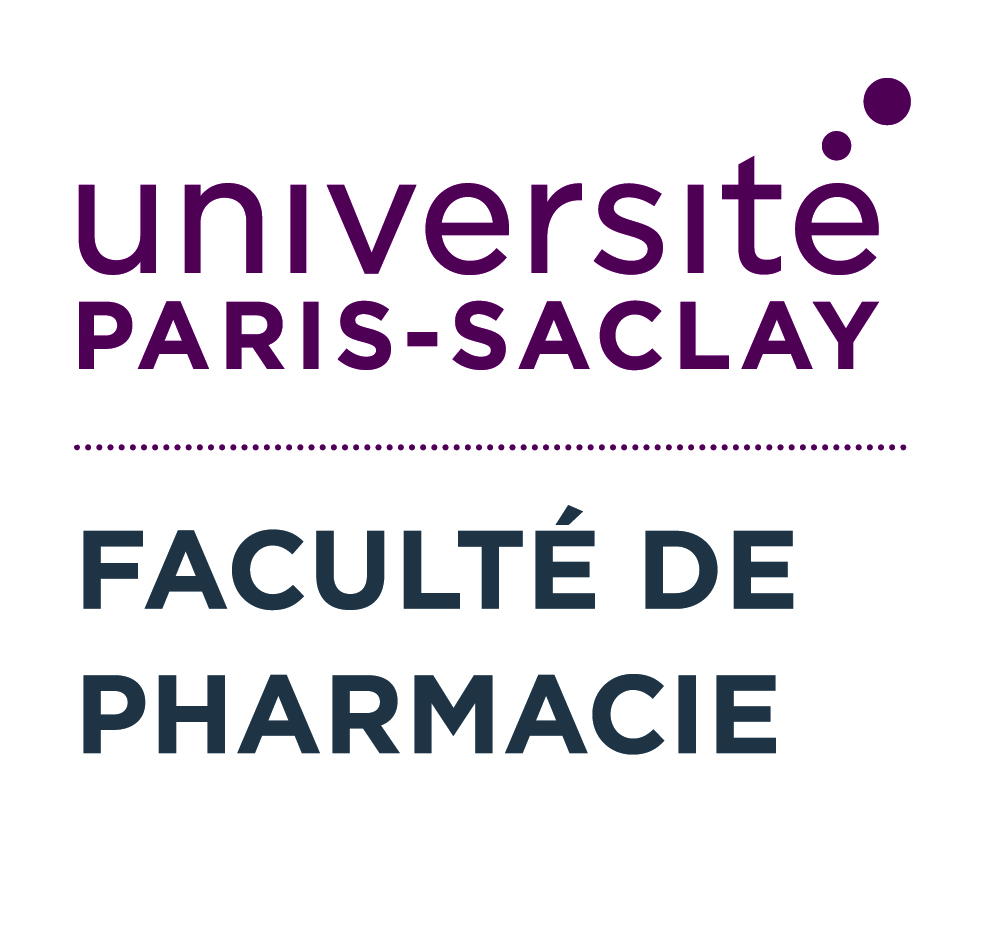 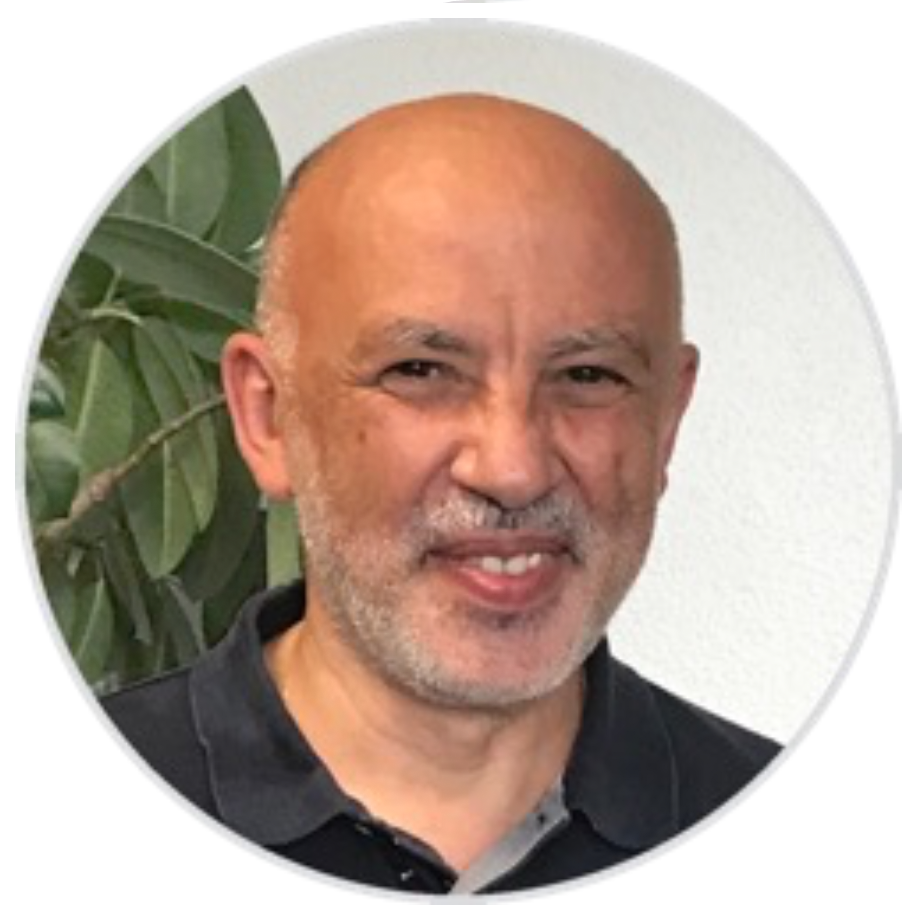 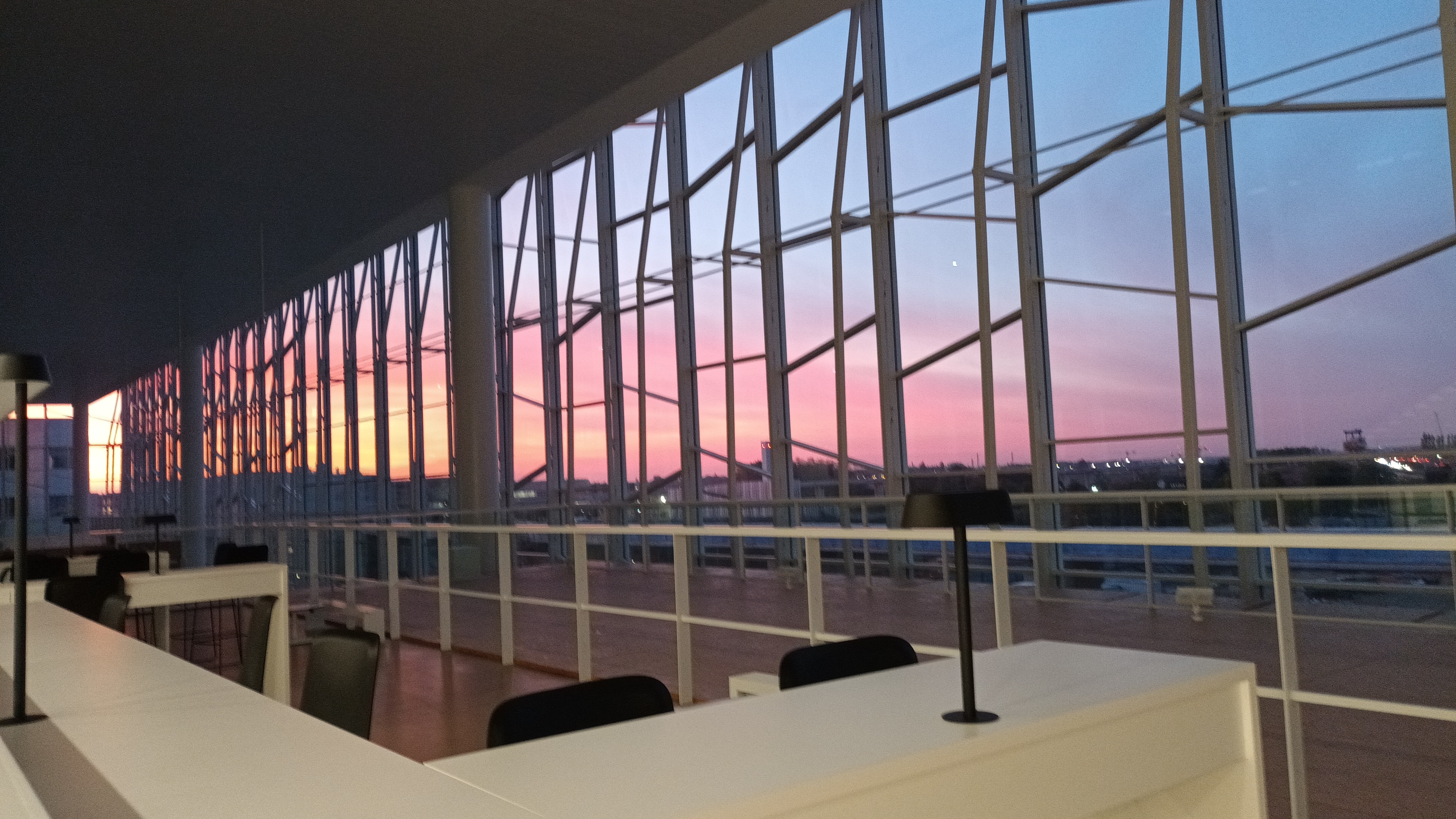 Context
Pr C. POÜS, University Paris-Saclay Pharmacy
INSERM 1193 - Team 5 - CCS1 - 2018-2023
Cellular and molecular response to stress and cancerogenesis
September 2022 : moving from Chatenay-Malabry to Henri Moissan Saclay
Presented by Béatrice BENOIT
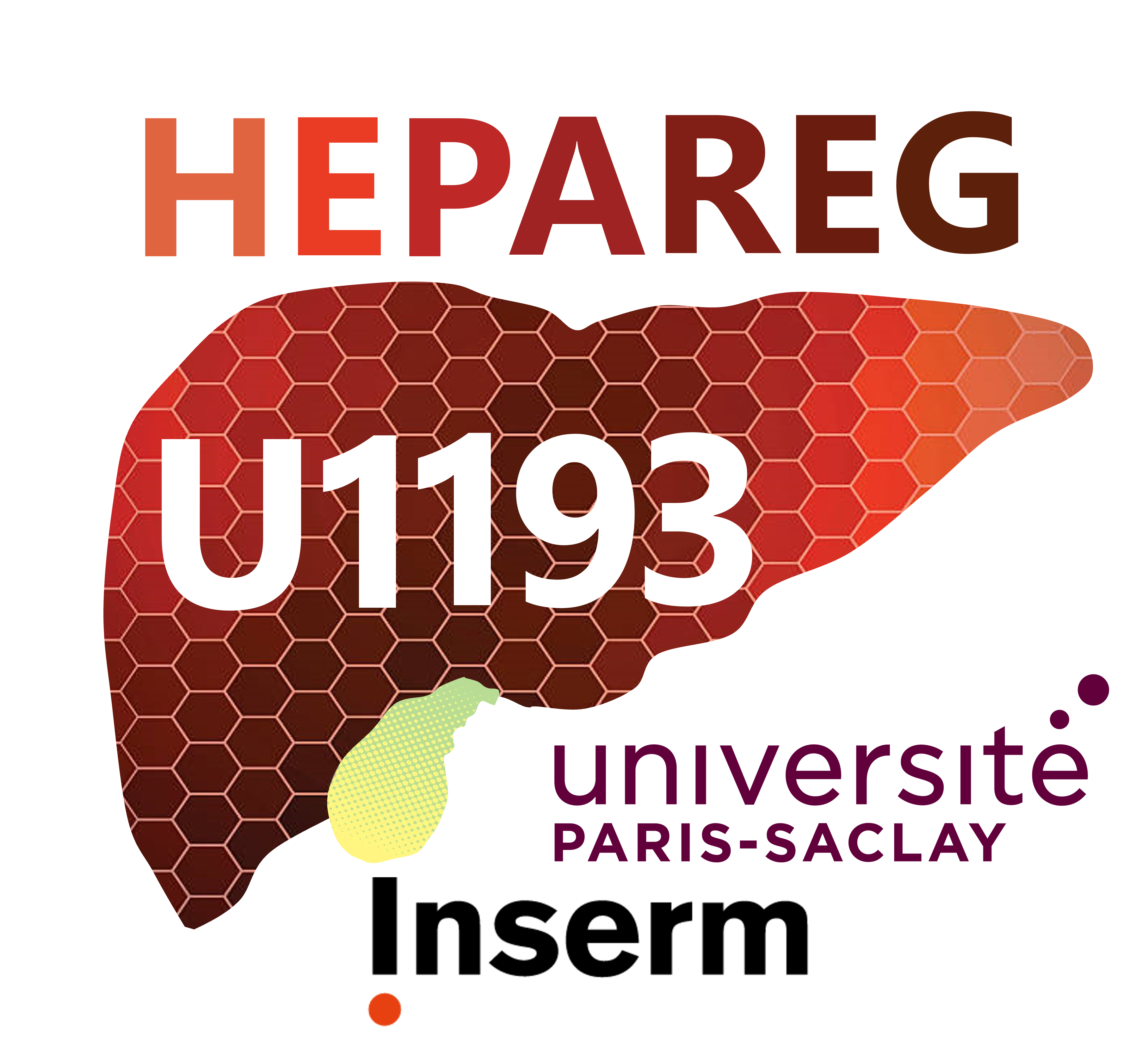 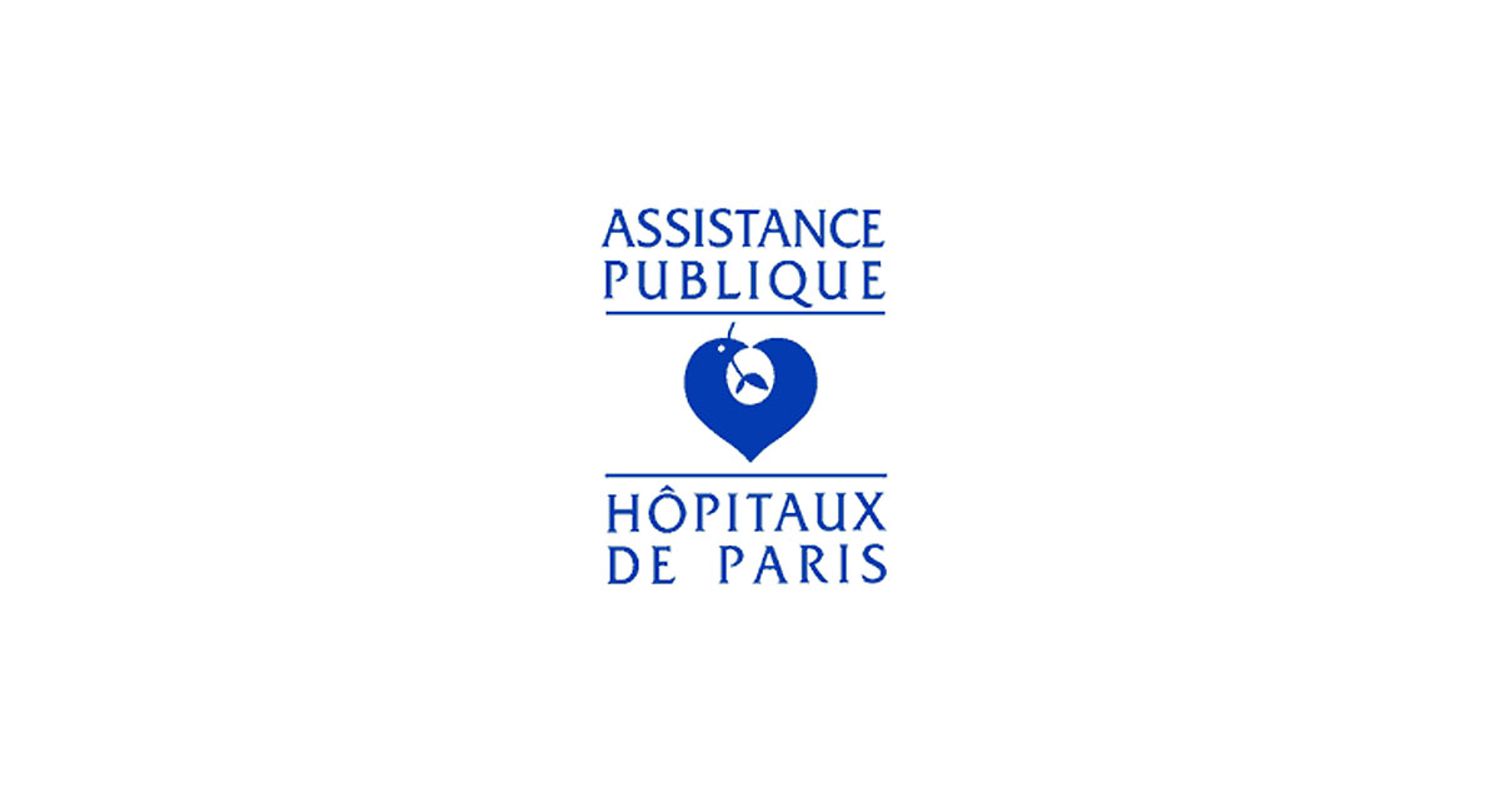 Axis 1
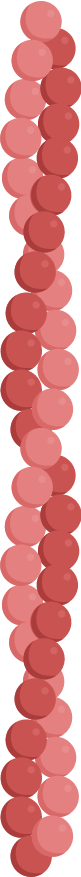 resection
part.
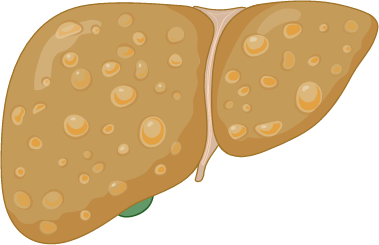 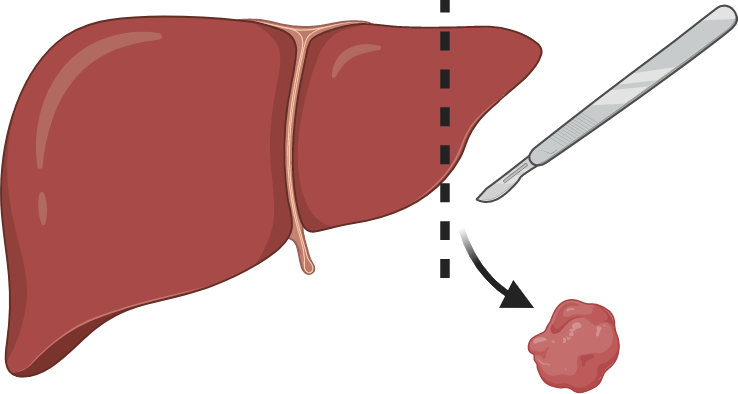 Steatosis
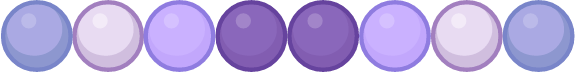 chemo-resistance
MASH
fibrosis
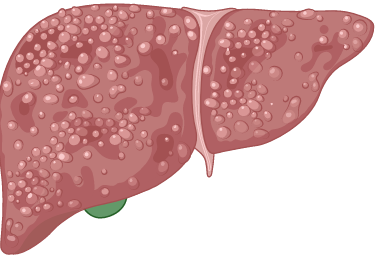 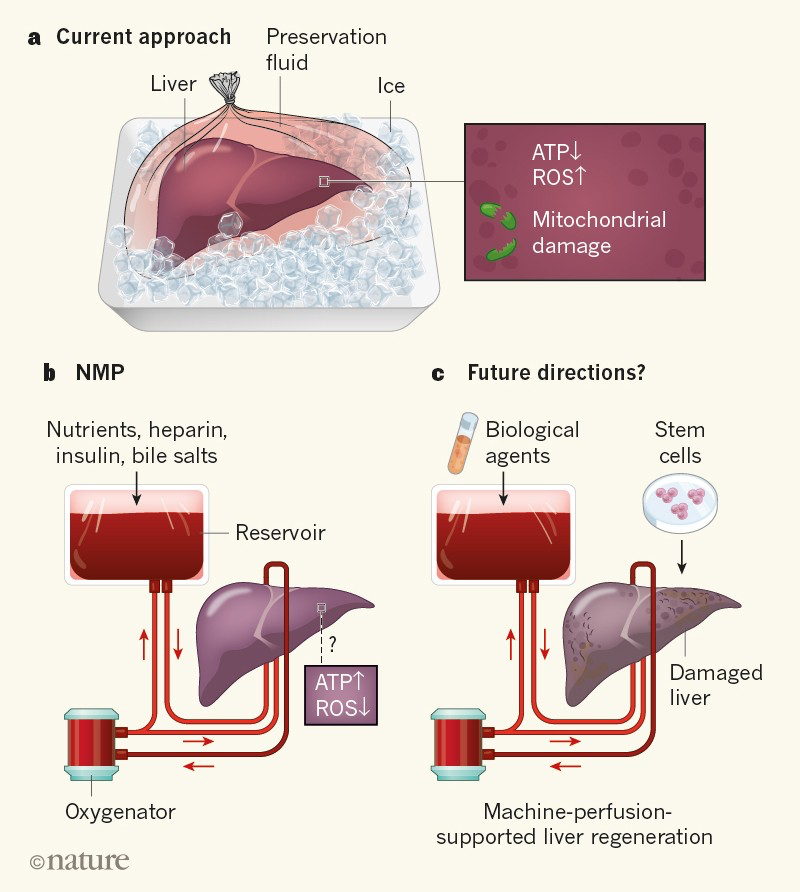 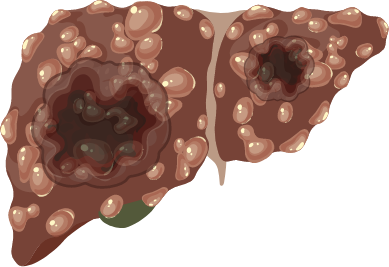 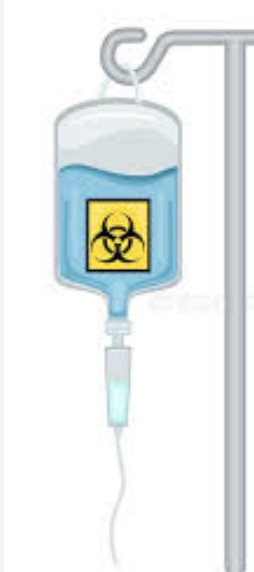 cold
HCC
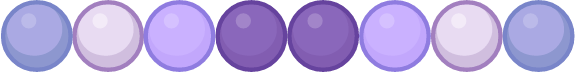 Adaptation to stress
Cytoskeleton
Organelles
stress
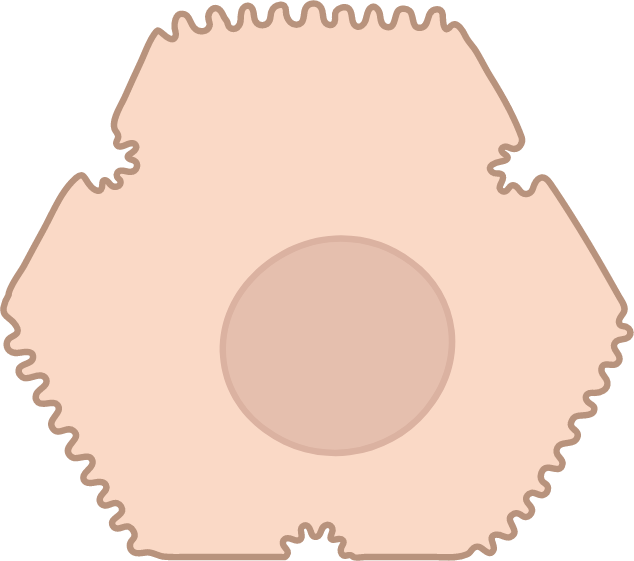 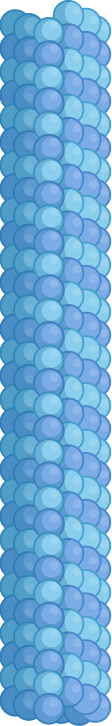 Immortalized
hepatocytes
HCCs
P
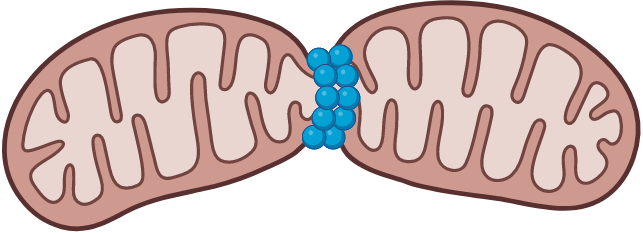 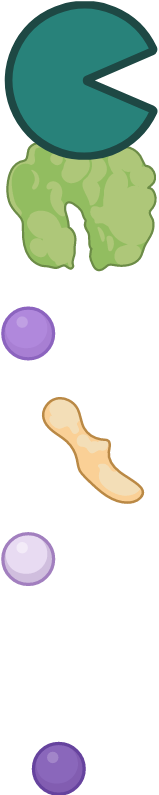 Ac
Biosensors
Targets
1
[Speaker Notes: Hi I am Béatrice Benoit, a teaching researcher in the Christian Pous lab
I will present our research concerning adaptation response mediated by the cytoskeleton and the organelles.
Which we study in « hepatocytes » subjected/exposed to stresses mimicking the ones encoutered in the liver]
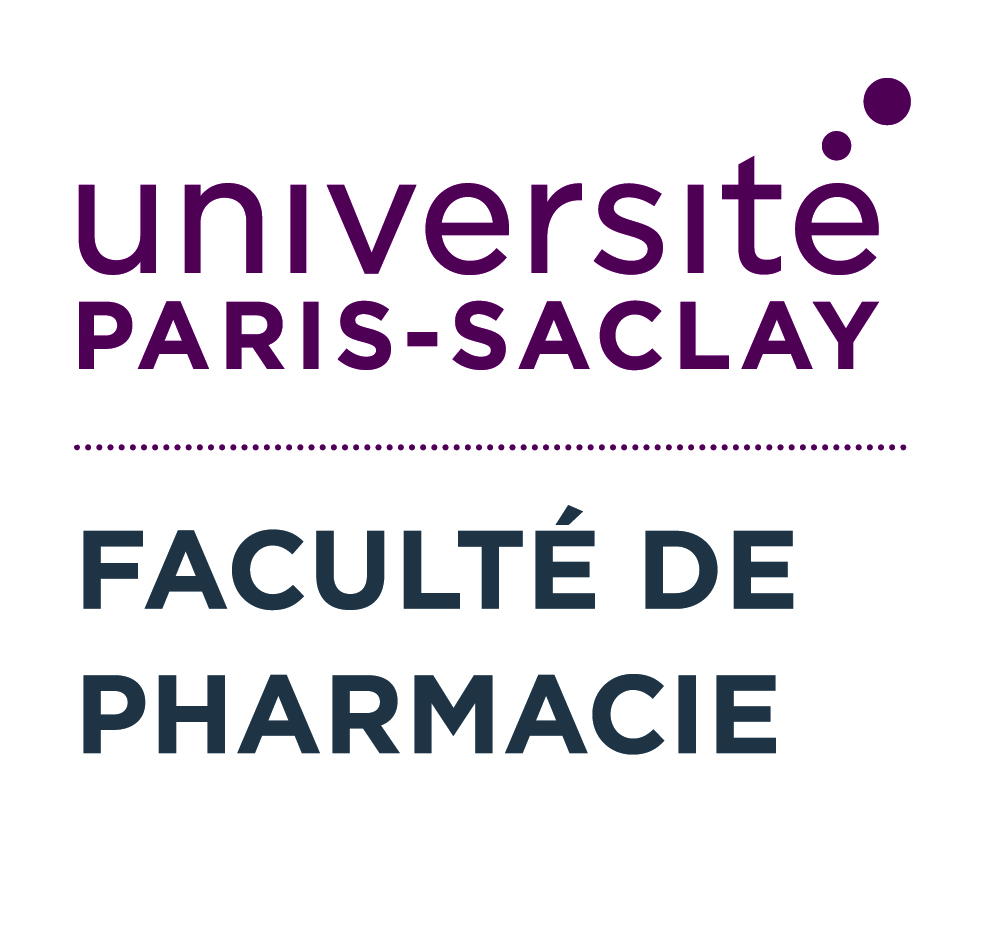 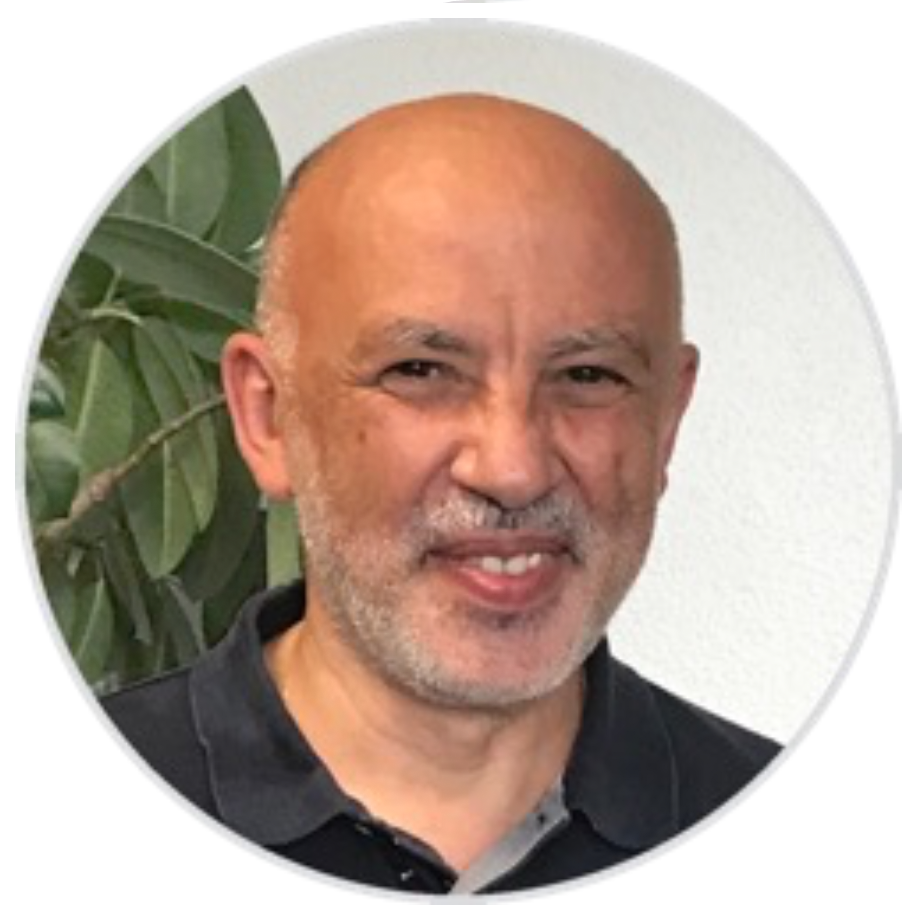 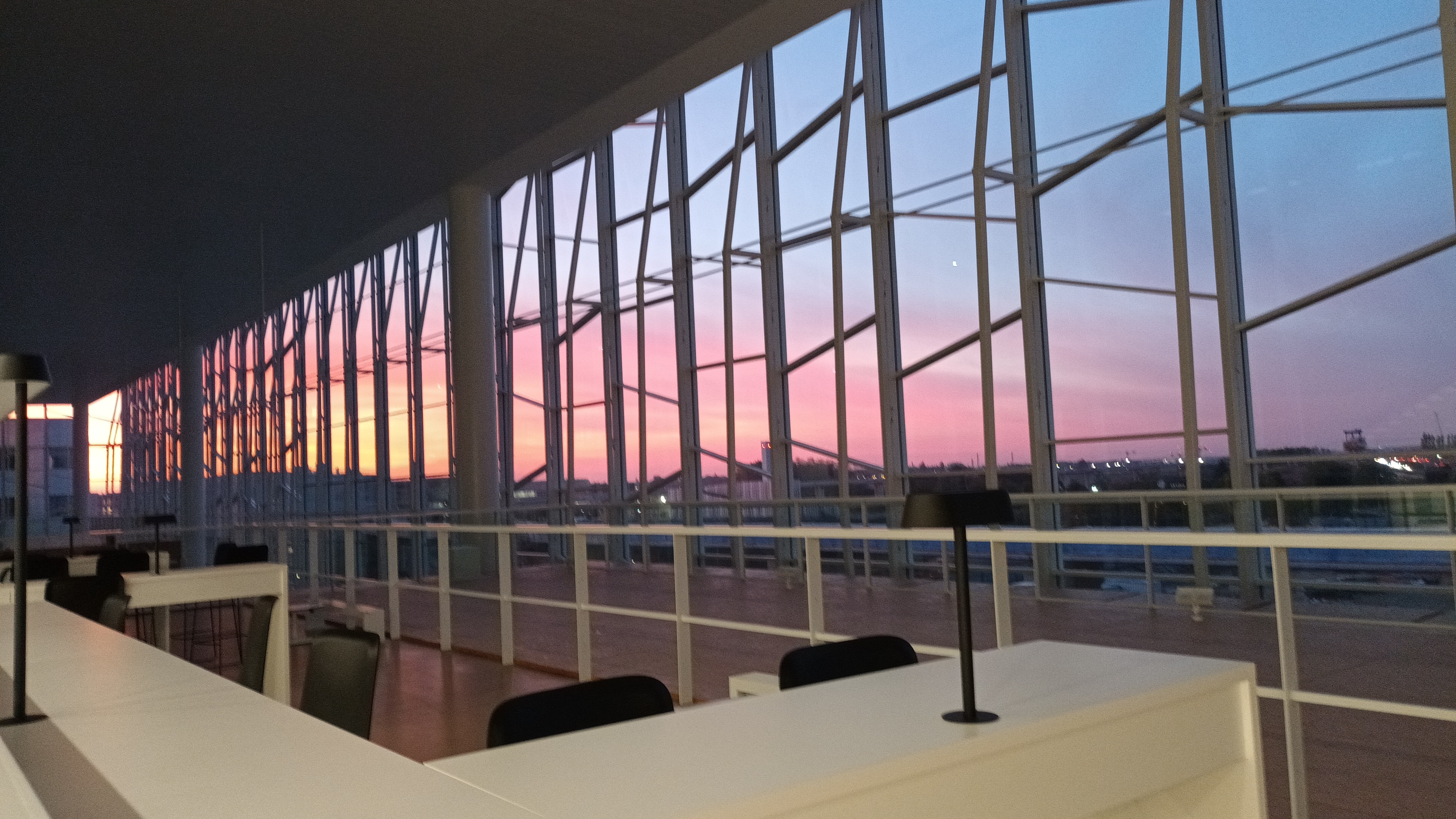 Context
Pr C. POÜS, University Paris-Saclay Pharmacy
INSERM 1193 - Team 5 - CCS1 - 2018-2023
Cellular and molecular response to stress and cancerogenesis
September 2022 : moving from Chatenay-Malabry to Henri Moissan Saclay
Presented by Béatrice BENOIT
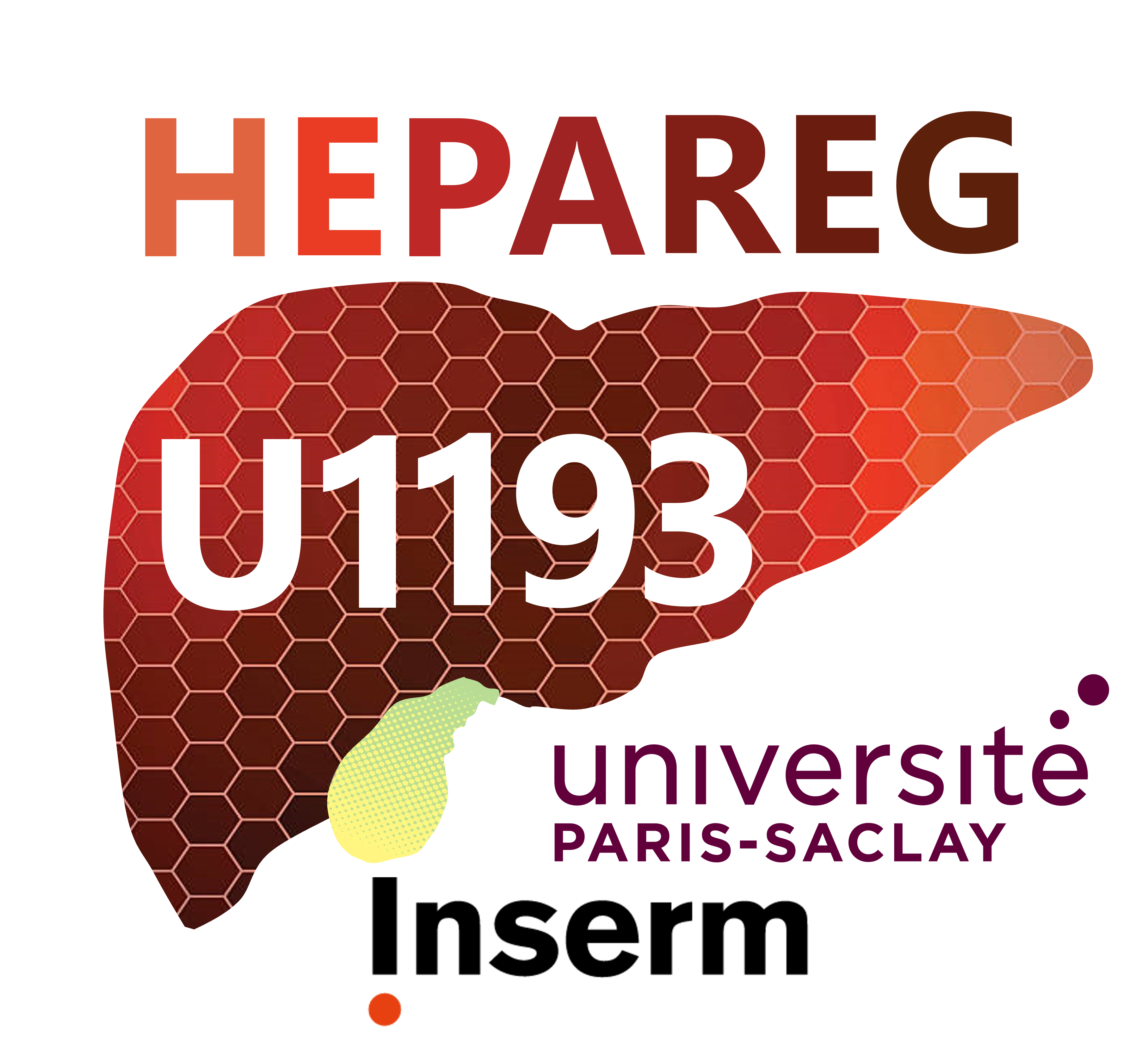 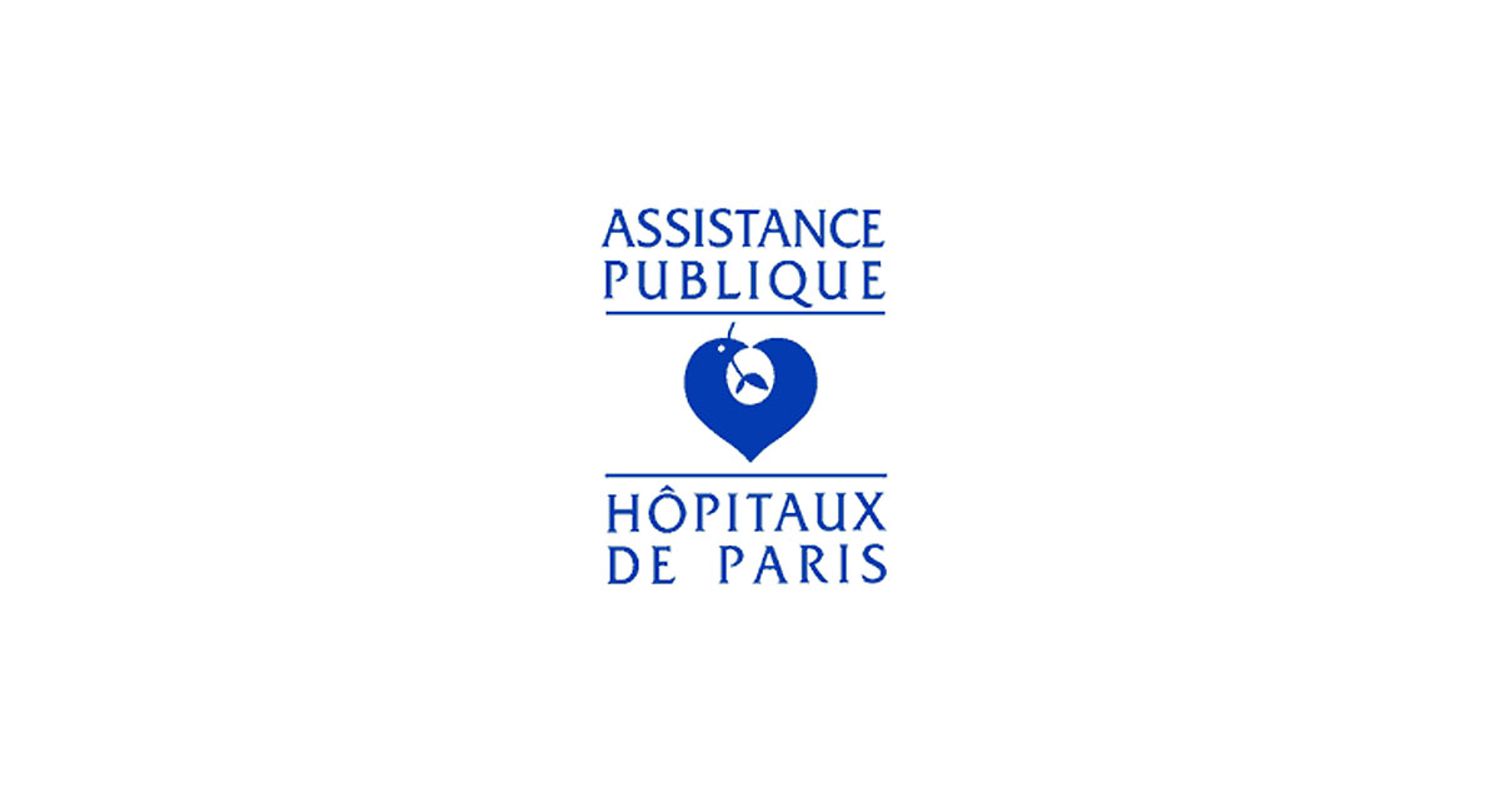 Axis 1
Axis 2
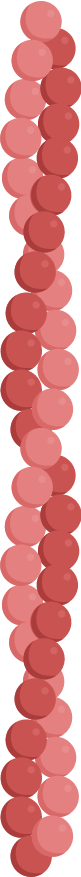 resection
part.
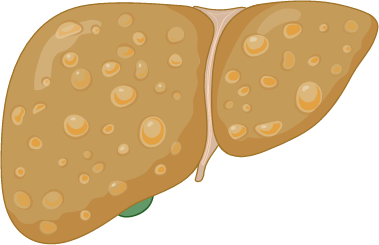 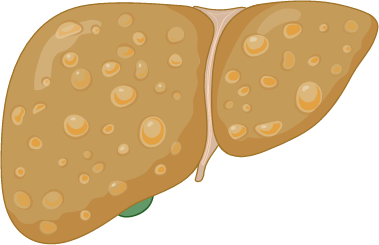 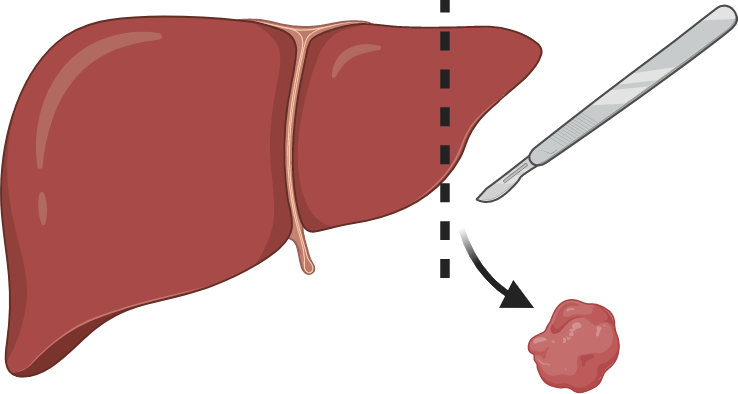 Steatosis
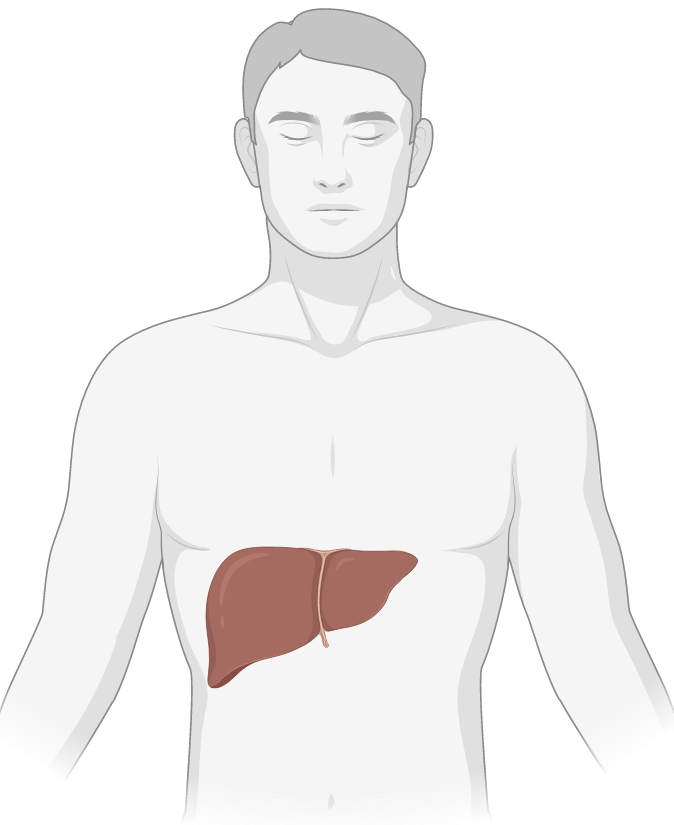 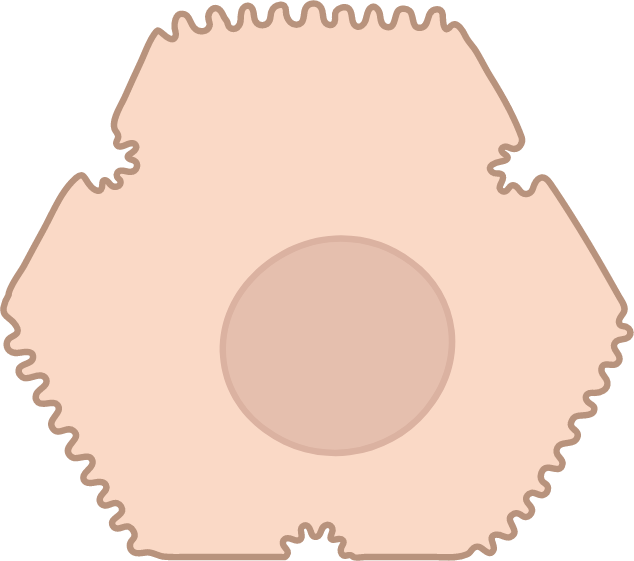 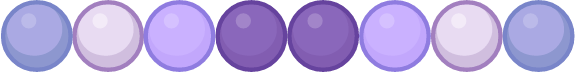 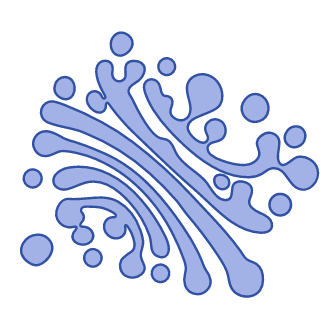 chemo-resistance
MASH
fibrosis
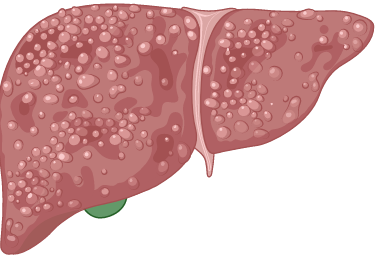 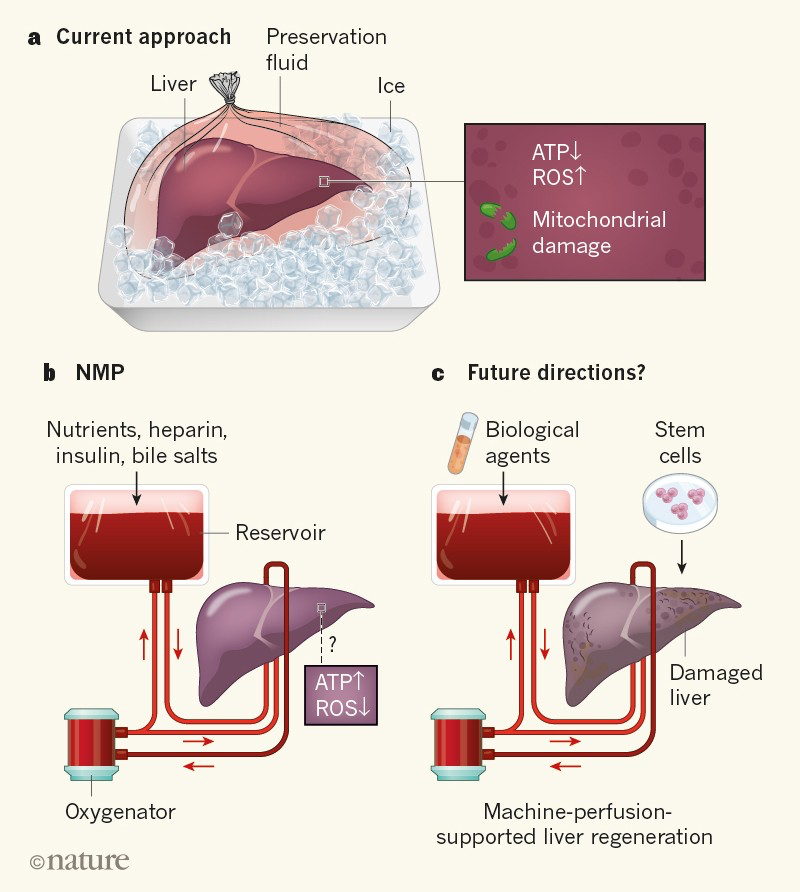 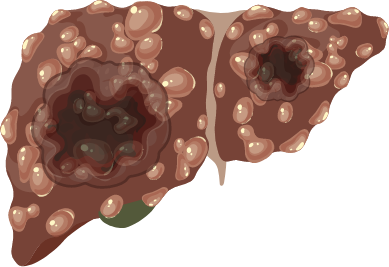 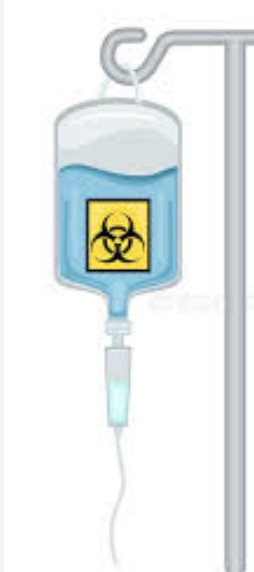 cold
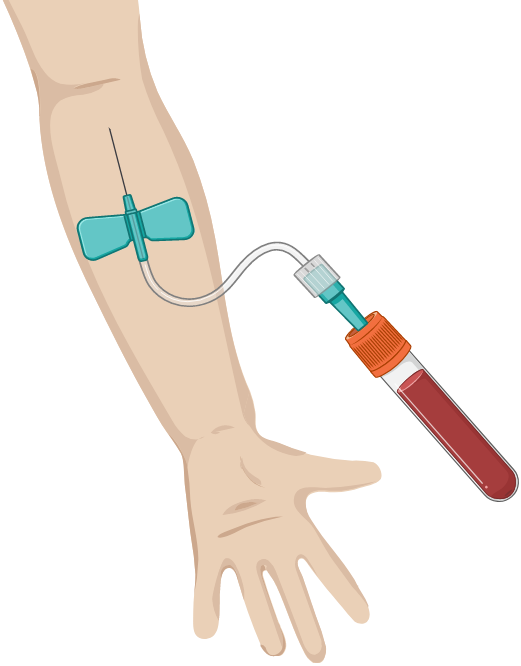 HCC
Secretion of
glycoproteins
Adaptation to stress
Congenital disorders of glycosylation CDG
Cytoskeleton
Organelles
Patient diagnosis
stress
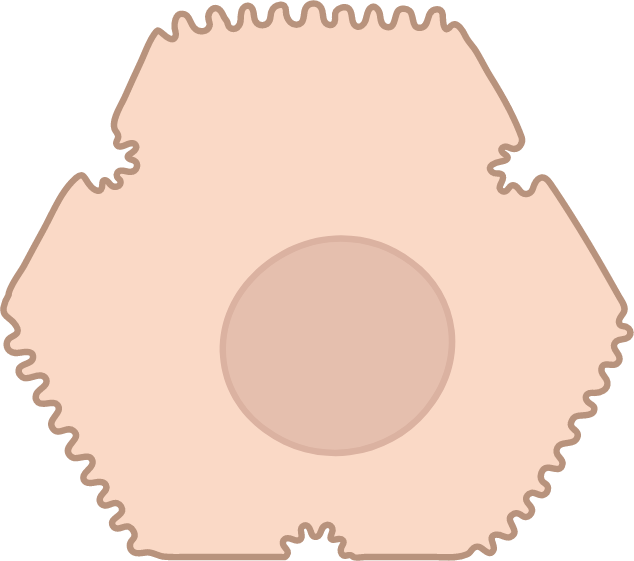 Some CDGs with liver symptoms
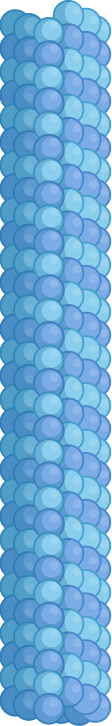 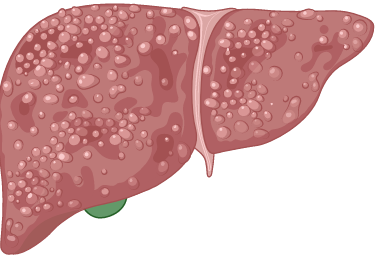 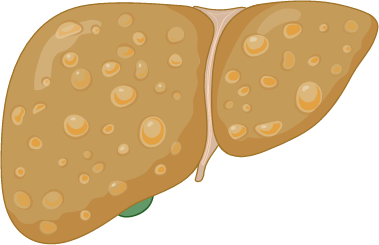 Immortalized
hepatocytes
HCCs
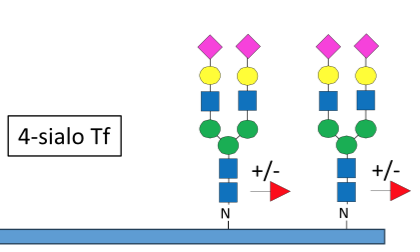 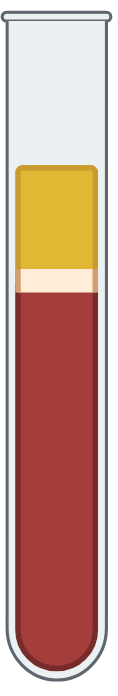 P
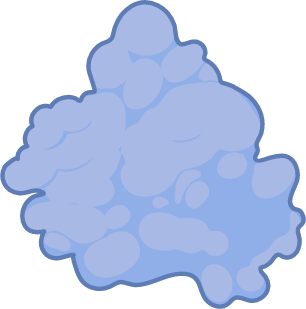 Circulating glycoproteins
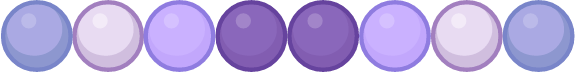 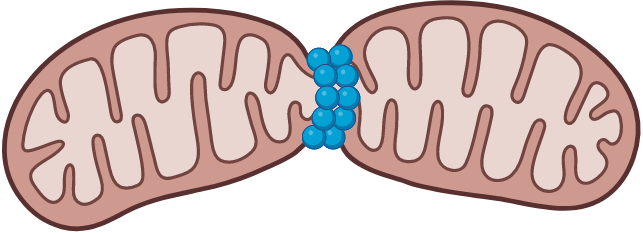 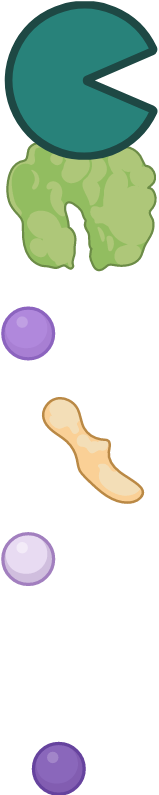 Ac
Biomarkers
Therapy follow-up
Biosensors
Targets
1
[Speaker Notes: And our research related to diagnostic of congenital disorders of glycosylation (CDG), including the ones with liver symptoms, through the study of circulating glycoproteins produced by the liver.

In both axis, our final goal is to discover new biosensors and biomarkers of liver stress 
and potential new targets and tools for therapies.]
Basic adaptation mechanisms involving the cytoskeleton
2018-2023
Axis 1
1. Remodeling of the cytoskeleton interplay
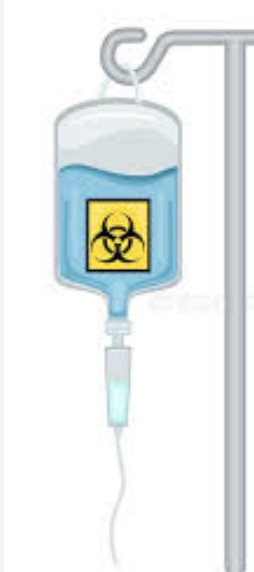 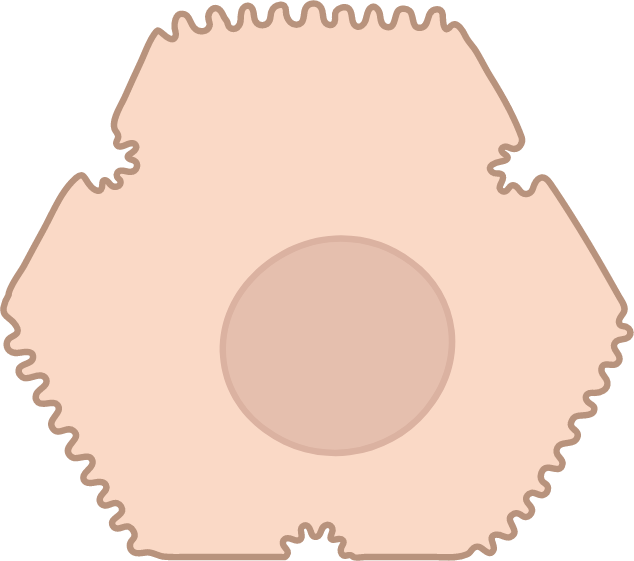 Chemoresistance
actin septin 9_i1 microtubule polyglutamylation
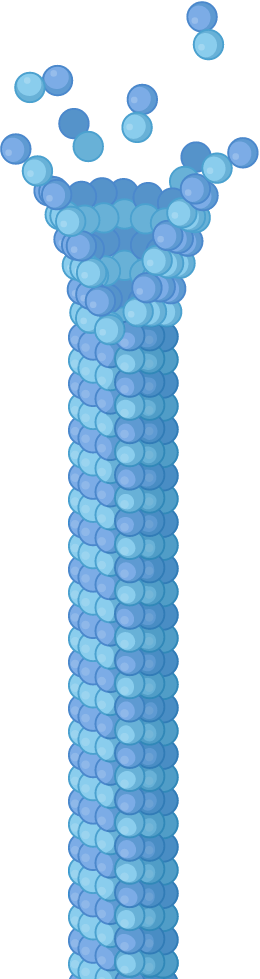 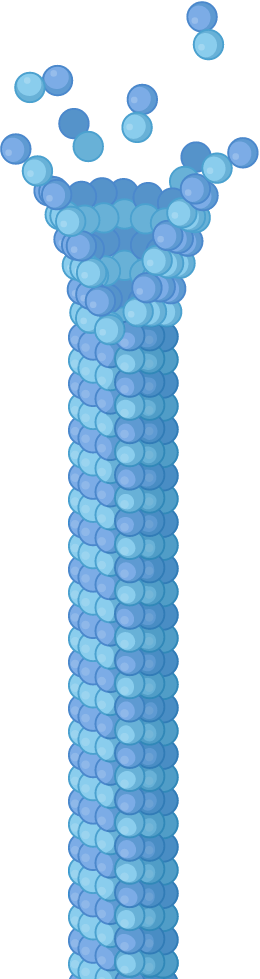 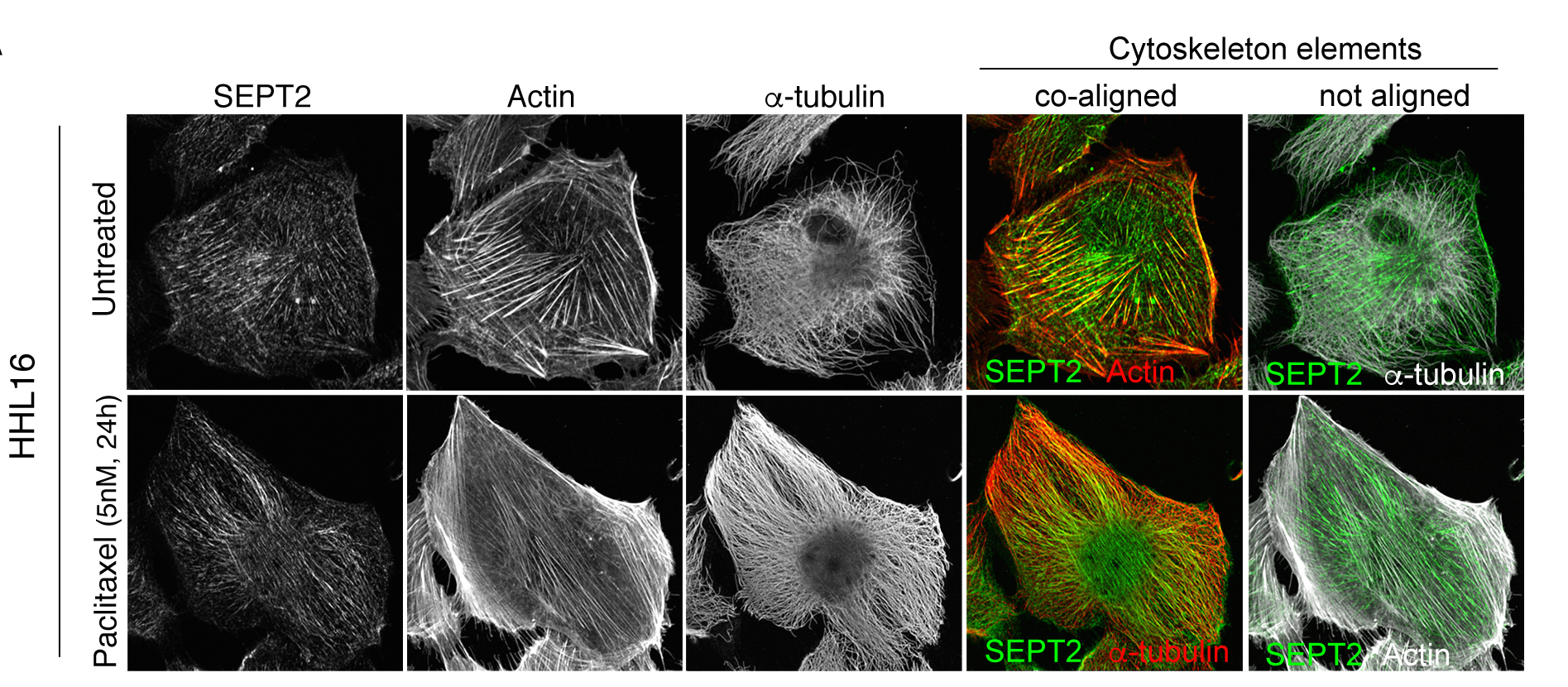 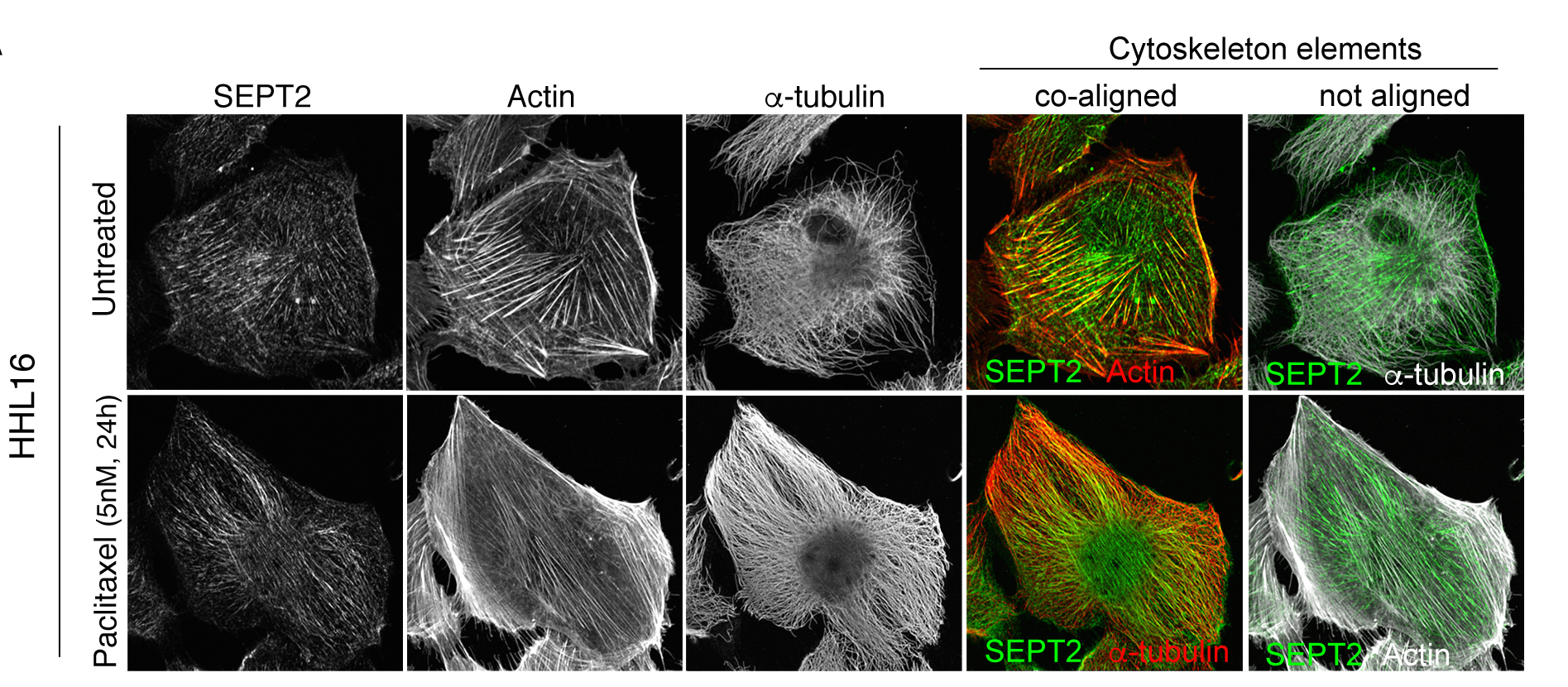 HHL16 Ctrl
HHL16 + taxane
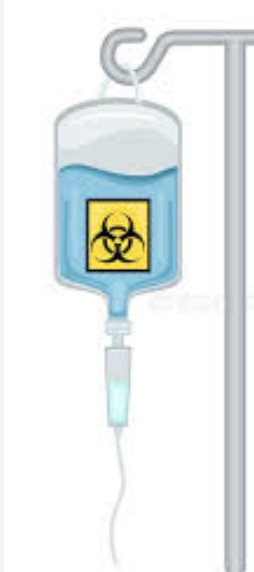 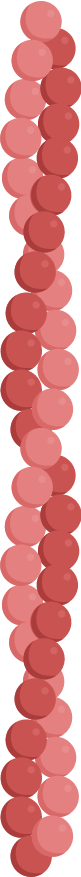 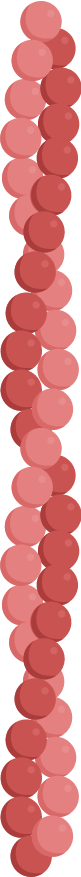 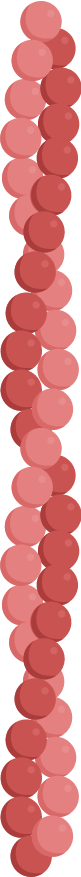 taxane
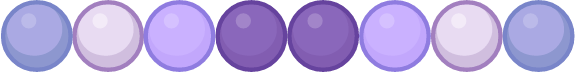 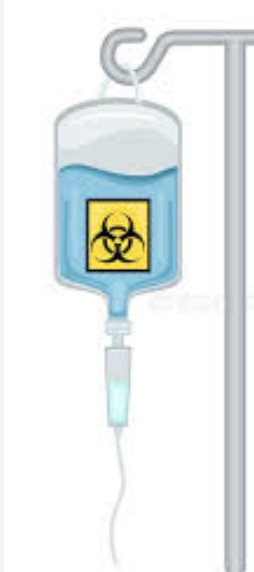 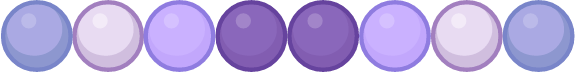 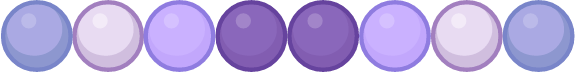 9_i1
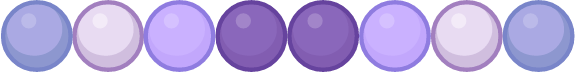 Preserves microtubule dynamics
Cell proliferation
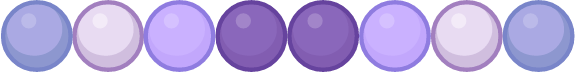 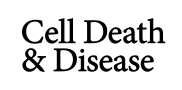 Cell Death Dis 2019
Review Front Cell Dev Biol 2023
Review J Cell Sci 2021
Sept9_i1 intrinsic liver resistance ? Biosensor
First, Last, Corresponding
2
[Speaker Notes: Concerning how stress can reshape the cytoskeleton.
In hepatocytes, we observe that septin filaments (here in purple), relocalize from actin stress fibers (in red) toward MT (in blue) 
upon treatment with the taxane chemotherapy
This relocalization (seen here with septin stained in green in immunofluorescence depends on the presence of the isoform 1 of sept9 and 
keeps preserves microtubule dynamics, even in the presence of the stabilizing agent taxane, 
allowing cell proliferation and therefore chemoresistance.
Thus this septin isoform, endogenously found in hepatocytes, might be responsible of the intrinsic liver resistance to taxanes

Thus, the intrinsic resistance of hepatocytes to taxanes is closely related to the expression of this isoform of sept9]
Basic adaptation mechanisms involving the cytoskeleton
2018-2023
Axis 1
1. Remodeling of the cytoskeleton interplay
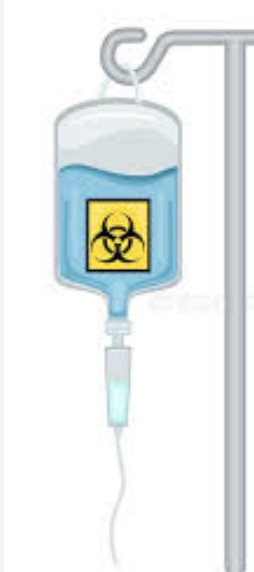 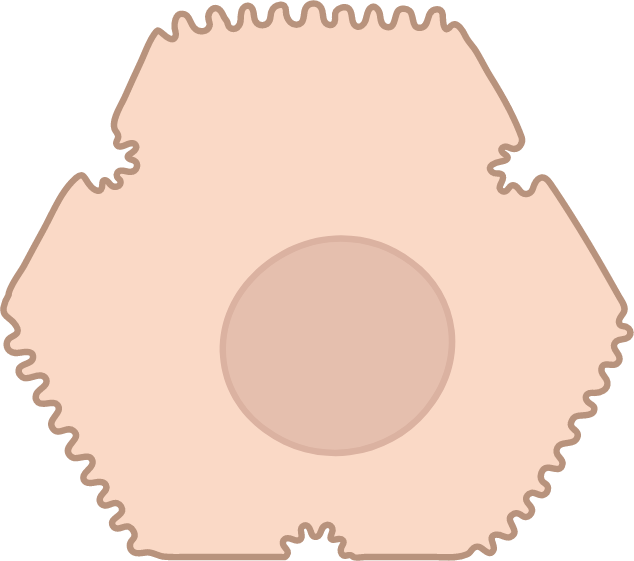 Chemoresistance
actin septin 9_i1 microtubule polyglutamylation
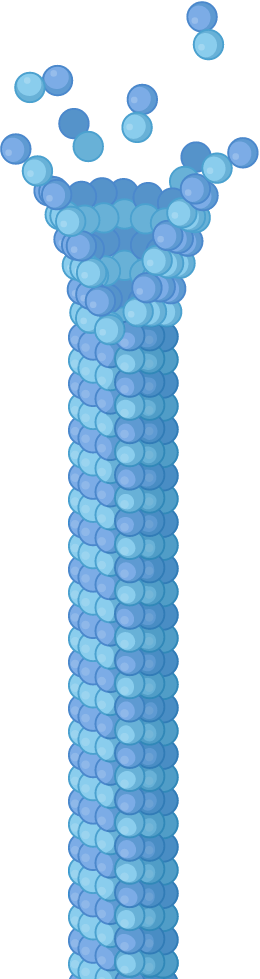 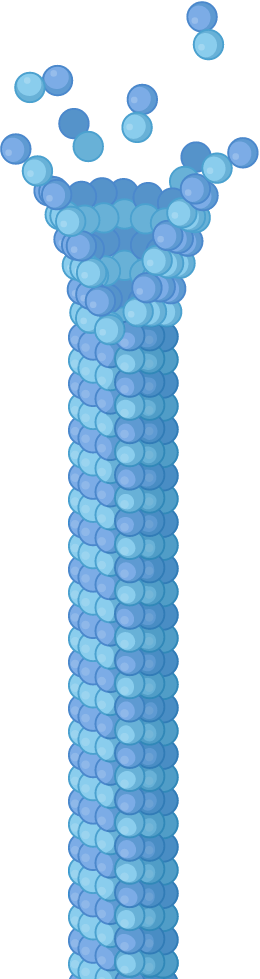 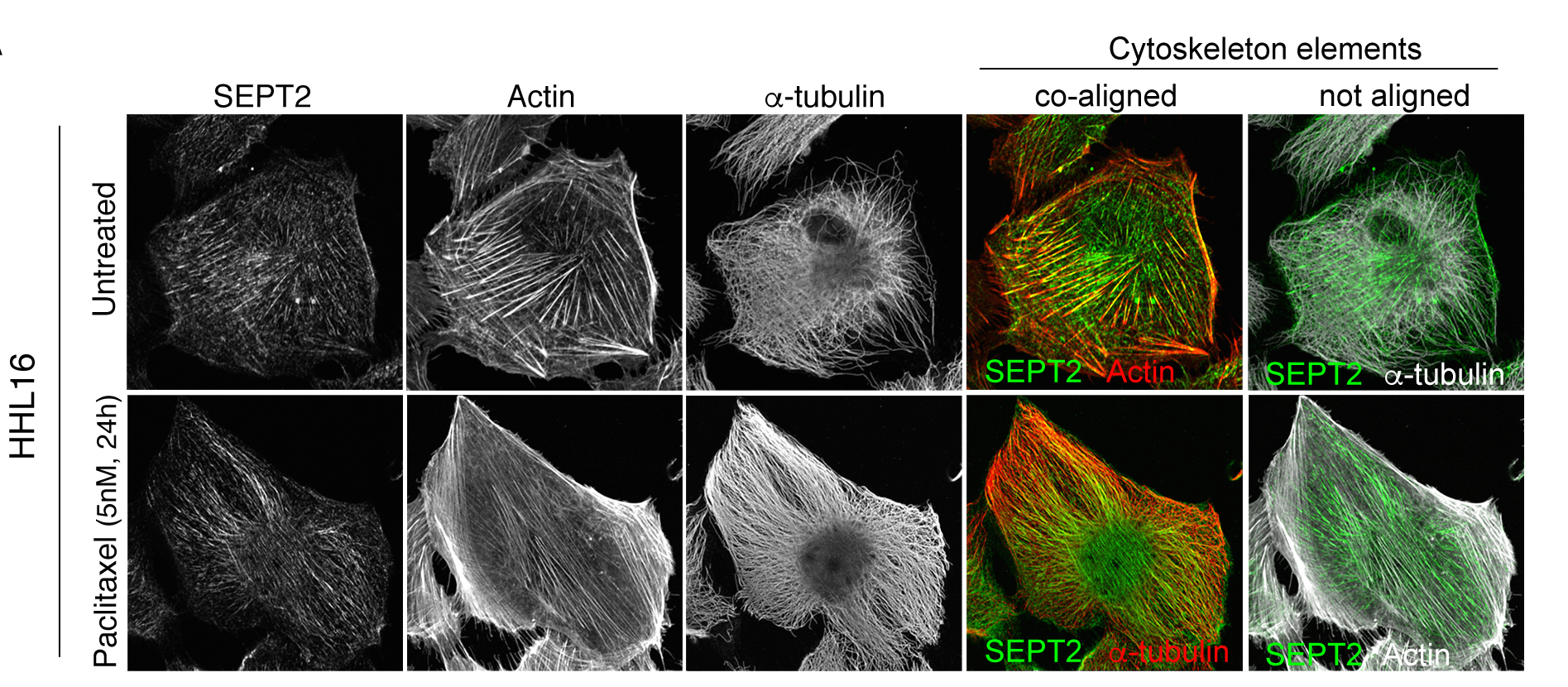 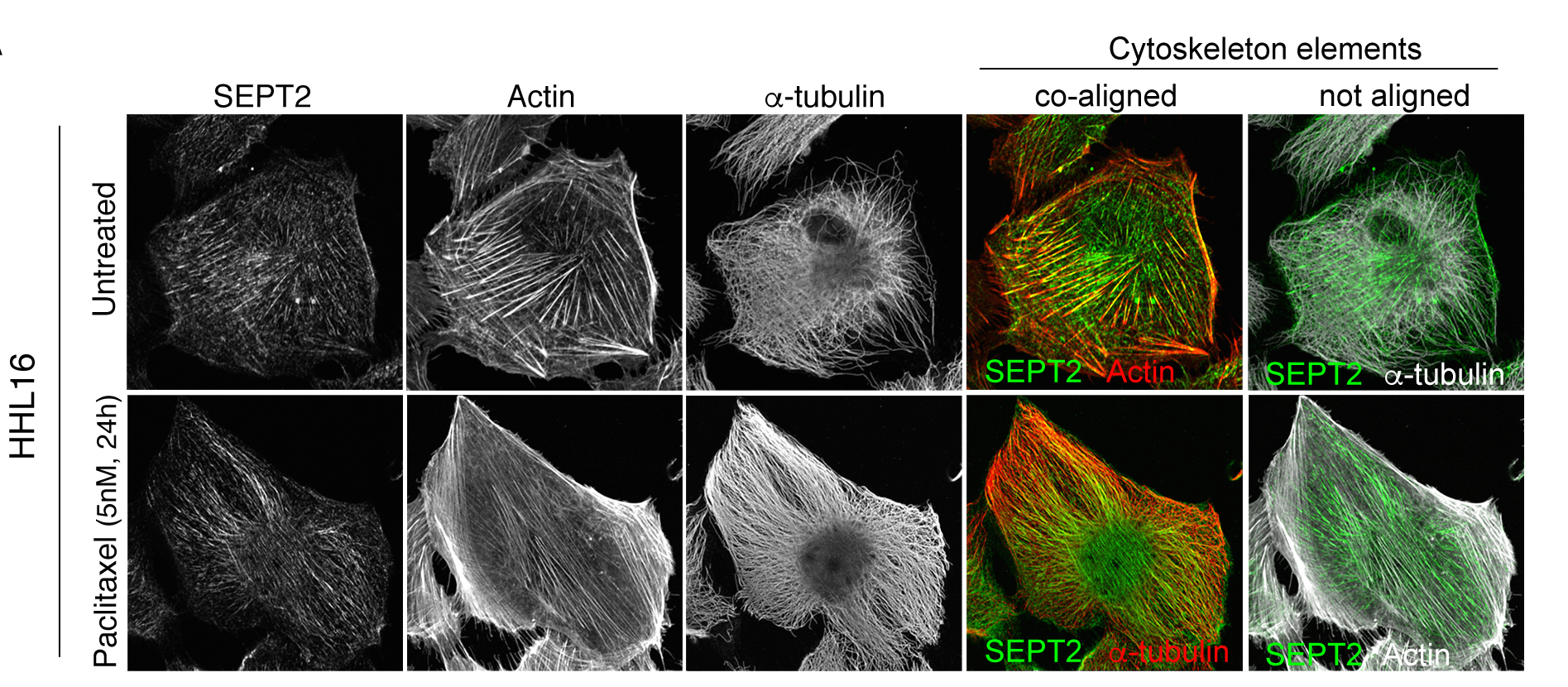 HHL16 Ctrl
HHL16 + taxane
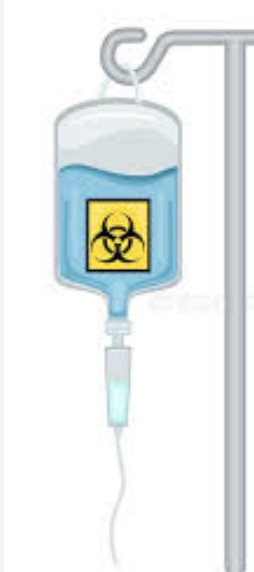 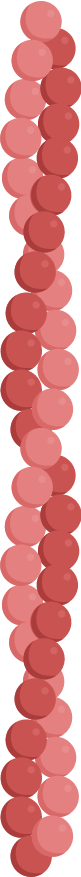 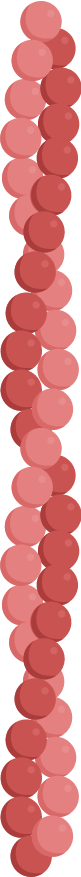 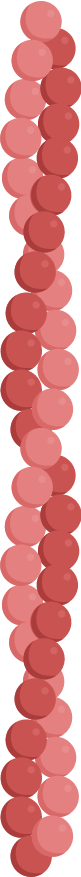 taxane
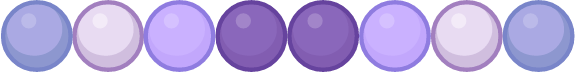 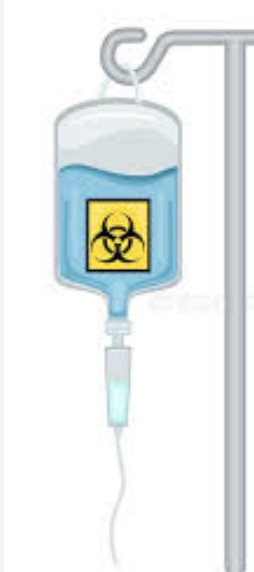 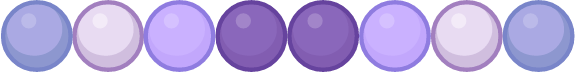 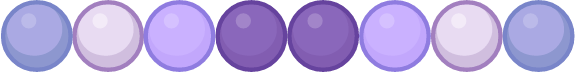 9_i1
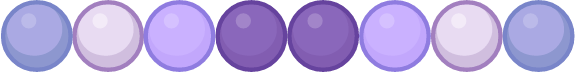 Preserves microtubule dynamics
Cell proliferation
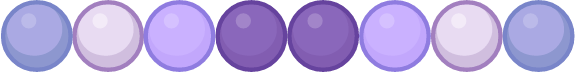 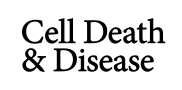 Cell Death Dis 2019
BORGs Cdc42
proteasome
Review Front Cell Dev Biol 2023
Review J Cell Sci 2021
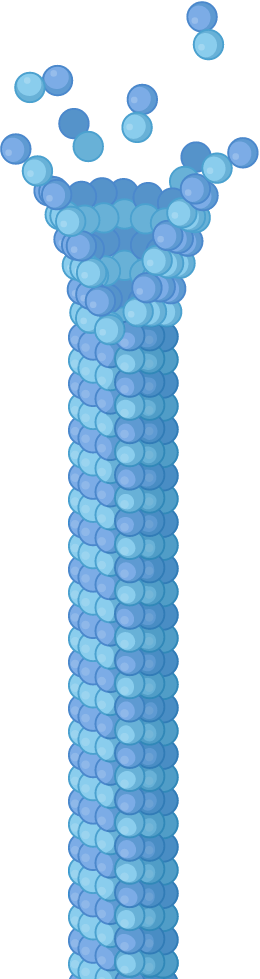 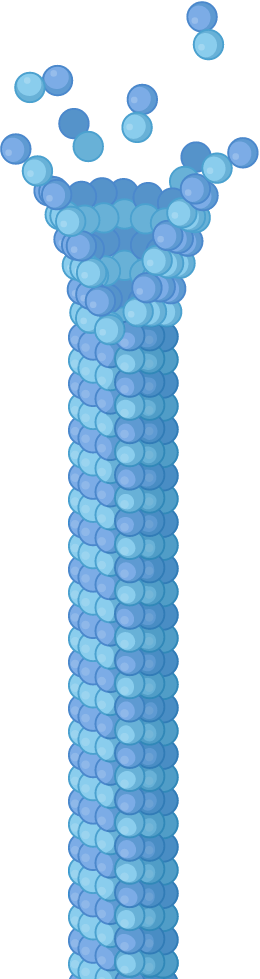 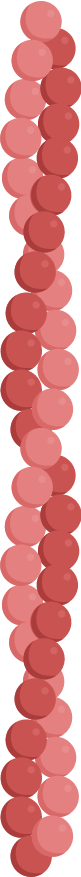 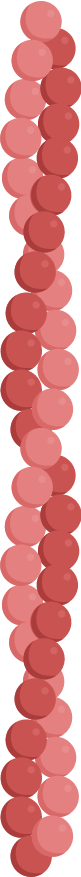 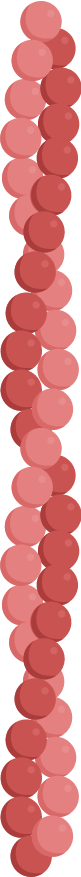 Sept9_i1 intrinsic liver resistance ? Biosensor

Sept9_i1D, BORGs++
ProteasomeD
Targets for taxane-treatment of HCC ?
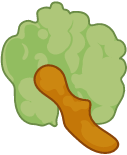 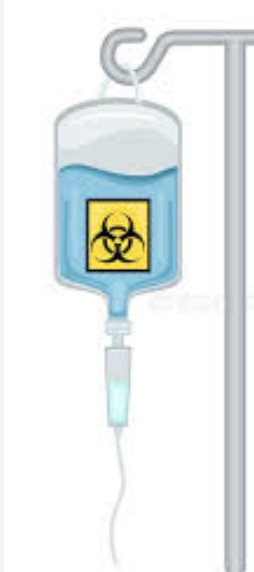 Cdc42 inactivation
BORGs proteolysis
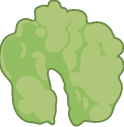 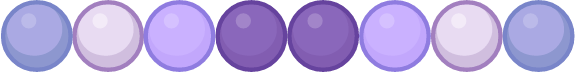 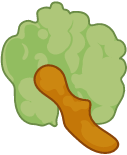 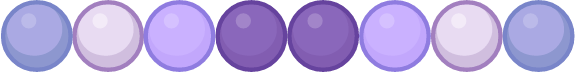 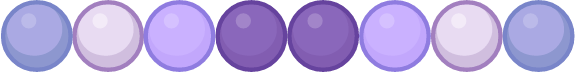 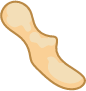 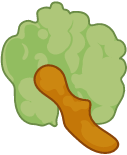 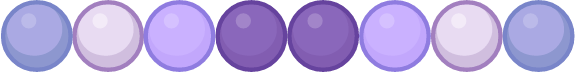 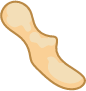 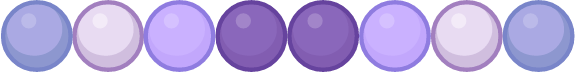 First, Last, Corresponding
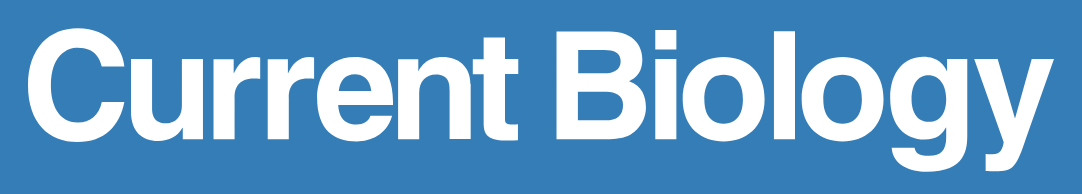 Current Biol 2021
2
[Speaker Notes: We further (then) demonstrated that this remodeling of the cytoskeleton (septin relocalization) relies on the inactivation of some BORG proteins (in light green) and on their subsequent proteolysis.
And we showed that forced maintenance of septin on actin, is a way to prevent chemoresistance.
Suggesting that all these actors might be targeted to allow taxane-treatment of hepatocarcinomas.

Conversely, forcing septins to stay along actin fibers, prevents cell adaptation, suggesting a way to keep hepatocarcinomas sensitive to taxanes.]
Basic adaptation mechanisms involving the cytoskeleton
2018-2023
Axis 1
1. Remodeling of the cytoskeleton interplay
4°C
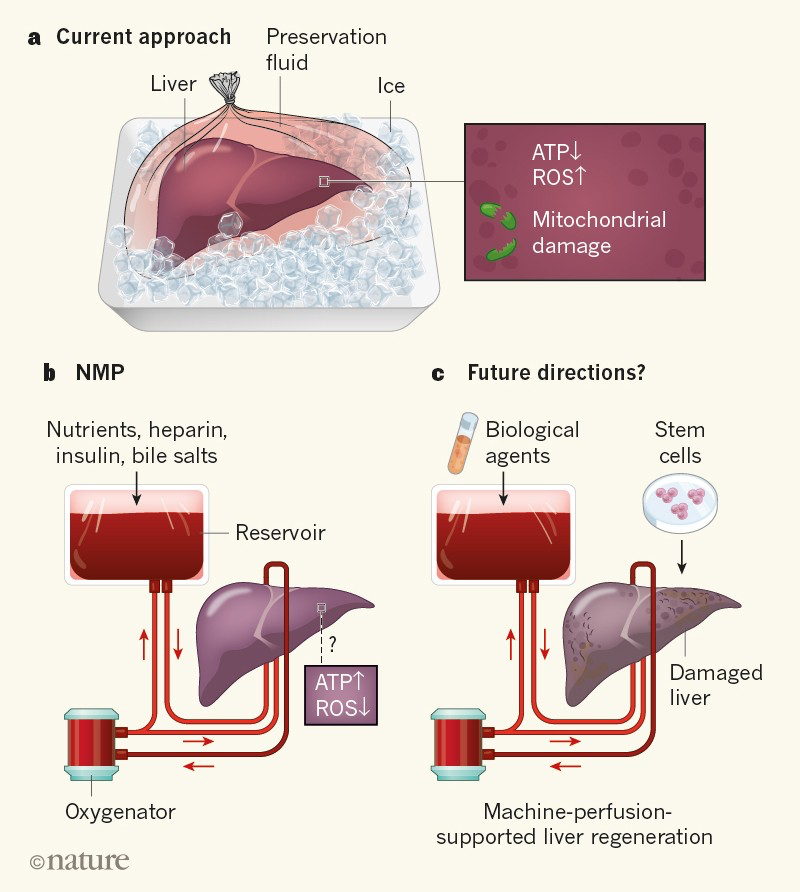 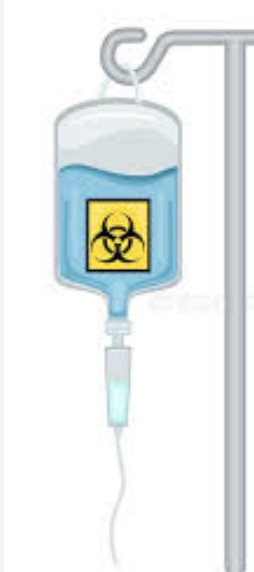 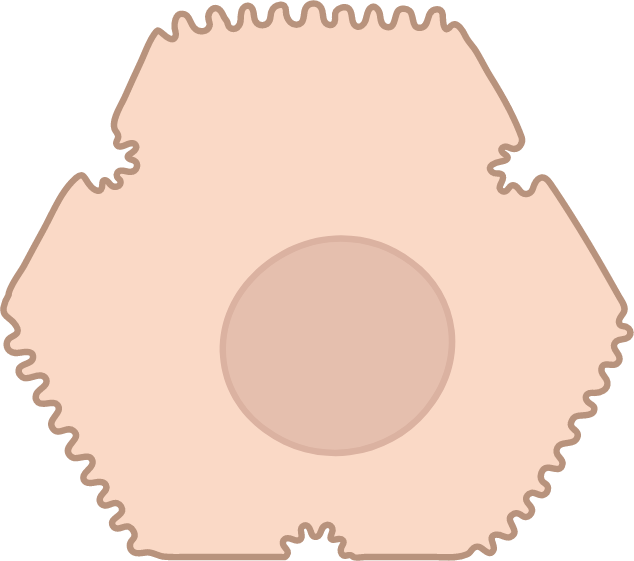 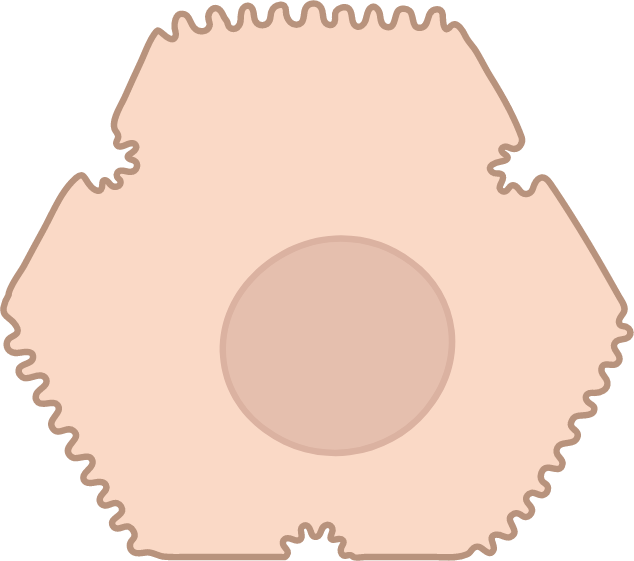 Chemoresistance
Cold response
actin septin 9_i1 microtubule polyglutamylation
Composite network at 4°C
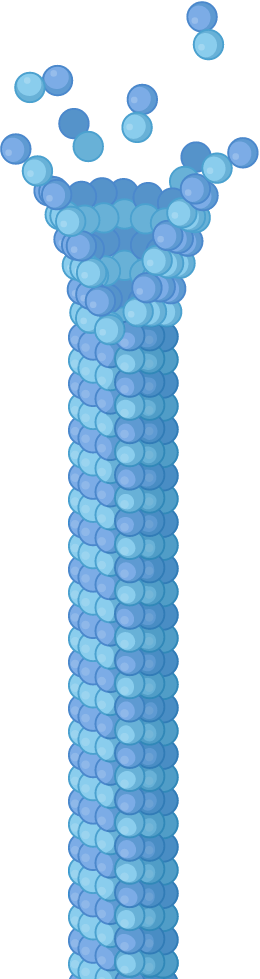 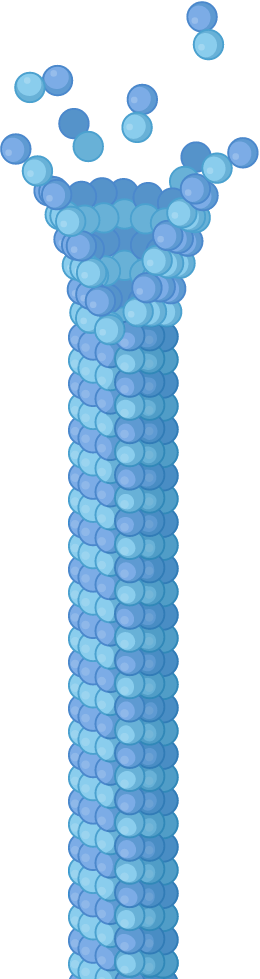 keratin 8, 18-tubulin
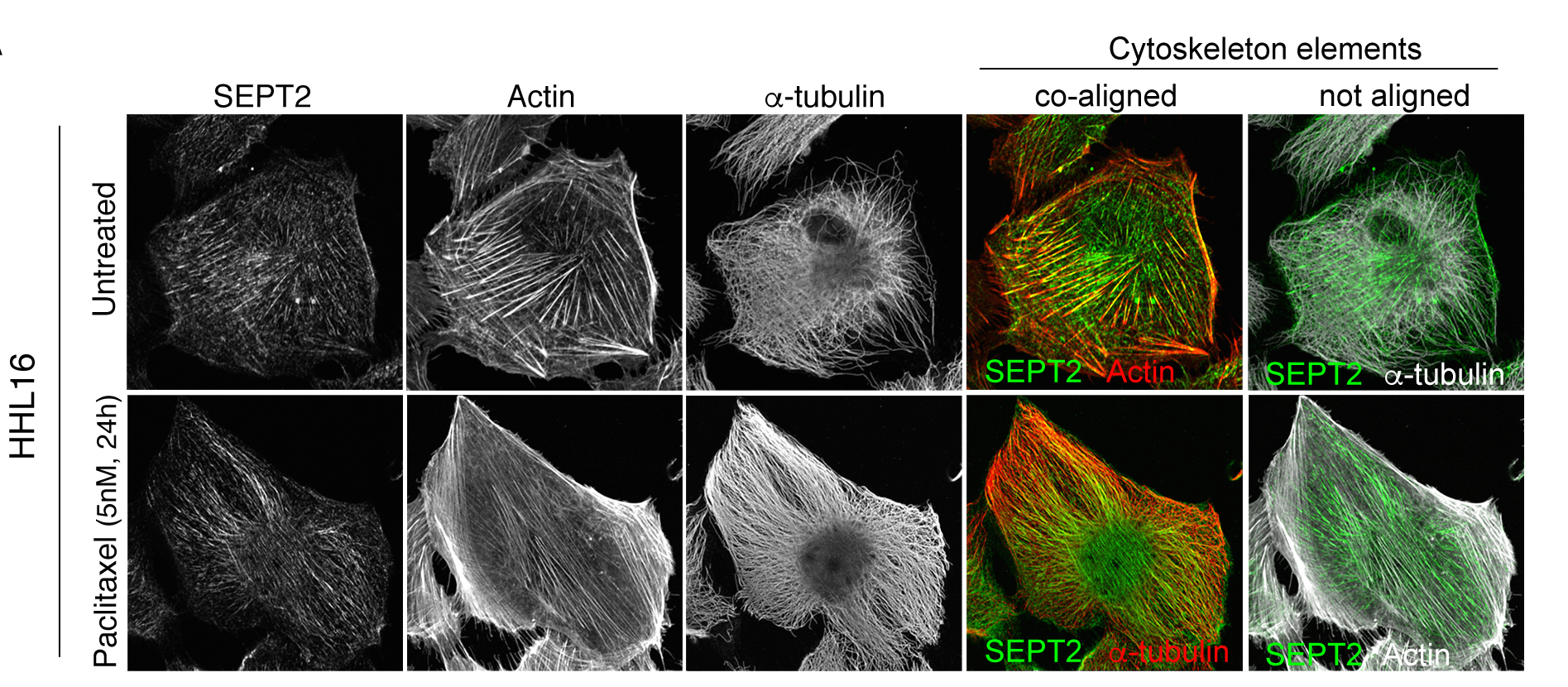 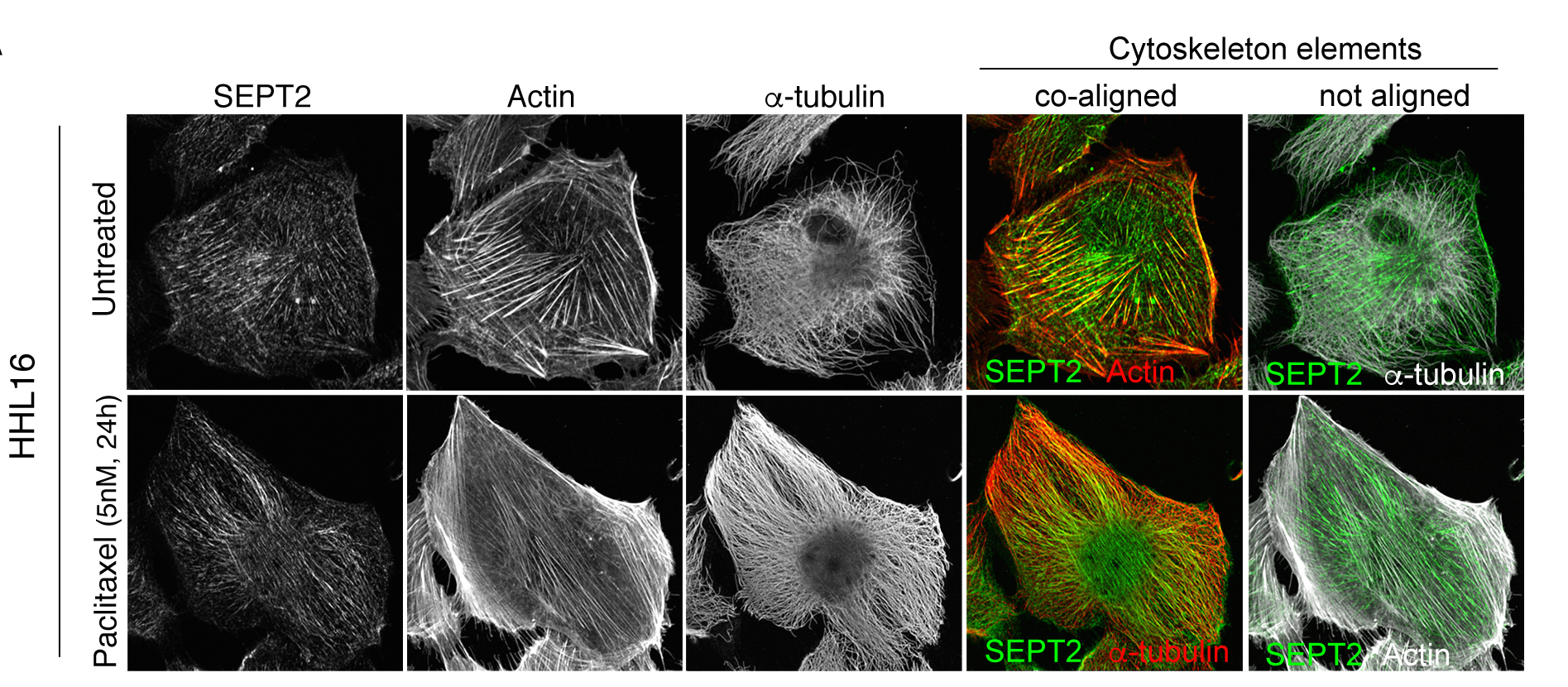 HHL16 Ctrl
HHL16 + taxane
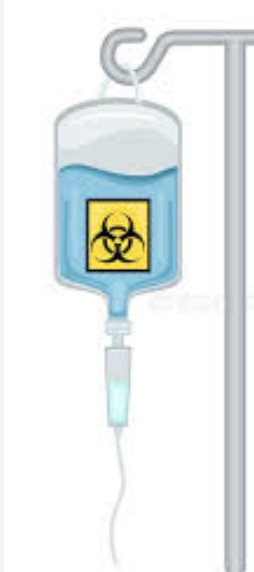 HuH7 4°C 4h
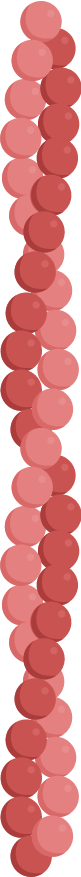 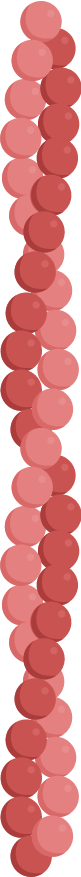 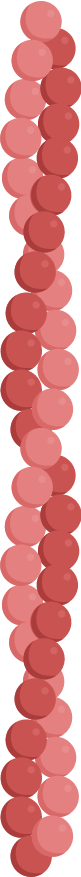 taxane
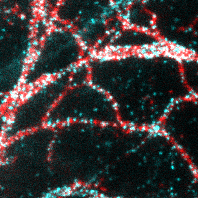 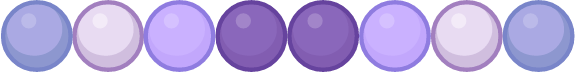 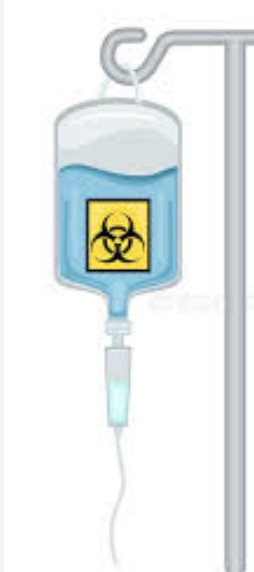 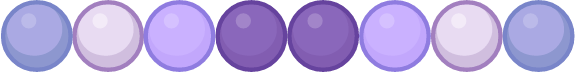 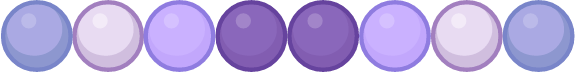 9_i1
ker 8, 18 a-tubulin
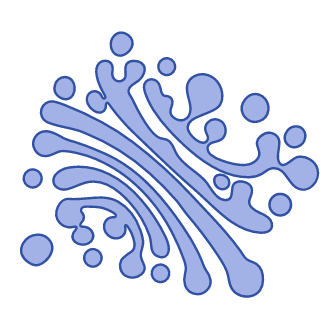 Golgi, lipid droplets normal clustering
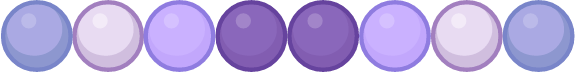 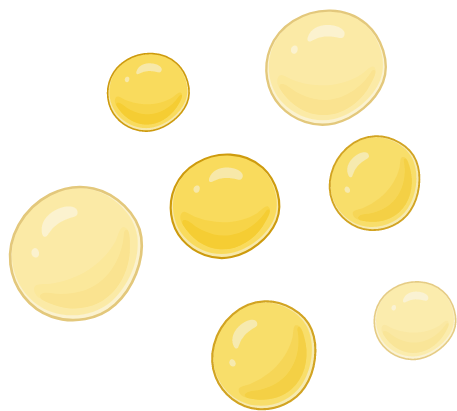 Preserves microtubule dynamics
Cell proliferation
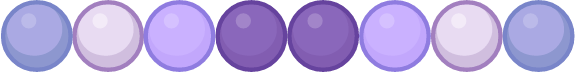 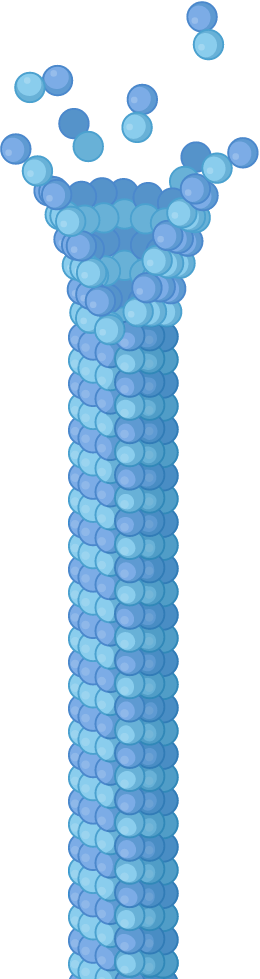 Ongoing study
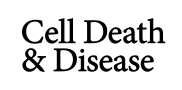 Cell Death Dis 2019
BORGs Cdc42
proteasome
Review Front Cell Dev Biol 2023
Review J Cell Sci 2021
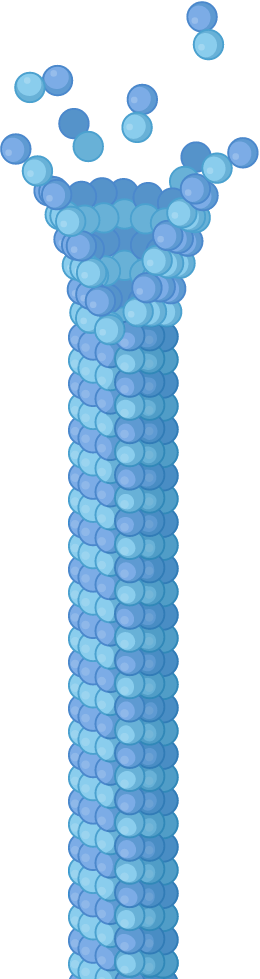 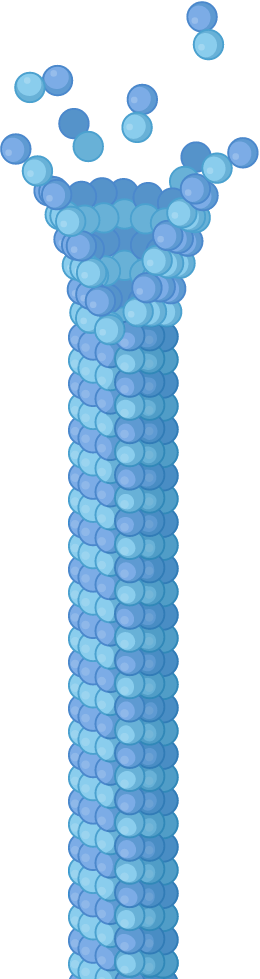 Team 2
Team 1
Team 4
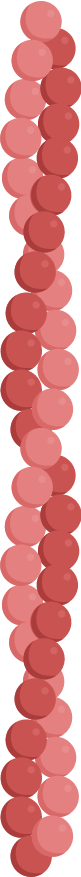 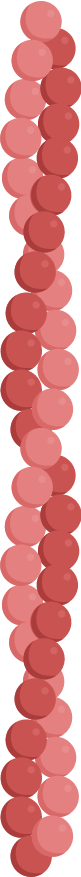 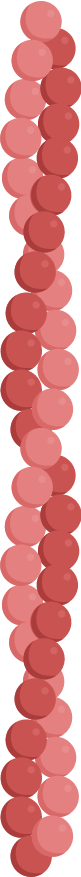 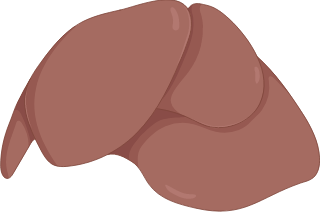 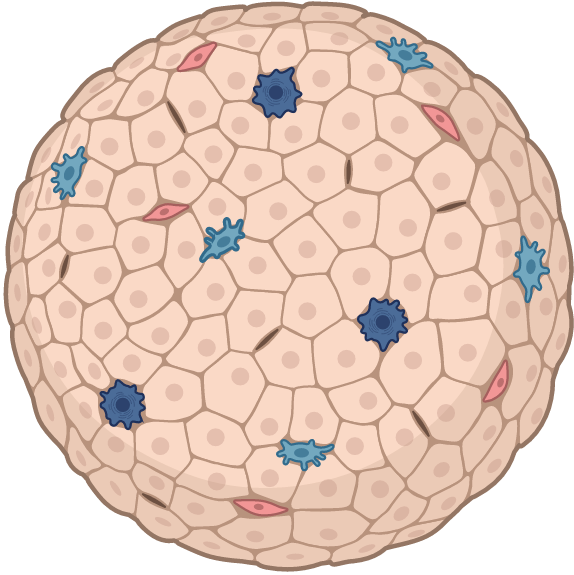 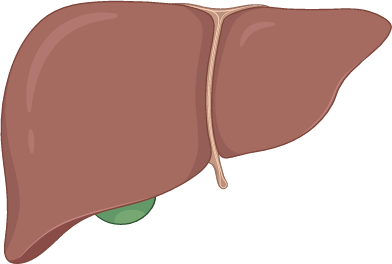 Sept9_i1 intrinsic liver resistance ? Biosensor

Sept9_i1D, BORGs++
ProteasomeD
Targets for taxane-treatment of HCC ?
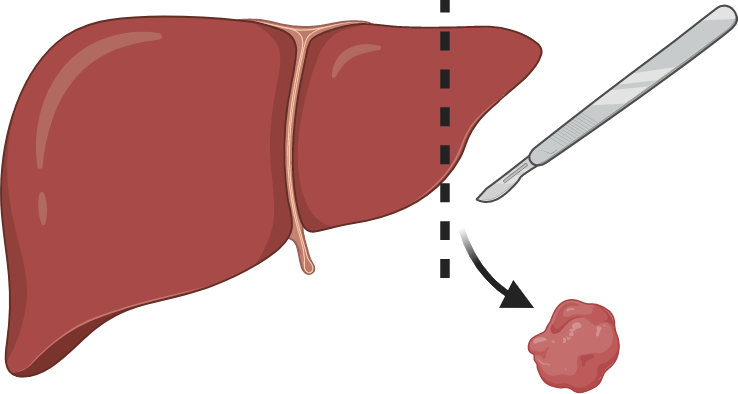 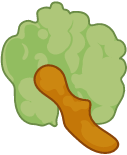 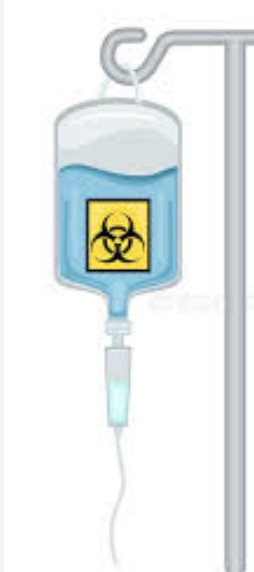 Cdc42 inactivation
BORGs proteolysis
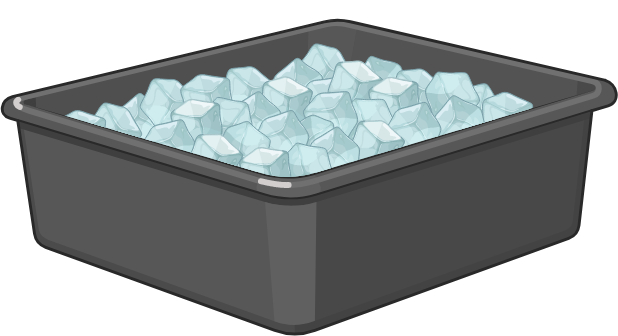 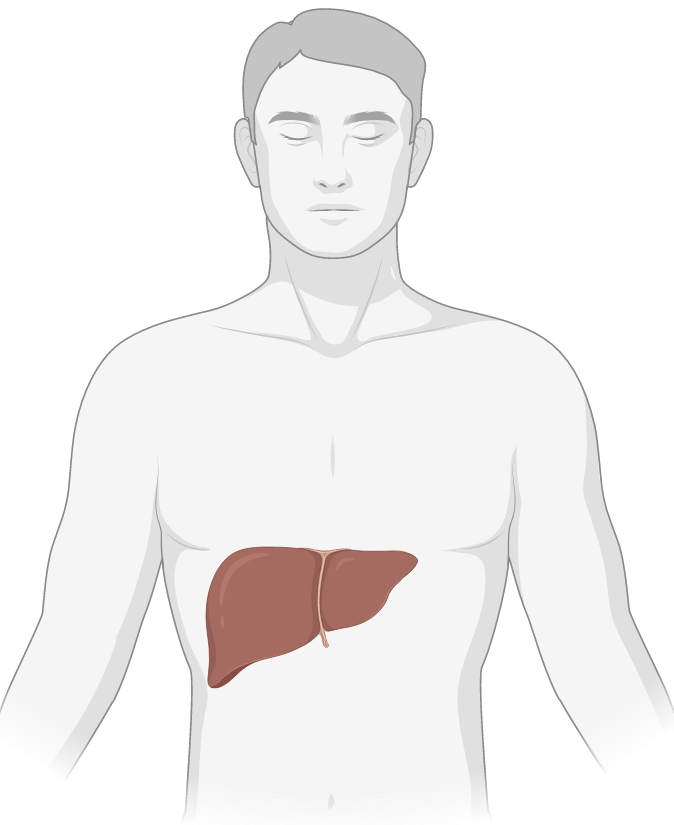 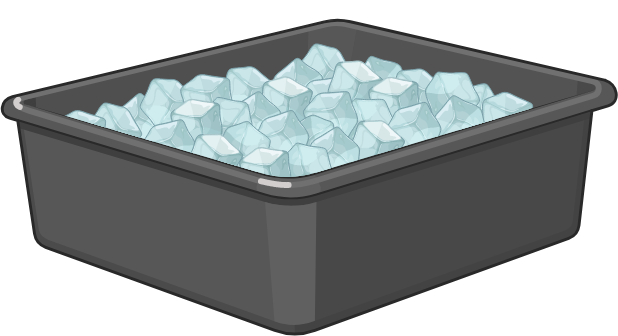 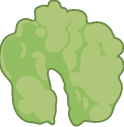 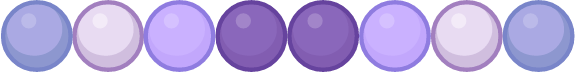 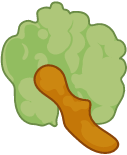 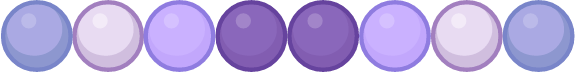 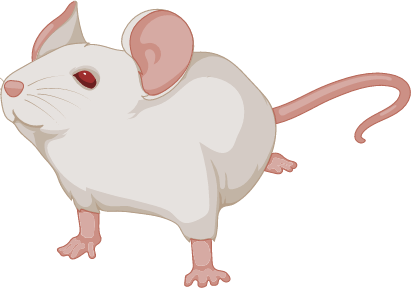 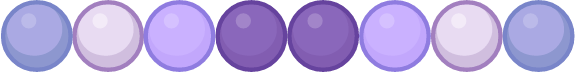 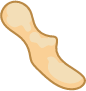 Visualization in tissues & 
function in liver graft cold preservation ?
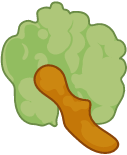 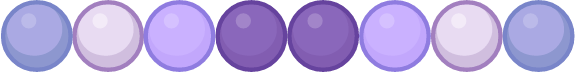 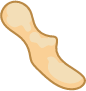 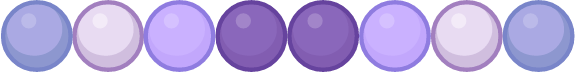 First, Last, Corresponding
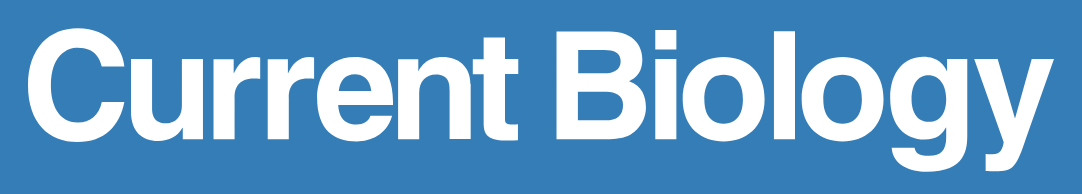 Current Biol 2021
2
[Speaker Notes: We also discovered a remodeling of the cytoskeleton during hypothermia of hepatocytes mimicking liver graft cold preservation on ice before transplantation.
Hepatocytes harbor a specific keratin cytoskeleton (stained in red here), that traps depolymerized tubulin (blue) upon cold treatment.
Interestingly, this new atypical composite network maintains/keeps proper Golgi and lipid droplets clustering upon cold.
A process that we try to visualize in tissues with our actual unit to assess its function in graft cold preservation.

Mimicking liver graft cold preservation, we also discovered an unexpected remodeling of the cytoskeleton of hepatocytes .
They harbor a specific keratin cytoskeleton (red on this immunoflorescence) that traps depolymerized tubulin (blue) upon cold treatment.
This new atypical composite network is capable to keep proper clustering of Golgi and lipid droplets upon cold.
We now try to reveal this process in tissues with the help of other unit teams, to assess its function in cell survival and in graft preservation.]
Basic adaptation mechanisms involving the cytoskeleton
2018-2023
Axis 1
2. Microtubule and associated-proteins post-translational modifications (PTMs)
Phosphorylation
P
P
JNK
Stress
Na+
P
Clip-170
stress kinase
hyper-osmolarity
microtubule
Clip-170
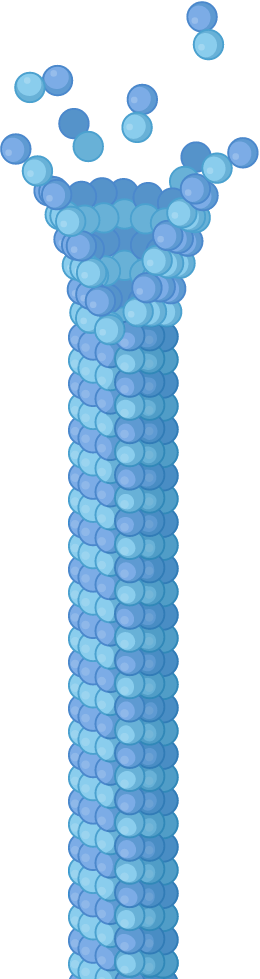 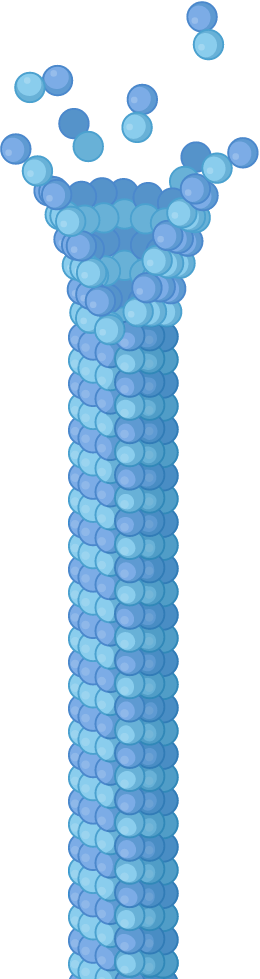 tip
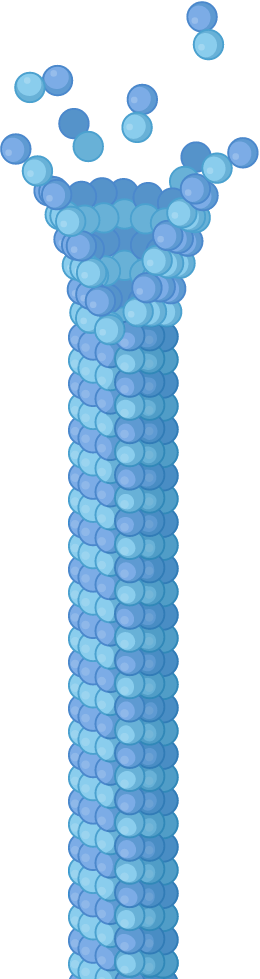 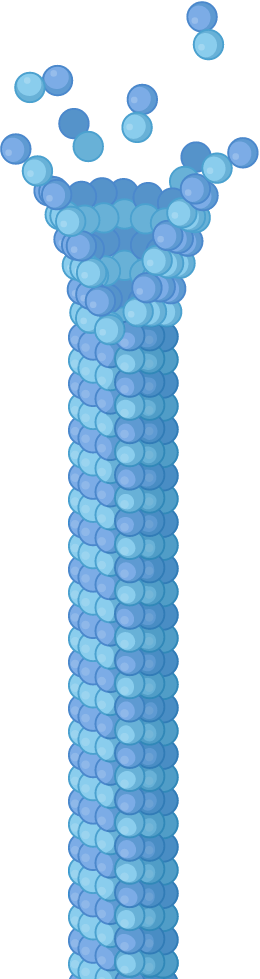 *
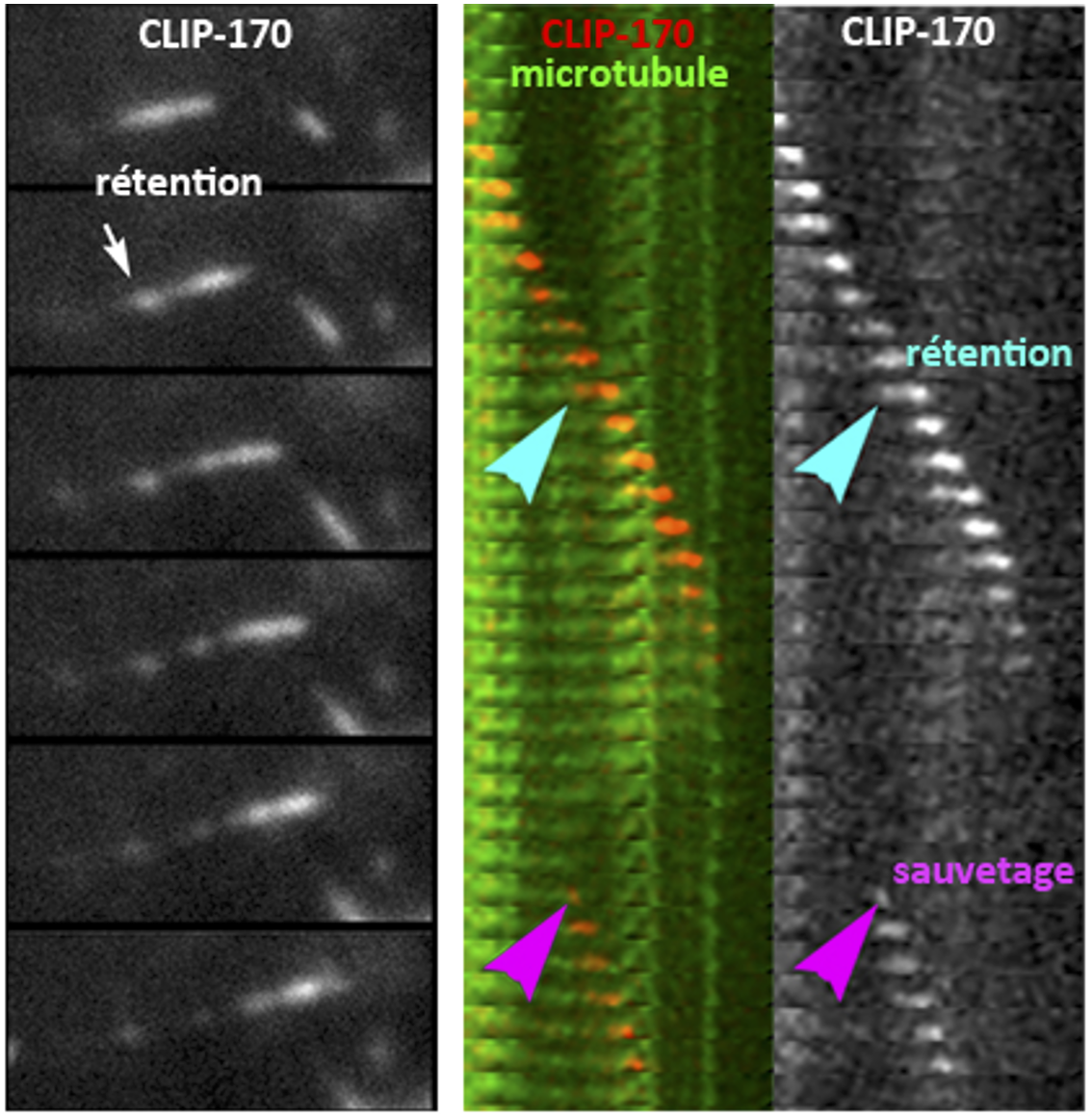 *
Favors MT regrowthafter depol.
Structural defects
(collision)
*
remnants
repair
Clip-170 lived cell
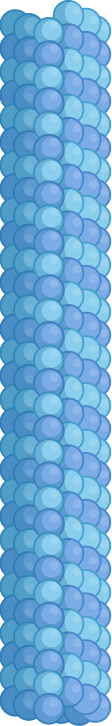 time
Microtubule rescues
& resistance to mechanical damages
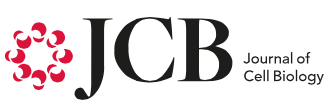 J Cell Biol 2020
First, Last, Corresponding
Review Int J Mol Sci 2021
3
[Speaker Notes: Another way used by cells to adapt to stress is post-translational modifications of microtubules 
Upon structural defects (here in red, due for example to MT collision), the stress kinase JNK phosphorylates CLIP-170 (purple), which is a growing-end MTs binding protein,
facilitating its transitory retention at damaged sites (here forming remnants behinds the growing tip) and facilitating MT repair (here in blue) & subsequent possible MT regrowth at that repaired sites after a depolylmerization.
So JNK-mediated phosphorylation favors MT rescues & resistance to mechanical damages.

Another way used by cells to adapt to stresses is to modify components of its microtubules
Here upon architectural defects (due to collisions for example), the stress kinase JNK phosphorylates CLIP-170 (purple), a protein that associates to growing ends.
These phosphorylations facilitate CLIP transient retention at damaged sites (here forming remnants behinds the growing tip) where they stimulate MT repair & subsequent regrowth to rescue MT depolymerization.
So JNK-mediated phosphorylation contribute to preserve MT integrity upon cell stresses.]
Basic adaptation mechanisms involving the cytoskeleton
2018-2023
Axis 1
2. Microtubule and associated-proteins post-translational modifications (PTMs)
Phosphorylation
Acetylation
P
P
JNK
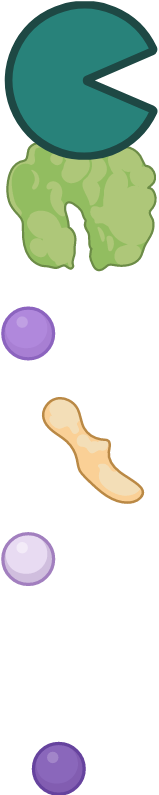 Stress
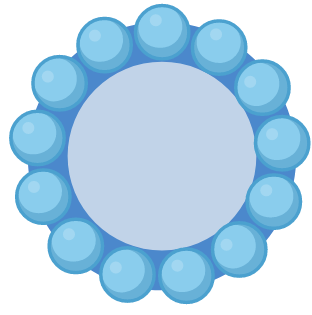 Na+
Ac
P
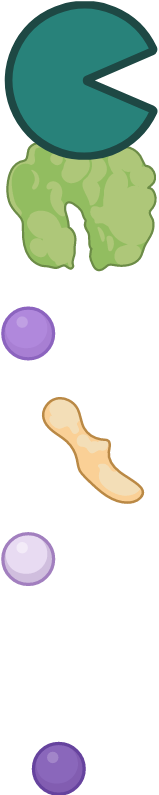 Clip-170
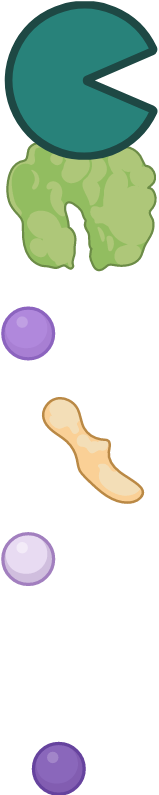 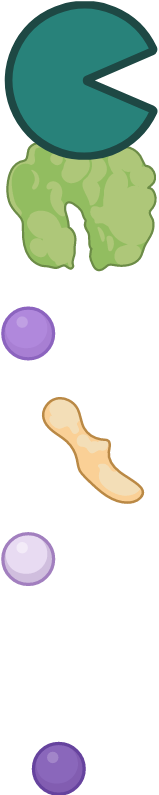 stress kinase
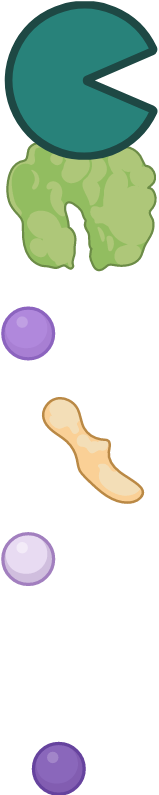 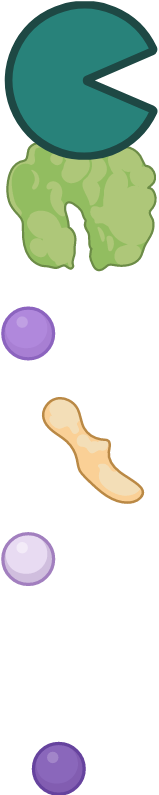 hyper-osmolarity
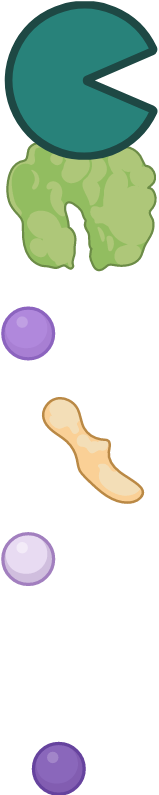 Intraluminal acetylation
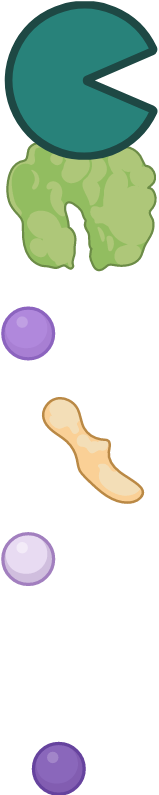 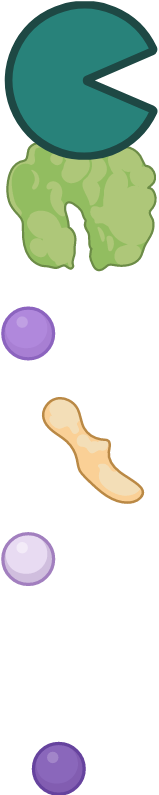 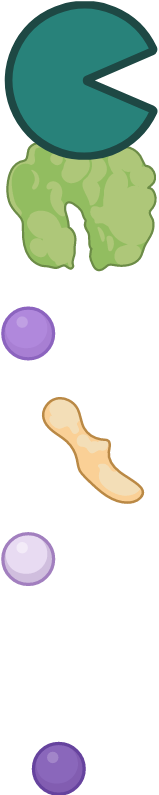 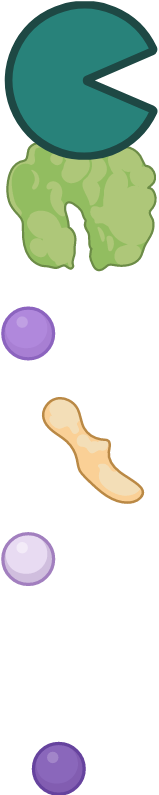 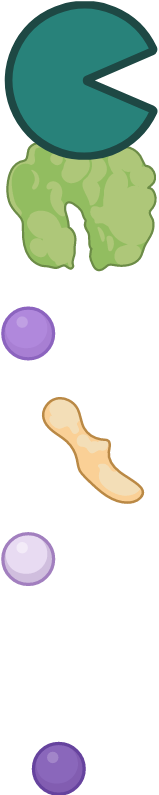 microtubule
microtubule
Clip-170
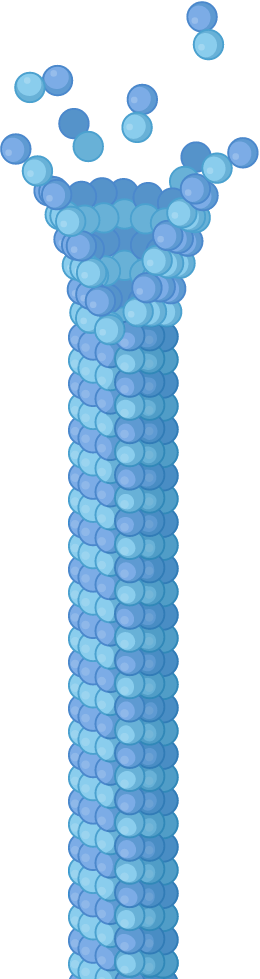 Spastin
isoform
paraplegia
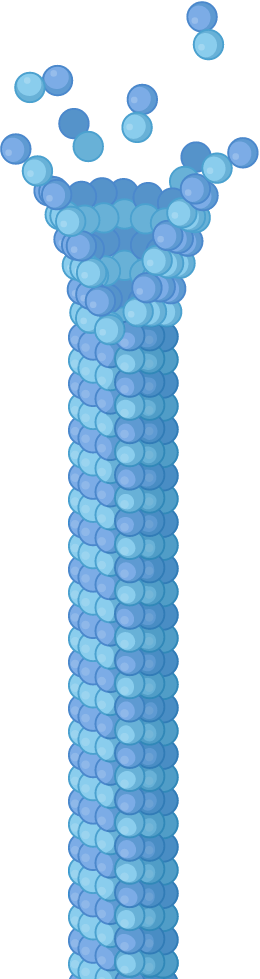 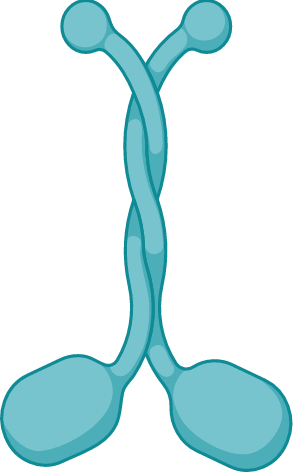 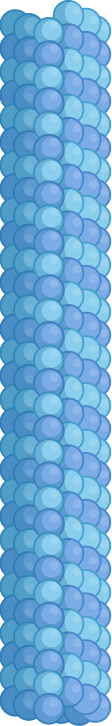 tip
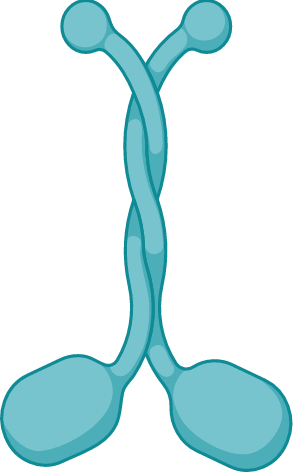 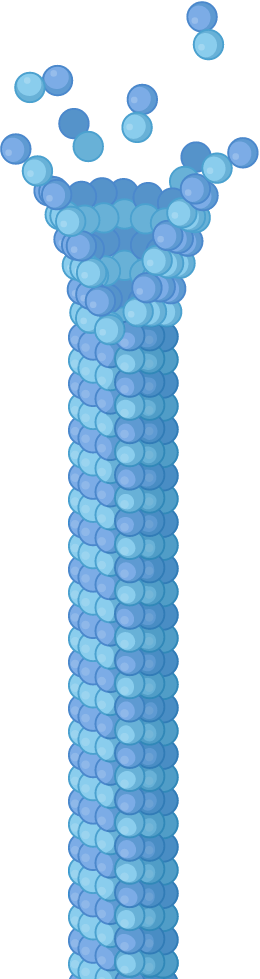 ATAT1
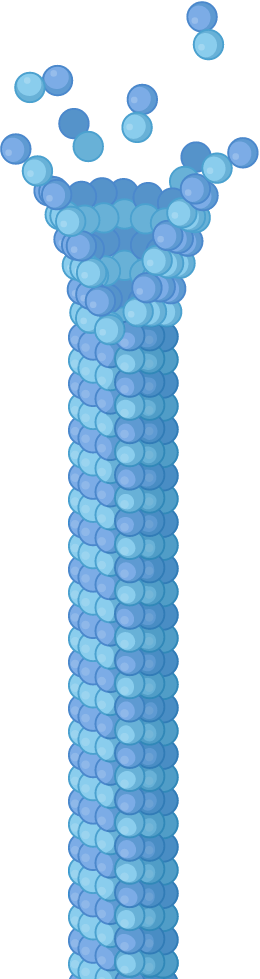 *
mechanical damage
(lattice opening)
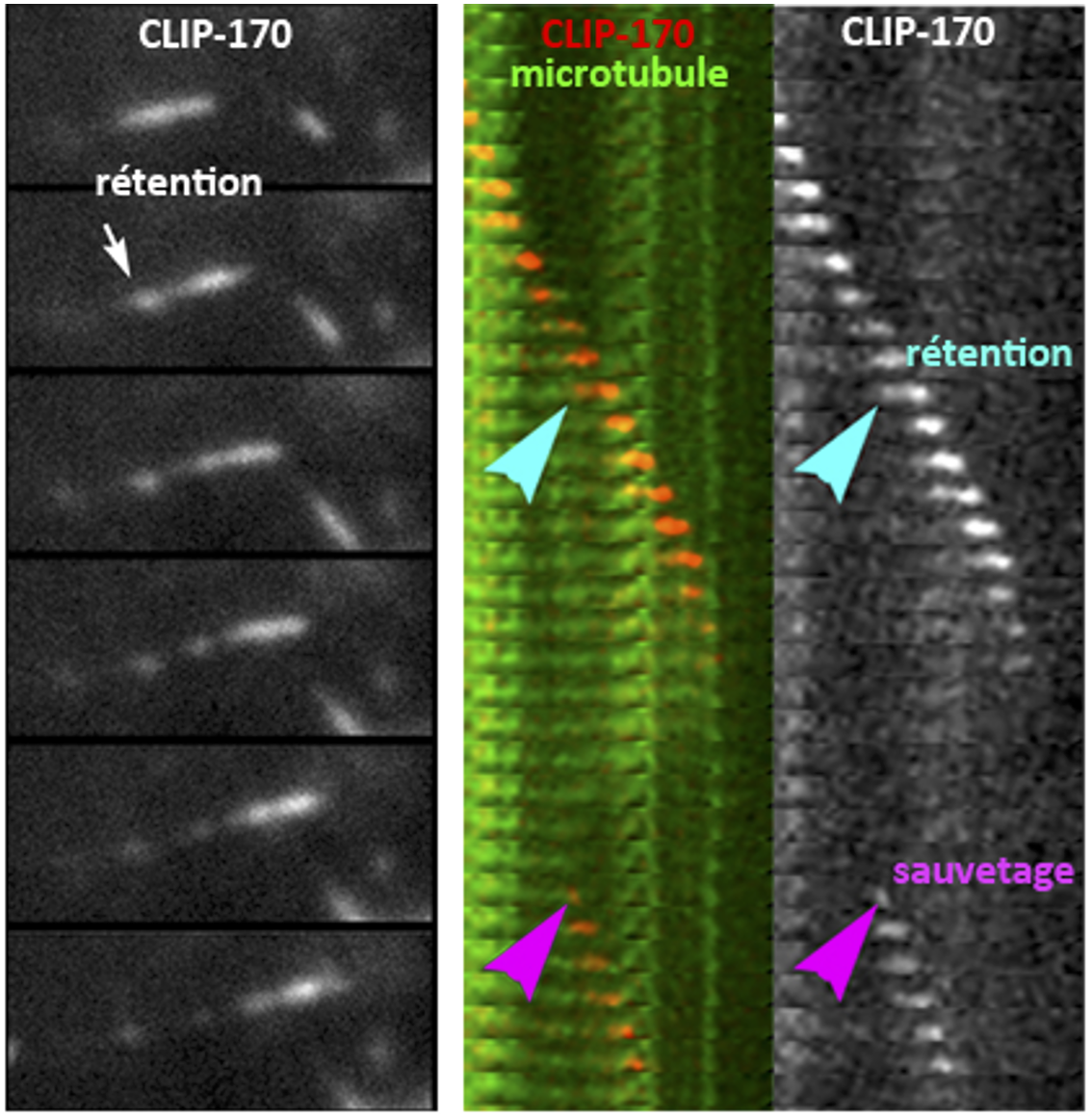 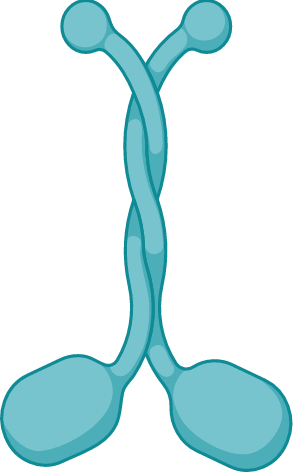 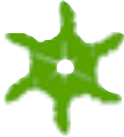 entry
*
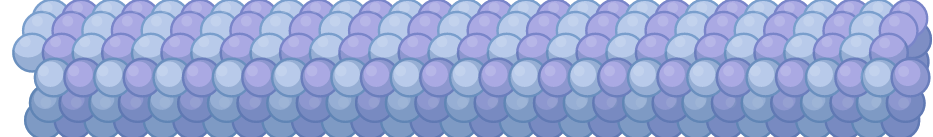 Resistance to microtubule breakage
Favors MT regrowthafter depol.
time
Structural defects
(collision)
*
remnants
repair
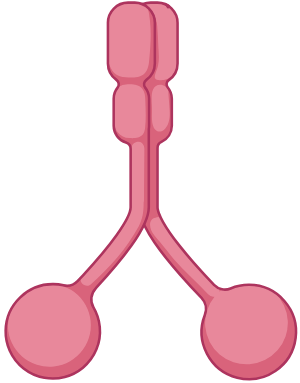 Clip-170 lived cell
motors
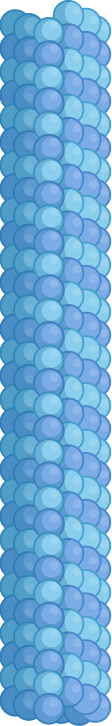 Hyperacetylation alterates 
microtubule-mediated transport  
➙ disease hallmarks
time
Microtubule rescues
& resistance to mechanical damages
Dis. Models Mech. 2018
PLoS Pathog. 2022
collaboration
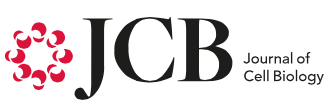 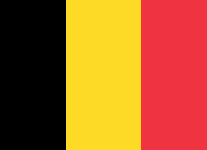 J Cell Biol 2020
Am J Phys Heart Circ Phys. 2022
First, Last, Corresponding
Review Int J Mol Sci 2021
Microtubule PTMs for molecular adaptation to mechanical damages 
Hallmarks of liver damages ?
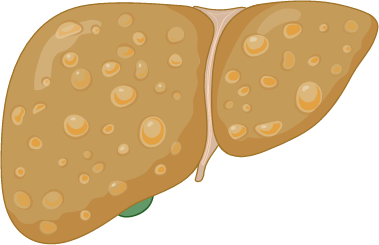 3
[Speaker Notes: Also intraluminall MT acetylation, mediated by the acetyl-transferase ATA1, here upon lattice opening, is a way to resist to MT breakage.
However an hyperacetylation alterates microtubule-mediated transport by motors, for example here in a paraplegia caused by excessive MT damage.

So post-translational modifications of microtubule participate in the molecular adaptation to mechanical damages
And they might be used as hallmarks of liver damages, for example during lipid overload/steatosis.

Another way to resist MT breakage involves intraluminal tubulin acetylation. It is mediated by the acetyl-transferase ATAT1 that enters the MT lumen through lattice openings.
MT hyperacetylation can control microtubule-mediated transport, for example here together with a spastin mutant in spastic paraplegia.
So post-translational modifications of tubulin and microtubule-associate proteins participate in cell adaptation to mechanical damages
and they might be used as hallmarks of liver damages, for example during lipid overload.

(résultats préliminaires DP / Gual : LD overload = high Clip, high acetylation)]
1. Cytoskeleton interplay / remodeling
2. Post-translational modifications
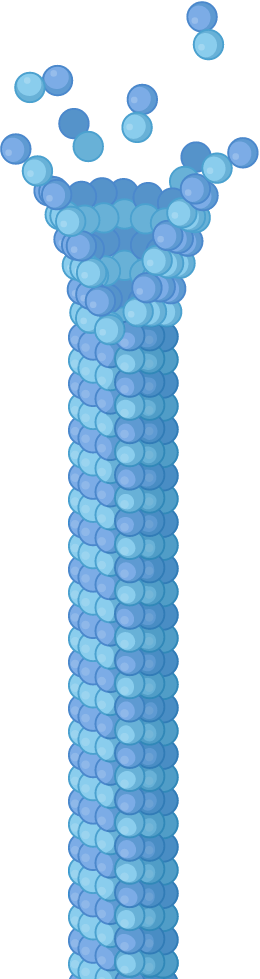 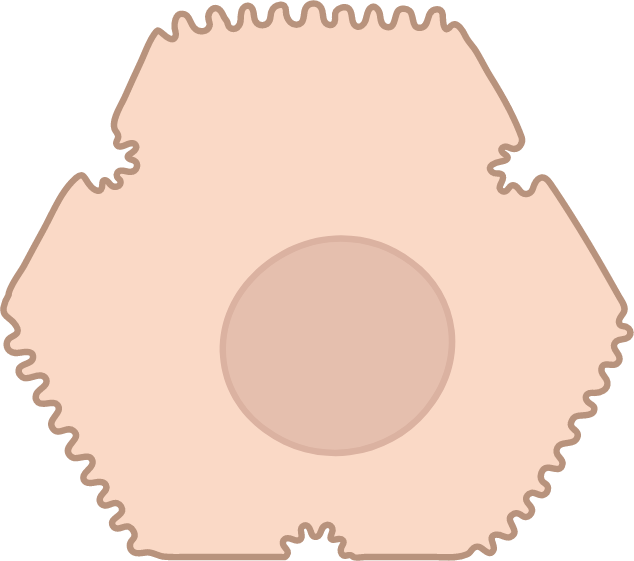 P
Cellular adaptation to stress
P
P
JNK
P
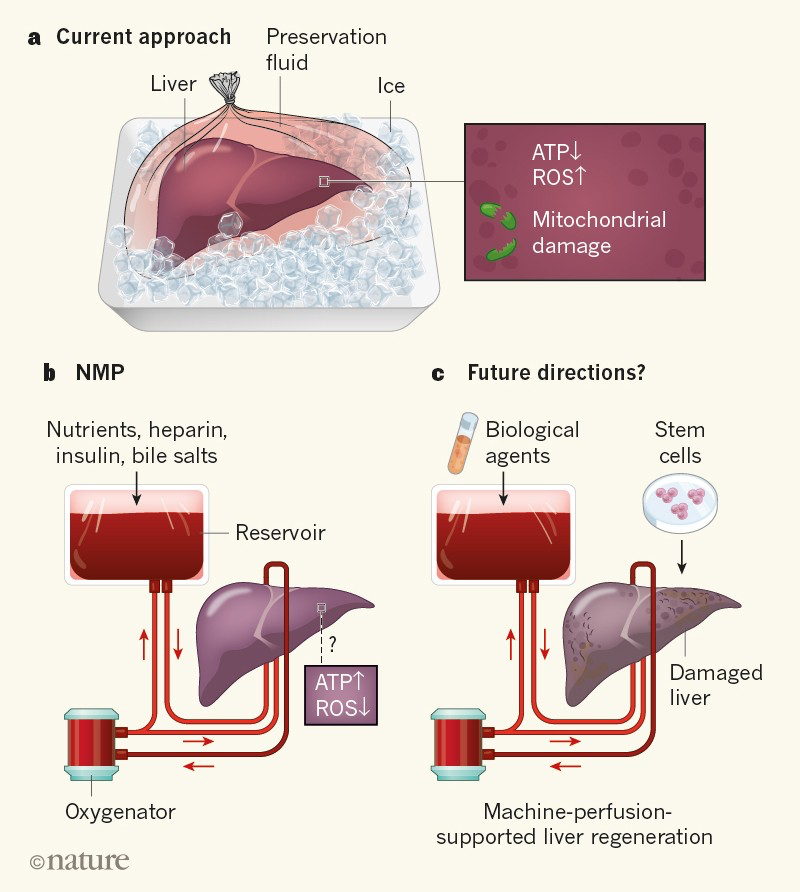 ATAT1
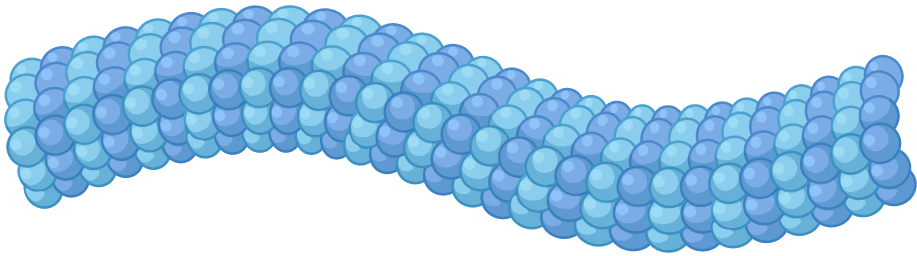 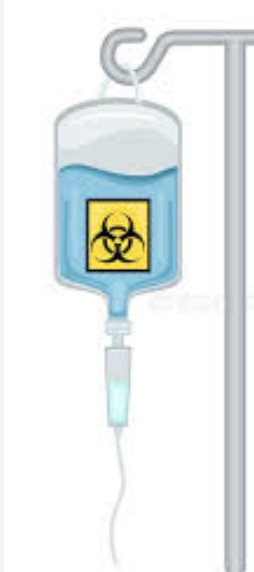 P
P
CLIP-170
P
Basic adaptation mechanisms involving the cytoskeleton
2018-2023
Axis 1
3. Cytoskeleton regulations & imaging
Microtubule
Imaging
Septin
Single molecule 3D microscope
dSTORM-SIM ModLoc 8 nm
Growing microtubule- binding proteins functions
diseases
Sept9i1
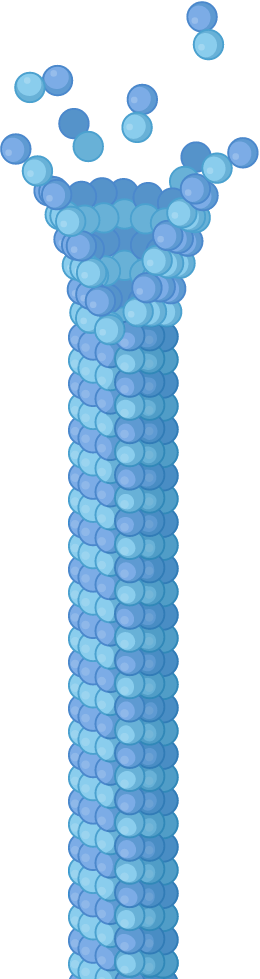 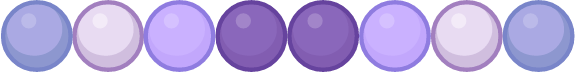 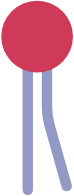 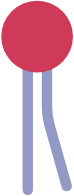 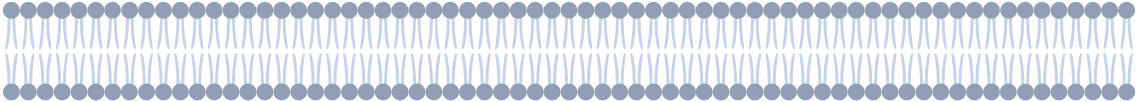 tubulin
PI4P
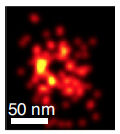 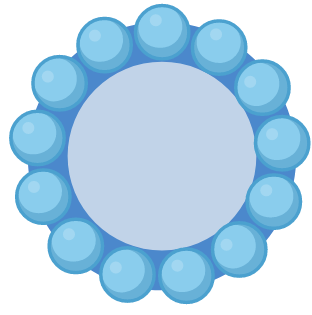 lumen
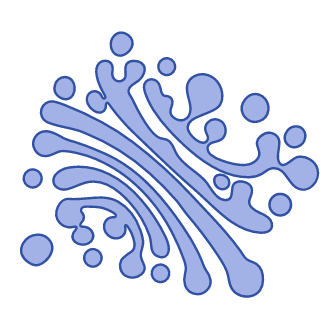 Golgi integrity
With Team 1
Philos Trans A Math Phys Eng Sci. 2022
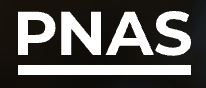 PNAS 2019
iScience, 2019
Review J Cell Biol 2019
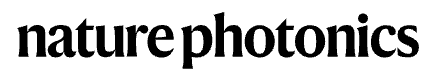 Nature photonics 2021
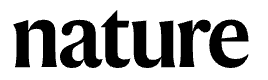 Nature, Ongoing
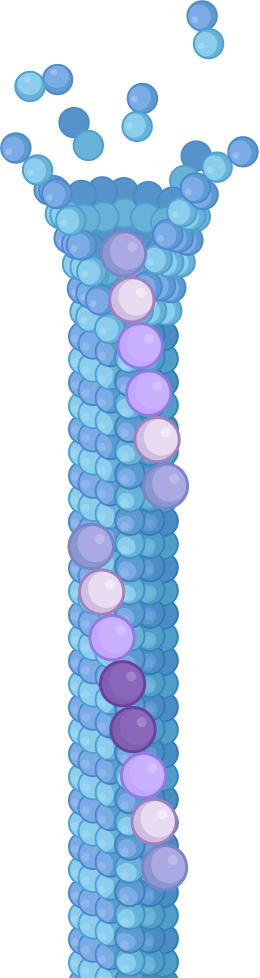 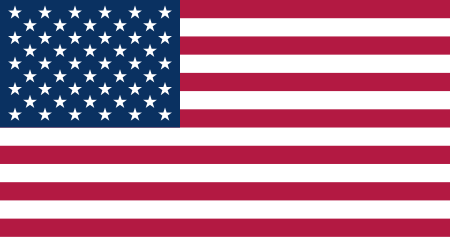 Axis 1
collaboration
First, Last, Corresponding
Stress & Organelles
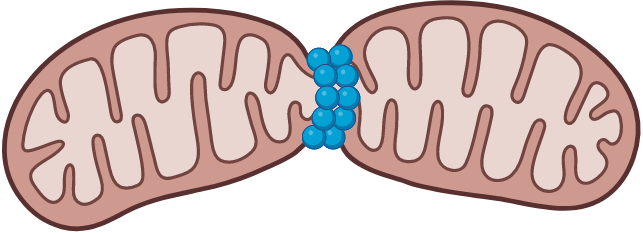 4
[Speaker Notes: Note that we also worked on growing MT-binding proteins functionscollaborated with physicians that develop single molecule 3D fluorescent microscope to visualize the lumen of MTs.
And showed a link betweeen septin and Golgi integrity.
Talking about golgi organelle, I will continue by presenting work s linking stress and organelles.


The third point that regards cytoskeleton regulation are :
- First the discovery of new biological tools to control and to visualize the occurrence of local architectural features or defects in MTs,
- Second, the development, in collaboration with physicists, of a new super-resolution 3D imaging technique that allows MT lumen visualization. 
- Third, we participated in a study with team 1 that evidenced how septin binding to membranes can contribute to keep the morphological integrity of the Golgi complex.

This last point prompts me to transiton to how organelles contribute to cell adaptation to stress.]
Basic adaptation mechanisms involving organelles
2018-2023
Axis 1
1. Mitochondria dynamics / 2. Autophagy & Lysosomes
Mitochondria
Environmental stresses
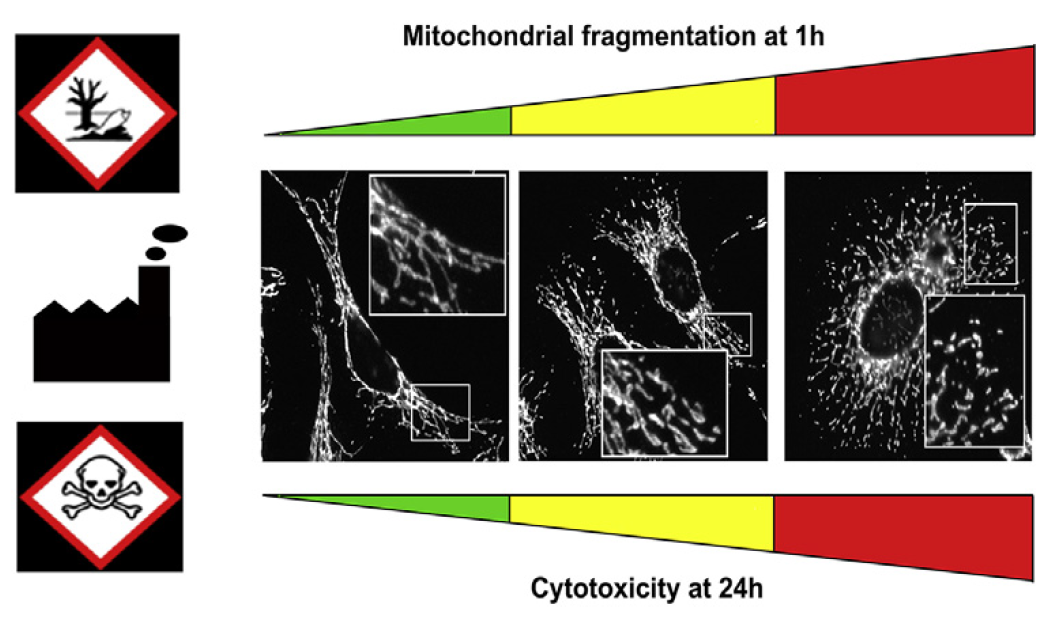 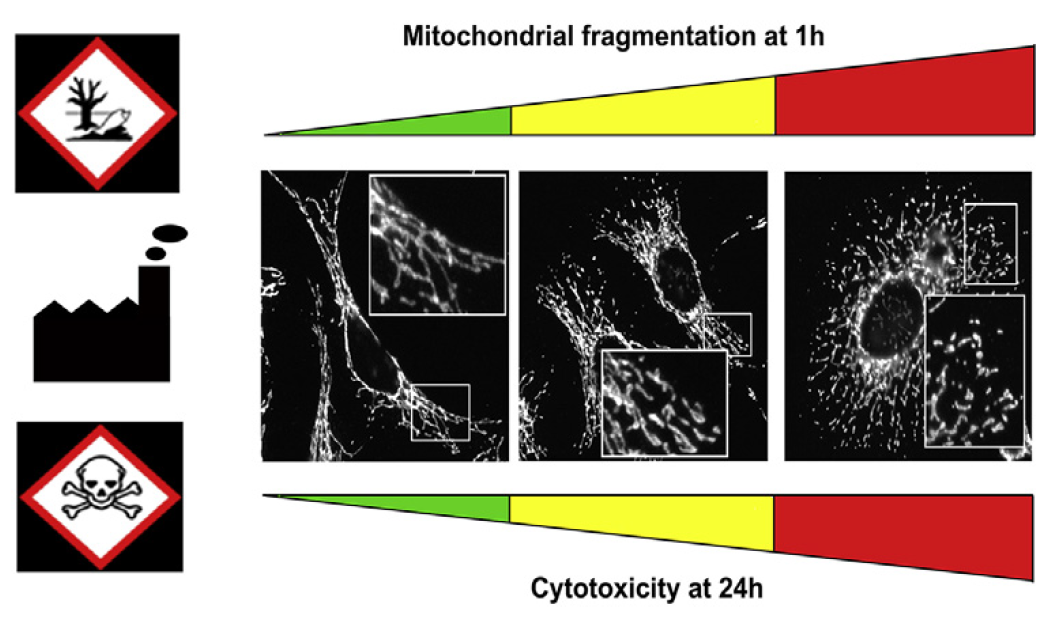 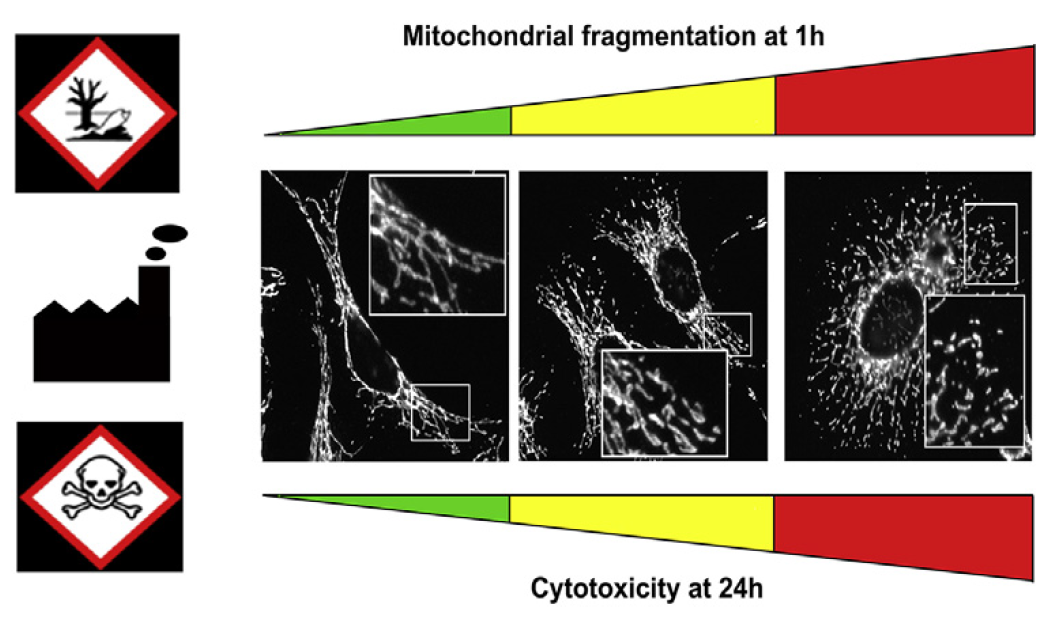 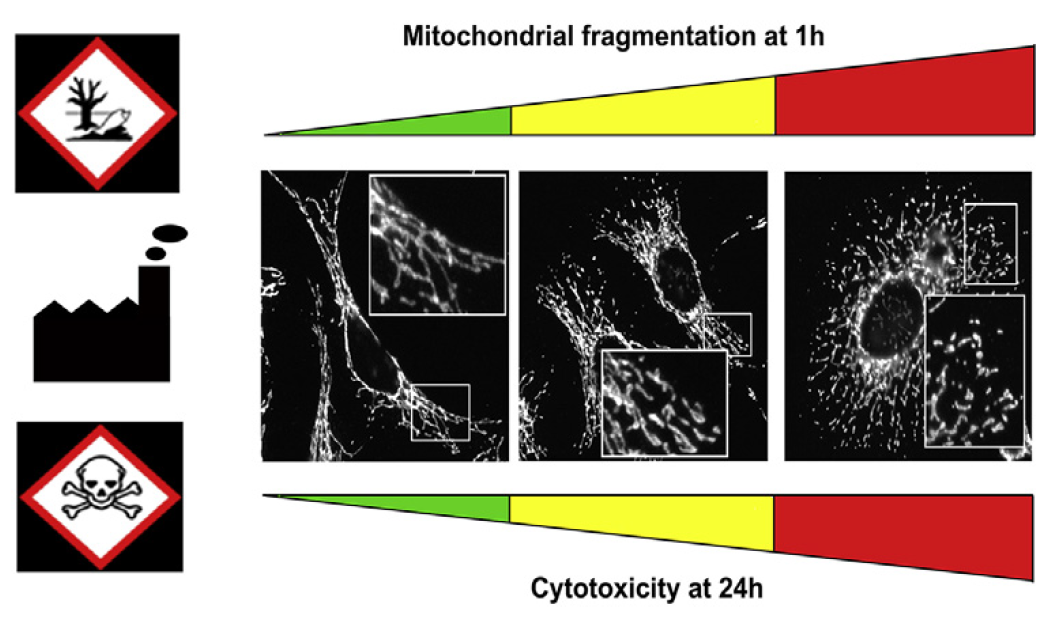 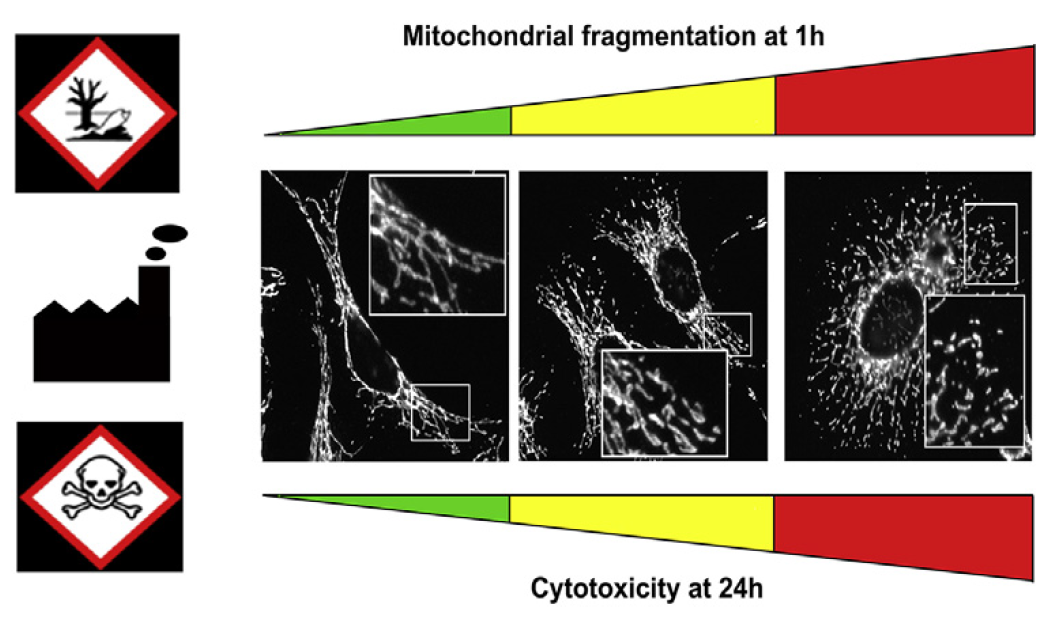 mitochondria
Ctrl
stress 1h
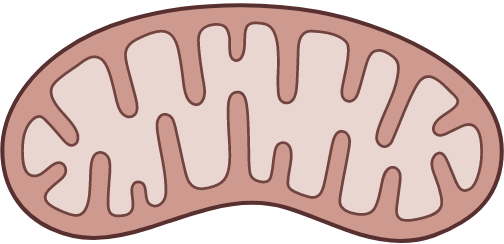 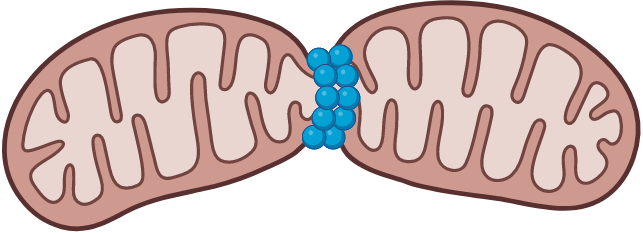 fragmentation
Viable cell 24h
Cytotoxic 24h
Mitochondrial fragmentation as early biomarker of cytotoxicity
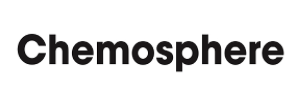 Chemosphere 2019
First, Last, Corresponding
5
[Speaker Notes: Regarding mitochondria, we showed that diverse environmental stresses (such as « pesticides, plastic, industrial pollutants »), induce their rapid fragmentation 
(here in immunofluorescence compared to control),
constituting an early effective biomarker of cytotoxicity


and that such fission is an early biomarker that is predictive of cell toxicity.]
Basic adaptation mechanisms involving organelles
2018-2023
Axis 1
1. Mitochondria dynamics / 2. Autophagy & Lysosomes
Mitochondria
Autophagy
Environmental stresses
Infection
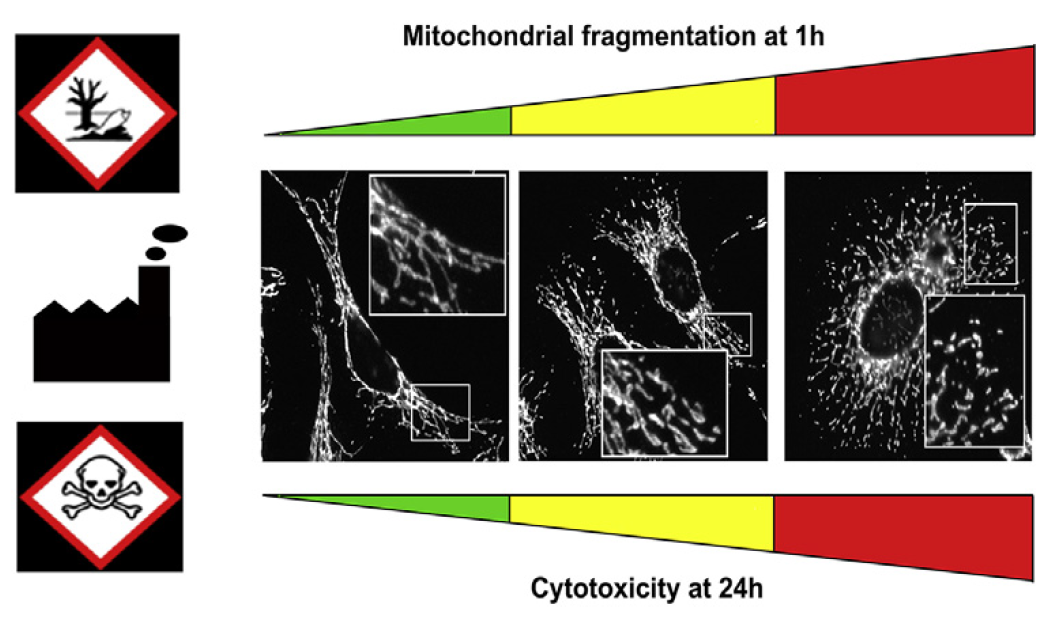 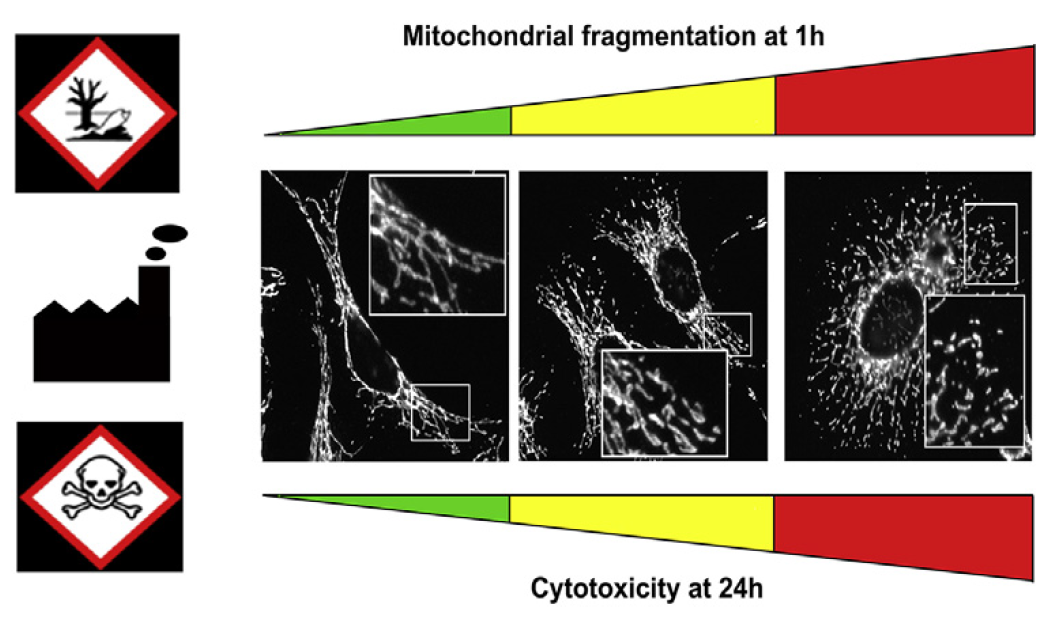 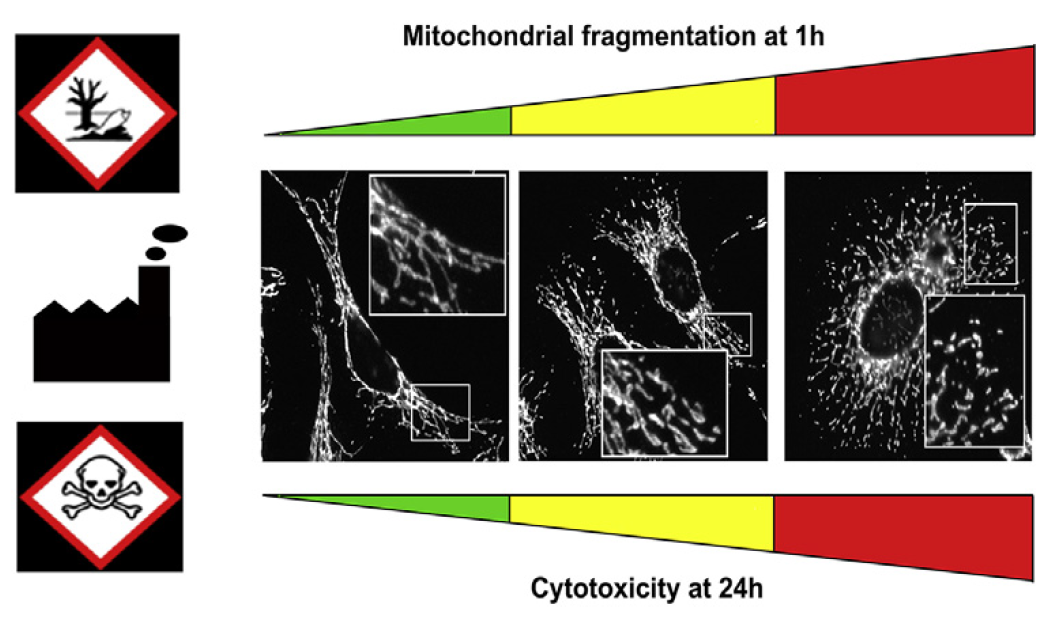 Drp1
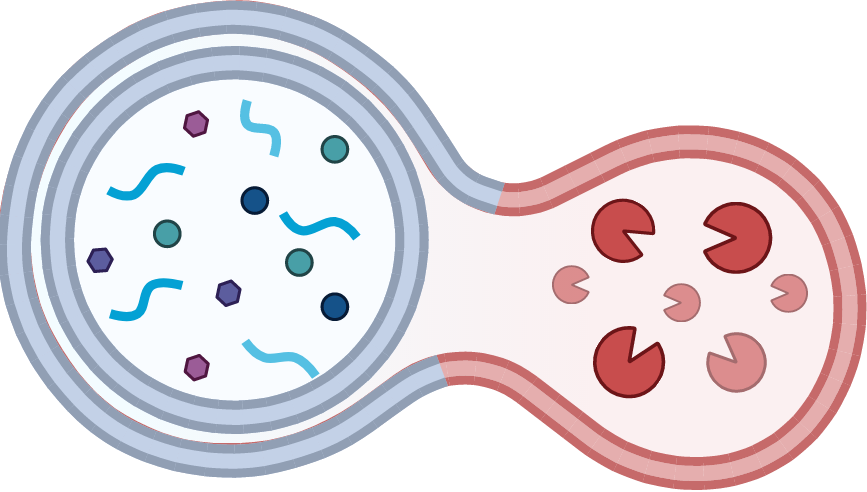 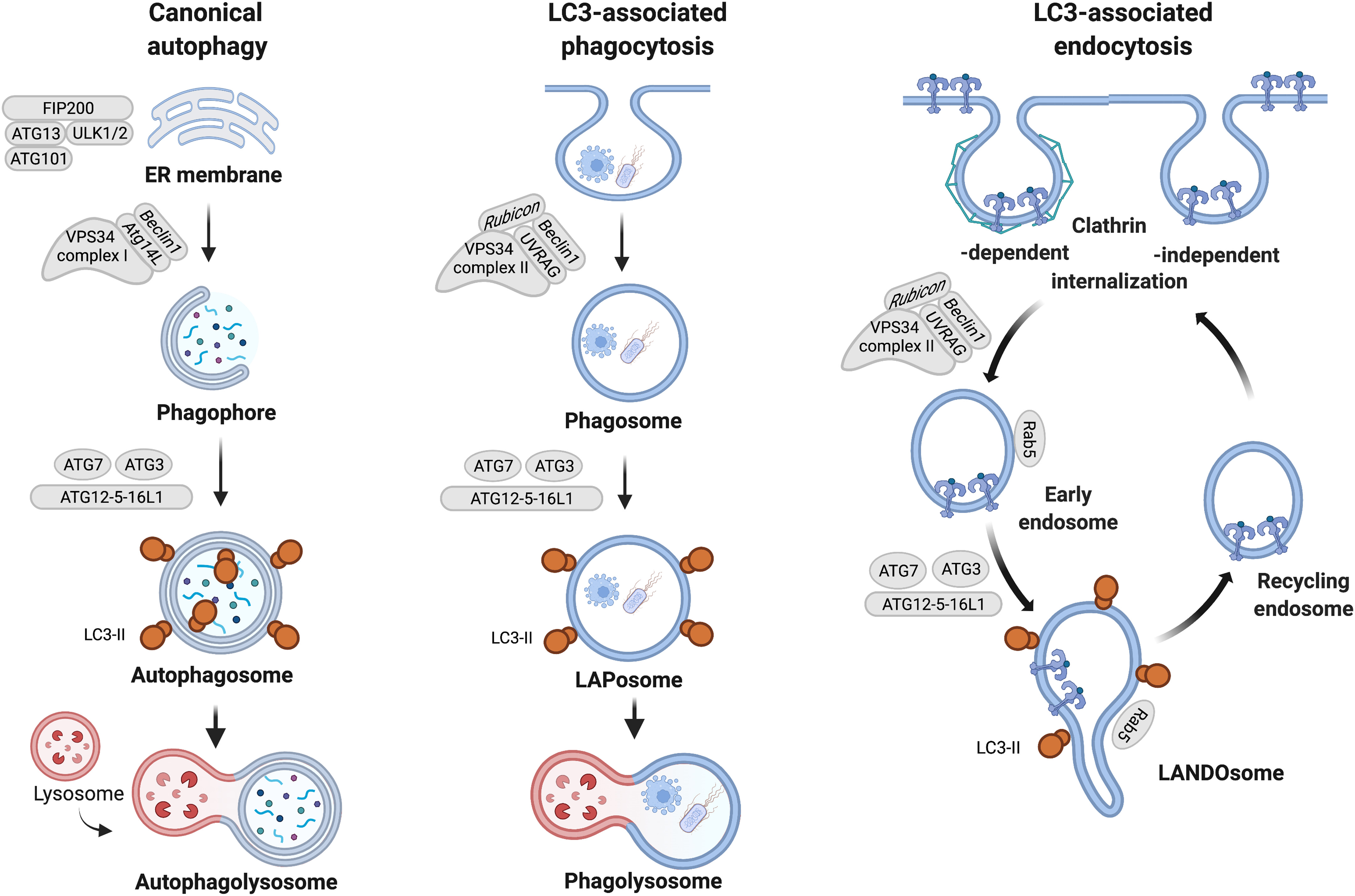 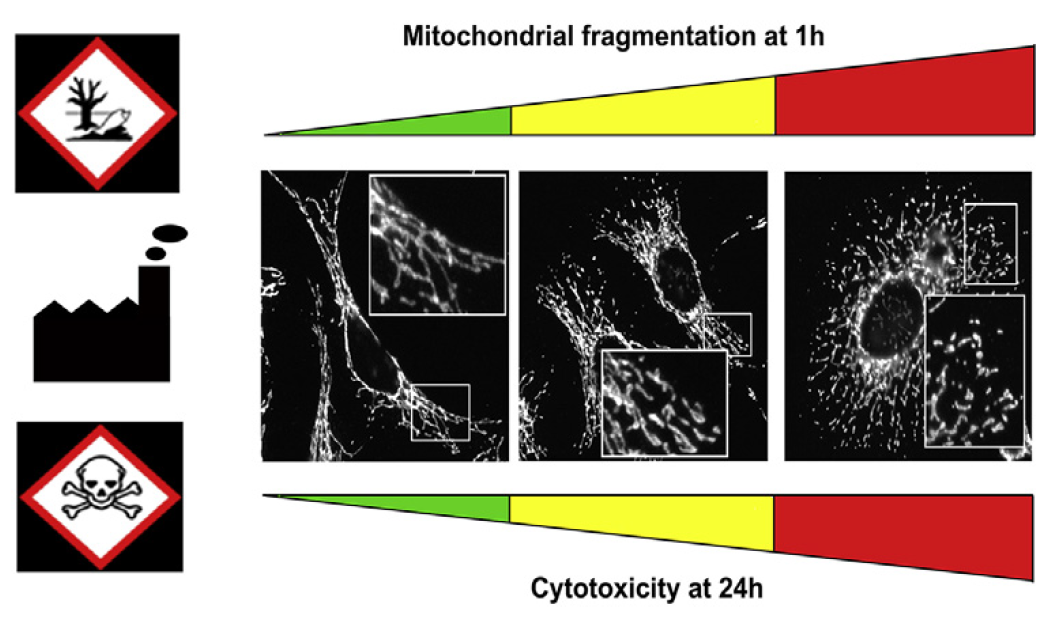 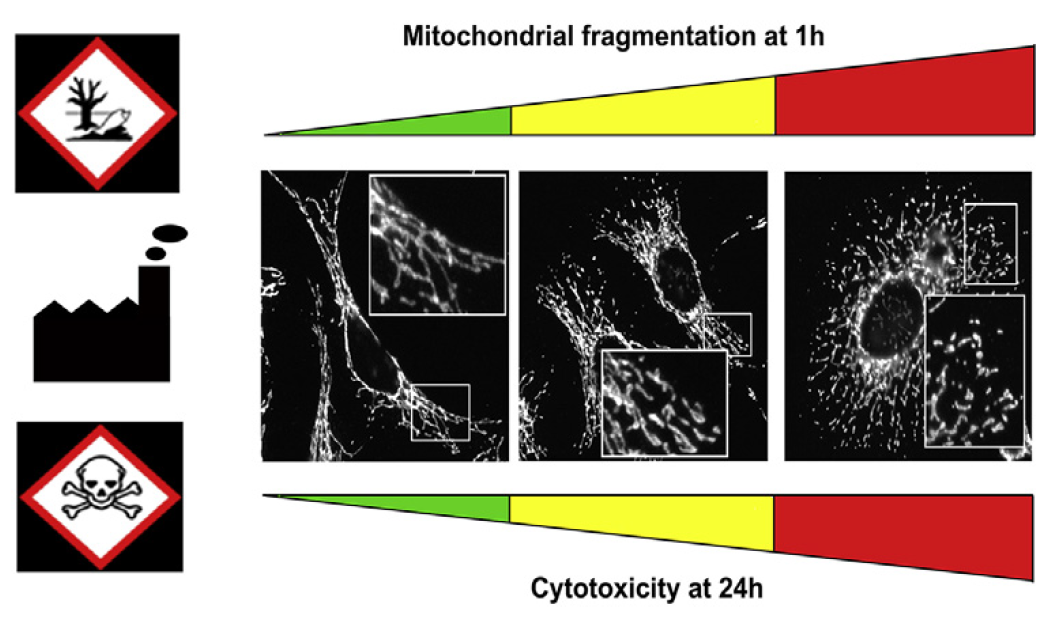 mitochondria
Ctrl
stress 1h
Organelle damage mediated-autophagy
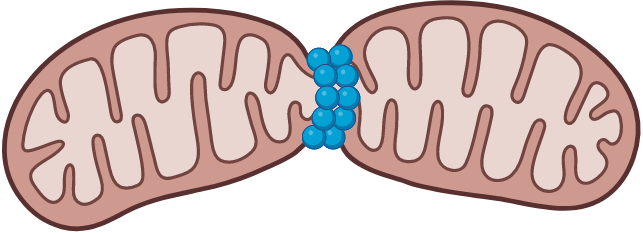 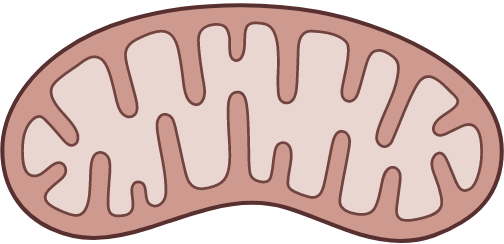 lysosome
autophagosome
New clinical targets to modulate immunity, immunotherapy
Autophagy 2021
Autophagy 2021
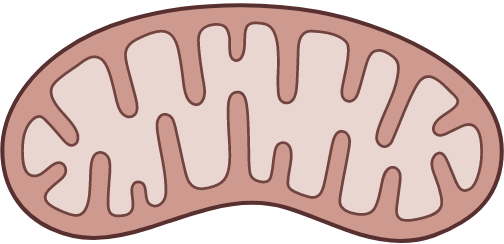 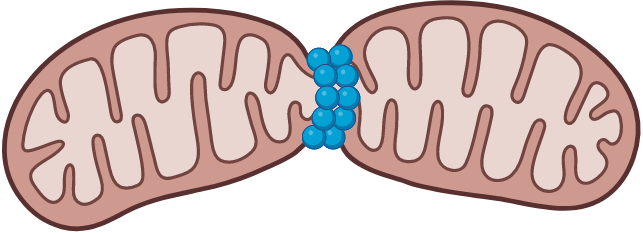 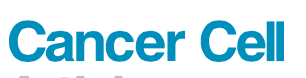 Cancer Cell 2022
fragmentation
J Immunother Cancer 2022
collaboration
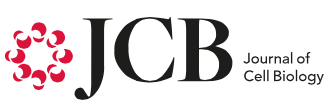 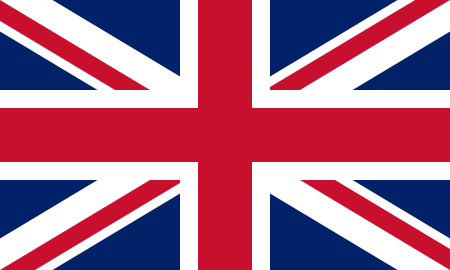 Viable cell 24h
Cytotoxic 24h
J Cell Biol 2022
Review Autophagy 2021
Mitochondrial fragmentation as early biomarker of cytotoxicity
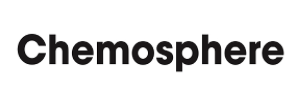 Chemosphere 2019
First, Last, Corresponding
5
[Speaker Notes: We also showed that autophagy mediated by organelle damages (for example mitochondria fission here during infection) can be used to modulate immunity and immunotherapy upon stress]
Basic adaptation mechanisms involving organelles
2018-2023
Axis 1
1. Mitochondria dynamics / 2. Autophagy & Lysosomes
Mitochondria
Autophagy
Environmental stresses
Infection
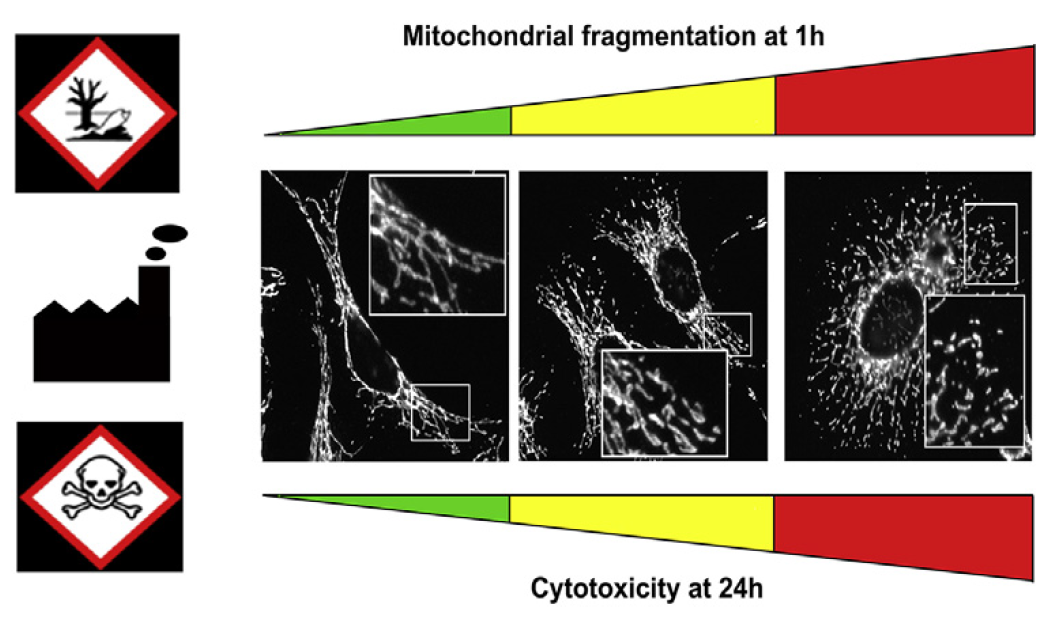 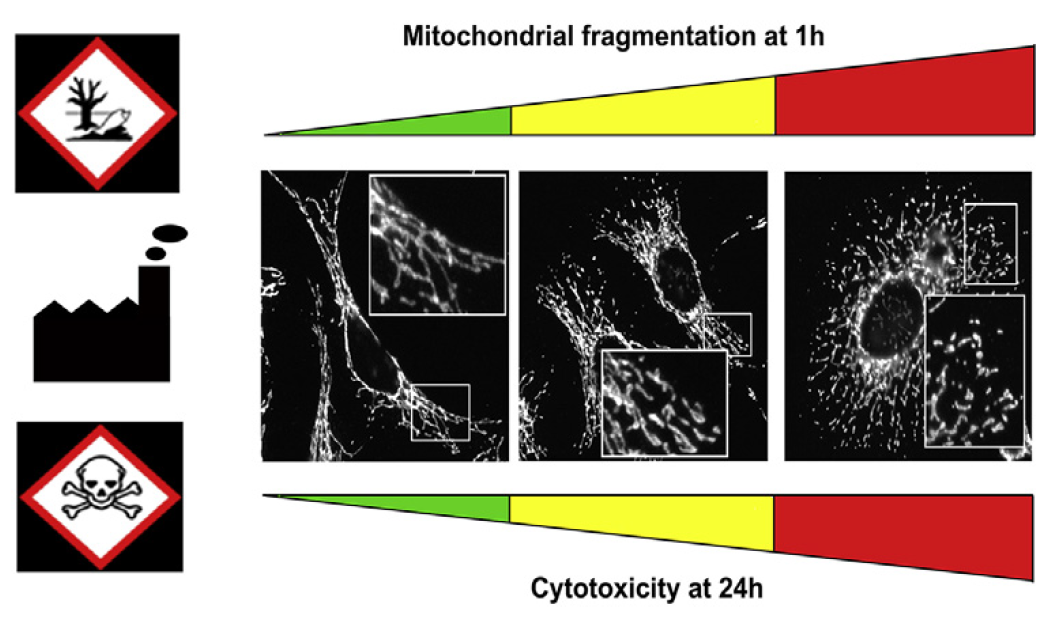 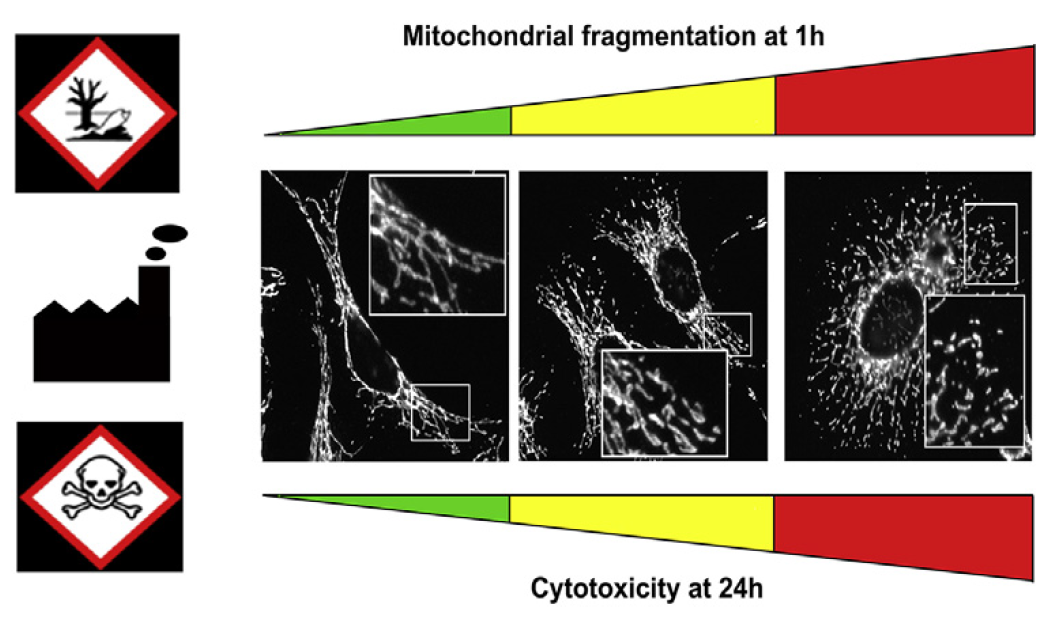 Drp1
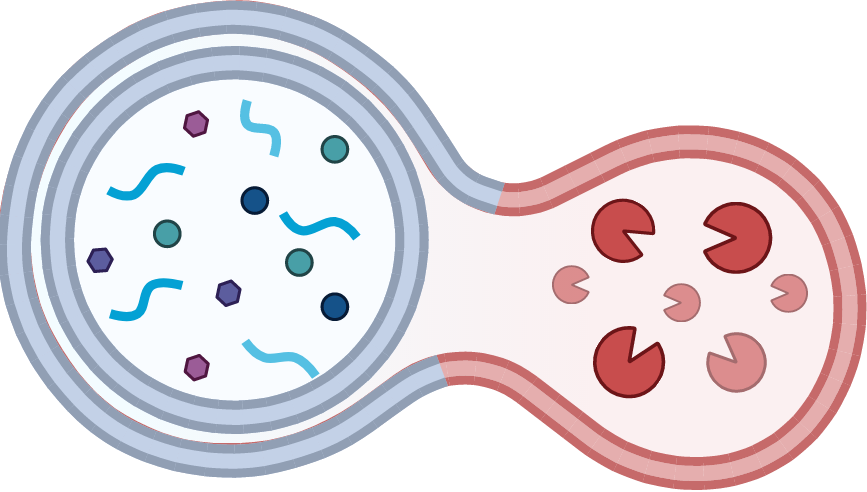 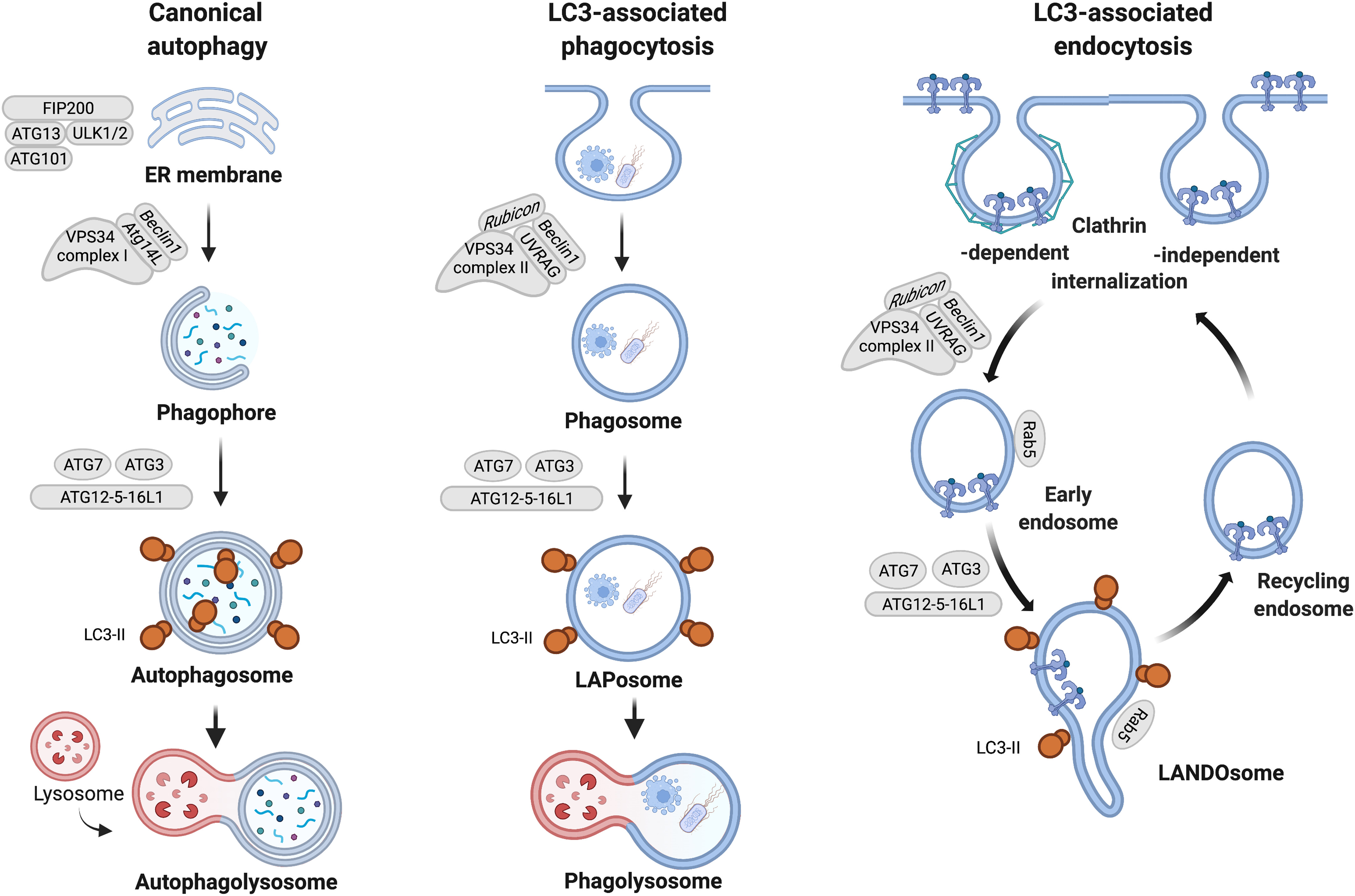 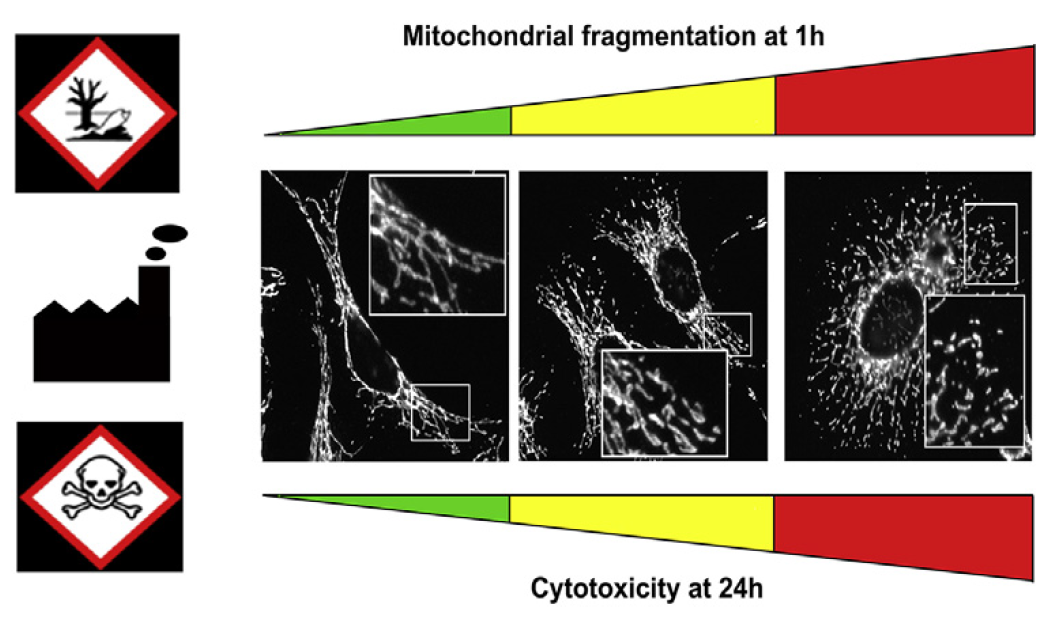 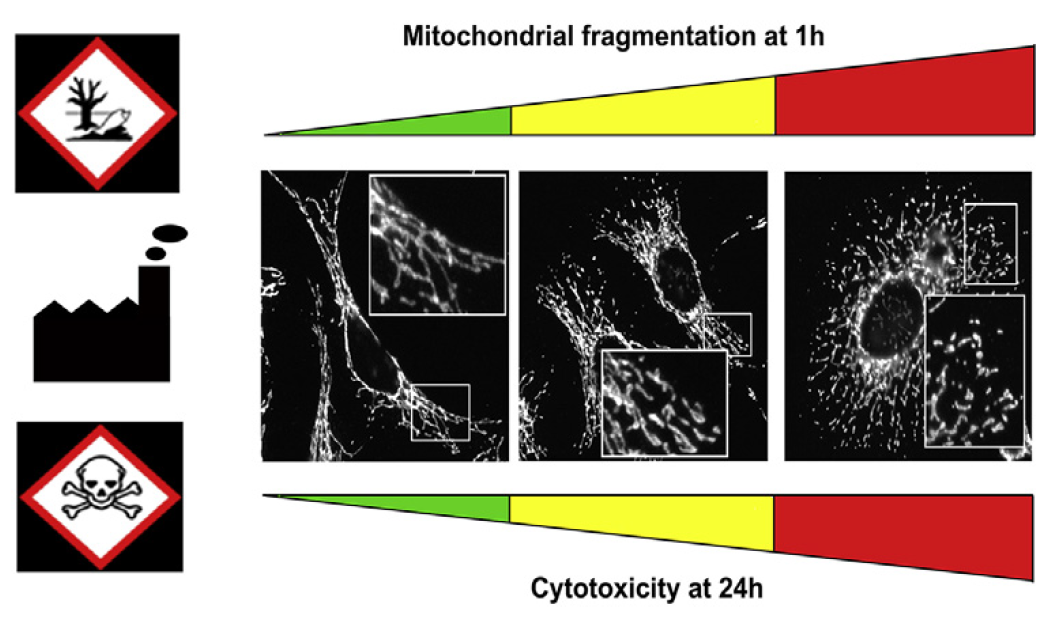 mitochondria
Ctrl
stress 1h
Organelle damage mediated-autophagy
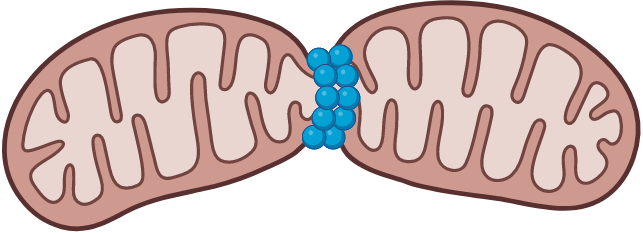 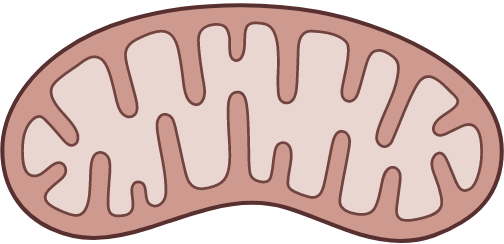 lysosome
autophagosome
New clinical targets to modulate immunity, immunotherapy
Autophagy 2021
Autophagy 2021
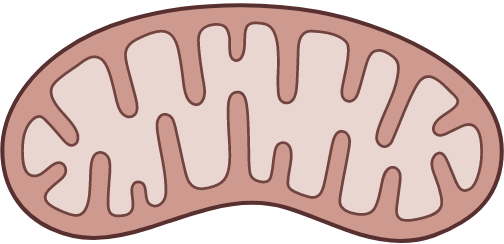 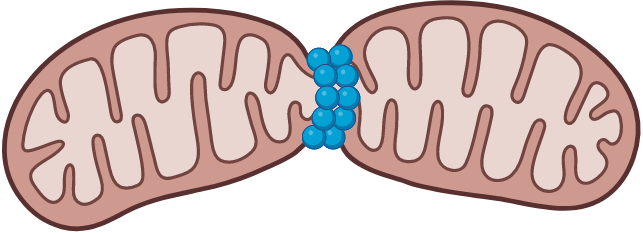 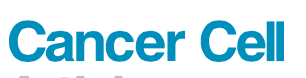 Cancer Cell 2022
fragmentation
J Immunother Cancer 2022
collaboration
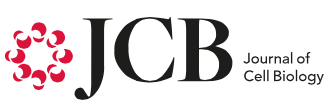 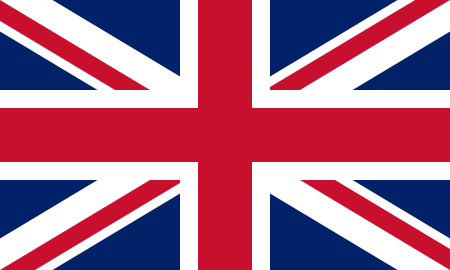 Viable cell 24h
Cytotoxic 24h
J Cell Biol 2022
Review Autophagy 2021
Mitochondrial fragmentation as early biomarker of cytotoxicity
Hallmarks of liver damages ?
Axis 2
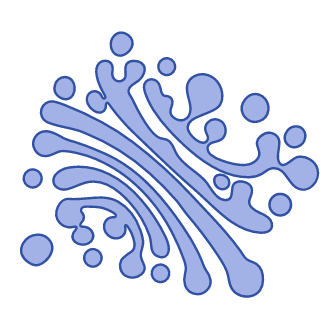 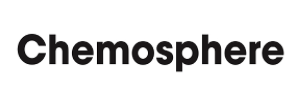 Chemosphere 2019
Golgi
First, Last, Corresponding
5
[Speaker Notes: Thus we wonder if organelles and associated-proteins could be hallmarks of liver damages.
Actually we know that this is the case for the Golgi which is the central point of the second axis of our research


These findings suggest that organelles and associated-proteins could be hallmarks of liver damage.
Clearly this is already the case with the Golgi, which is the central point of our second axis of research.]
Biomarkers of CDG / Golgi stress
2018-2023
Axis 2
1. Glycosylation PTMs in the liver : circulating biomarkers of CDG
N-glycosylation
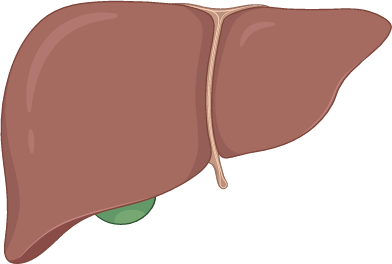 Transmembrane carriers : pH, metal ions, metabolites
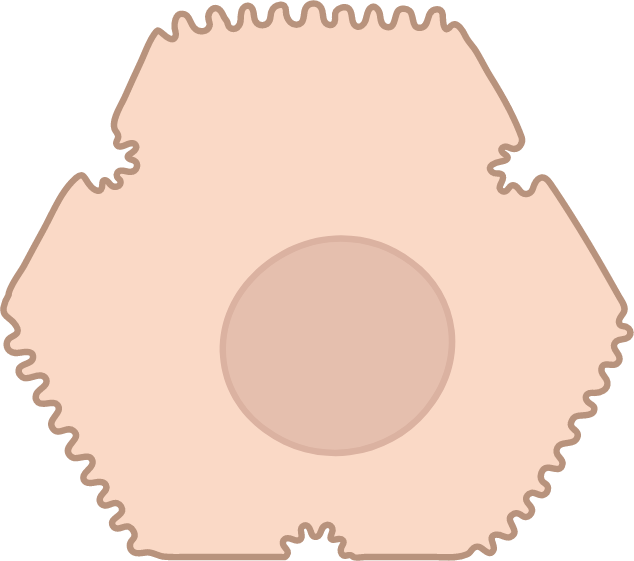 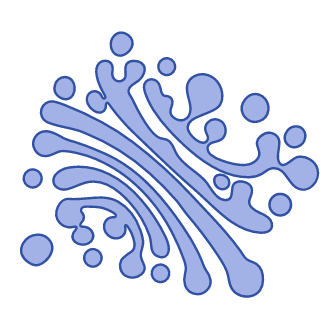 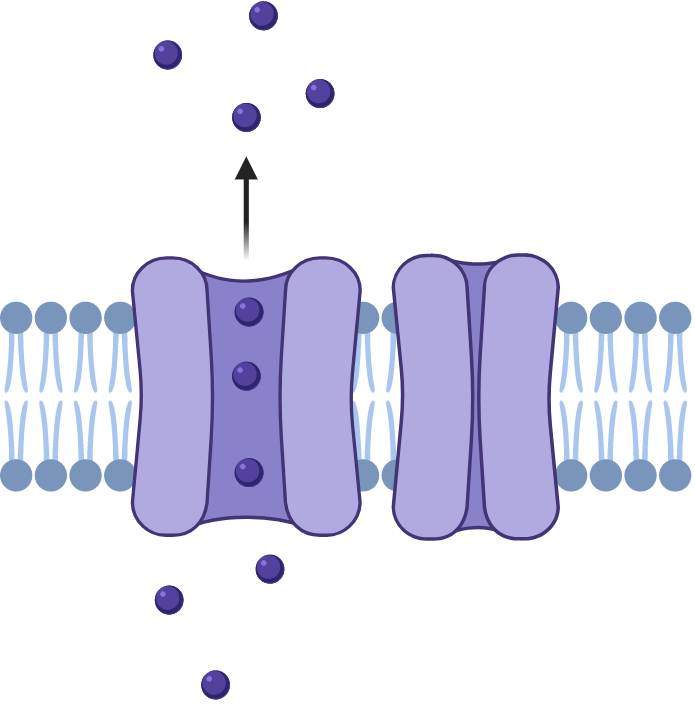 Modifying enzymes of glycosylation
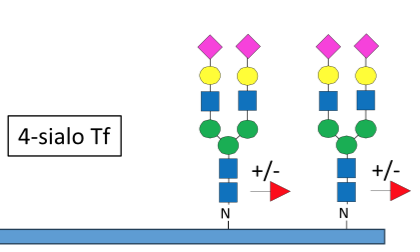 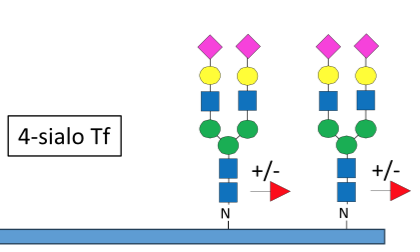 CDG
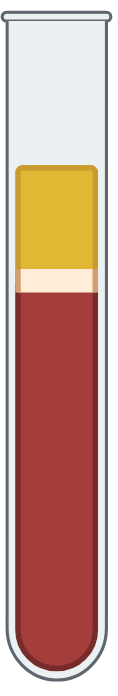 Plasma
circulating proteins
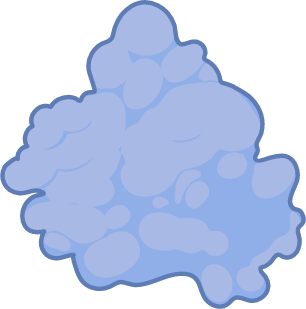 Transferrin
MGM Rep 2021, CCA 2021
J Thromb Haemost 2023, Haematologica 2018
First, Last, Corresponding
collaboration
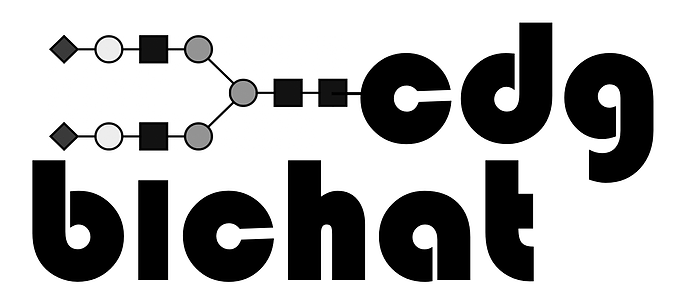 LBMR accredited
Recognized worldwide
National reference laboratory for CDGs diagnosis
6
[Speaker Notes: Golgi in hepatocytes is where the circulating protein are glycosylated.
We used these proteins (for example transferrin which is N-glycosylated) to diagnose congenital disorders of glycosylation due to either mutations in the glycosylation enzymes or in transmembrane carriers that control enzyme activity through proper repartition of ions & metabolites in the Golgi.


The Golgi of hepatocytes is the organelle where secreted proteins are glycosylated.
We use the glycosylation of such proteins (illustrated here for the N-glycosylation of transferrin) as circulating biomarkers to diagnose congenital disorders of glycosylation. These pathologies result from mutations in the glycosylation modifying enzymes or in transmembrane carriers that control Golgi homeostasis through ions & metabolite transport.]
Biomarkers of CDG / Golgi stress
2018-2023
Axis 2
1. Glycosylation PTMs in the liver : circulating biomarkers of CDG
N-glycosylation
Glycosaminoglycan & O-xylosylation linker
N
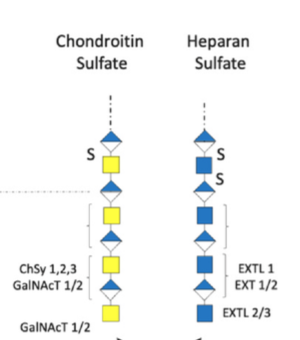 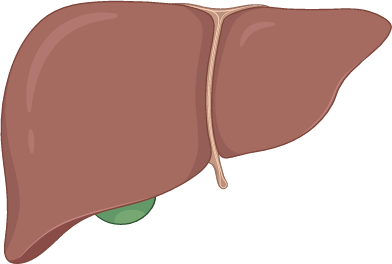 HC1
Heavy chains (HCs) esterification
Transmembrane carriers : pH, metal ions, metabolites
S
New
S
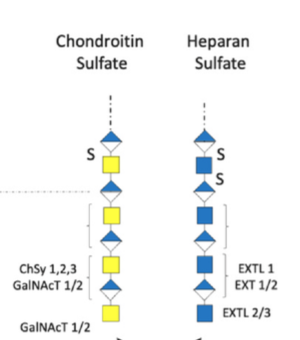 O-xylosylation
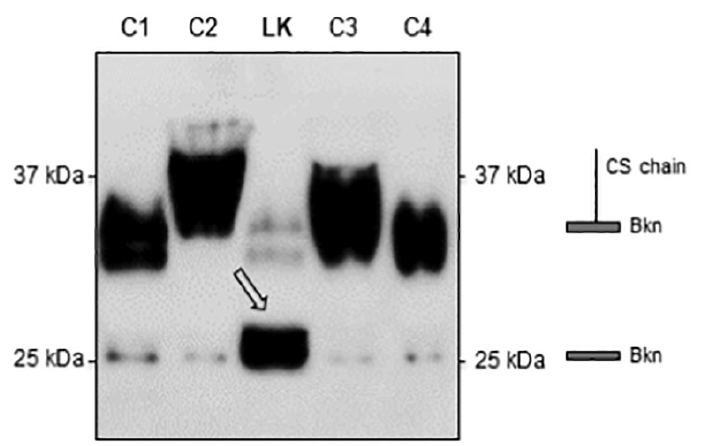 S
S
linker
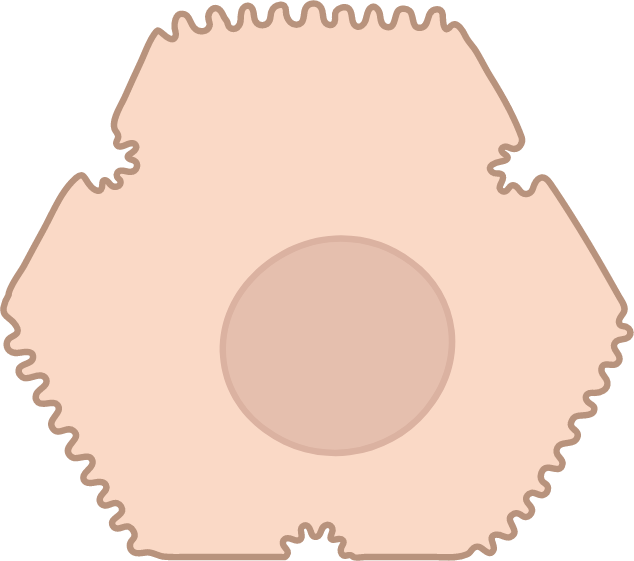 HC2
O
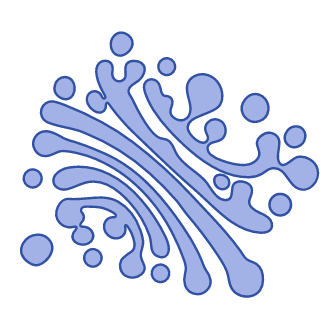 S
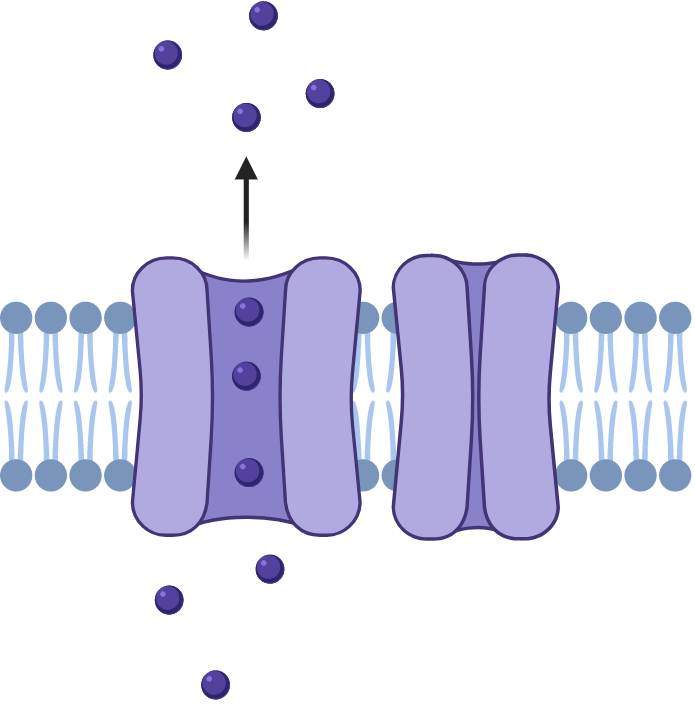 S
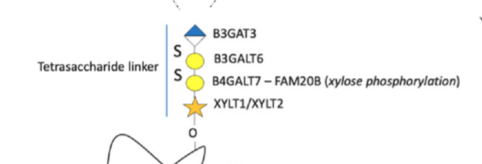 S
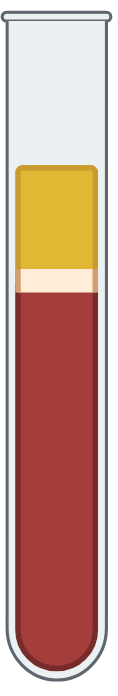 Glycosaminoglycan GAG
disaccharide repeats
Chondroitin sulfate
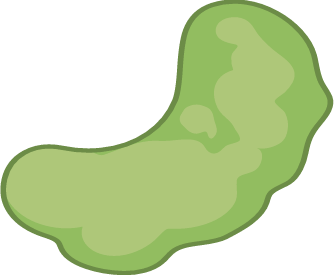 Modifying enzymes of glycosylation
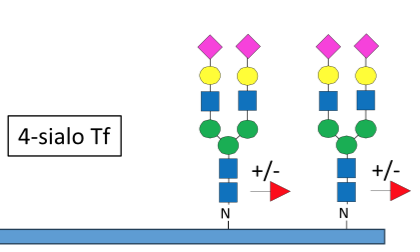 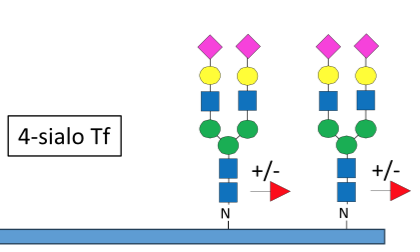 Bikunin forms
CDG
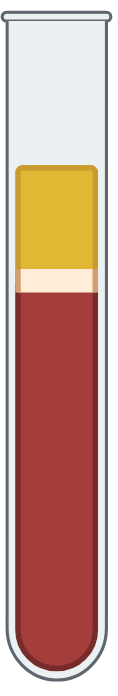 Plasma
circulating proteins
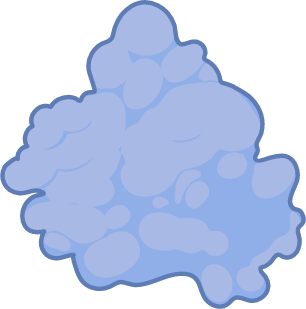 Transferrin
MGM Rep 2021, CCA 2021
J Thromb Haemost 2023, Haematologica 2018
O-glycosylation
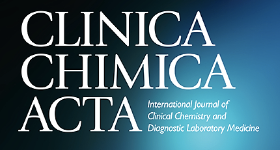 CCA 2018
New
Review Gene 2021
First, Last, Corresponding
collaboration
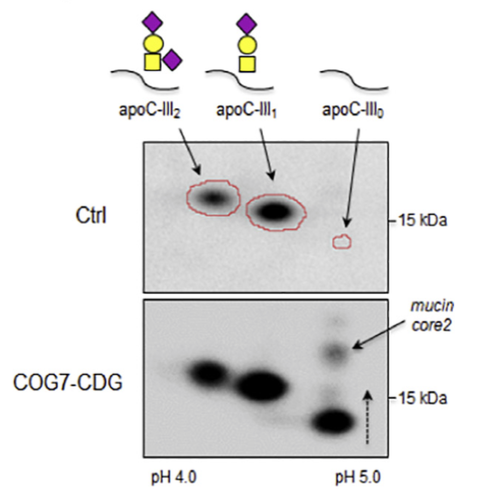 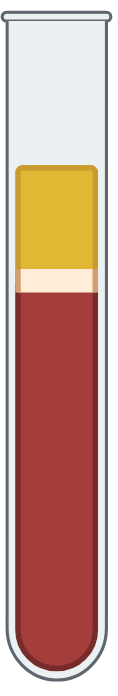 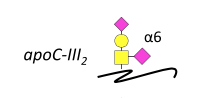 Ctrl
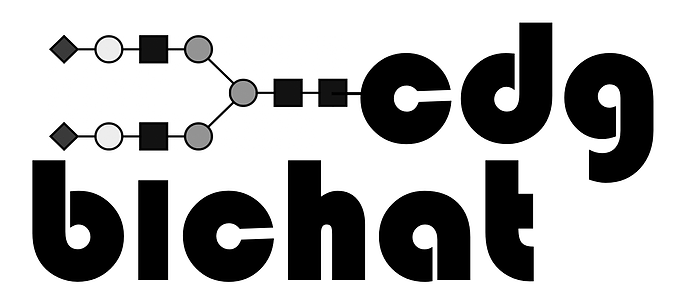 LBMR accredited
Recognized worldwide
National reference laboratory for CDGs diagnosis
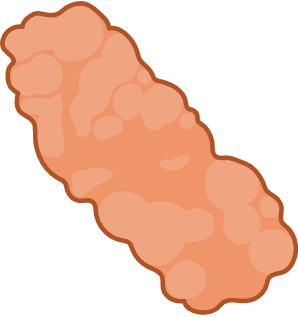 CDG
ApoC-III
Electrophoresis 2018
J Chromato A 2018
6
Review BBA Gene Subj. 2020
[Speaker Notes: The lab identifed Apolipoprotein CIII as a new marker of O-glycosylation, with here the modified profile of a CDG patient compared to Ctrl in 2D gel.
And the lab identified bikunin forms as very polyvalent biomarkers due to their polymodifications, including a short sugar linker associated to a long sulfated glycosminoglycan (GAG) that can carry Heavy protein chains, themself harboring N and O glycosylation.
Here you can see a the modified Bikunine profile of a CDG patient compared to 2 control in a classical WB.


The lab identifed Apolipoprotein CIII as a new marker of abnormal O-glycosylation, as shown here in 2D gels.
We also identified isoforms of bikunine as polyvalent biomarker of glycosylation due to its polymodifications, including a short sugar linker associated to a long sulfated glycosminoglycan (GAG) that can carry Heavy protein chains, themself harboring N and O glycosylation.
Here you can see a Bikunine profile of a CDG patient compared to 2 controls in SDS page gel.]
Biomarkers of CDG / Golgi stress
2018-2023
Axis 2
1. Glycosylation PTMs in the liver : circulating biomarkers of CDG
N-glycosylation
Glycosaminoglycan & O-xylosylation linker
N
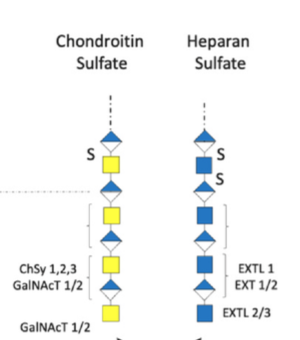 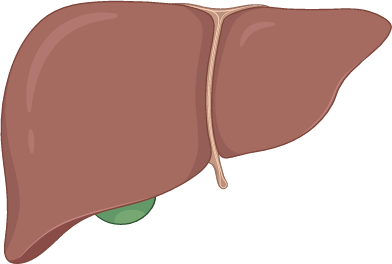 HC1
Heavy chains (HCs) esterification
Transmembrane carriers : pH, metal ions, metabolites
S
New
S
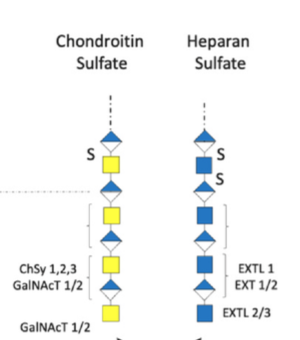 O-xylosylation
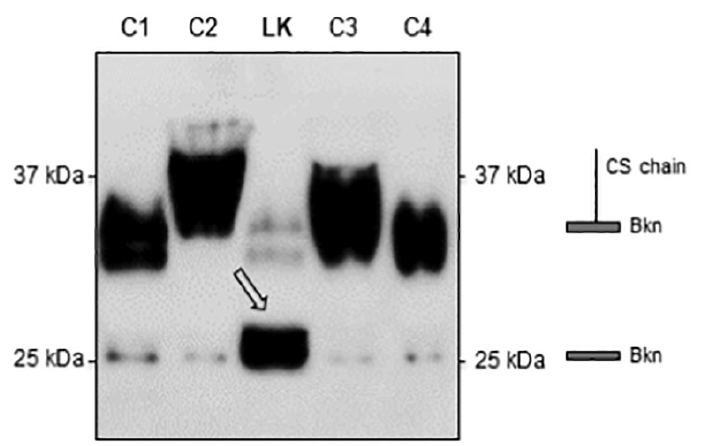 S
S
linker
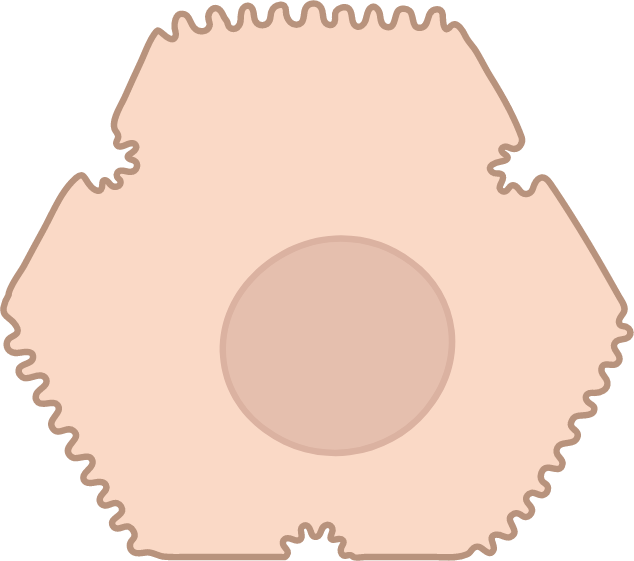 HC2
O
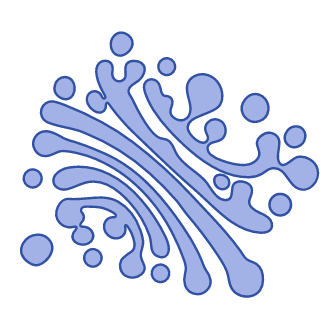 S
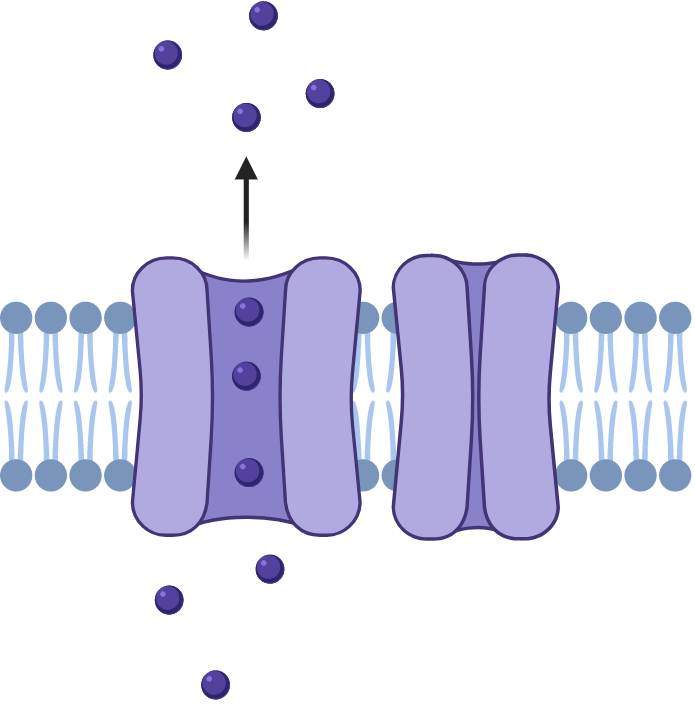 S
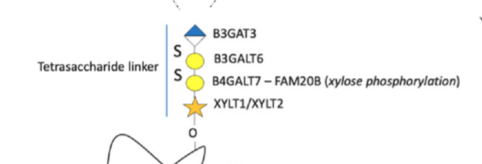 S
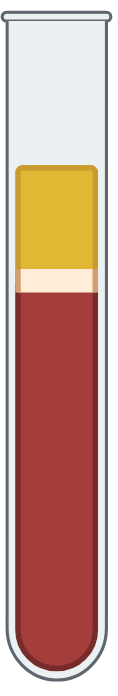 Glycosaminoglycan GAG
disaccharide repeats
Chondroitin sulfate
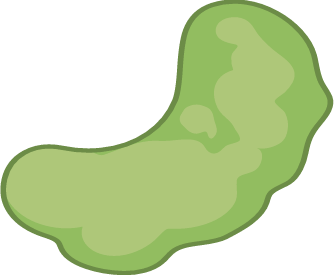 Modifying enzymes of glycosylation
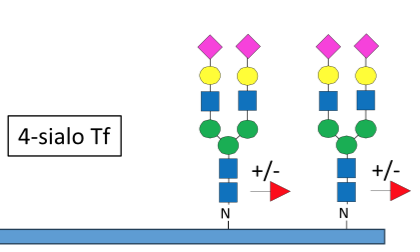 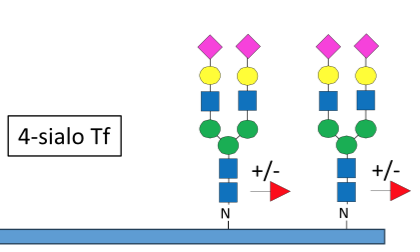 Bikunin forms
CDG
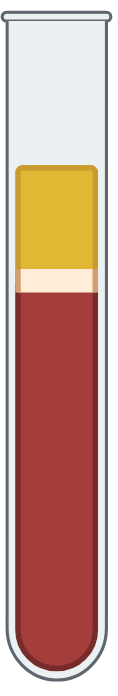 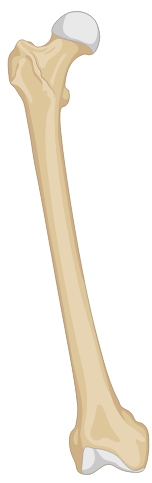 Plasma
circulating proteins
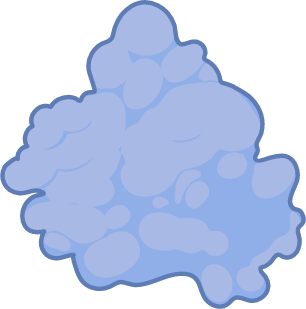 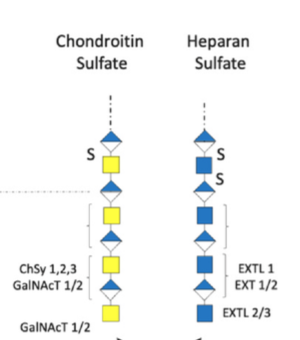 Extracellular matrix (ECM)
Chondroitin sulfate
ECM
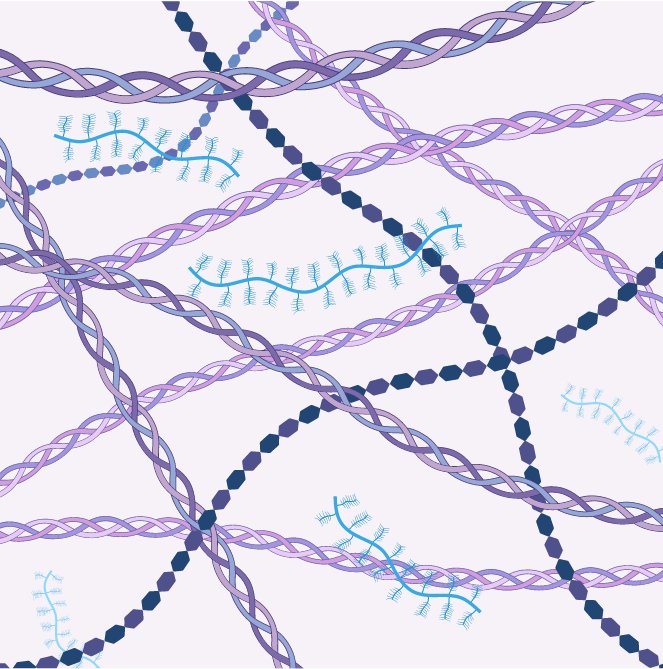 Transferrin
S
S
S
S
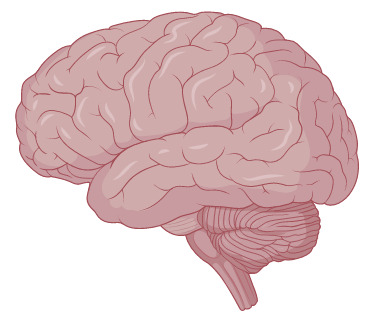 MGM Rep 2021, CCA 2021
sulfation
J Thromb Haemost 2023, Haematologica 2018
O-glycosylation
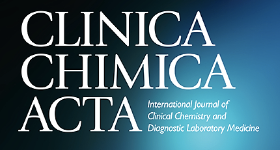 CCA 2018
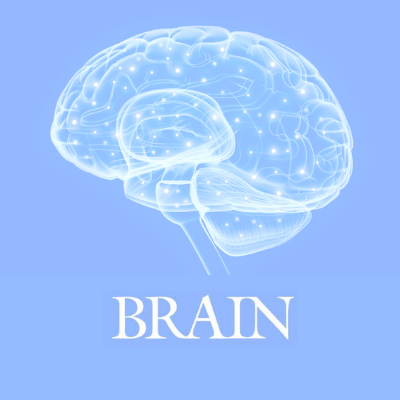 Brain 2022
New
Review Gene 2021
First, Last, Corresponding
Nat Commun 2018
collaboration
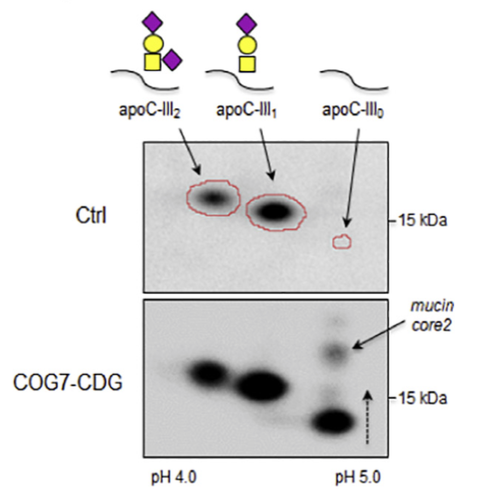 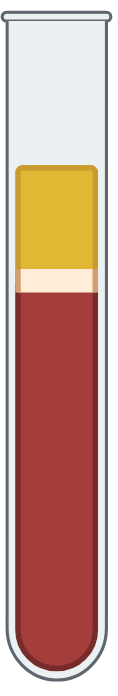 Hum Mut 2021
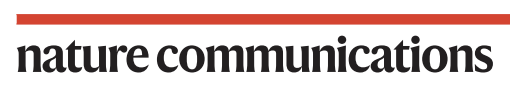 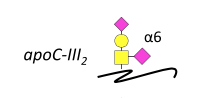 Ctrl
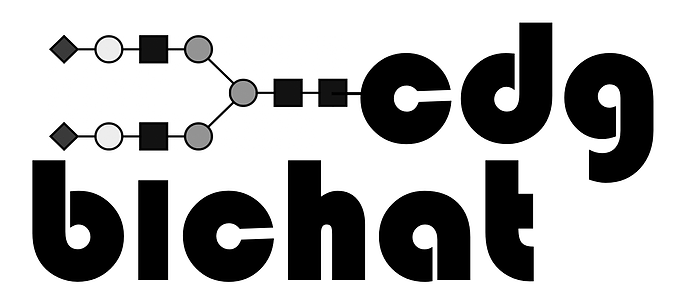 LBMR accredited
Recognized worldwide
National reference laboratory for CDGs diagnosis
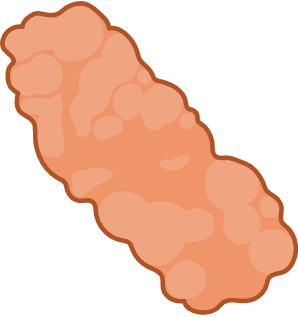 CDG
ApoC-III
Electrophoresis 2018
J Chromato A 2018
6
Review BBA Gene Subj. 2020
[Speaker Notes: Circulating Bikunine is also a precious biomarker to predict defects of GAGs in the extracellular matrix, of inaccessible patient’s tissues like bones or brain.]
Biomarkers of CDG / Golgi stress
2018-2023
Axis 2
1. Glycosylation PTMs in the liver : circulating biomarkers of CDG
Mannose metabolism defect cohort : treated since 1991 (Necker)
Long term mannose-treated
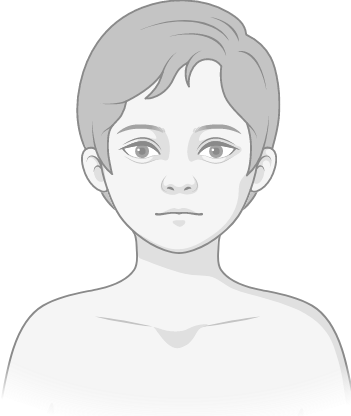 Biomarkers for
therapy follow-up
Ctrl
CDG
2010
2013
2017
2018
2019
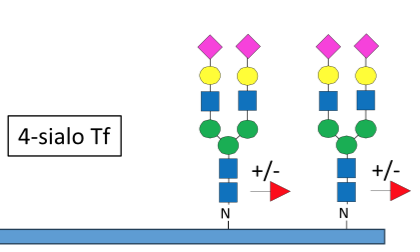 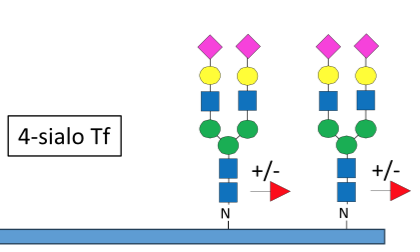 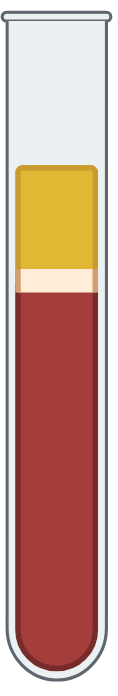 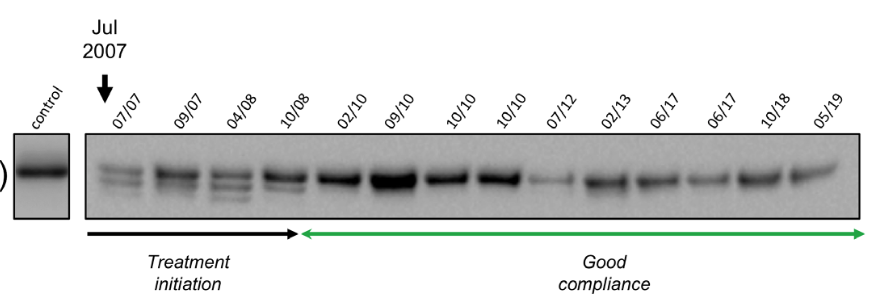 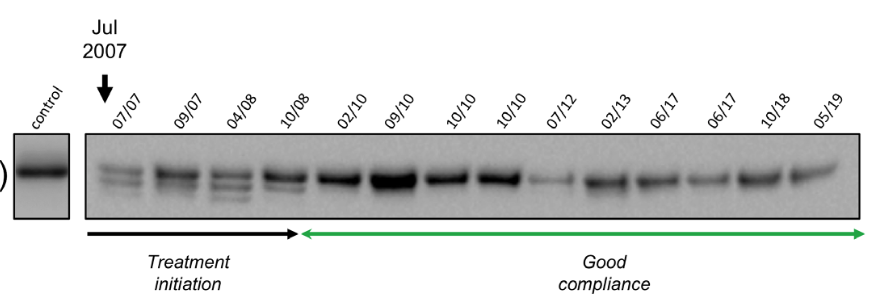 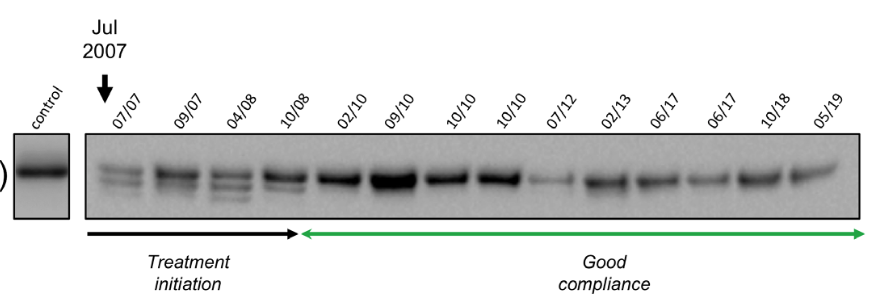 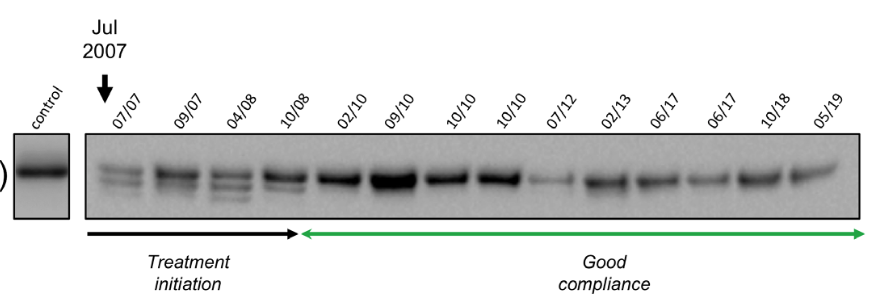 collaboration
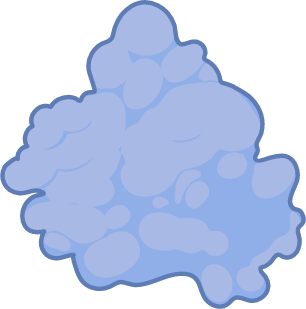 Transferrin
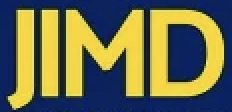 JIMD 2020
Glycosylation rescue
Guidelines JIMD 2020
7
7
[Speaker Notes: Furthermore these biomarkers are efficient for therapy follow up, with here a patient showing a rescued glycosylation (compared to control) profile during long-term mannose-treatment.


Furthermore these biomarkers allow effective therapy follow up, here for example in a patient subjected to long-term mannose-treatment.]
Biomarkers of CDG / Golgi stress
2018-2023
Axis 2
1. Glycosylation PTMs in the liver : circulating biomarkers of CDG
Mannose metabolism defect cohort : treated since 1991 (Necker)
Long term mannose-treated
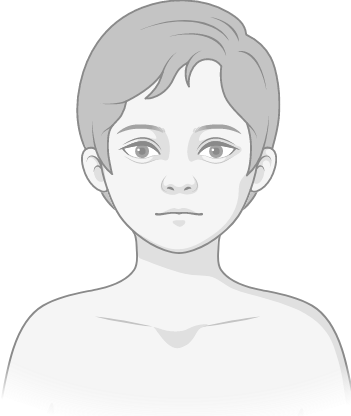 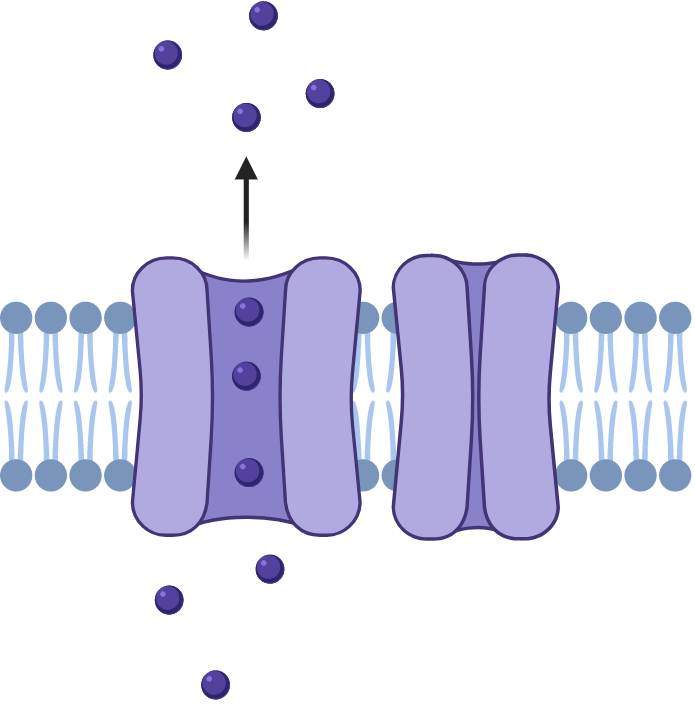 Biomarkers for
therapy follow-up
Ctrl
CDG
2010
2013
2017
2018
2019
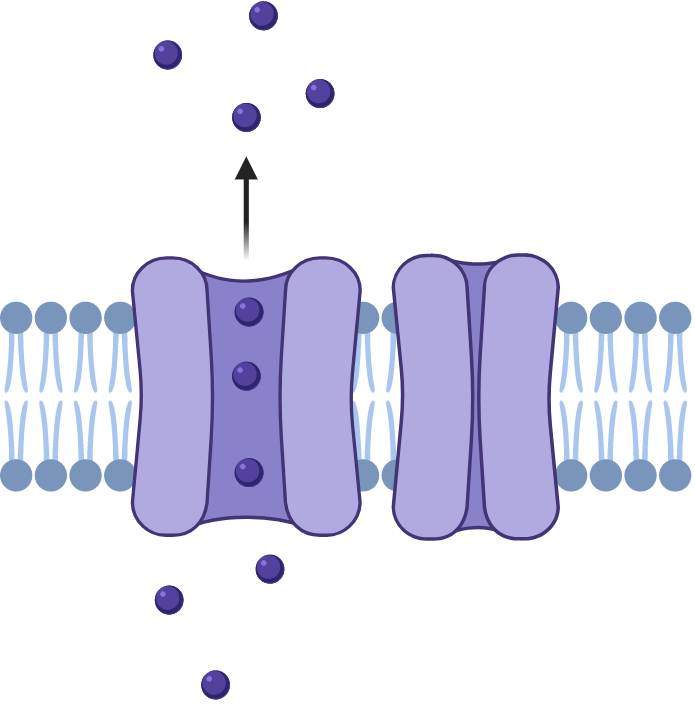 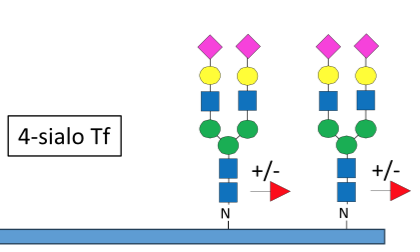 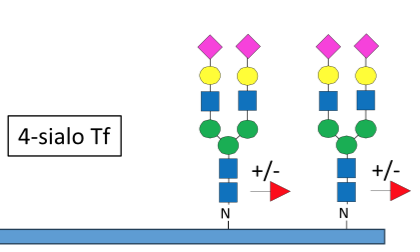 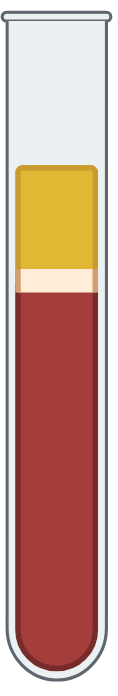 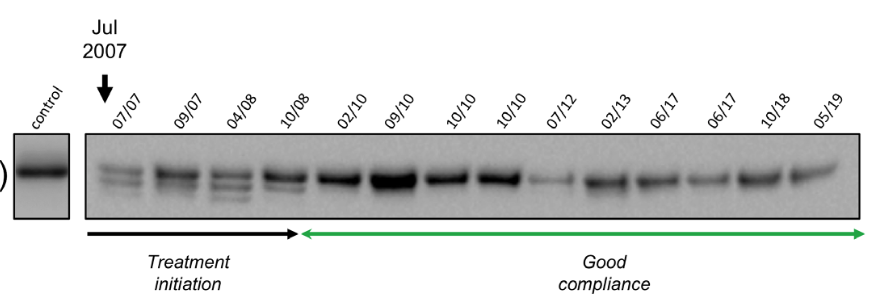 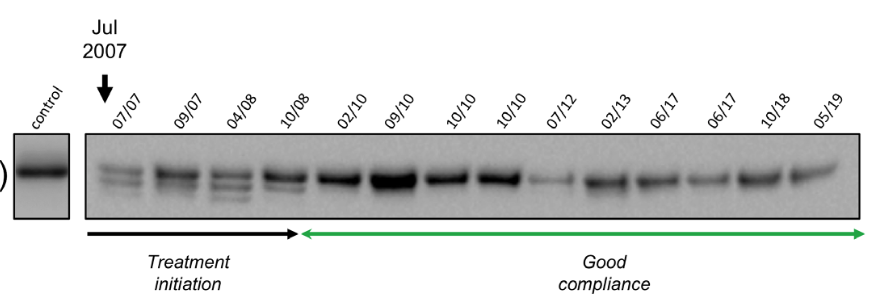 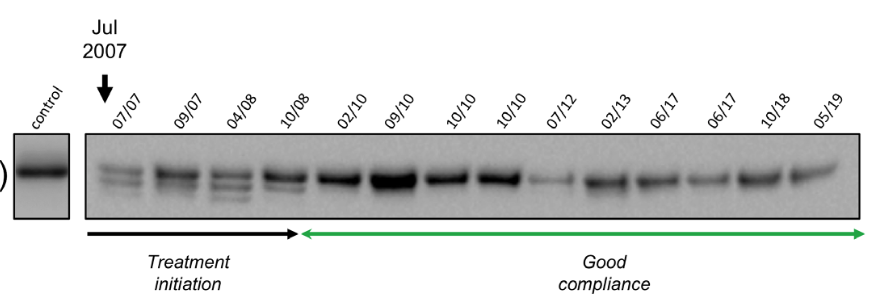 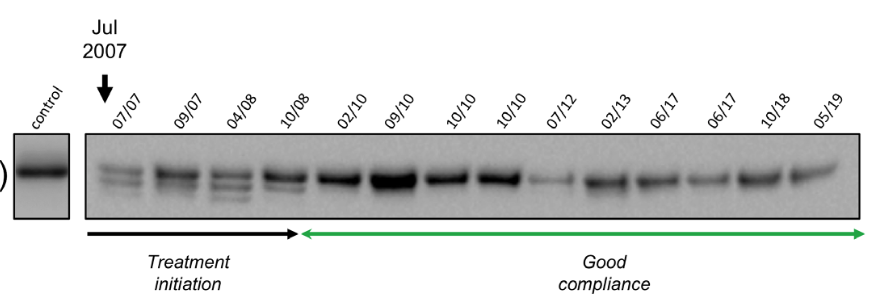 collaboration
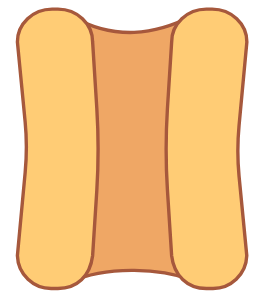 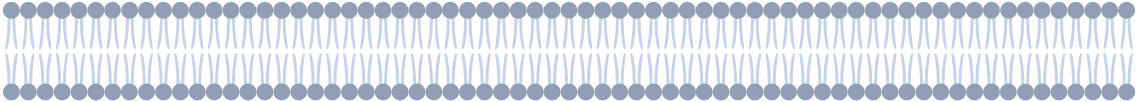 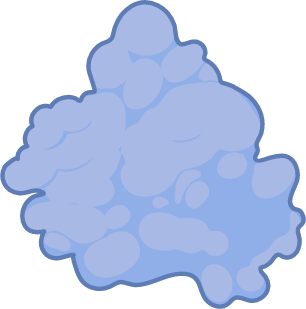 Transferrin
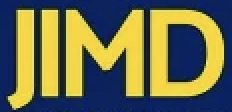 JIMD 2020
Glycosylation rescue
Guidelines JIMD 2020
PNDS
Carrier mutations & Golgi stress
Carrier mutations & Golgi stress : molecular actors
Transferrin Bikunin ApoC-III
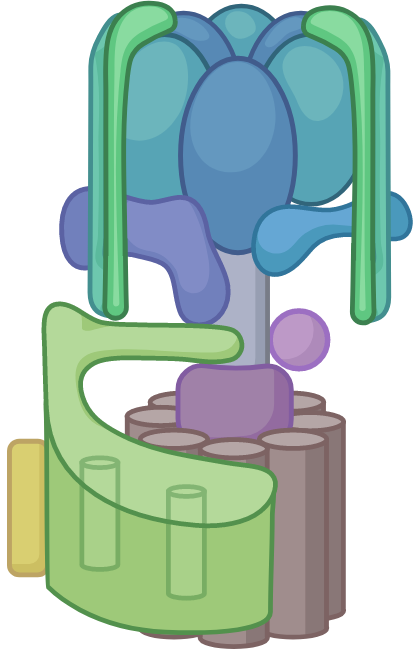 V-ATPase
Mn2+ galactose treatment
Altered glycosylations & Golgi homeostasis
G6PT
H+
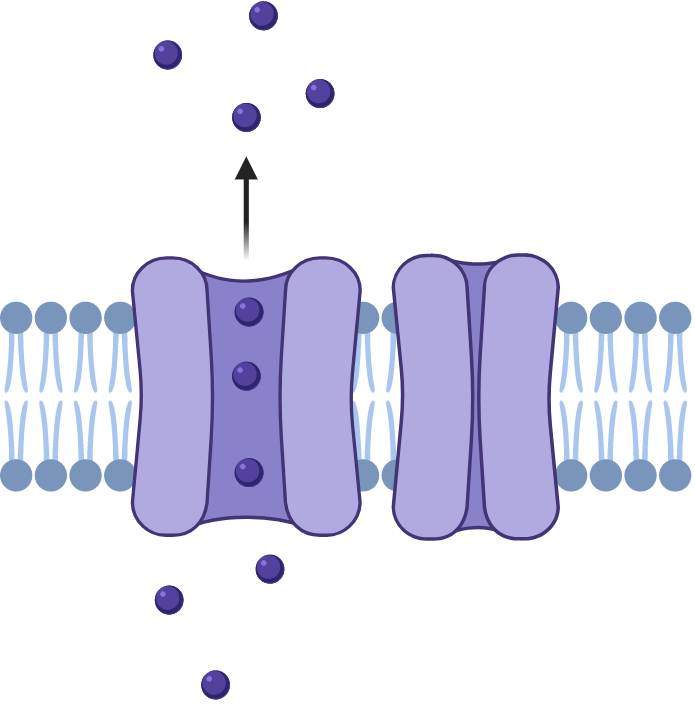 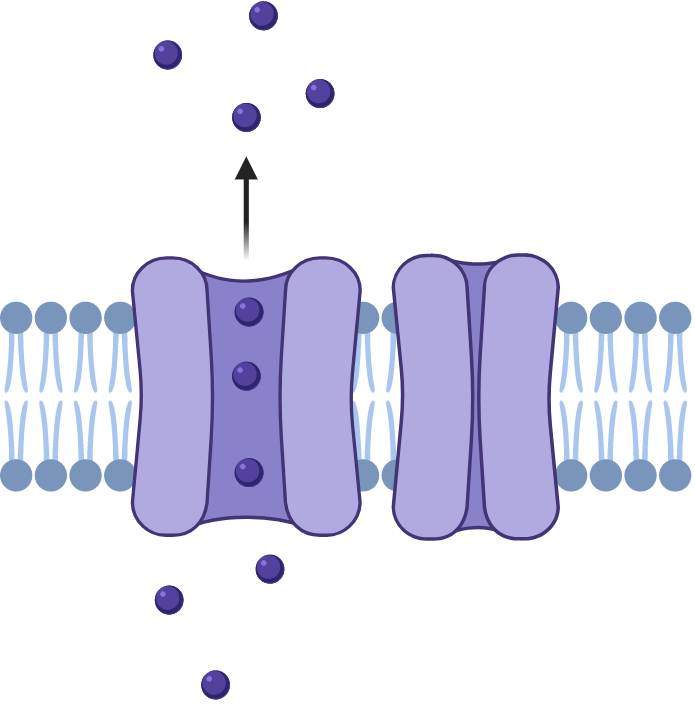 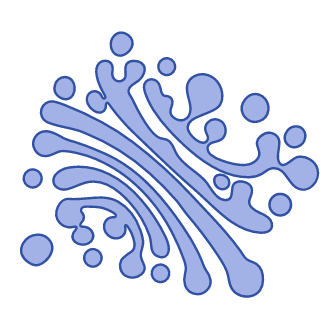 TMEM165
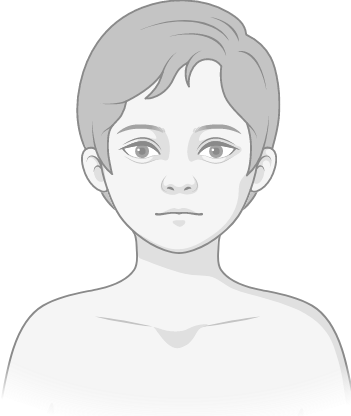 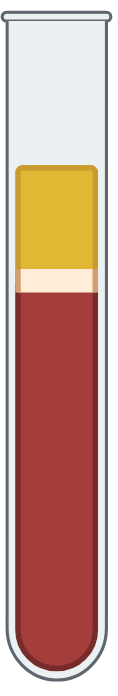 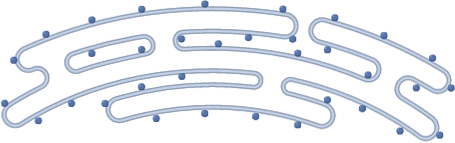 Mn2+
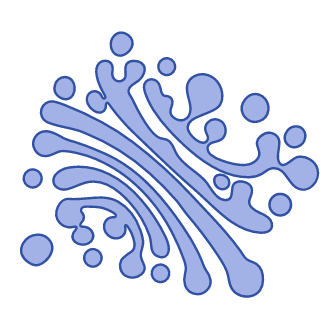 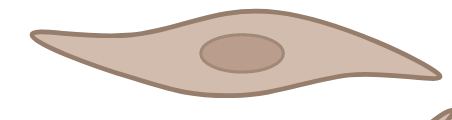 H+
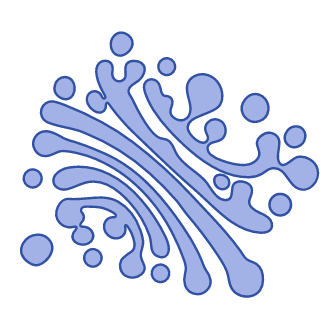 metabolic
metabolic
ionic
pH
RE + ectopic
fibroblast
Aberrant partitioning in the Golgi
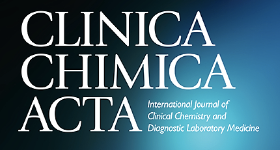 Clin Chim Acta 2021
J Inherit Metab Dis 2020
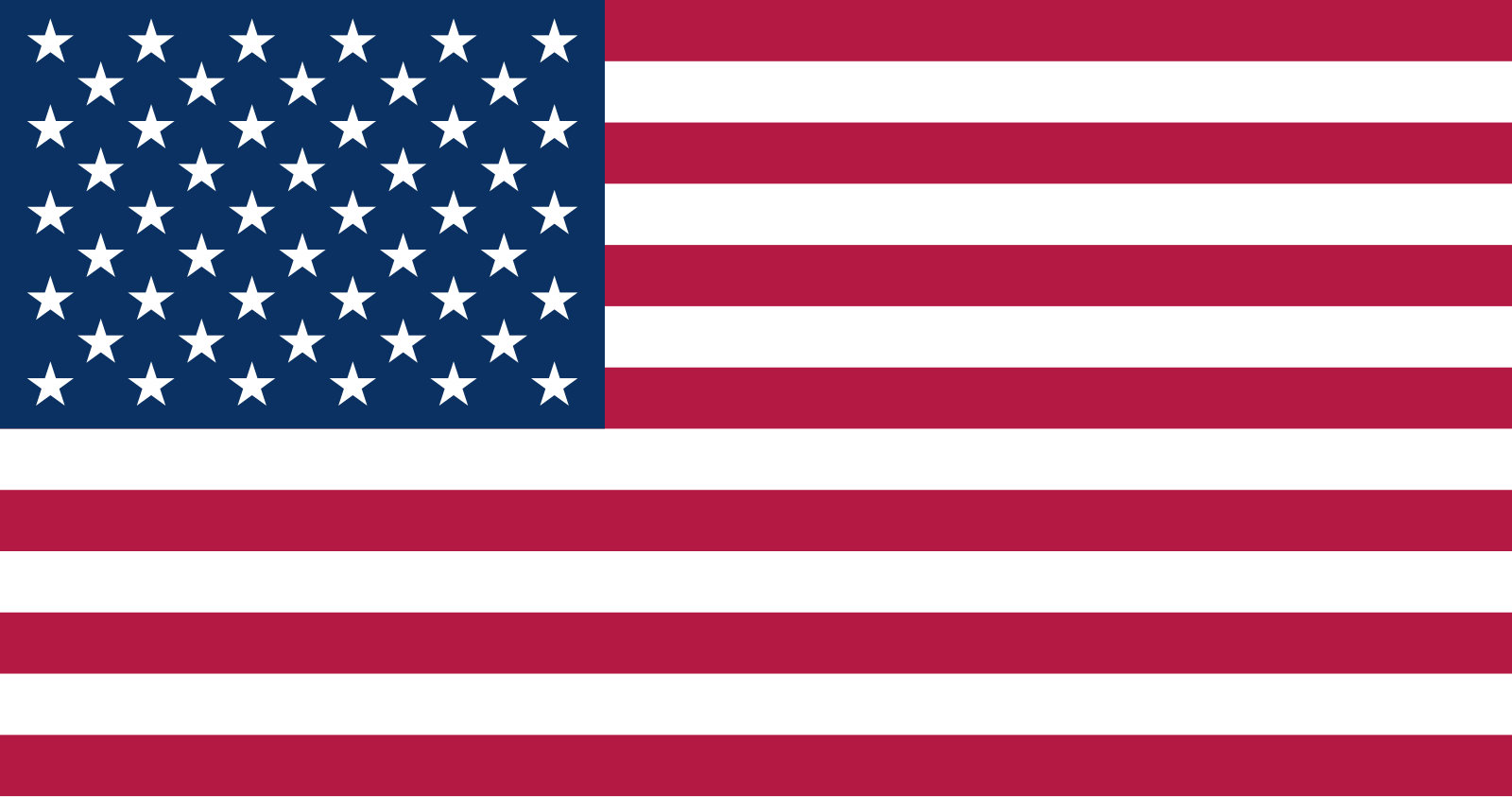 Am J Hum Genet 2021
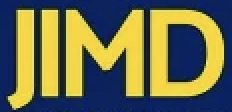 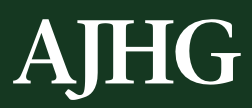 Transl Res 2024
Biosensors for liver Golgi stress
News The conversation 2024
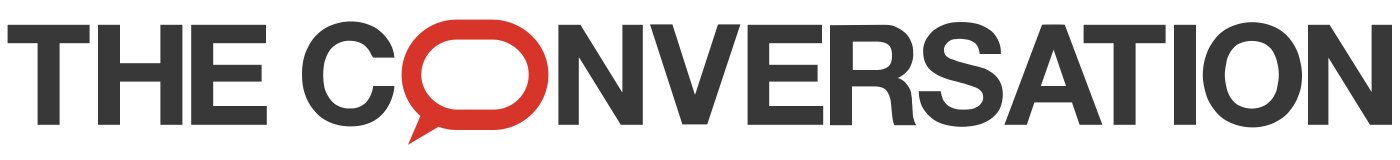 First, Last, Corresponding
Mol Gen Metab. 2018
Clin Chim Acta 2021
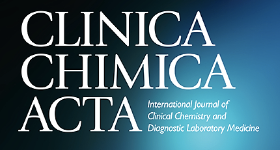 7
[Speaker Notes: They are also usefull to unveil the molecular actors responsible of the Golgi stress, using patient blood or fibroblasts
Here some examples of mutated transporters leading to metabolic, ionic or pH perturbations through aberrant partitioning of Glucose, Manganese or protons in the Golgi.


Our secreted biomarkers are also innovative tools to unveil mechanisms of Golgi stress using patient blood or fibroblasts
They allowed the characterization of mutated transporters leading to metabolic (Glucose), ionic (Manganese) and pH (proton) perturbations in the Golgi.]
9 patients MPI mannose isomerase
Biomarkers of CDG / Golgi stress
2018-2023
Axis 2
2. CDG with clinical liver symptoms
Mannose metabolism defect cohort : treated since 1991 (Necker)
Long term mannose-treated
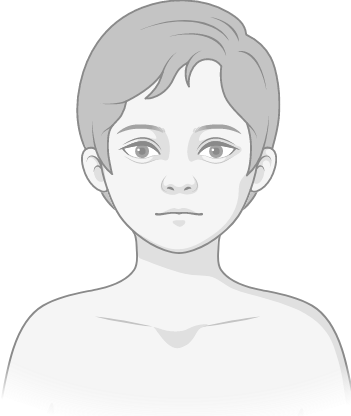 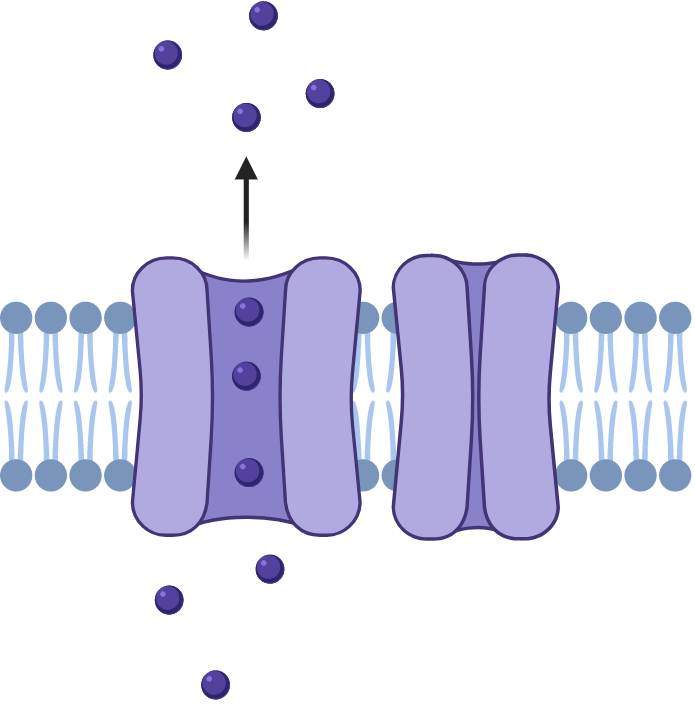 Biomarkers for
therapy follow-up
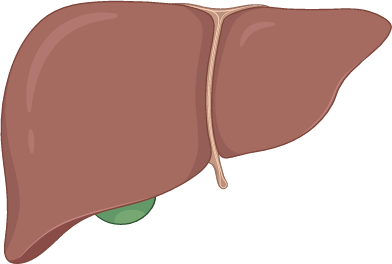 Ctrl
CDG
2010
2013
2017
2018
2019
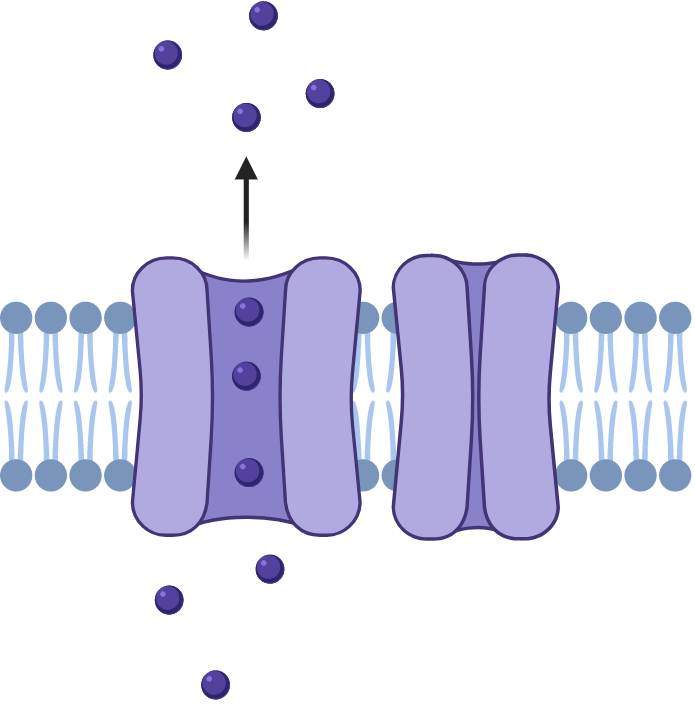 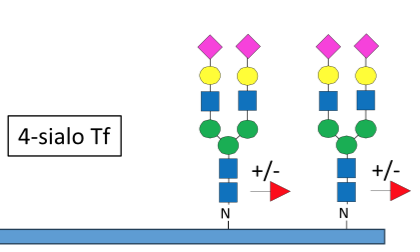 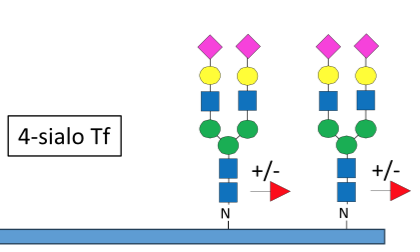 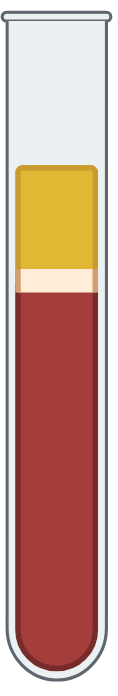 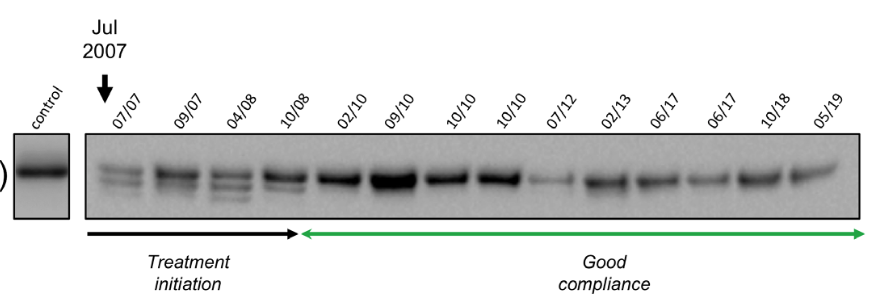 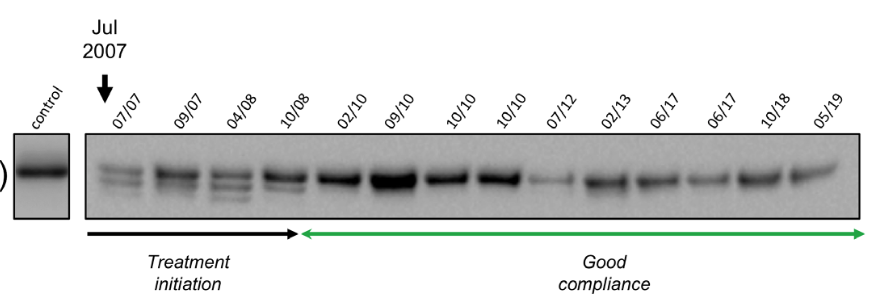 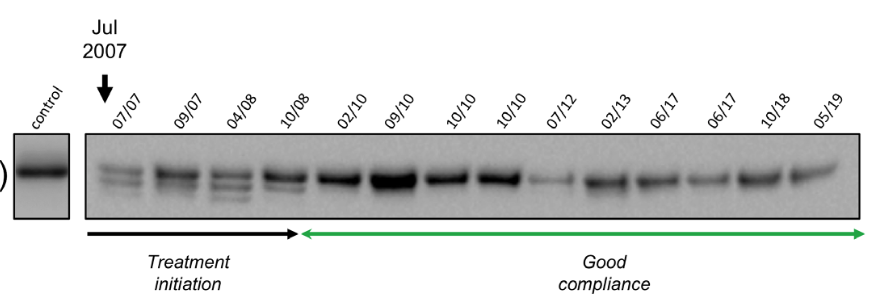 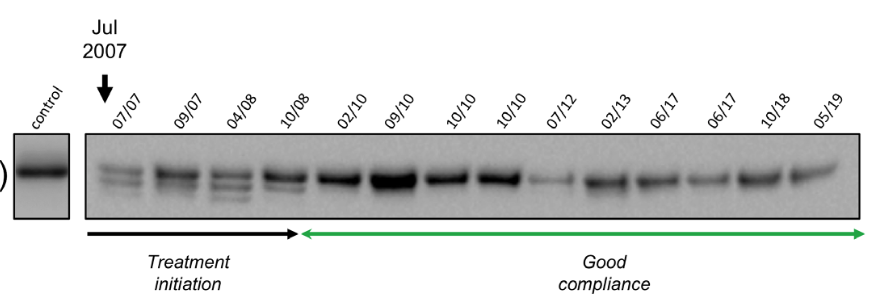 collaboration
Hepatomegaly
fibrosis
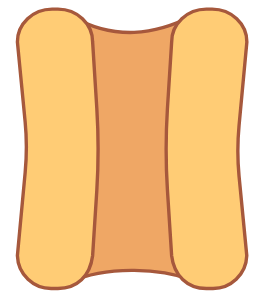 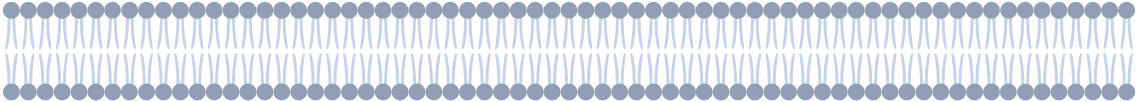 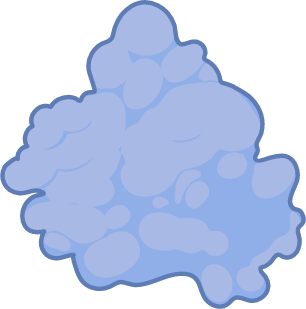 Transferrin
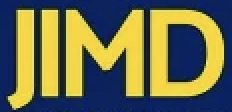 JIMD 2020
Glycosylation rescue
Guidelines JIMD 2020
PNDS
Carrier mutations & Golgi stress
Carrier mutations & Golgi stress : molecular actors
Transferrin Bikunin ApoC-III
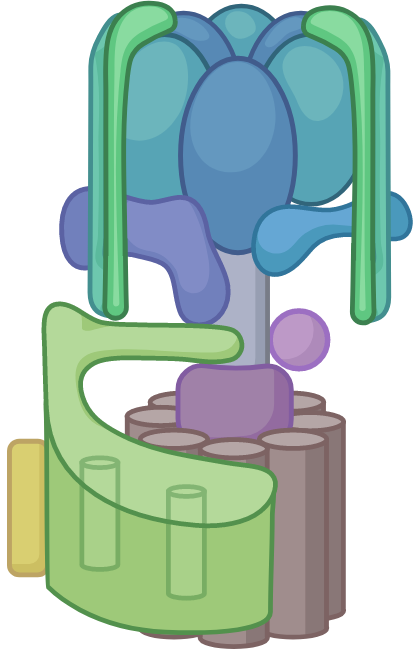 V-ATPase
Mn2+ galactose treatment
Altered glycosylations & Golgi homeostasis
G6PT
H+
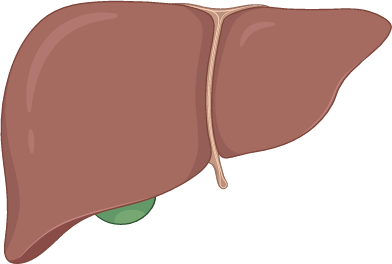 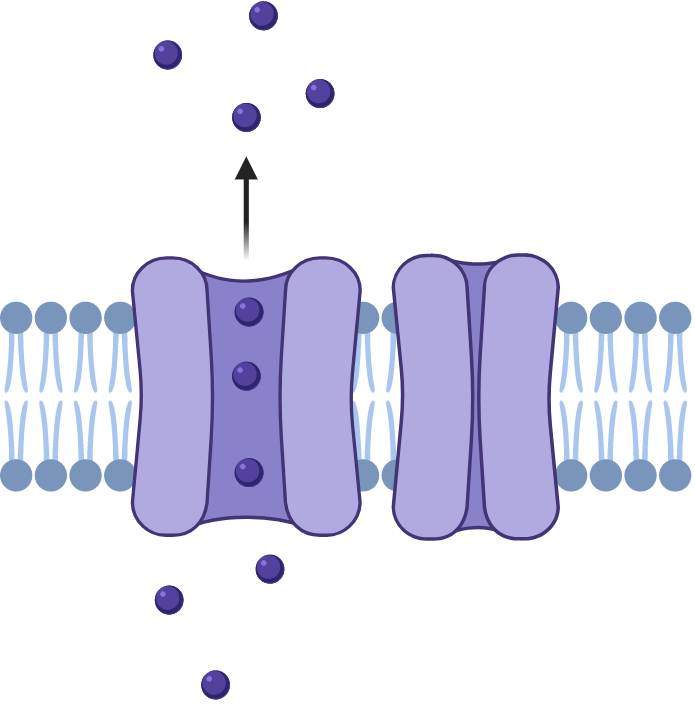 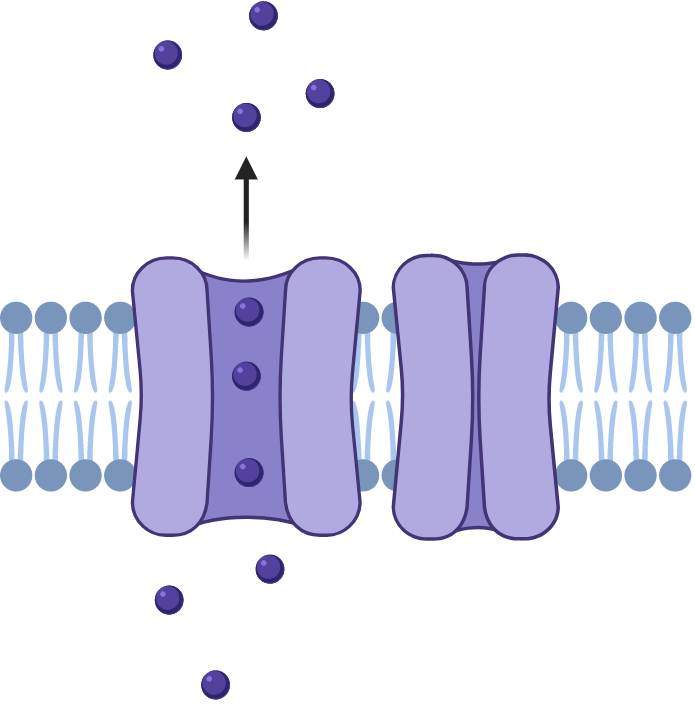 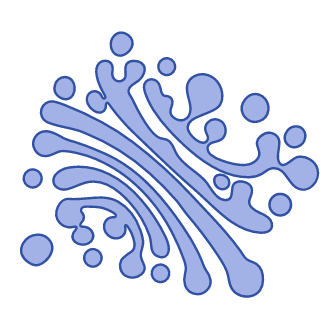 TMEM165
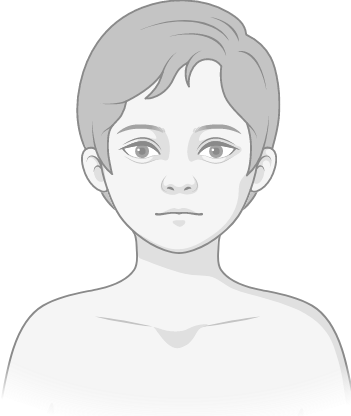 Transaminases+
coagulopathies
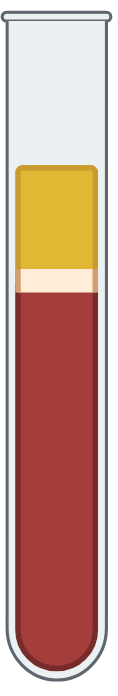 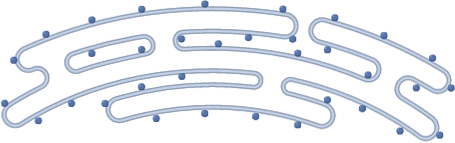 Mn2+
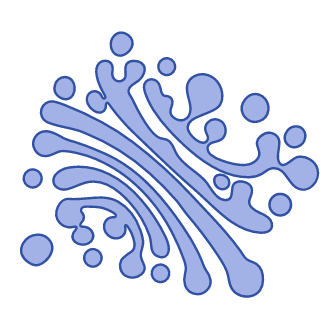 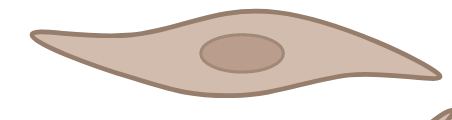 H+
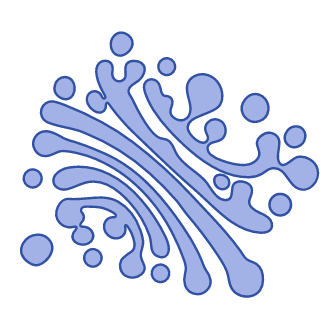 metabolic
metabolic
ionic
pH
RE + ectopic
fibroblast
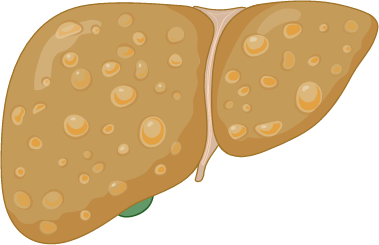 Cholestasis
steatosis
fibrosis
cirrhosis
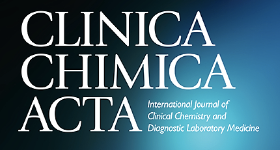 Clin Chim Acta 2021
J Inherit Metab Dis 2020
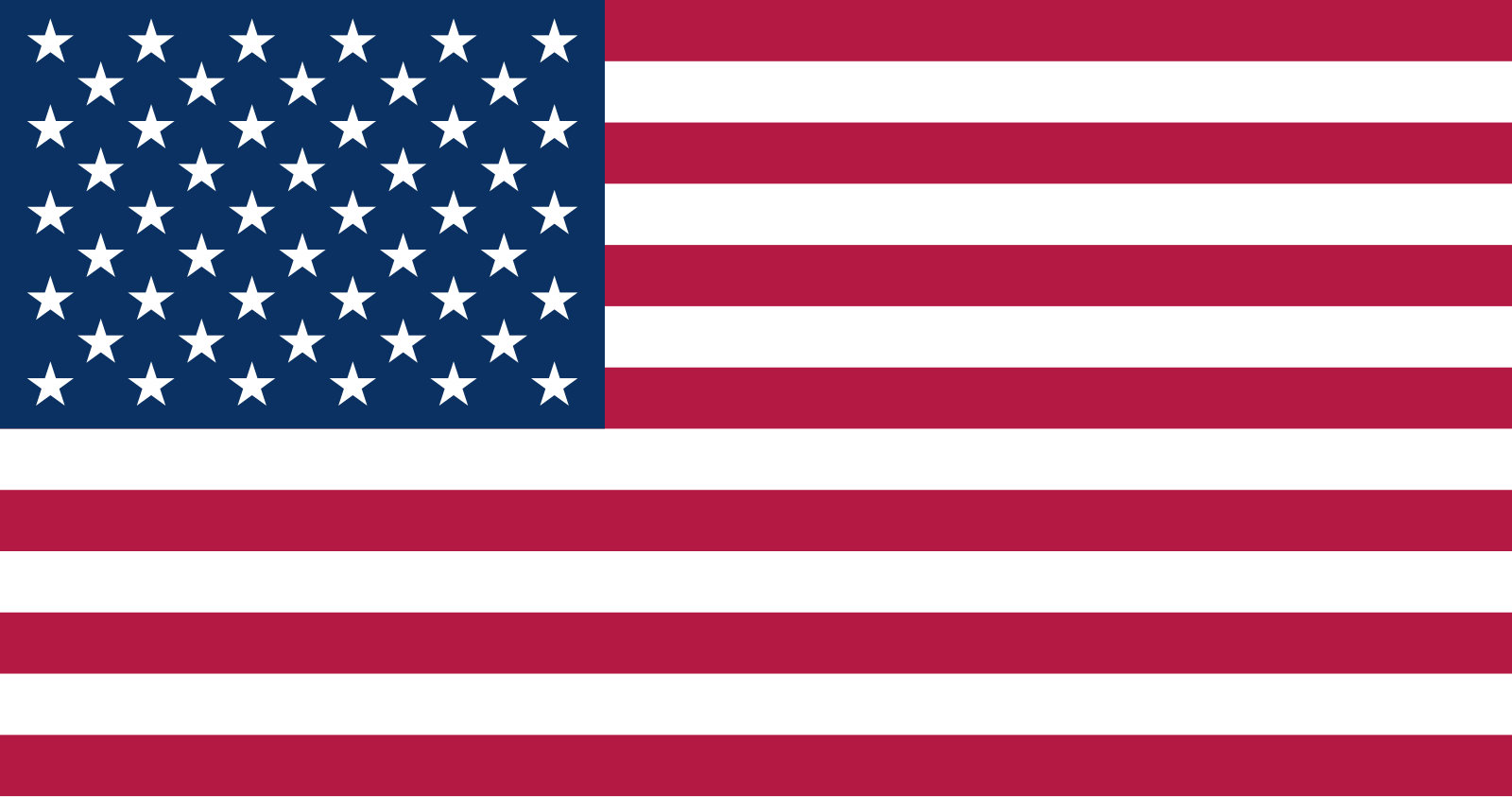 Am J Hum Genet 2021
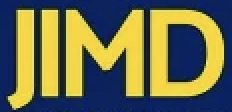 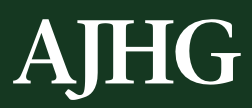 Transl Res 2024
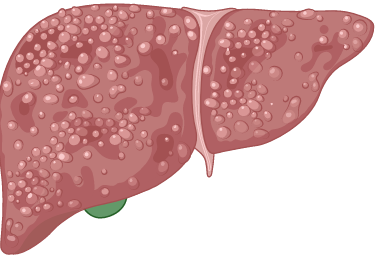 Biosensors for liver Golgi stress
News The conversation 2024
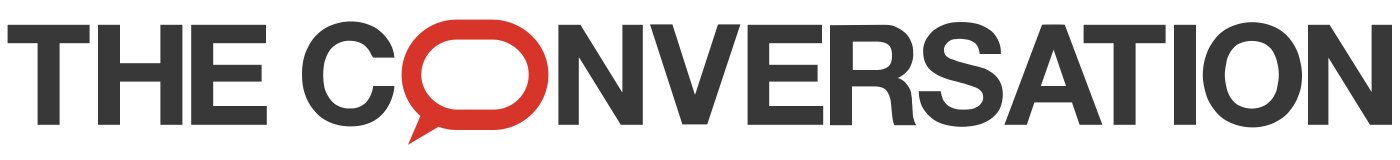 First, Last, Corresponding
Mol Gen Metab. 2018
Clin Chim Acta 2021
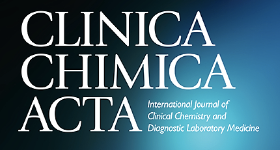 7
[Speaker Notes: Note that in all these examples, CDG patients harbor liver symptoms ranging from 
Increased transaminase, coagulopathy // hepatomegaly & fibrosis // as well as cholestasis & steaosis that can evolve toward cirrhosis.]
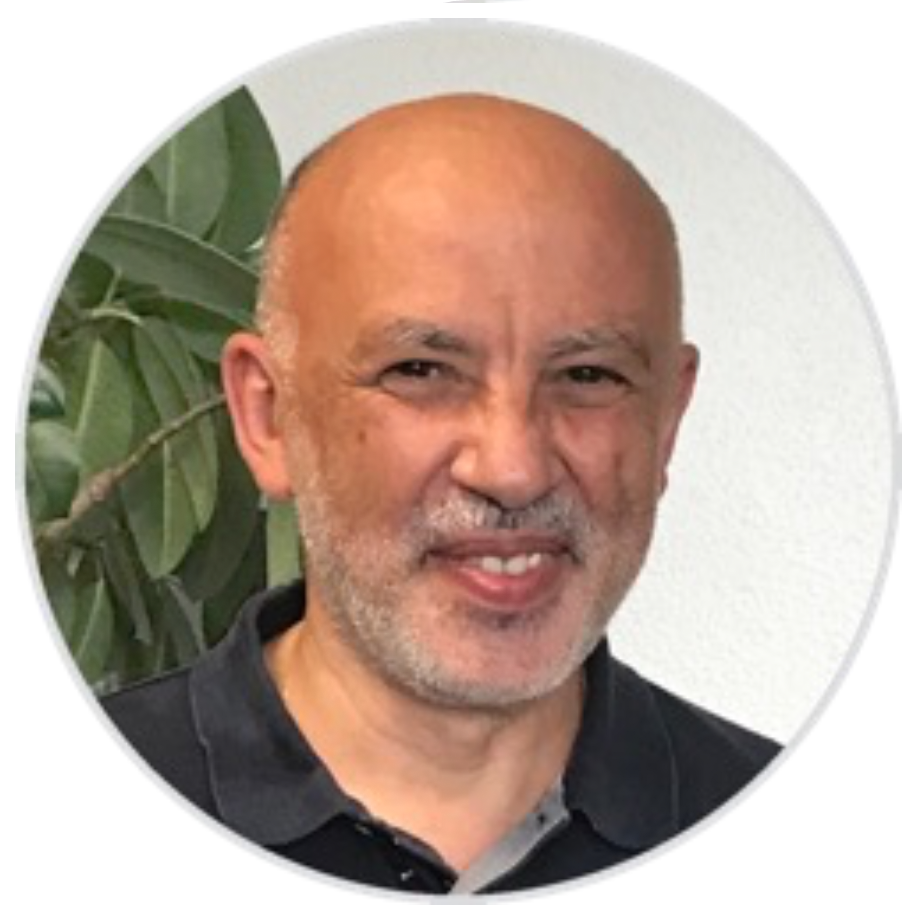 Team 5
Pr Christian POÜS, PU-PH
2023
23 collaborations
Team 1,            v                      
196 k€
Moissan
Pharma
Paris-Saclay
13 FLC, 42 co-authors, 12 reviews

6 Teach-Res + 1 hired in 2020
= 2,9 ETP
4 Tech
3 PhD, 2 ongoing
2 PD
> 44 students
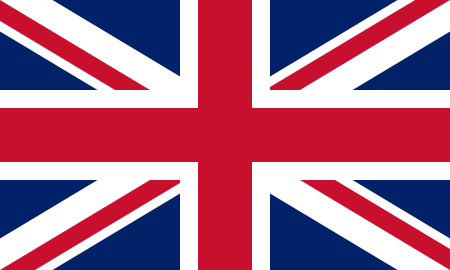 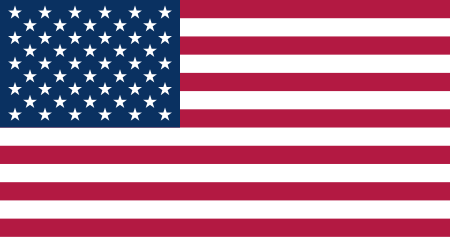 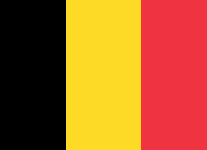 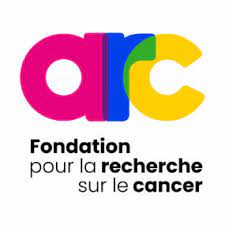 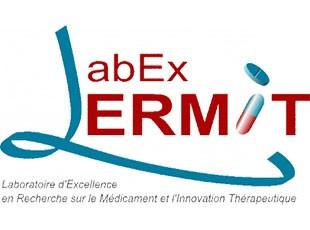 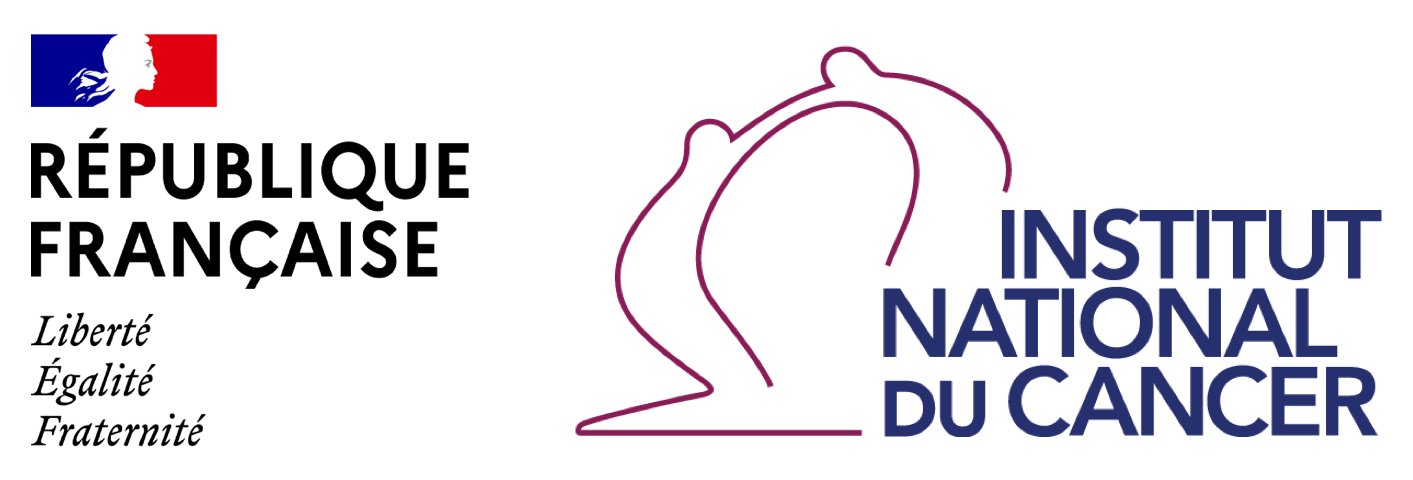 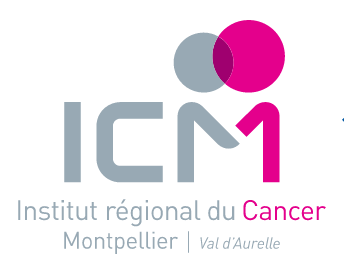 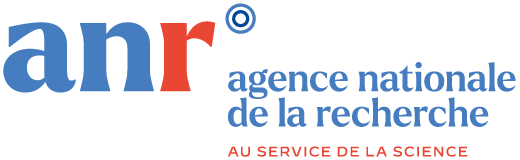 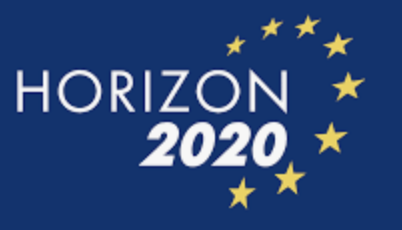 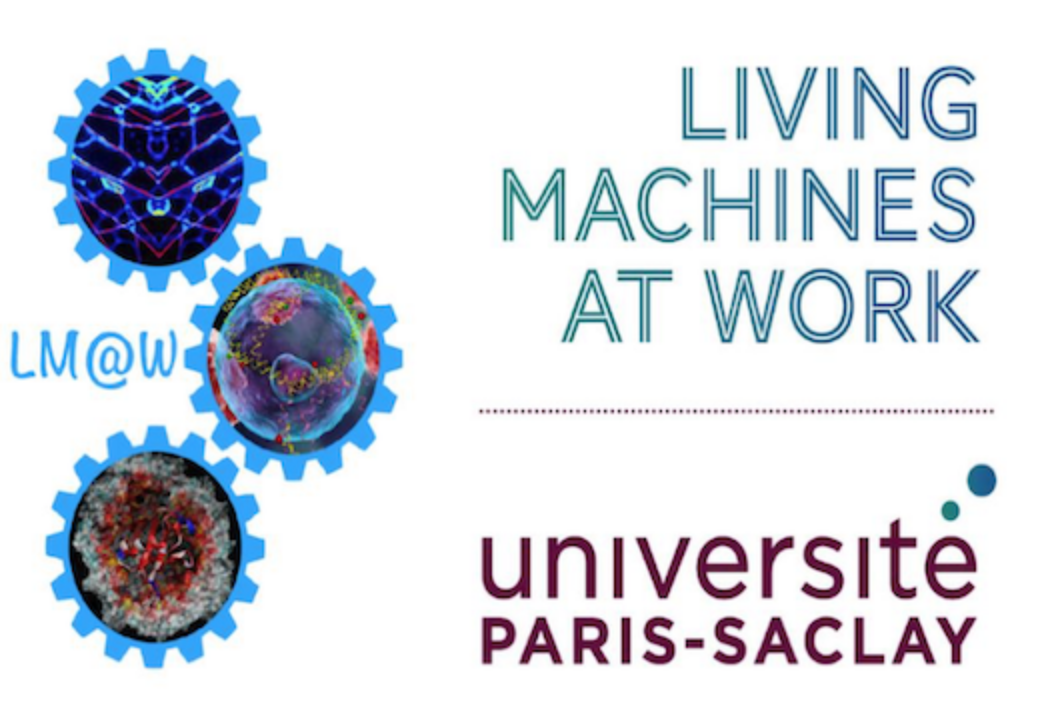 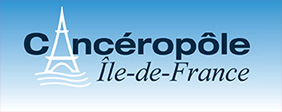 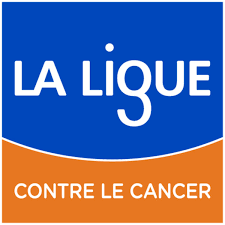 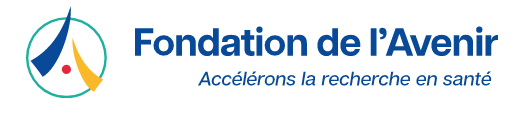 Project
8
[Speaker Notes: Before I switch to our projects
Here are the persons implicated in the studies I just presented, with our collaborators and common funding.

this slide sumarizes the persons implicated in our laboratory studies, with our collaborators and common funding.]
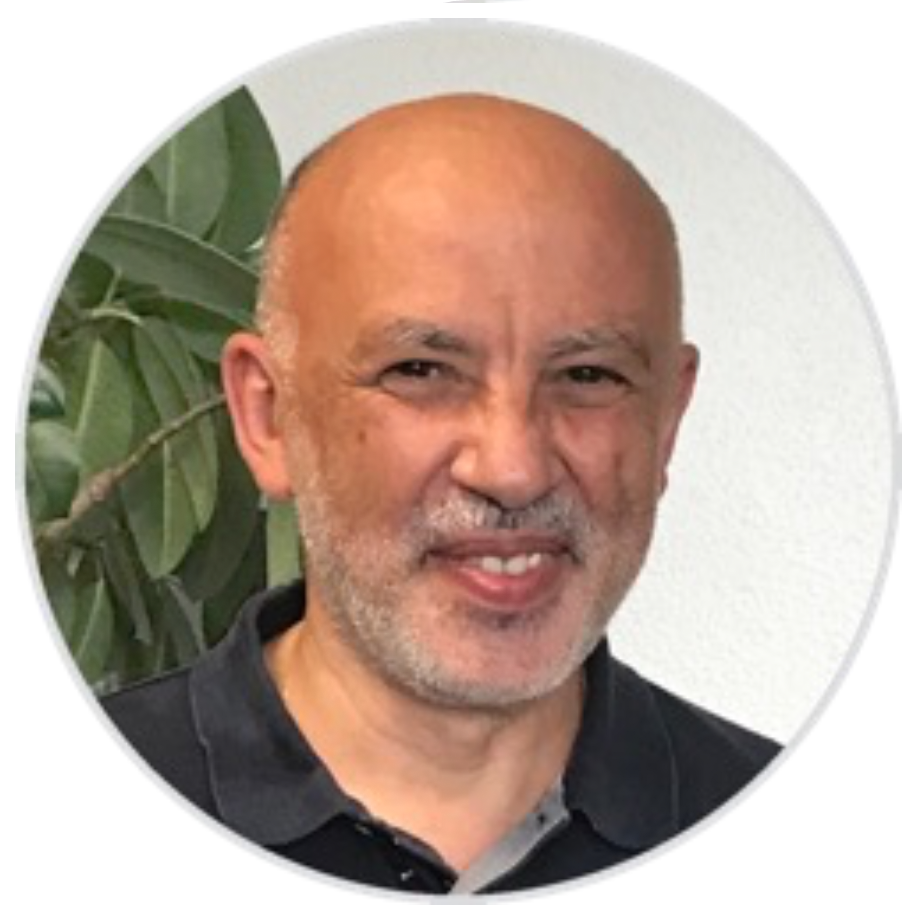 Team 5
Pr Christian POÜS, PU-PH
2023
23 collaborations
Team 1,            v                      
196 k€
Moissan
Pharma
Paris-Saclay
13 FLC, 42 co-authors, 12 reviews

6 Teach-Res + 1 hired in 2020
= 2,9 ETP
4 Tech
3 PhD, 2 ongoing
2 PD
> 44 students
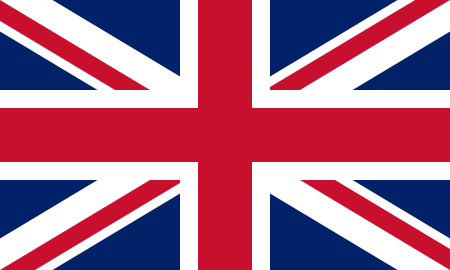 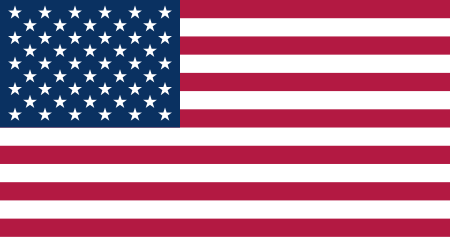 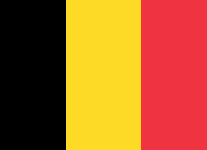 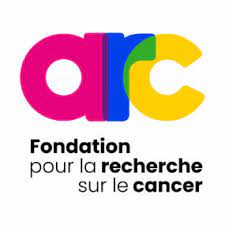 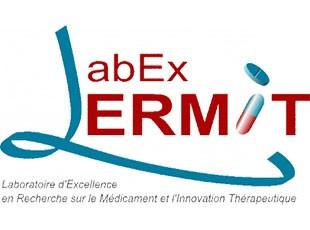 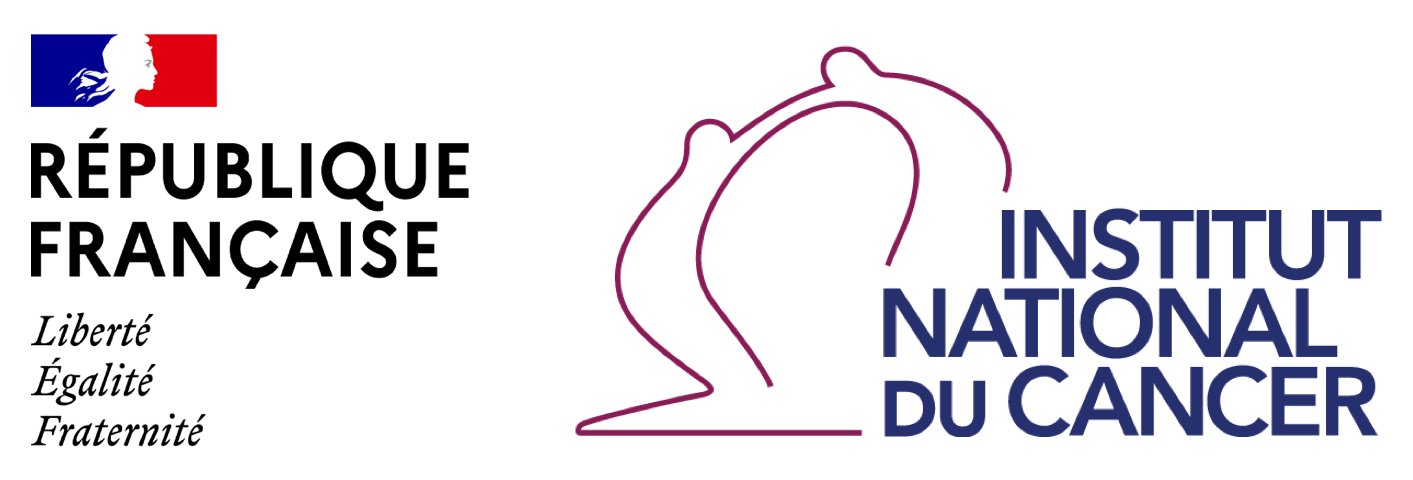 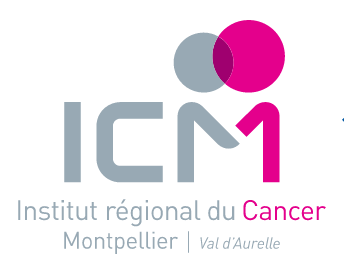 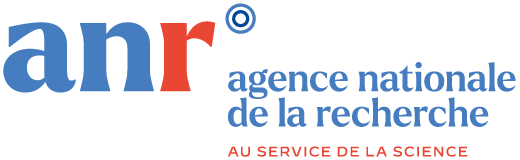 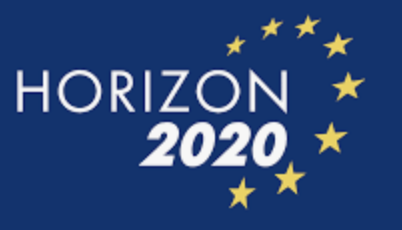 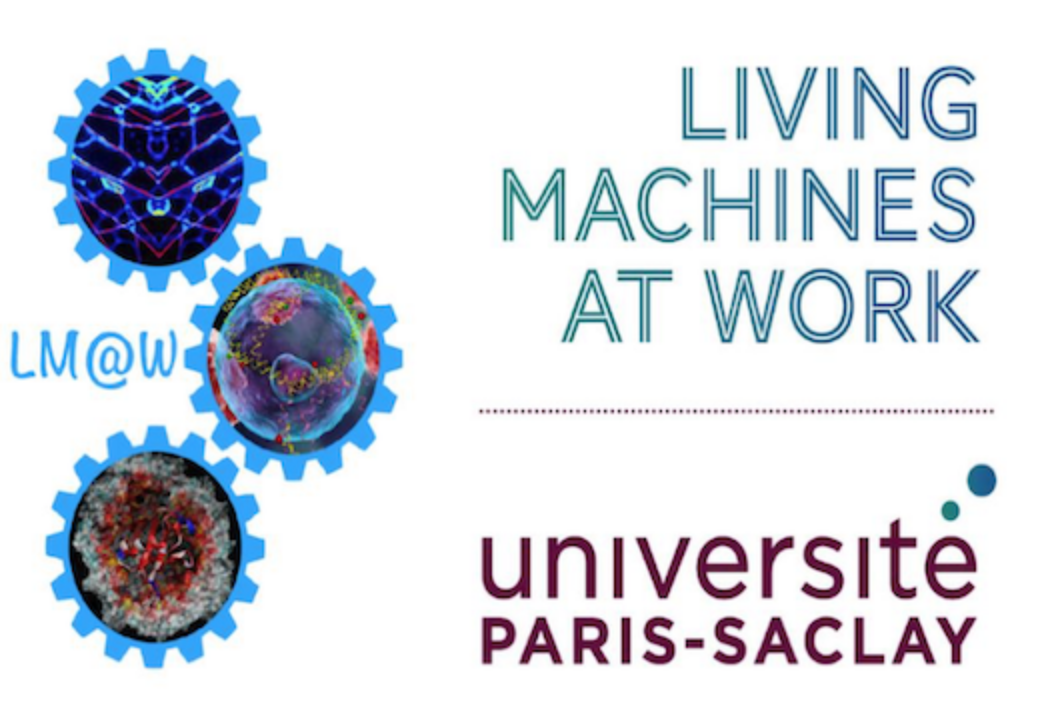 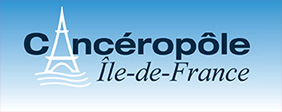 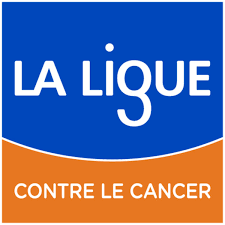 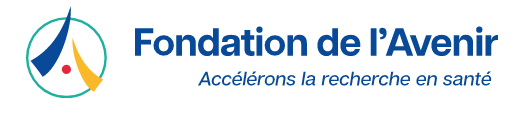 2 Teach-Res-PH (0,6 ETP)
1 PhD
5 FLC, 13 co, 2 reviews
150 k€ platform
Oncogenetic
profiling
platform, CHB
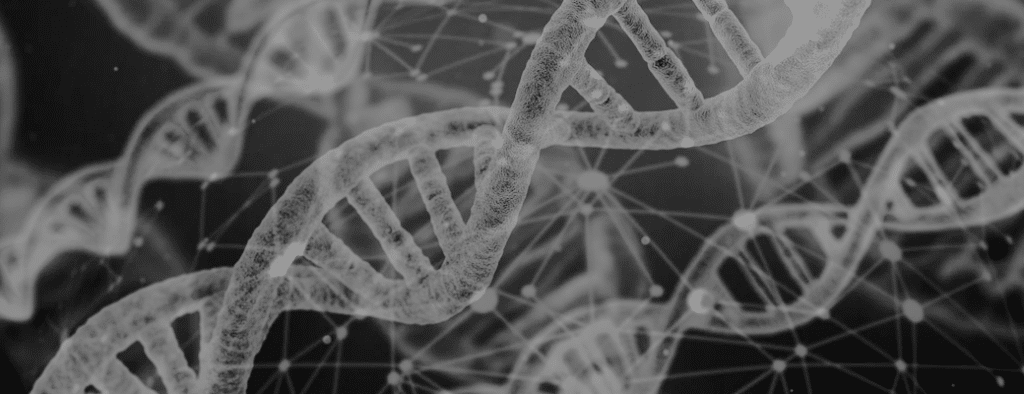 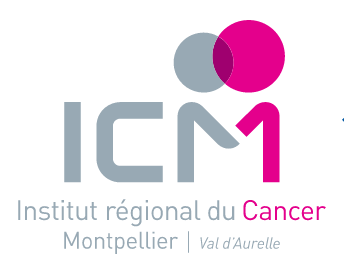 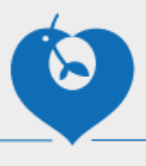 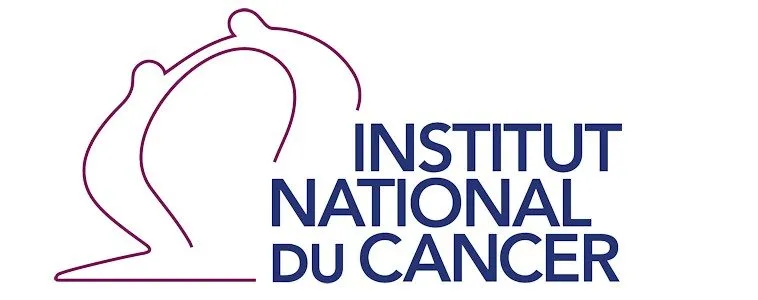 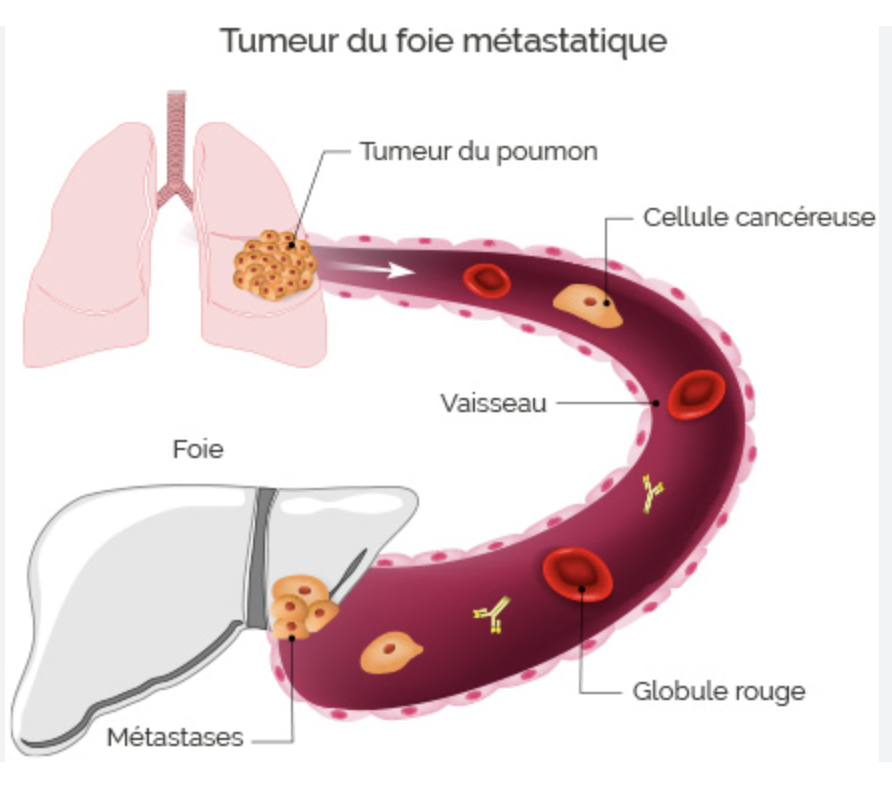 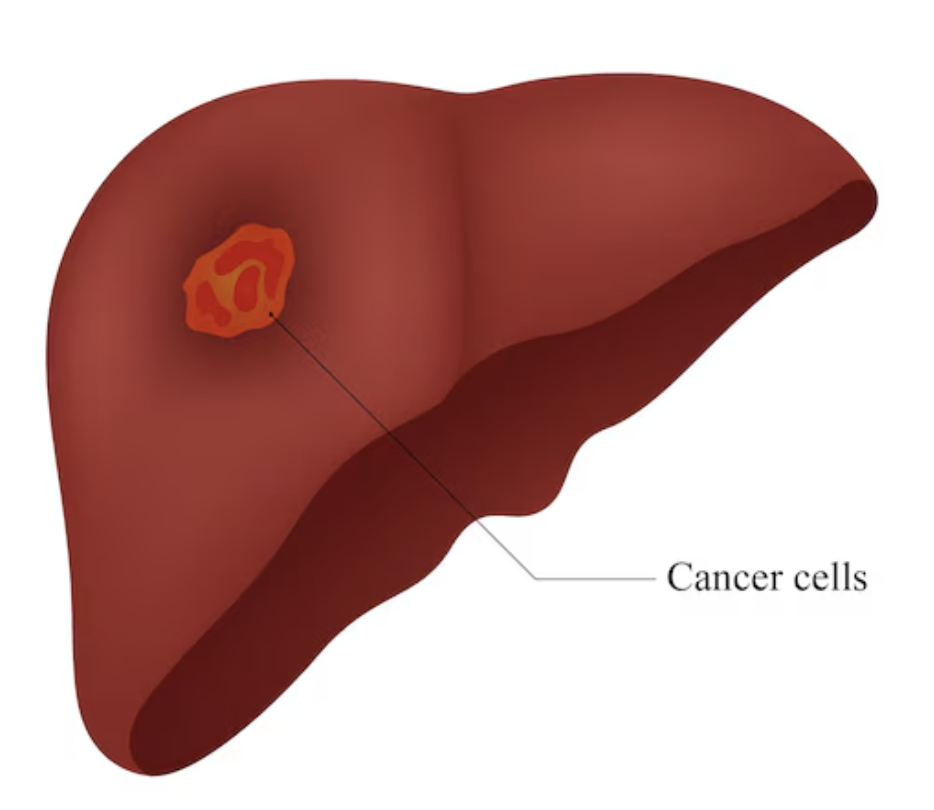 Primary liver cancer & metastases
Molecular profiling
Tumor heterogeneity
Project
Cancers 2020
PLoS One 2023
Oncotarget 2018
BMC Cancer 2019
8
[Speaker Notes: In the team we also have members that head & run the oncogenetic platform in Villejuif, and work on molecular profiling of primary liver cancer and metastases.


In the team we also have members that head and run the oncogentic platform in Villejuif. Their work on the molecular profiling of primary liver cancer and metastases also led to additional publications.]
Hepatocyte stress in liver pathophysiology
Project
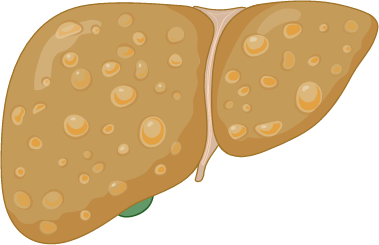 Steatosis
Axis 1
MASH
fibrosis
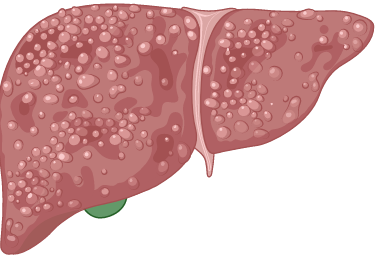 Hepatocyte mechanical stresses & cytoskeleton
Lipid overload
Microtubule damages
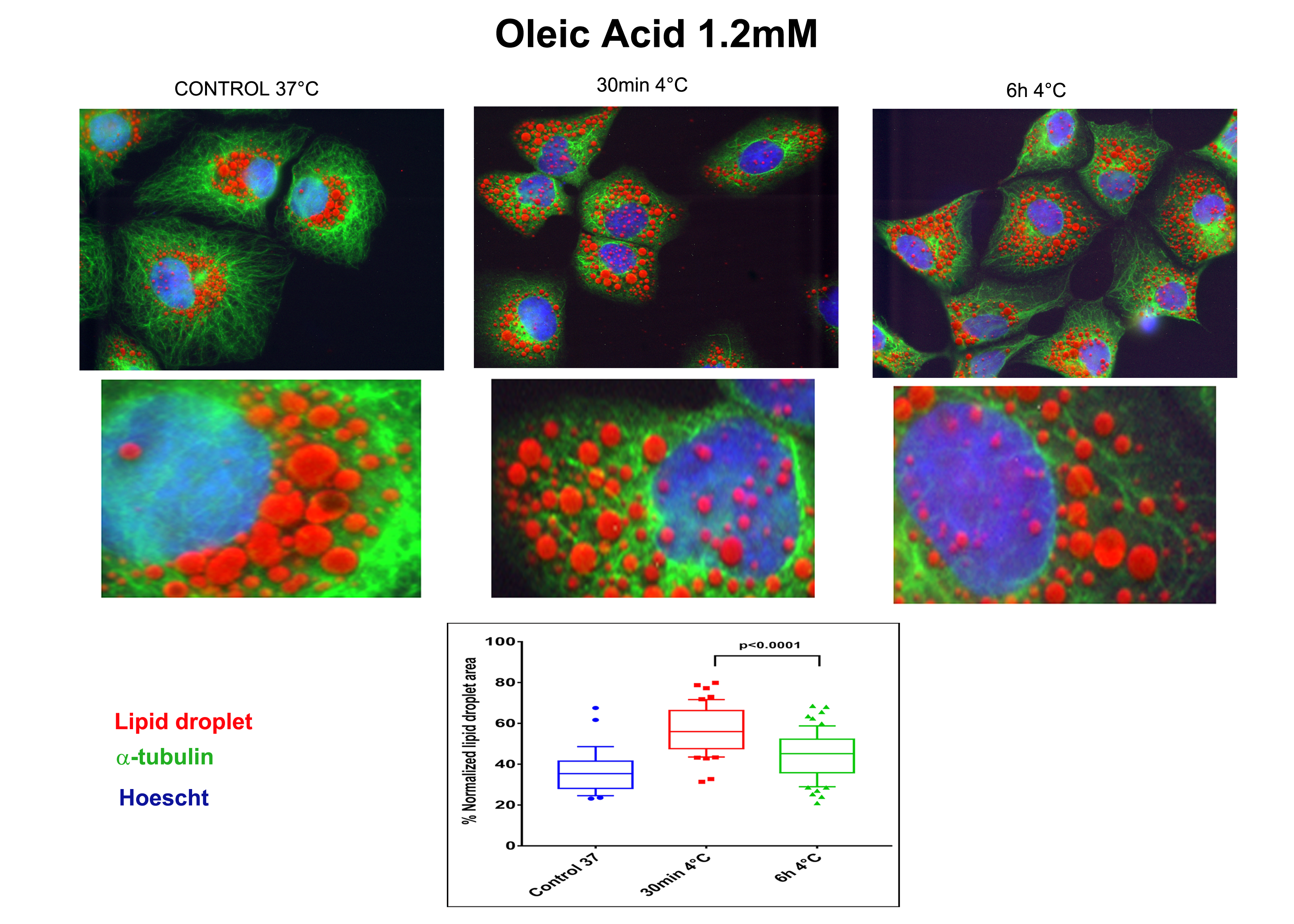 HuH7
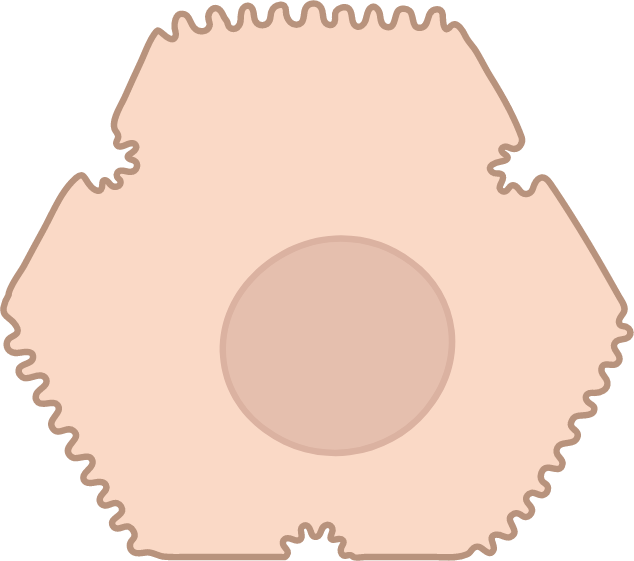 ECM
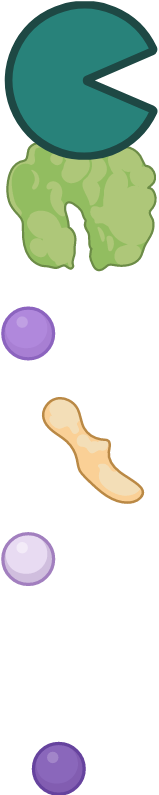 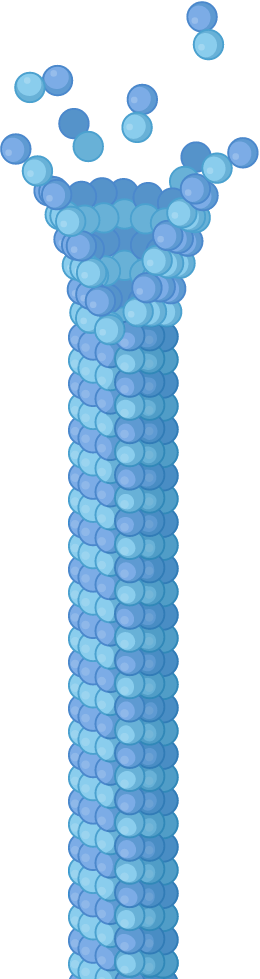 Ac
JNK
ATAT1
P
P
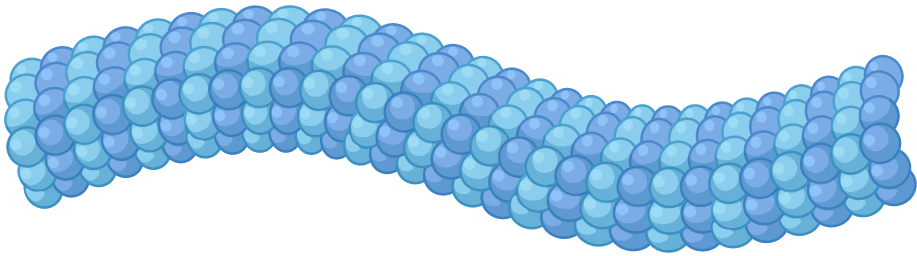 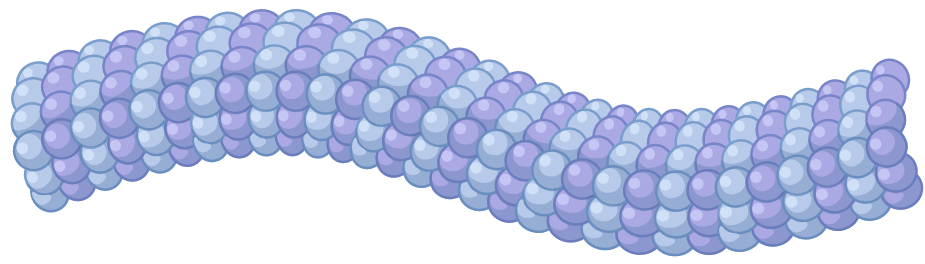 P
Clip-170
time
LD (oleate) a-tubulin DNA
Internal compression
(cytosolic crowding)
PTMs for integrity preservation
9
[Speaker Notes: For our projet, thanks to our expertise, we propose to study links between lipid overload and the cytoskeleton in hepatocytes
Indeed, we have some evidences that internal compression due to cytosolic crowding could create MT damages, that can be overcomed by PTMs to preserve integrity.


Thanks to our expertise, we propose in our project to study links between lipid overload and the cytoskeleton in hepatocytes
Indeed, we have evidence that internal compression / cytosolic crowding could create MT damages that can be overcomed by PTMs such as CLIP-170 phosphorylation and tubulin acetylation to preserve network integrity and allow it to mediate some aspects of cell adaptation.


CLIP overexpression and hyperacetylation]
Hepatocyte stress in liver pathophysiology
Project
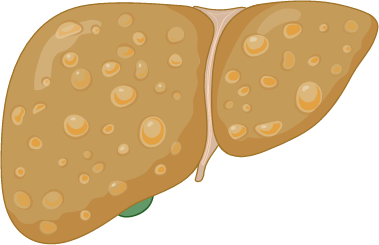 Steatosis
Axis 1
MASH
fibrosis
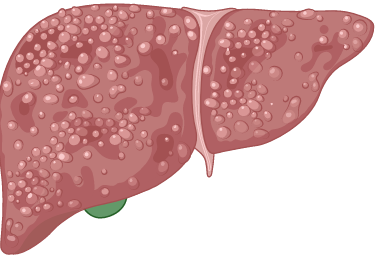 Hepatocyte mechanical stresses & cytoskeleton
Lipid overload
Microtubule damages
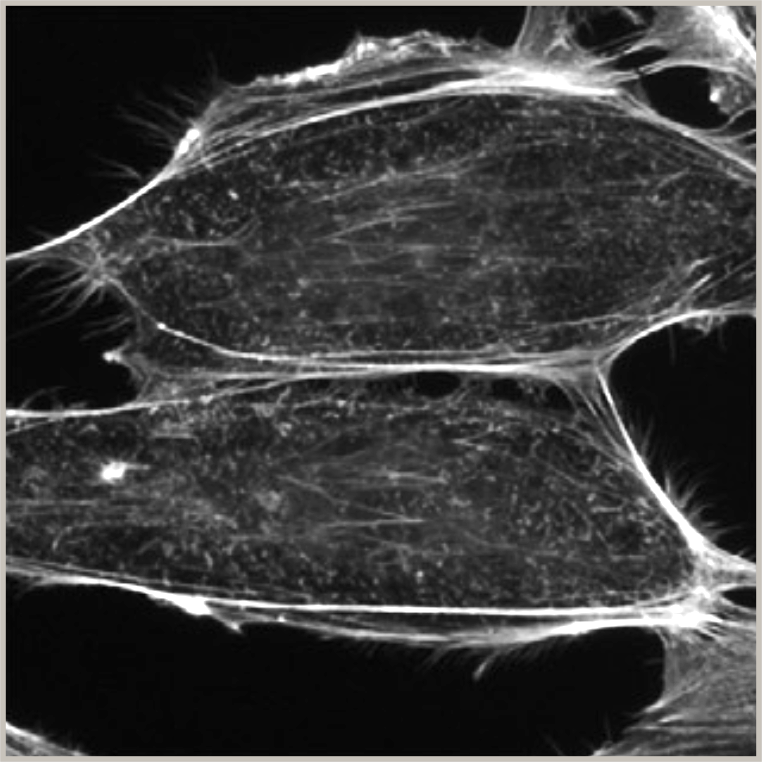 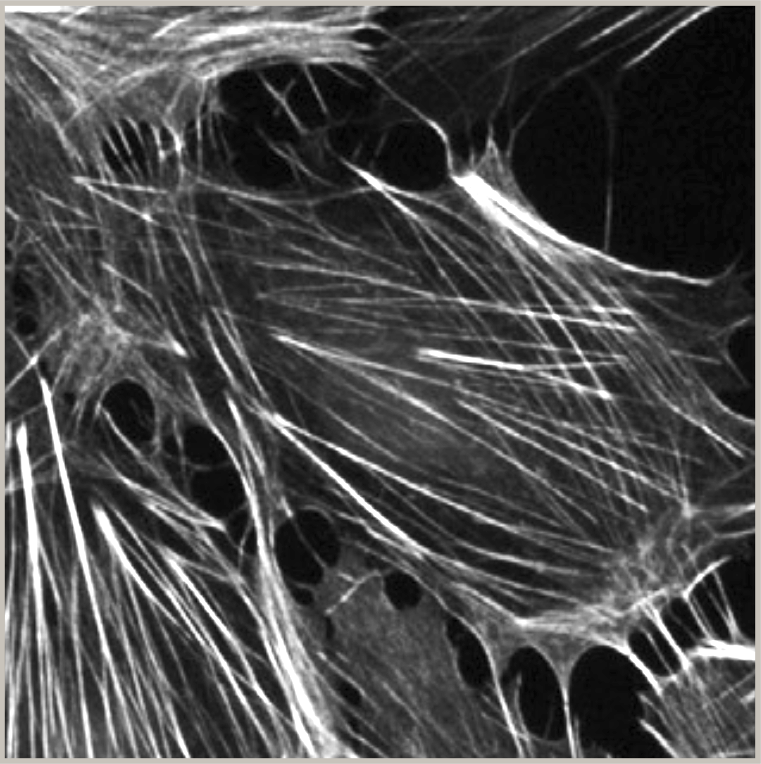 actin
Altered actin
stress fibers
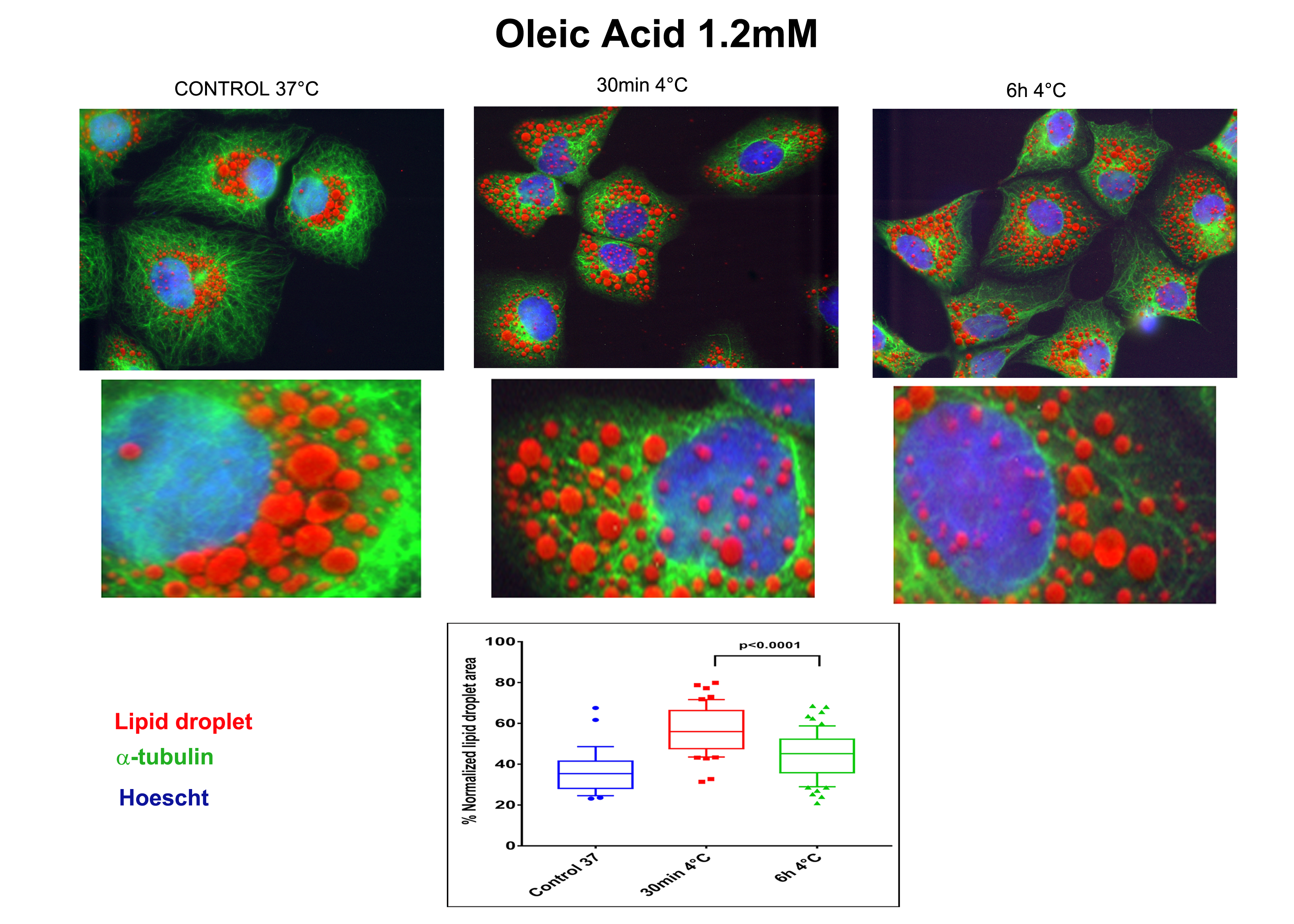 HuH7
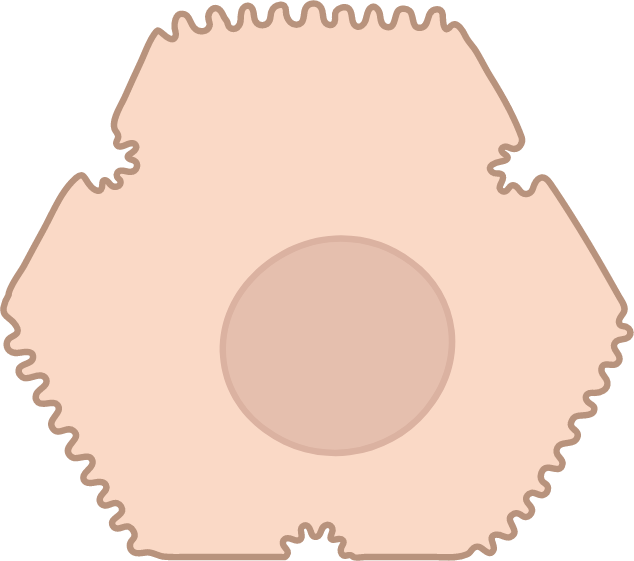 ECM
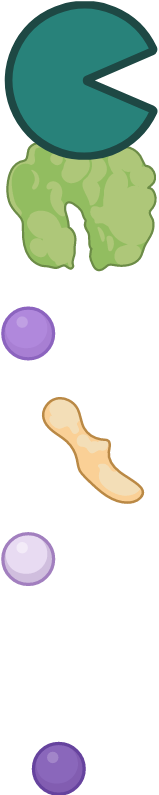 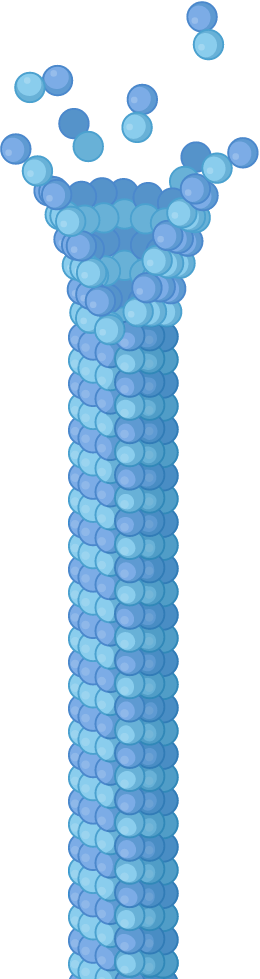 Ac
JNK
lipid droplets
control
ATAT1
P
P
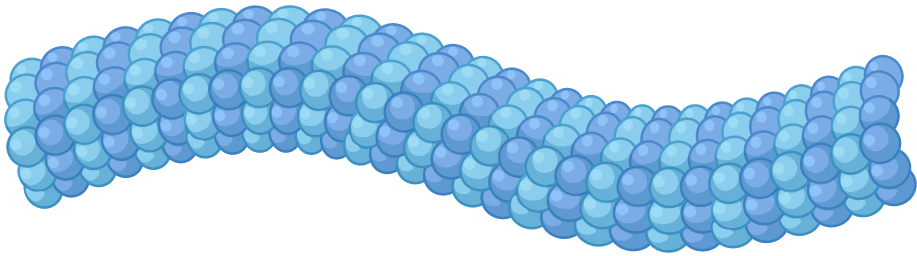 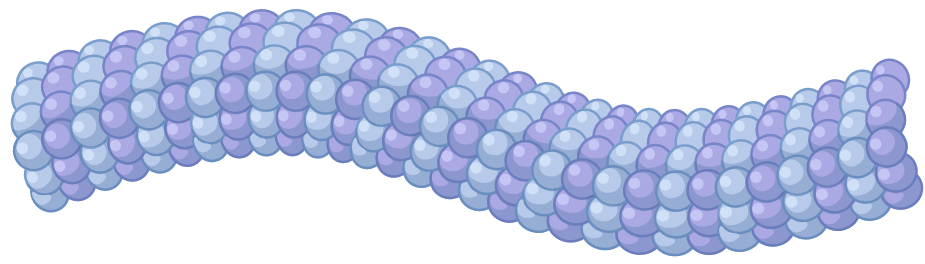 P
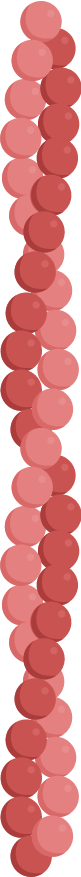 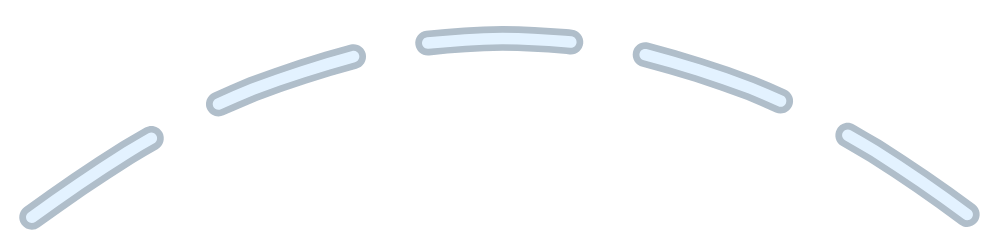 YAP
LINC
nuclear
Clip-170
FA
time
LD (oleate) a-tubulin DNA
Reduced intracellular tension
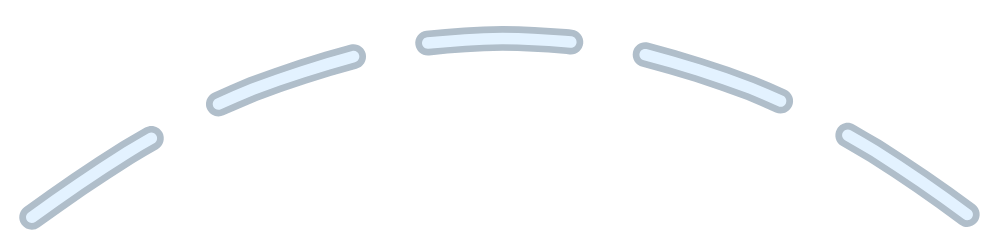 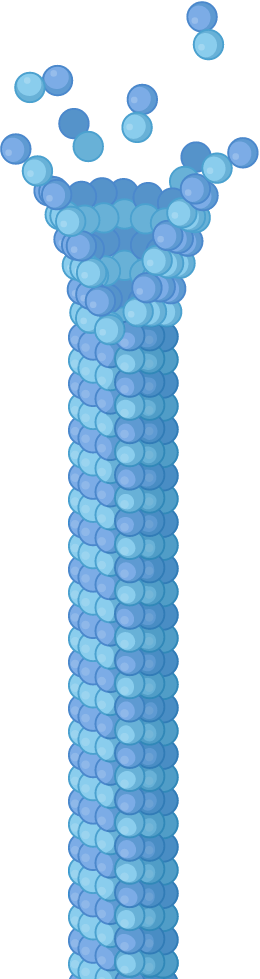 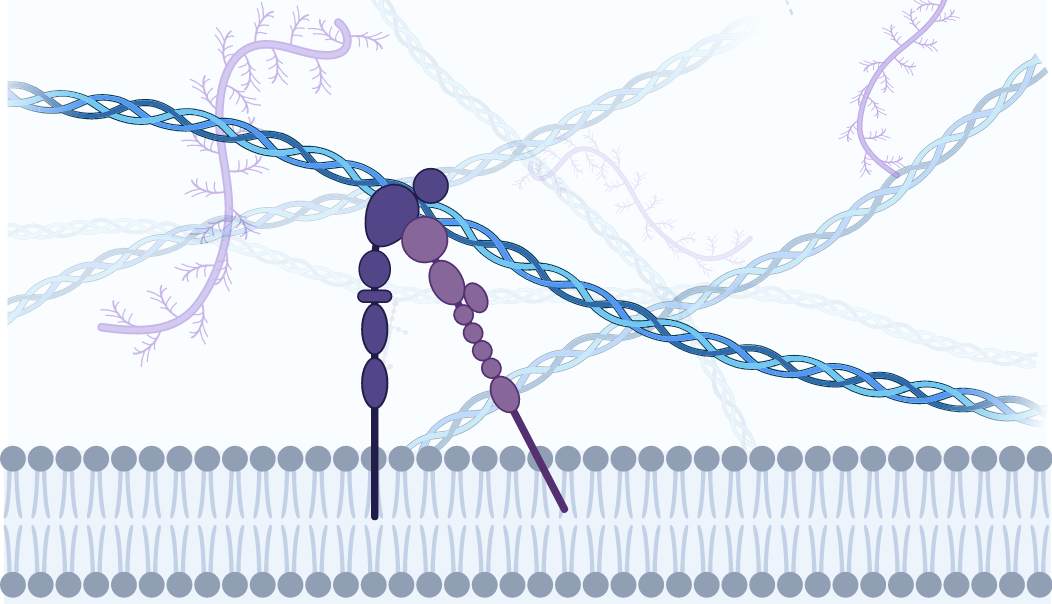 X
Internal compression
(cytosolic crowding)
YAP
YAP
PTMs for integrity preservation
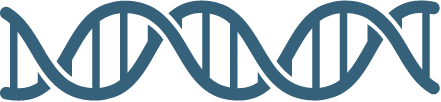 deformation
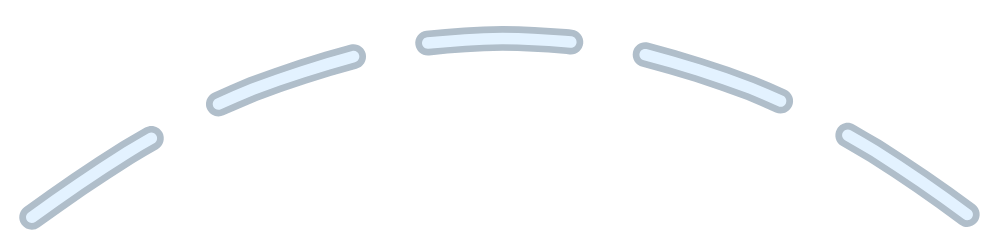 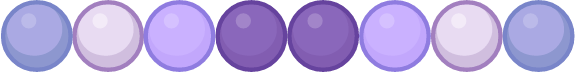 ECM
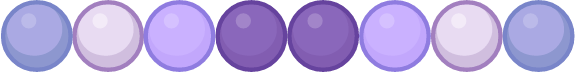 septins
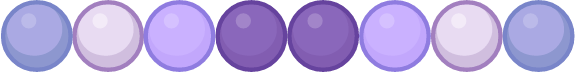 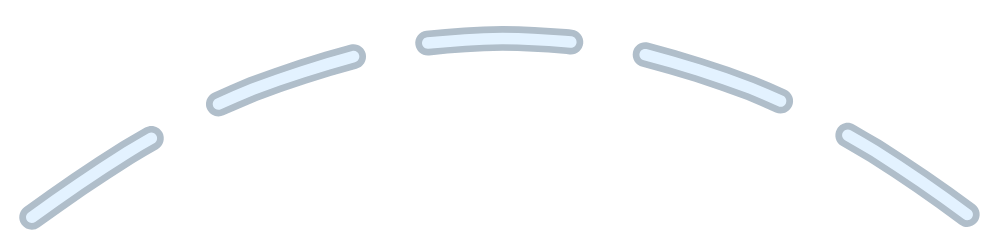 Deregulated gene transcription (profibrotic ?)
9
[Speaker Notes: Also in the litterature, this crowding seems to correlates with altered actin stress fibers here seen in immunofluoresecence compared to control.
A phenotype also observed when we relocalize septins filaments to MT, by reducing intracellular tension either through focal adhesion or LINC disruption at membranes.
This loss of actin stress fibers should result in deregulated transcription that might be profibrotic in case of partial EMT (ECM stiffness, different EV = effect on stellate stem celll – myofibroblats ?).


Also in the litterature, cytoplasm crowding with abundant LDs correlates with altered actin stress fibers as shown here.
Strikingly, we already observed the same phenotype when intracellular tension is reduced by septin filaments relocalization to MTs or by focal adhesion or LINC complex disruption.
This loss of actin fibers should result in deregulated transcription that might be profibrotic in case of partial EMT (ECM stiffness, different EV = effect on stellate stem celll – myofibroblats ?).]
Hepatocyte stress in liver pathophysiology
Project
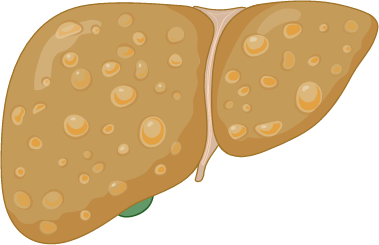 Steatosis
Axis 1
MASH
fibrosis
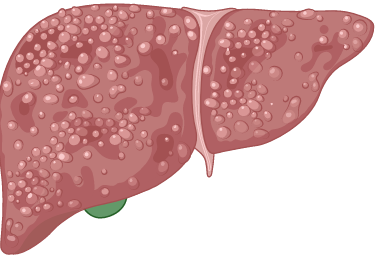 Hepatocyte mechanical stresses & cytoskeleton
Lipid overload
Microtubule damages
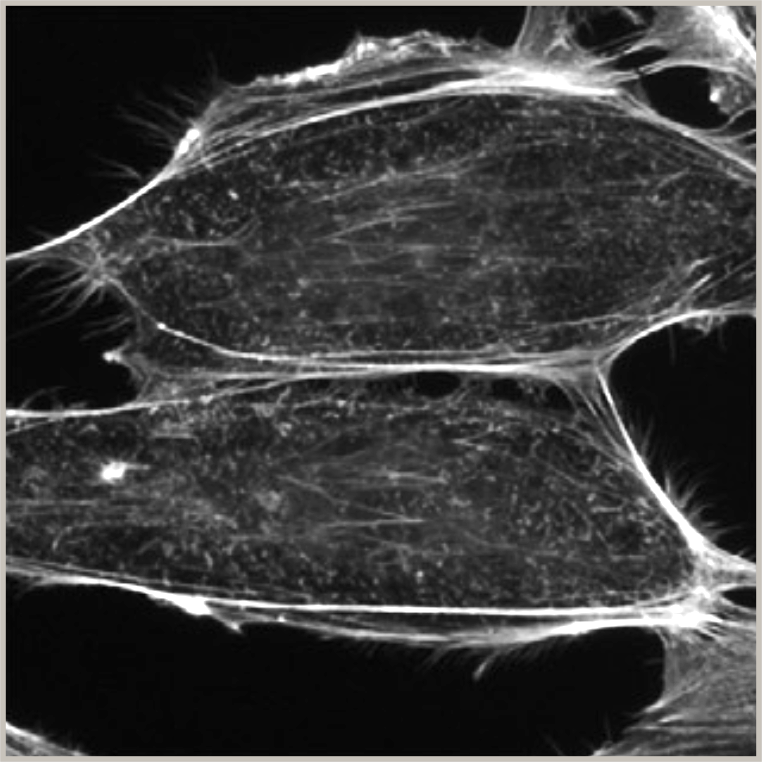 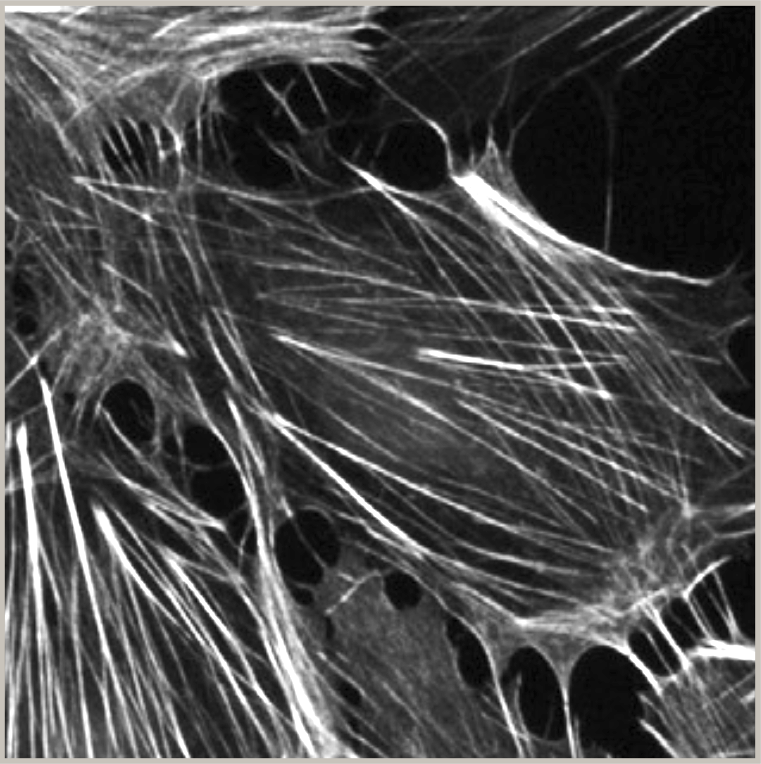 actin
Altered actin
stress fibers
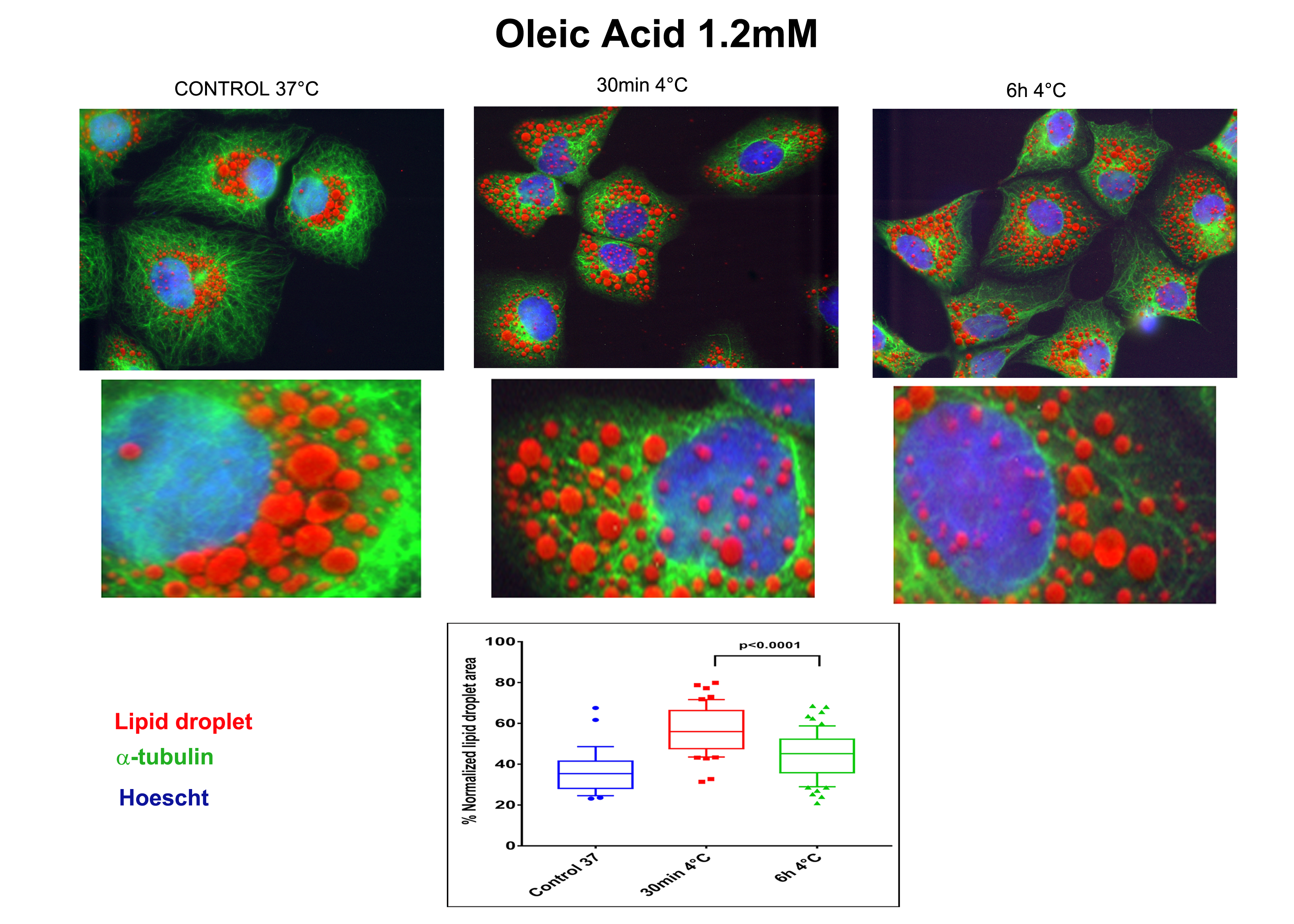 HuH7
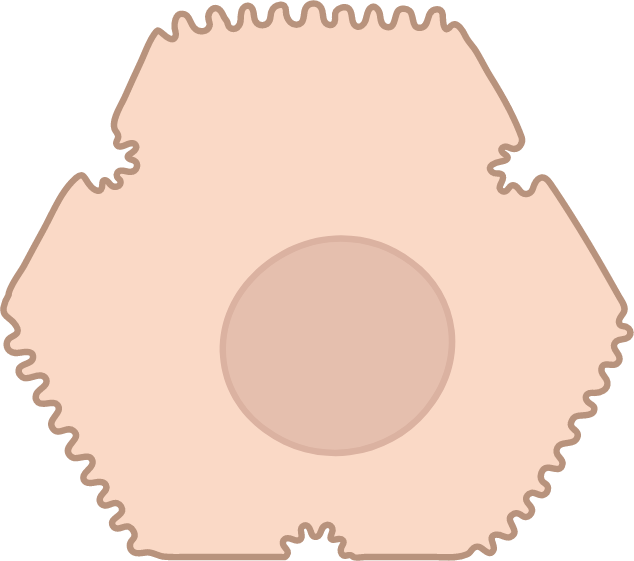 ECM
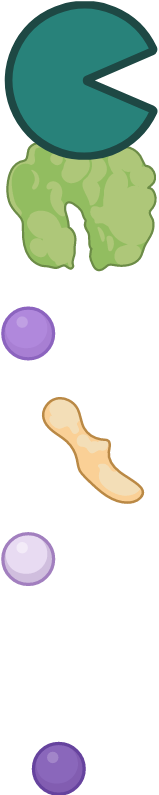 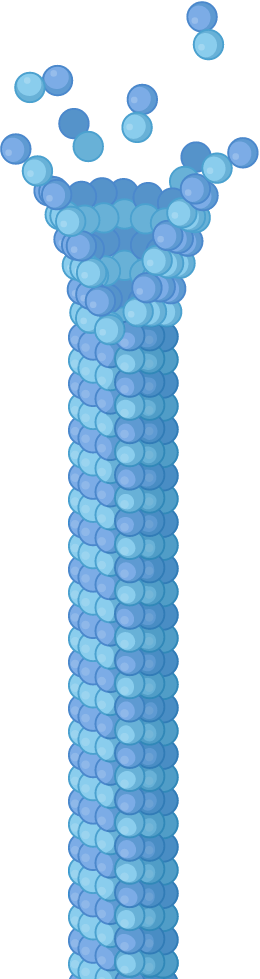 Ac
JNK
lipid droplets
control
ATAT1
P
P
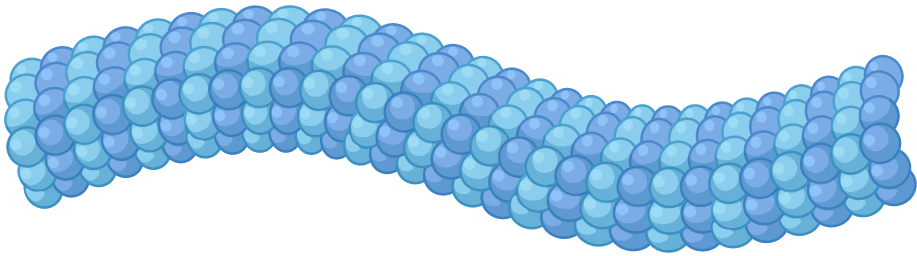 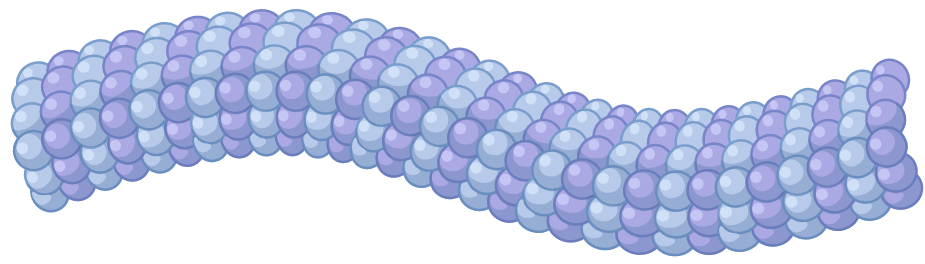 P
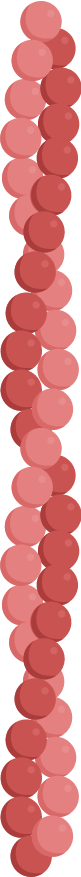 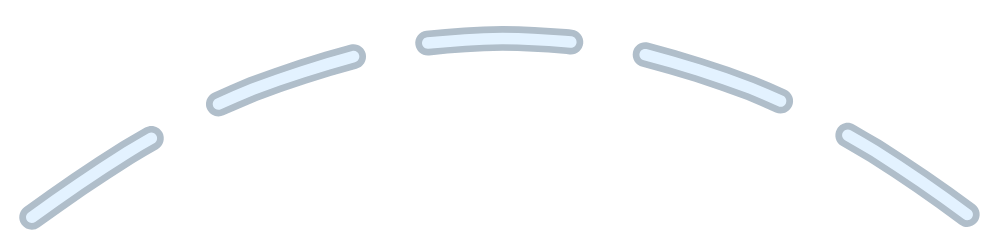 YAP
LINC
nuclear
Clip-170
FA
time
LD (oleate) a-tubulin DNA
Reduced intracellular tension
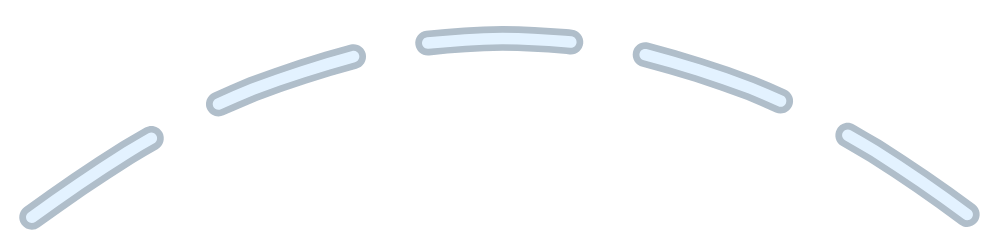 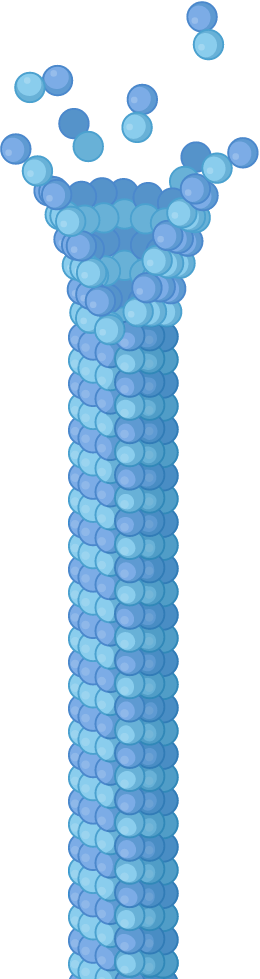 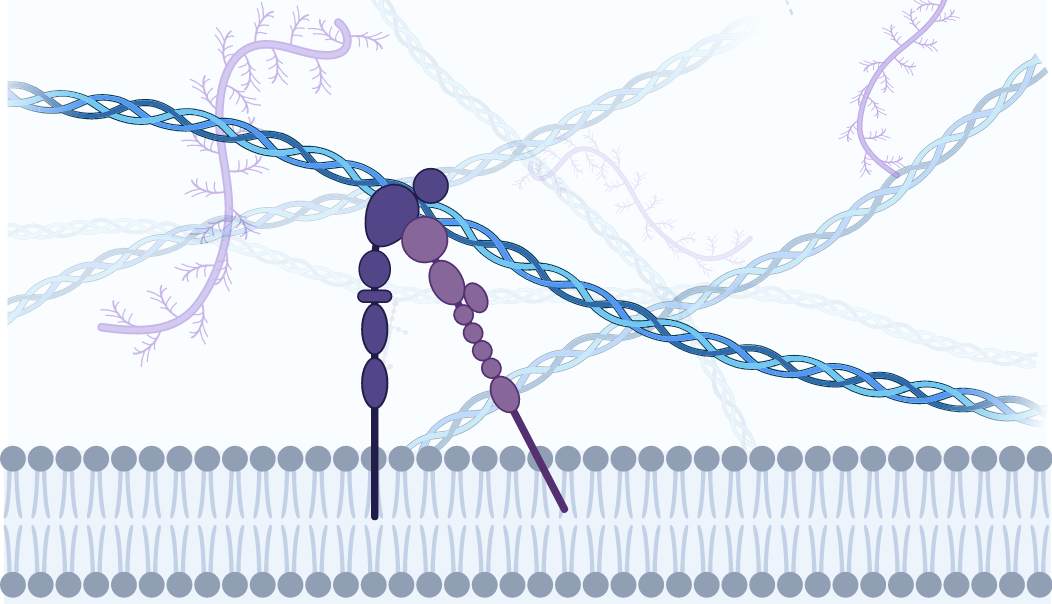 X
Internal compression
(cytosolic crowding)
YAP
YAP
PTMs for integrity preservation
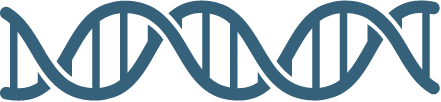 deformation
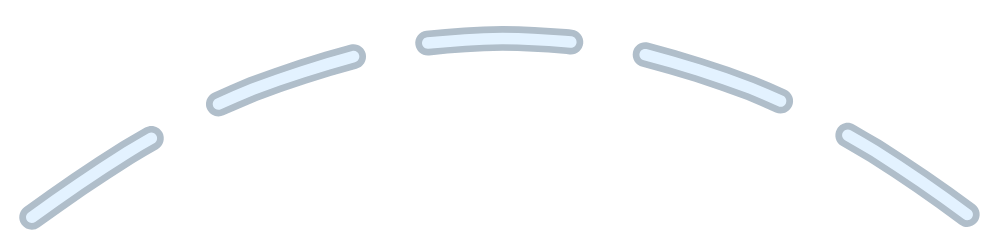 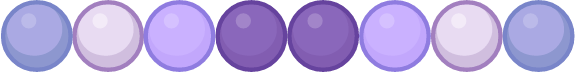 ECM
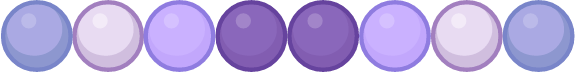 septins
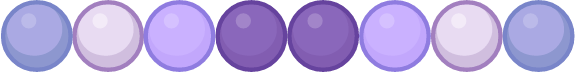 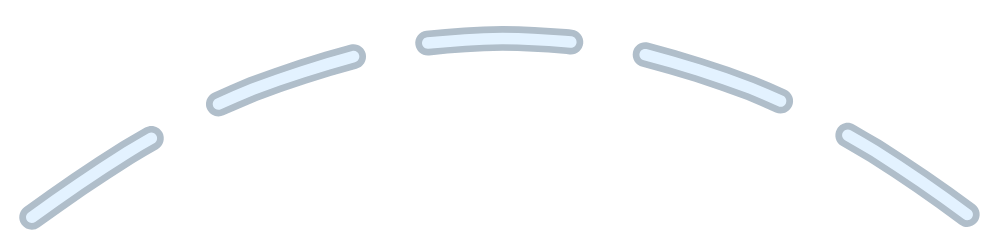 Internal compression
Deregulated gene transcription (profibrotic ?)
Cytoskeleton
Lipid overload
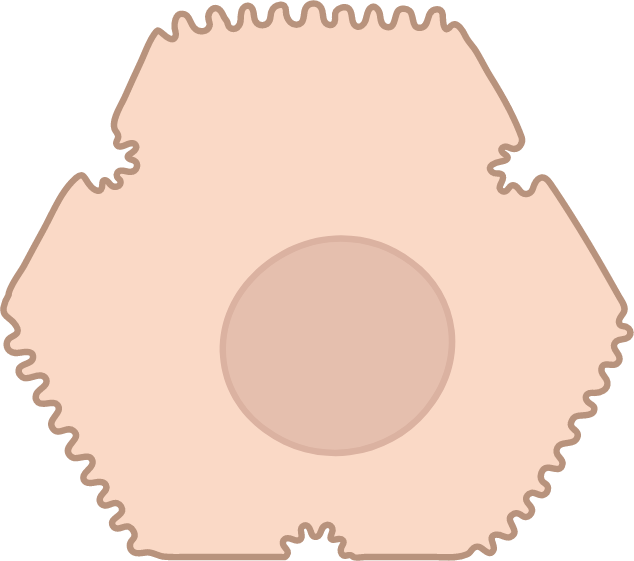 PTMs for protection against disassembly & MT breakage
LD size, nature & distribution
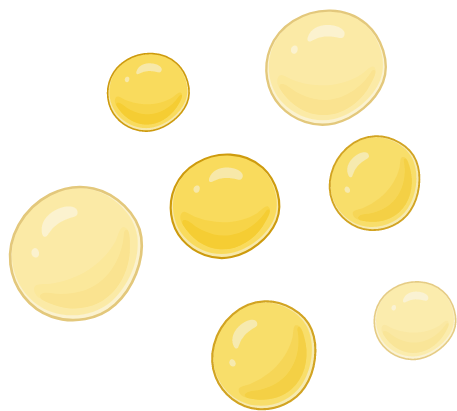 LDs
?
Septin relocalization
Altered mechano-transduction
& transcription
9
[Speaker Notes: So overall we will determine in cell culture how LD size, nature and distribution affect the above cytoskeleton parameters, but also mechanotransduction and transcription.]
Hepatocyte stress in liver pathophysiology
Project
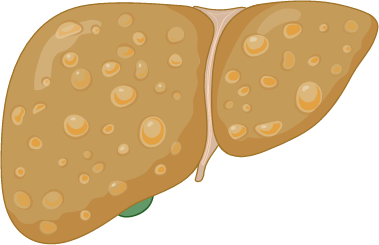 Steatosis
Axis 1
MASH
fibrosis
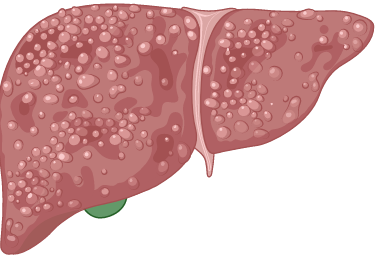 Hepatocyte mechanical stresses & cytoskeleton
Lipid overload
Microtubule damages
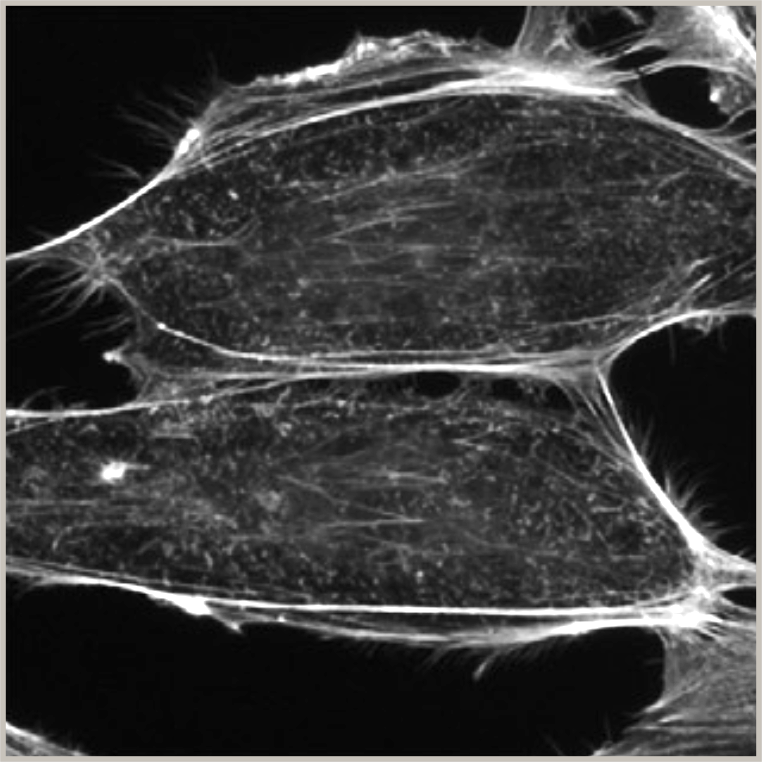 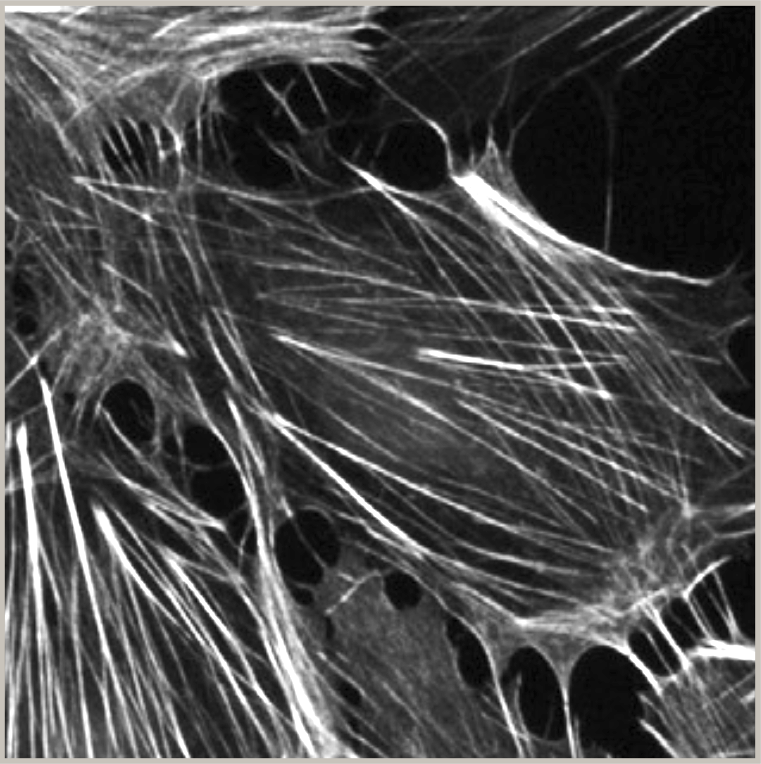 actin
Altered actin
stress fibers
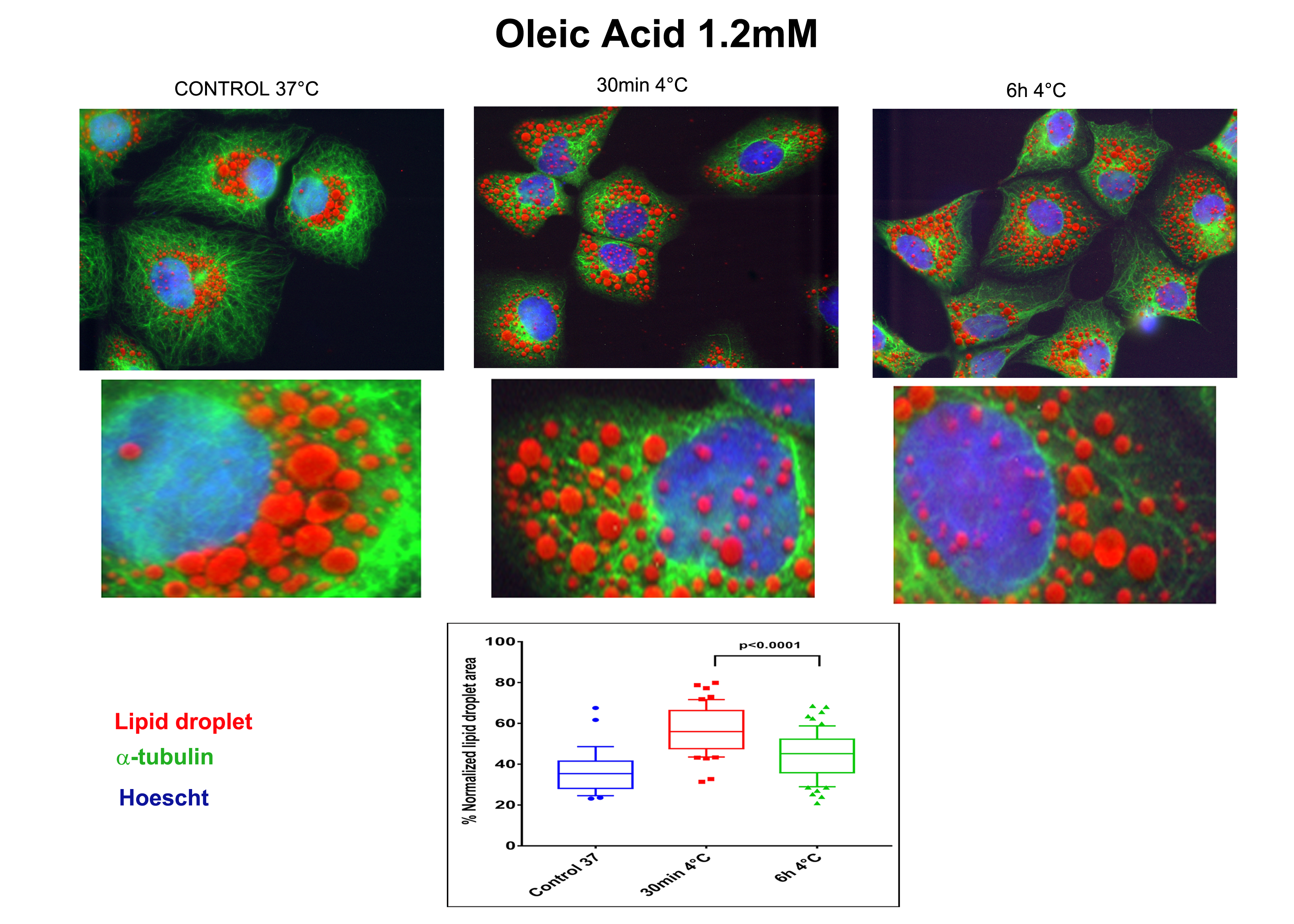 HuH7
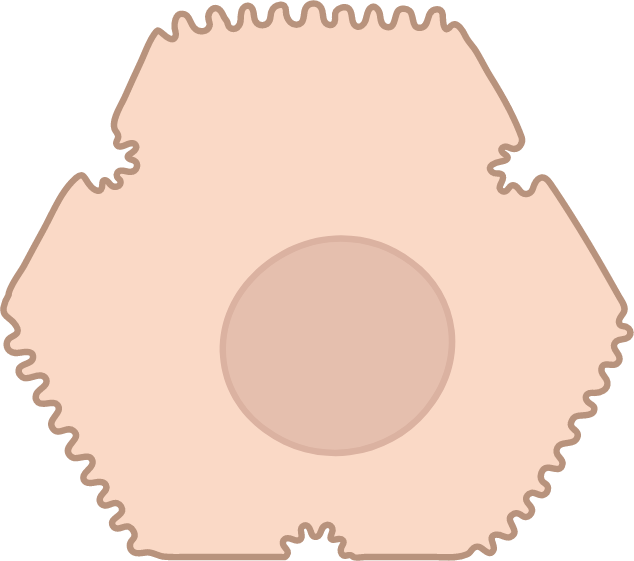 ECM
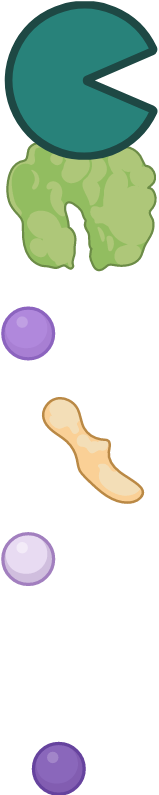 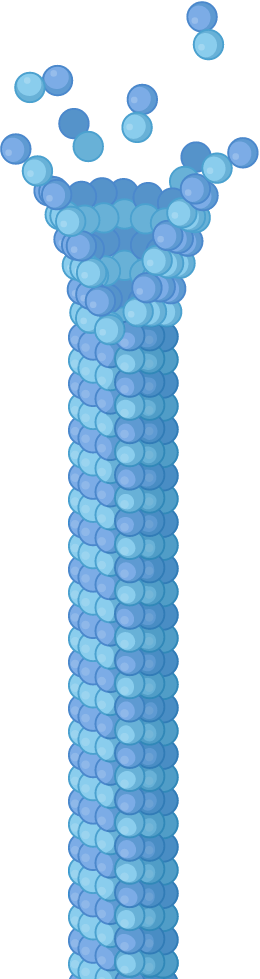 Ac
JNK
lipid droplets
control
ATAT1
P
P
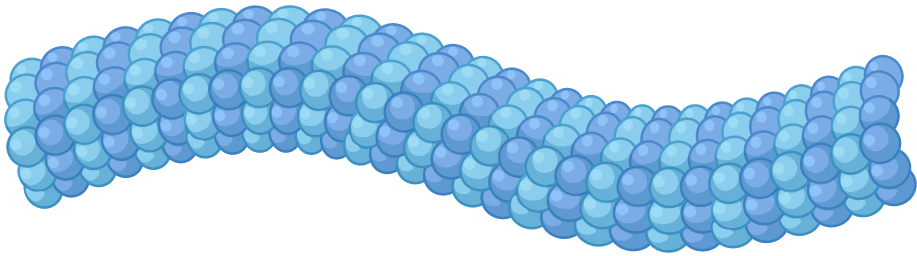 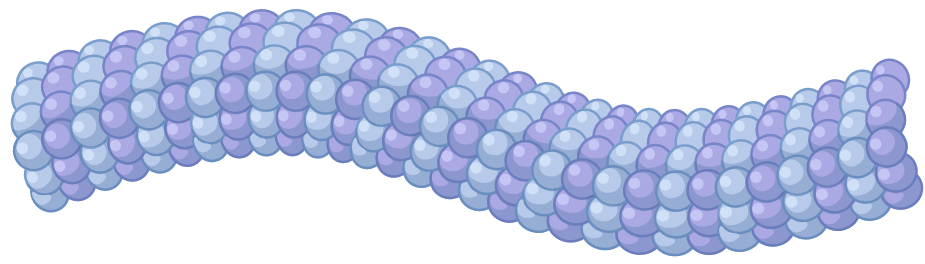 P
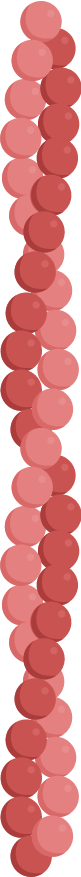 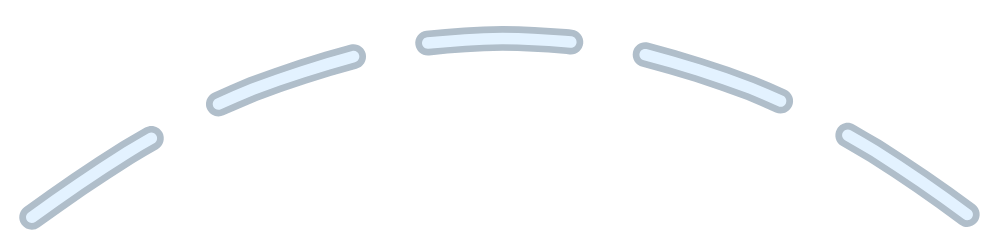 YAP
LINC
nuclear
Clip-170
FA
time
LD (oleate) a-tubulin DNA
Reduced intracellular tension
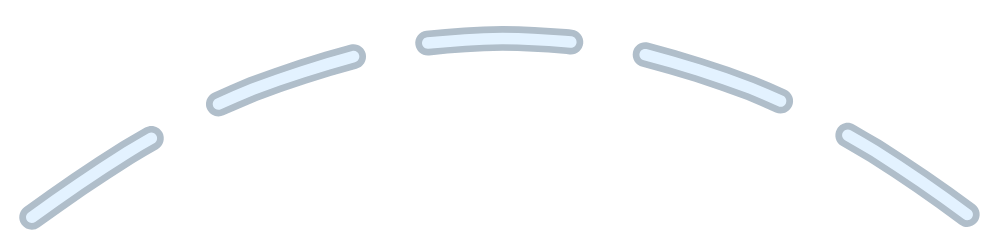 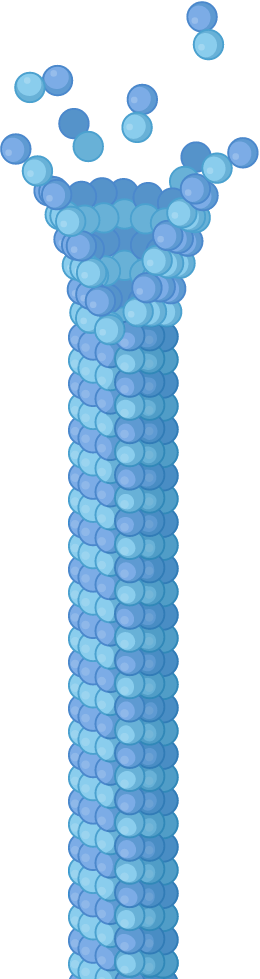 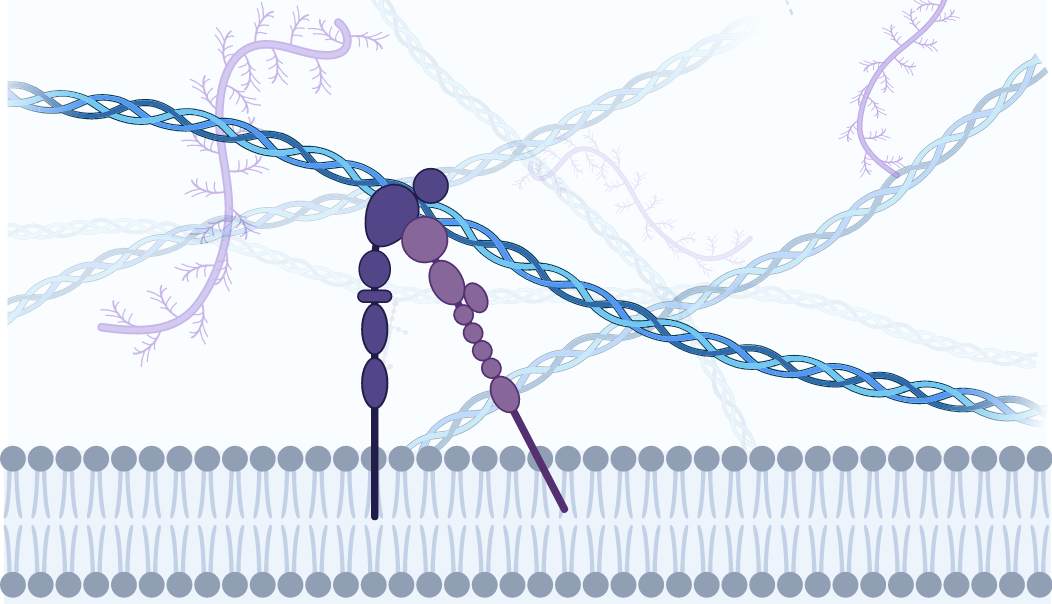 X
Internal compression
(cytosolic crowding)
YAP
YAP
PTMs for integrity preservation
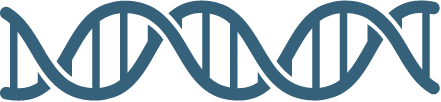 deformation
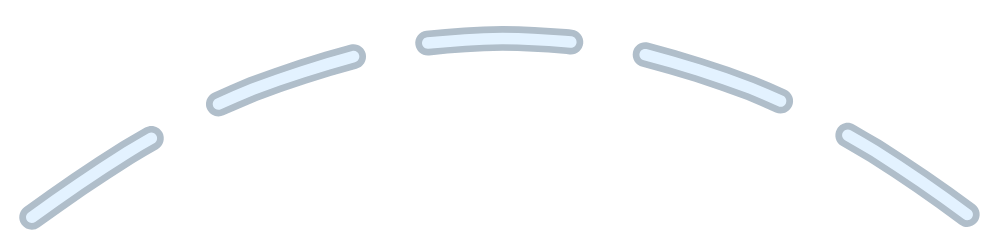 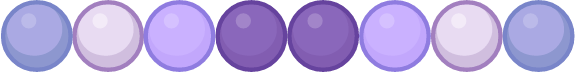 ECM
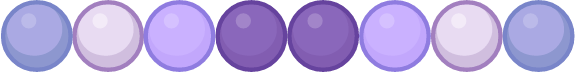 septins
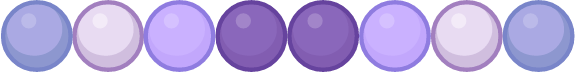 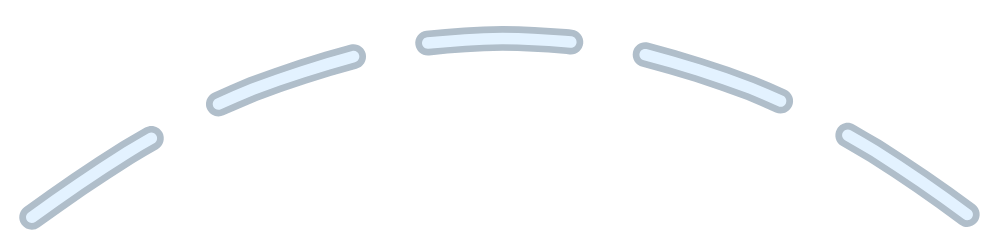 Internal compression
Deregulated gene transcription (profibrotic ?)
Cytoskeleton
Lipid overload
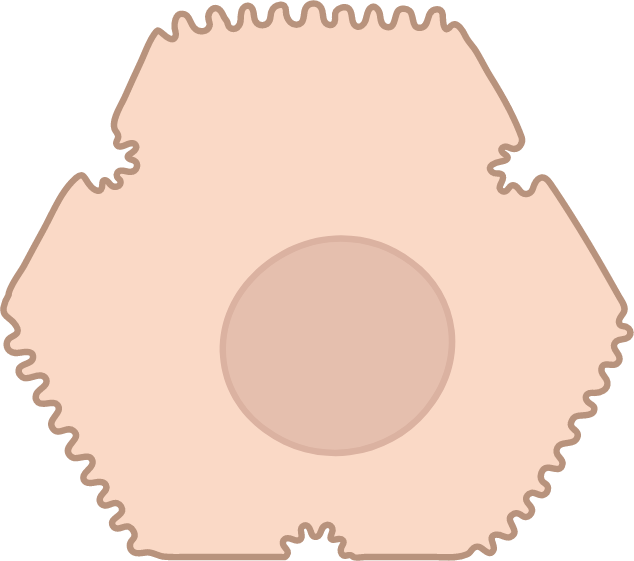 PTMs for protection against disassembly & MT breakage
LD size, nature & distribution
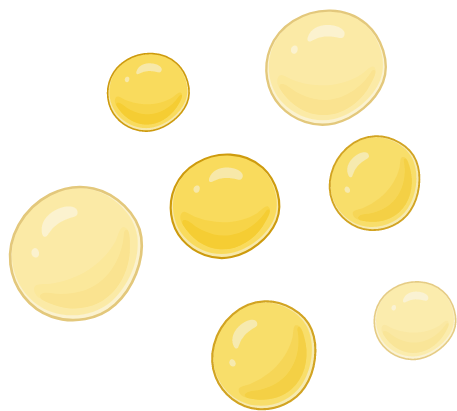 LDs
?
External compression
Septin relocalization
Altered mechano-transduction
& transcription
Fibrotic environment
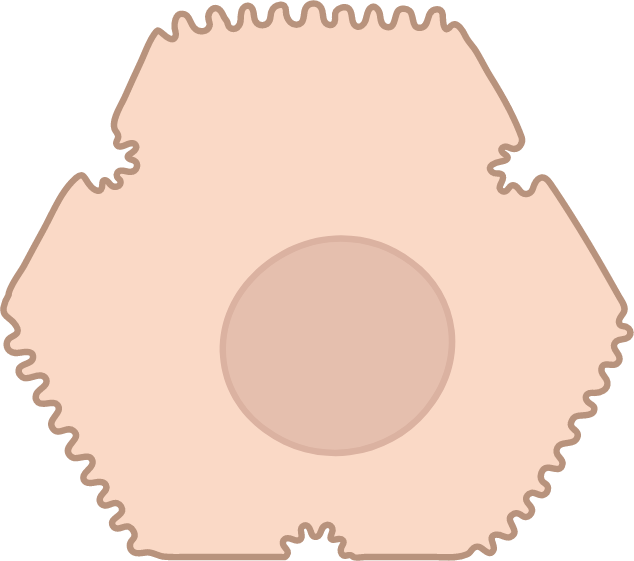 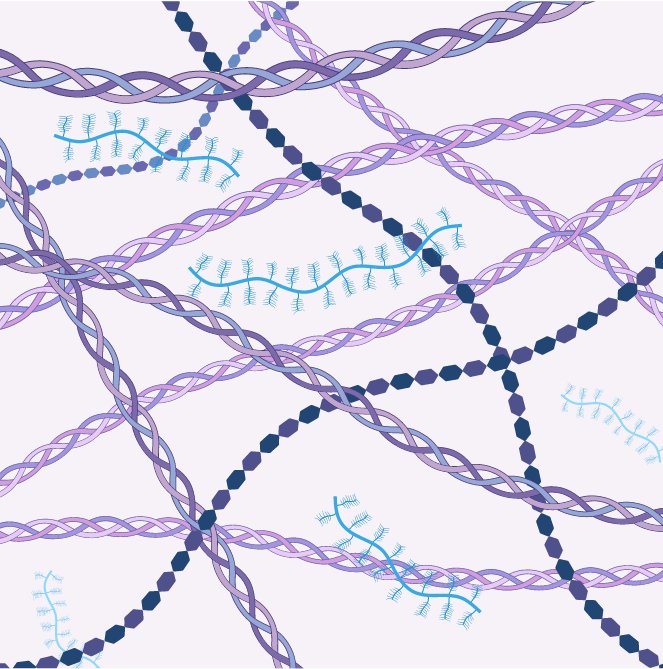 ECM stiffness & composition
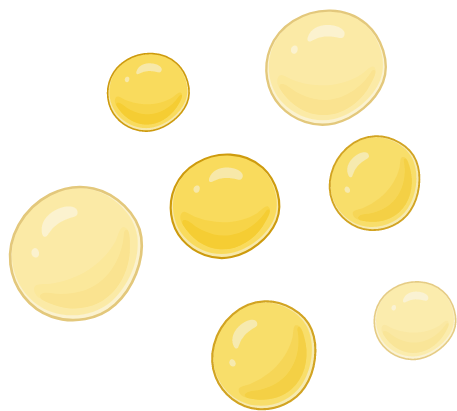 Other mechanical stresses
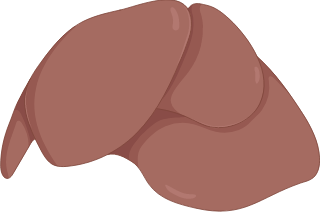 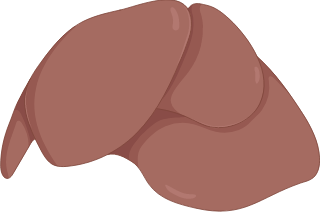 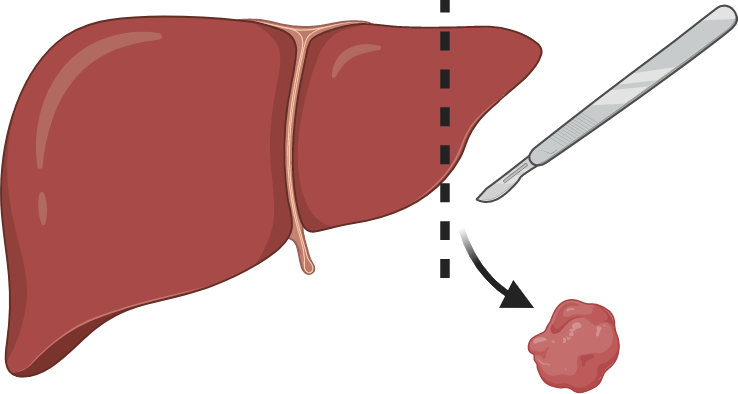 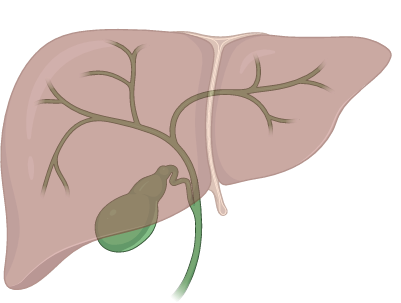 9
[Speaker Notes: And also how these actors are affected by an external compression, mimicking a fibrotic environment or other mechanical stress encoutered in the liver


(nous regarderons également l’impact d’une compression externe comme un environnement fibrotique mais que ça pourrait aussi être le reflet de ce qu’il se passe quand on fait une hepatectomie ou une bile duct ligation)]
Hepatocyte stress in liver pathophysiology
Project
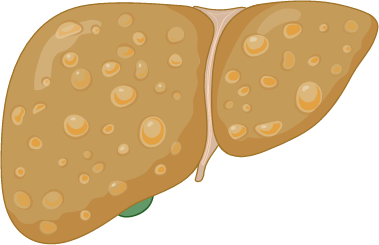 Steatosis
Axis 1
MASH
fibrosis
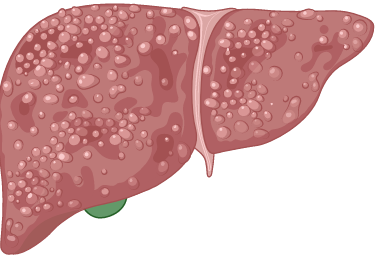 Hepatocyte mechanical stresses & cytoskeleton
Lipid overload
Microtubule damages
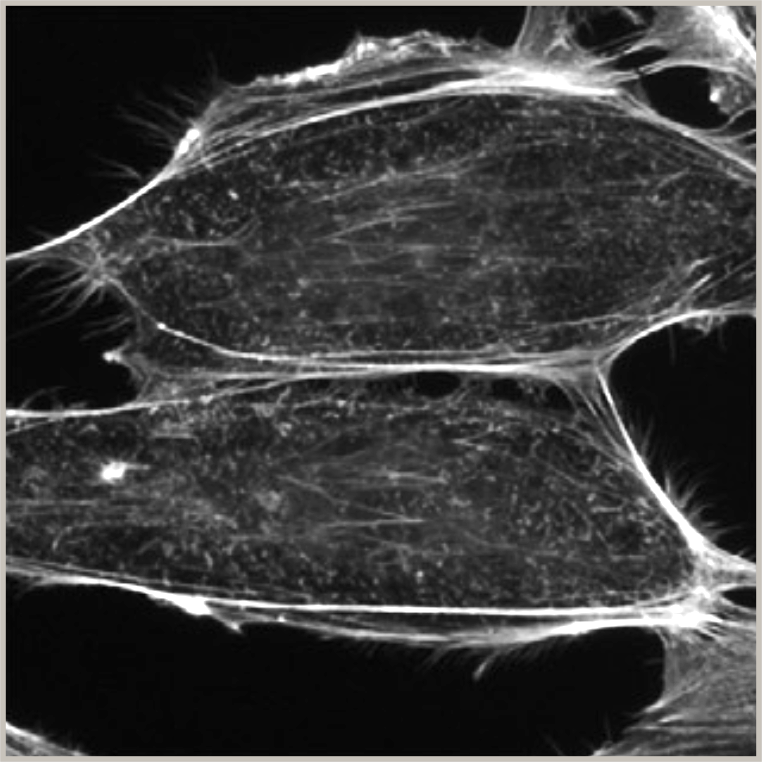 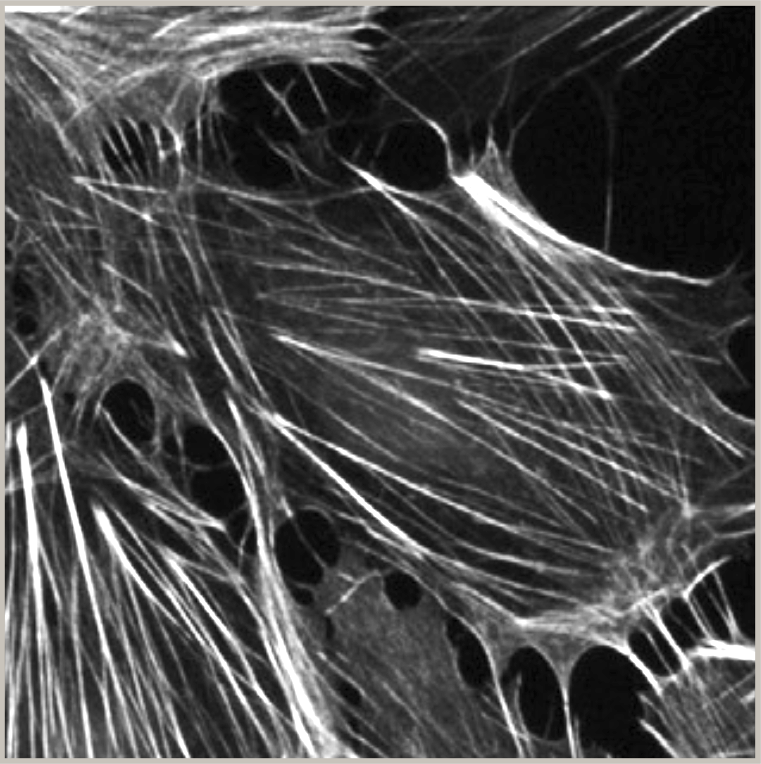 actin
Altered actin
stress fibers
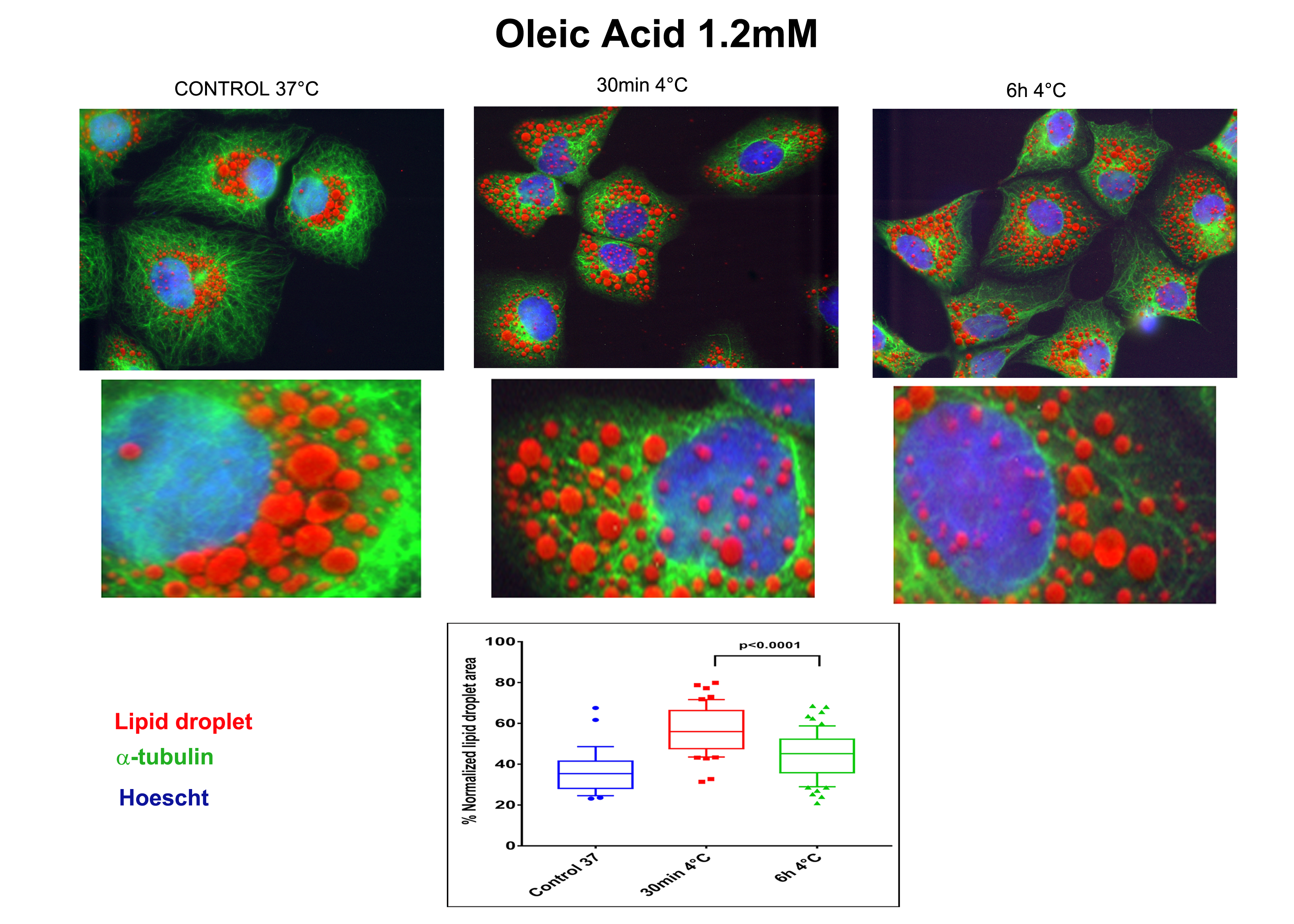 HuH7
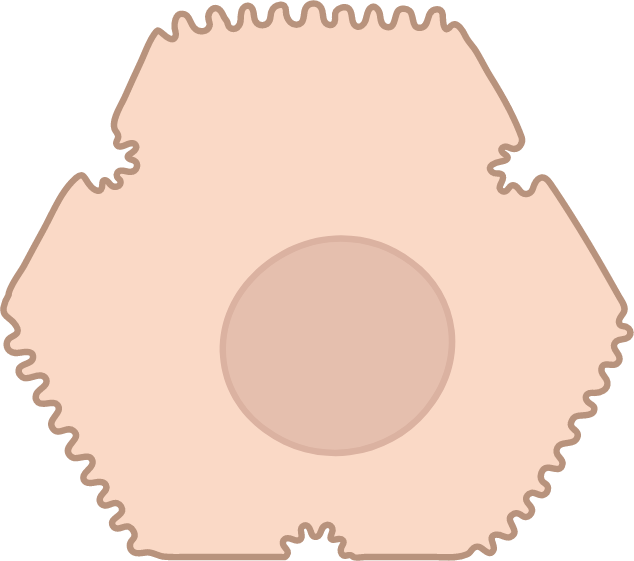 ECM
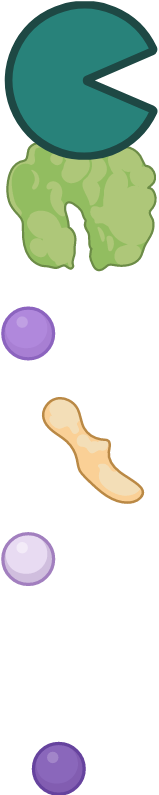 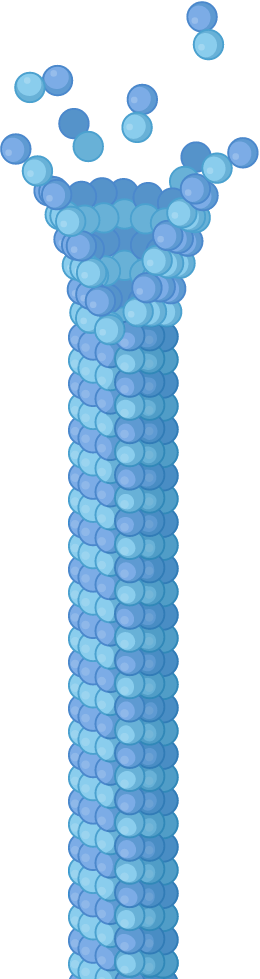 Ac
JNK
lipid droplets
control
ATAT1
P
P
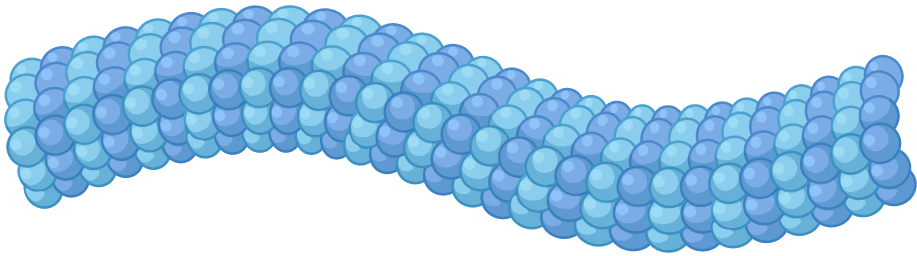 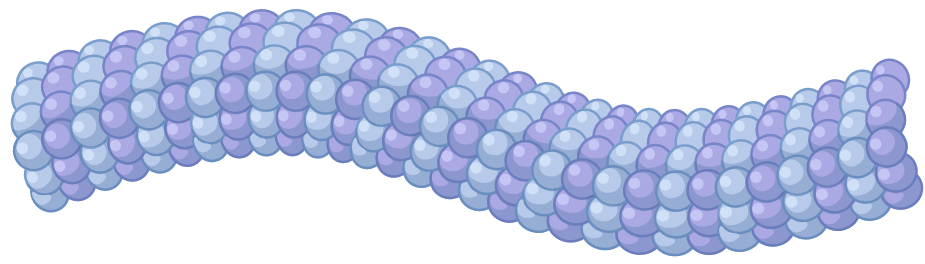 P
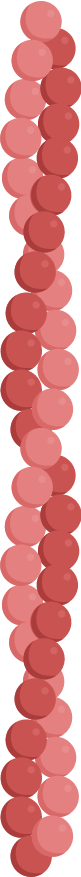 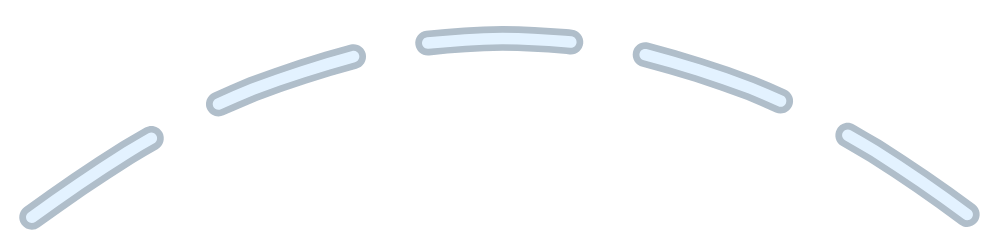 YAP
LINC
nuclear
Clip-170
FA
time
LD (oleate) a-tubulin DNA
Reduced intracellular tension
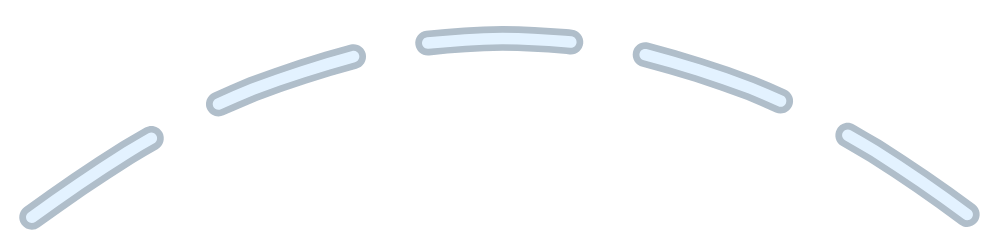 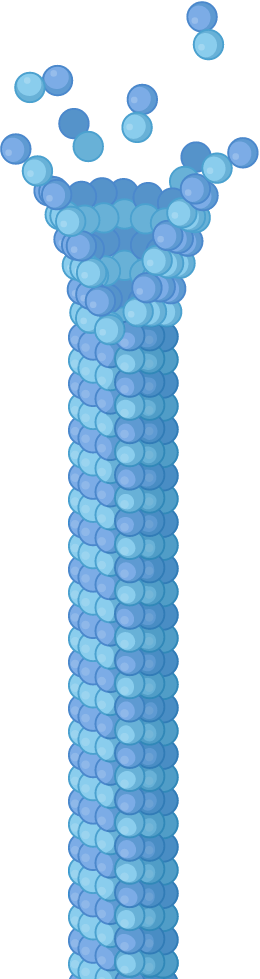 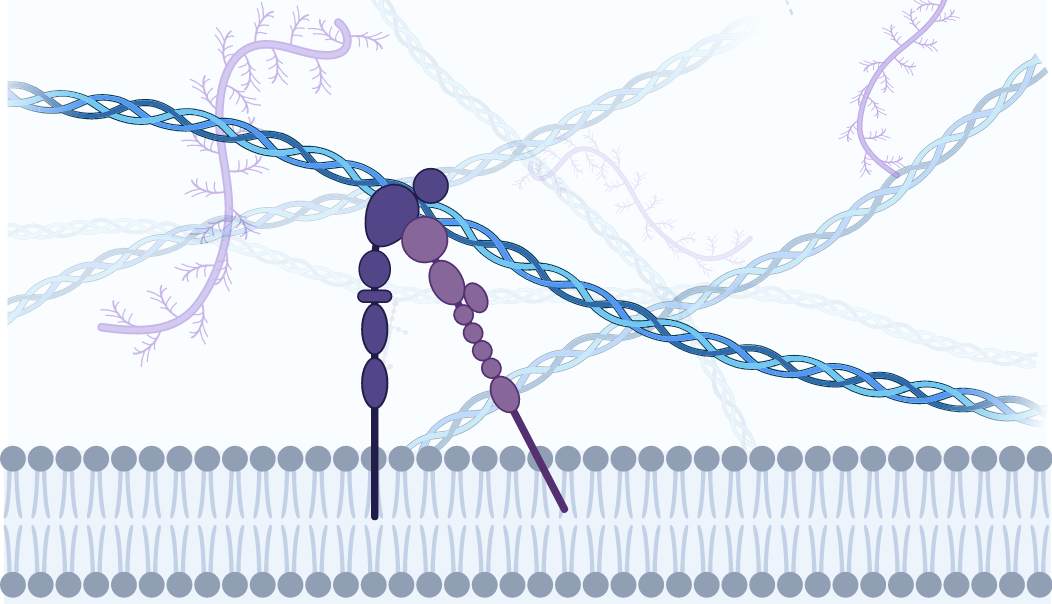 X
Internal compression
(cytosolic crowding)
YAP
YAP
PTMs for integrity preservation
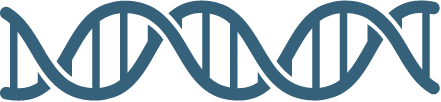 deformation
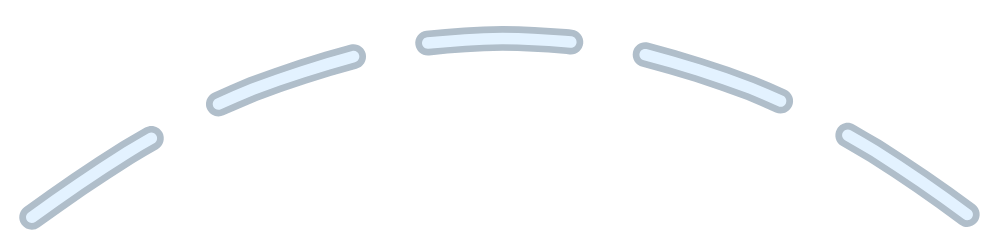 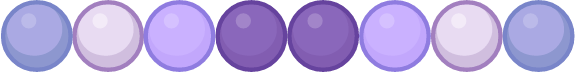 ECM
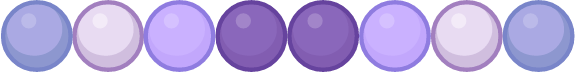 septins
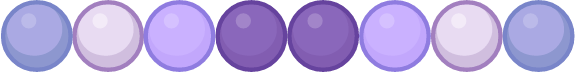 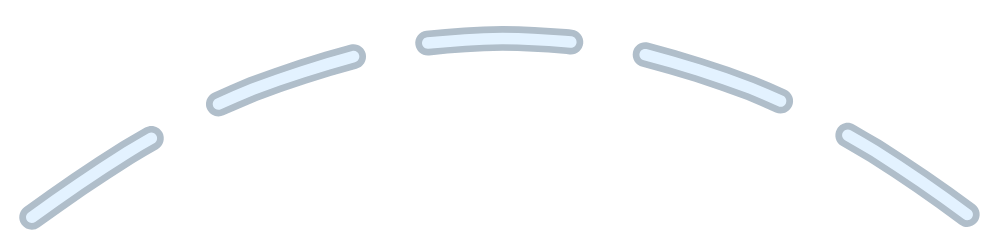 Team 1, 2, 4
Internal compression
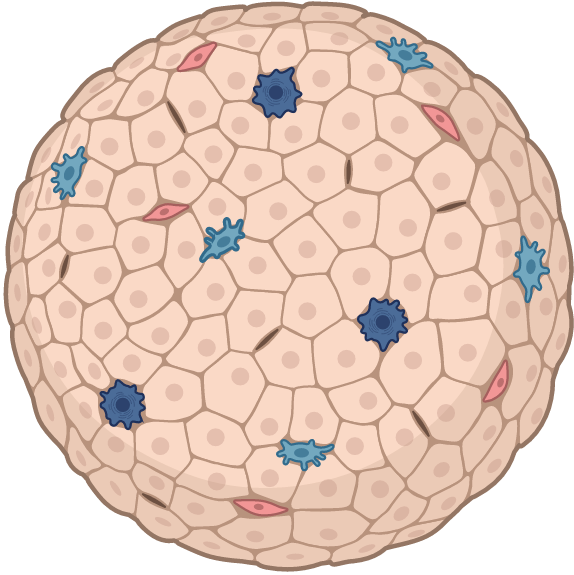 Deregulated gene transcription (profibrotic ?)
Cytoskeleton
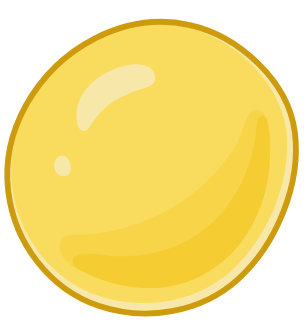 Lipid overload
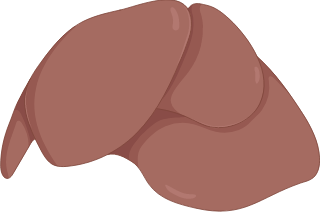 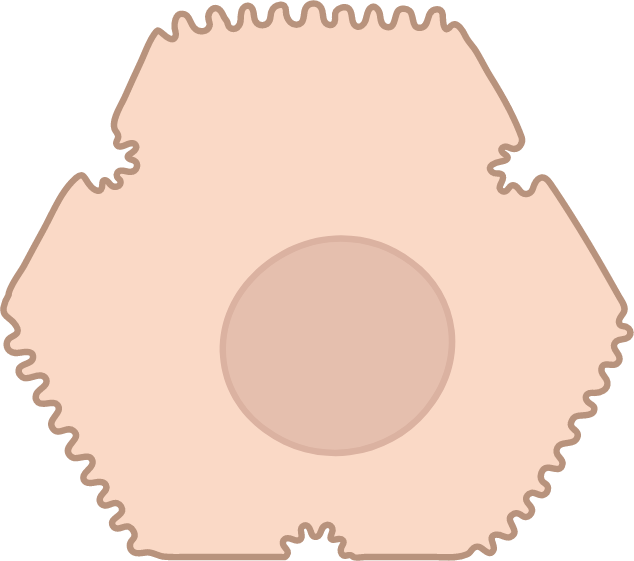 PTMs for protection against disassembly & MT breakage
LD size, nature & distribution
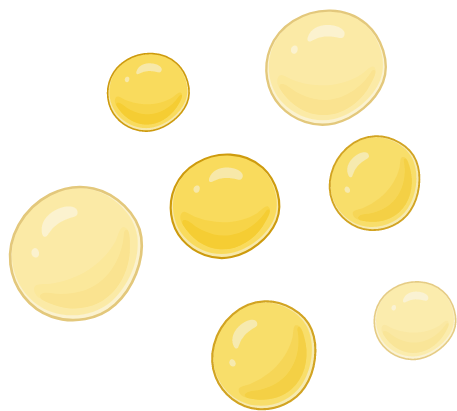 LDs
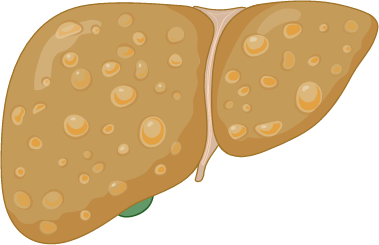 New potential clinical targets to limit disease progression ?
?
External compression
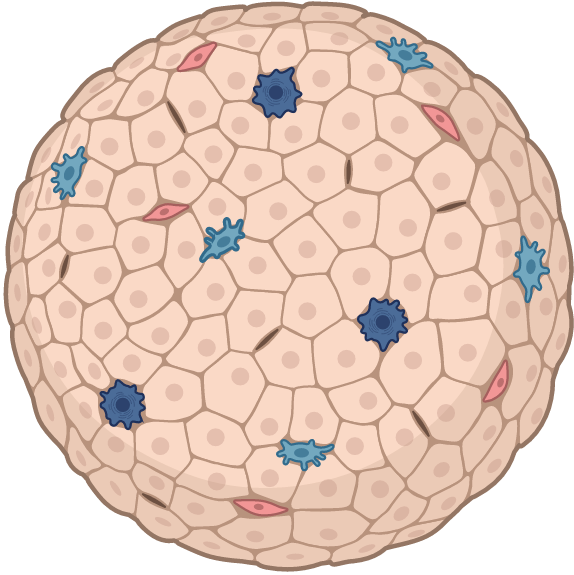 ?
Septin relocalization
Altered mechano-transduction
& transcription
5 Teach-Res (including 2 PH) + 1 in 2025 
4 Eng/Tech 
1 M2 2024, 1 PhD to be recruited in 2024
7 collaborations
-
50 k€ Paris-Saclay Emergence
(ARC, Ligue, INSERM pending - Tordjmann)
Fibrotic environment
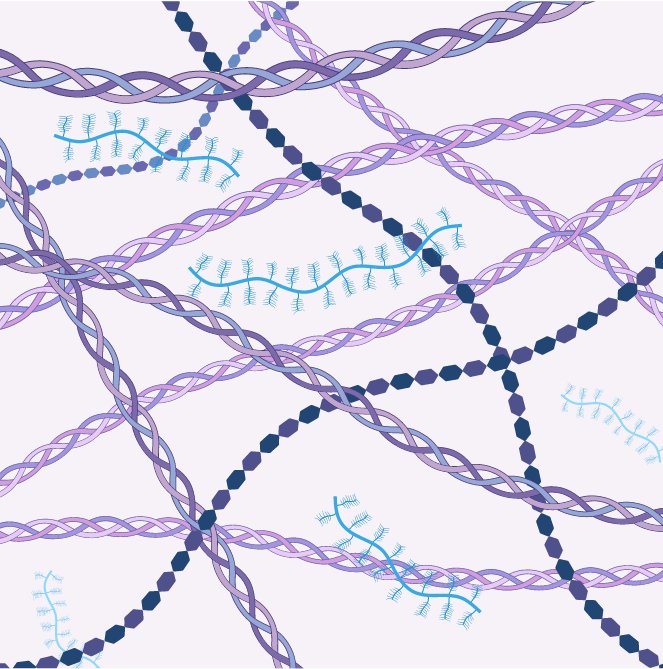 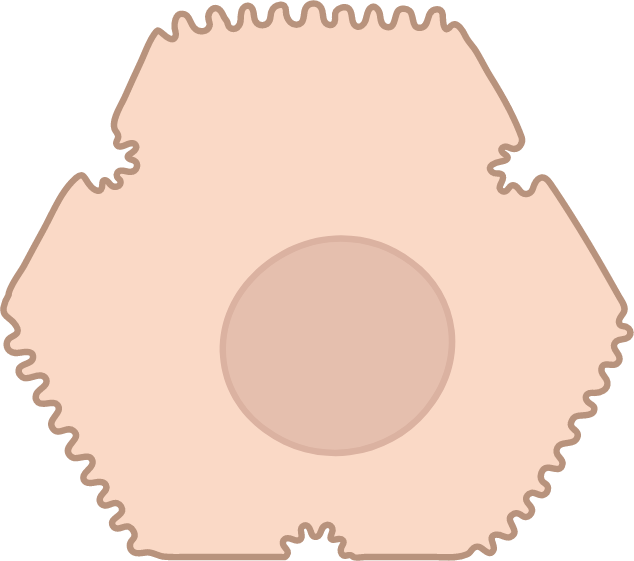 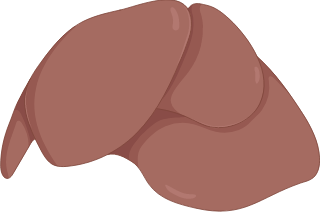 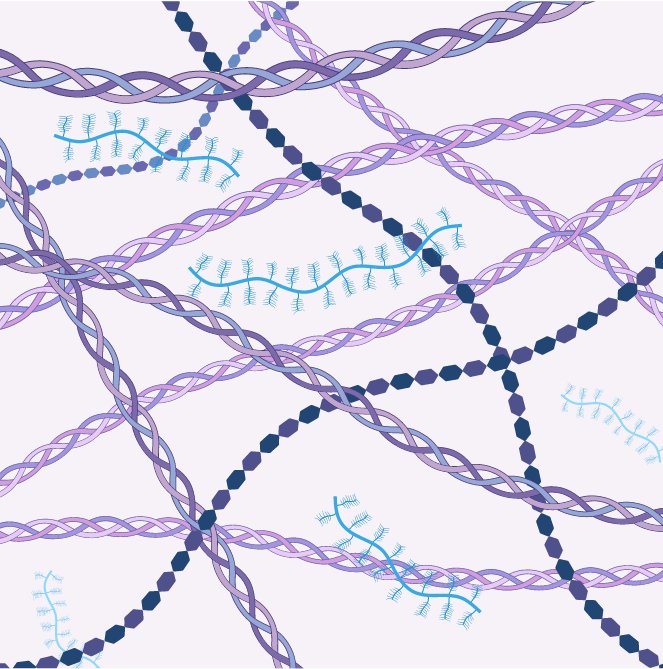 ECM stiffness & composition
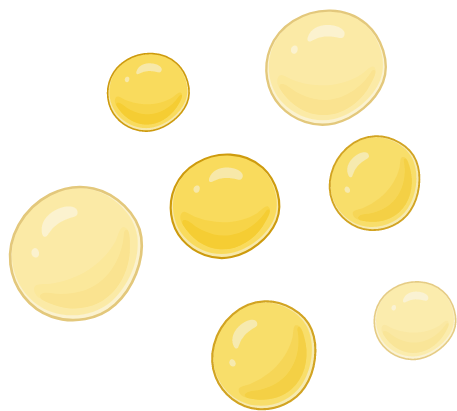 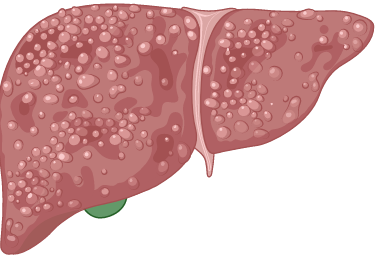 Other mechanical stresses
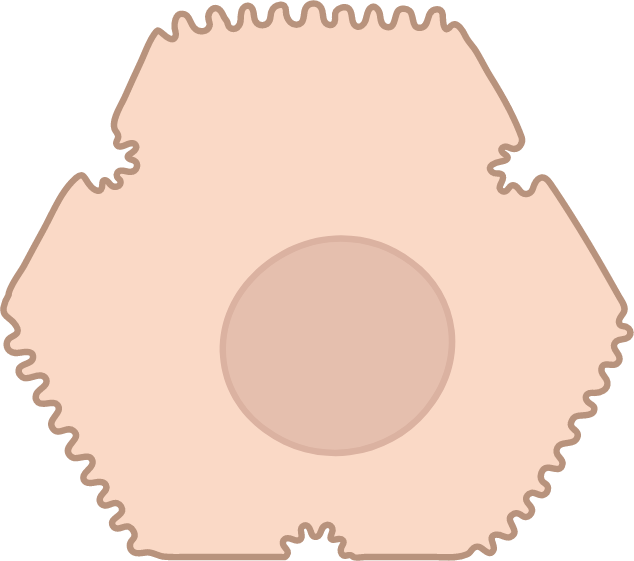 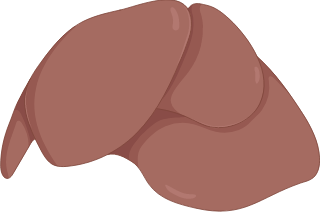 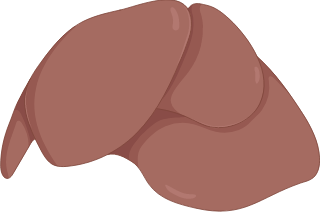 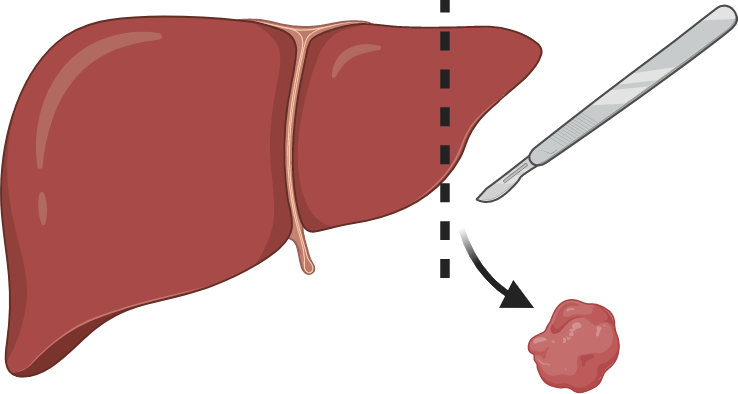 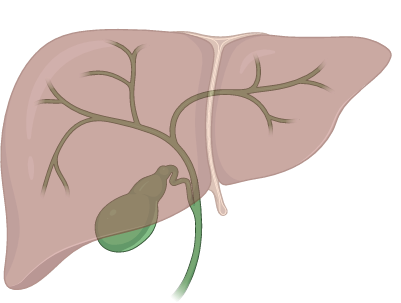 9
[Speaker Notes: We plan to validate these data in stressed organoids and livers.

And finally (Conversely) we will modulates these cytoskeleton elements in cells to see how they impact lipid droplets and fibrosis.
In order to highlight new potential clinical targets to limit disease progression.

For this project we already have human ressources fundings and that we are still actively reinforcing.


We plan to validate these data in organoids stressed by external compression and in livers subjected to fibrosis, and we will assess to which extent mechanical changes also apply to bile duct ligation or to partial hepatectomy.
Conversely, we will modulate cytoskeleton elements to see how they impact lipid droplets and fibrosis in order to highlight new potential clinical targets to limit disease progression.]
Hepatocyte stress in liver pathophysiology
Project
Axis 2
New biomarkers of acquired metabolic liver diseases
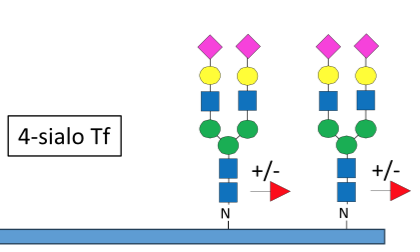 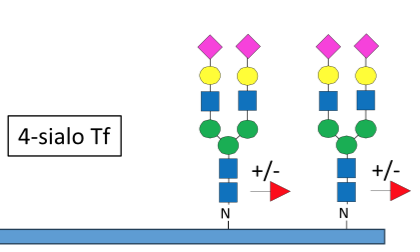 Plasma / cells
Glycosylation biomarkers, loss of hepatic Golgi homeostasis
Patients / mice
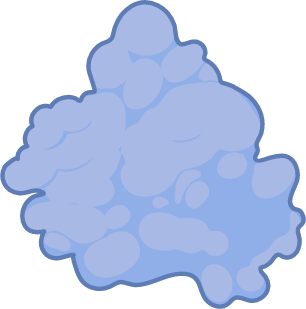 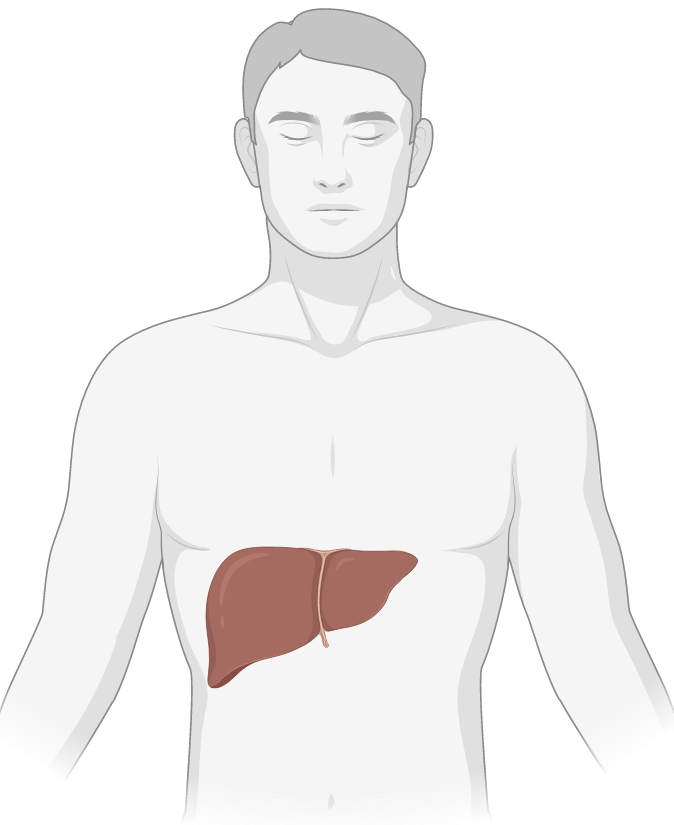 Team 2
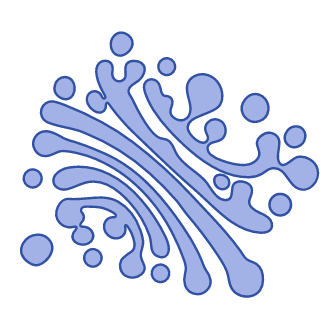 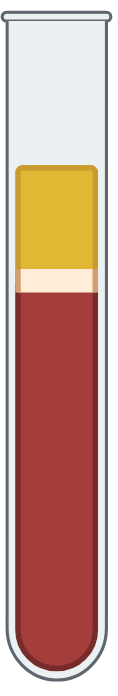 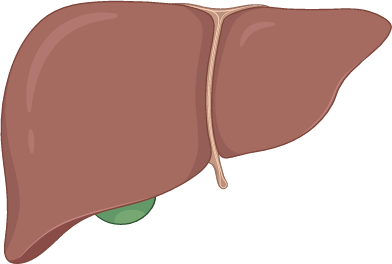 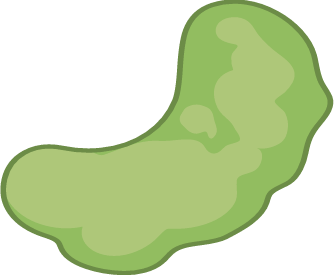 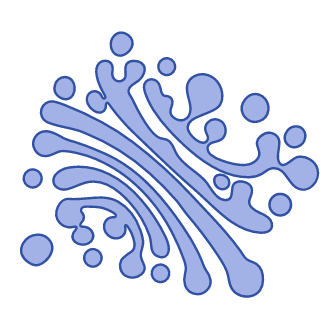 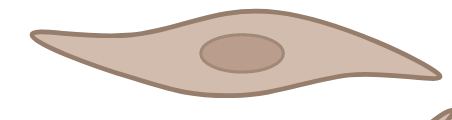 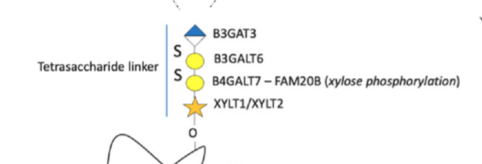 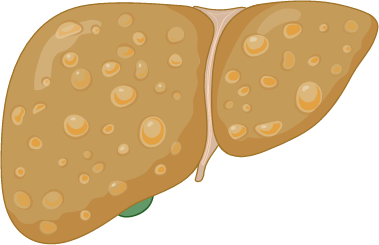 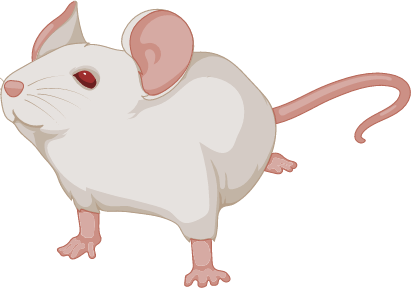 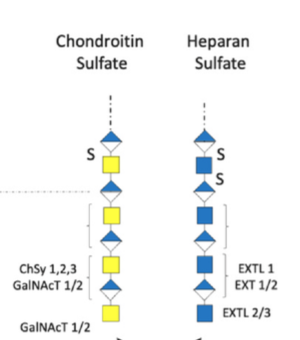 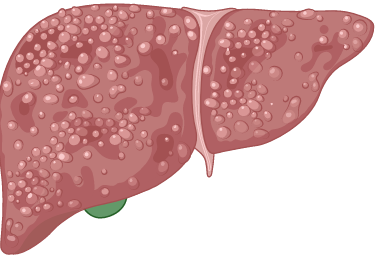 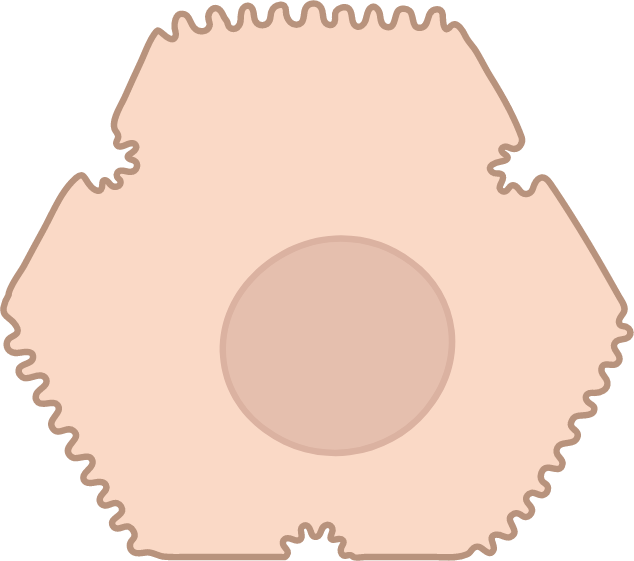 Team 4
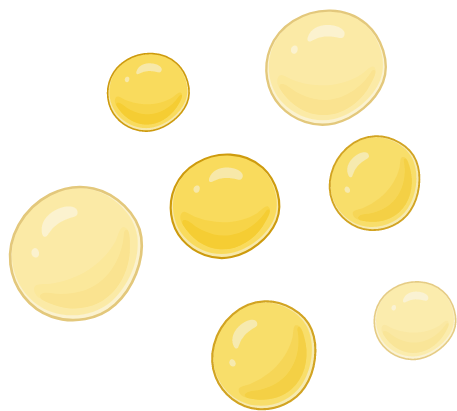 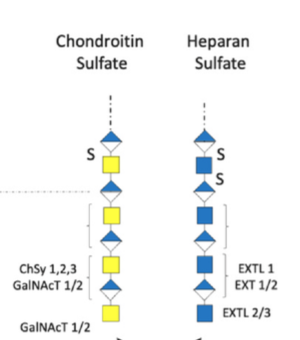 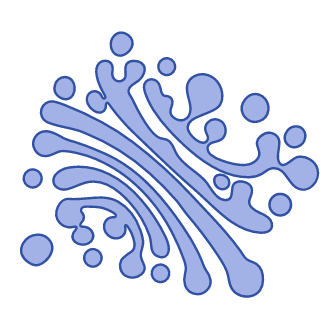 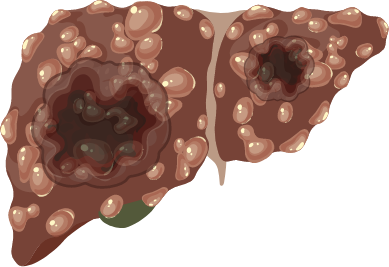 Metabolic / ionic stresses
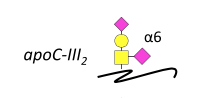 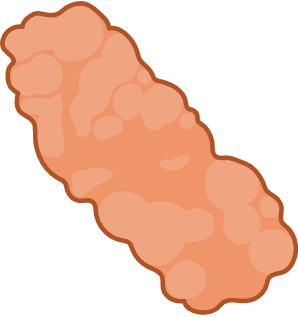 10
[Speaker Notes: In parallele we will test if glycosylation biomarkers could be additional markers of acquired metabolic liver diseases,
since we expect loss of hepatic Golgi homeostasis in these patients.
Using patient blood but also mouse & cells models, we will search for reproducible glycosylation defects highligting metabolic and ionic stresses.

In parallel, we will test if the circulating biomarkers we identify for CDGs could also reveal acquired metabolic liver diseases, since we expect abnormal Gogi homeostasis in patients' hepatocytes.
Using patient blood but also cells & mouse models, we will search for reproducible glycosylation defects highligting metabolic and ionic stresses.]
Hepatocyte stress in liver pathophysiology
Project
Axis 2
New biomarkers of acquired metabolic liver diseases
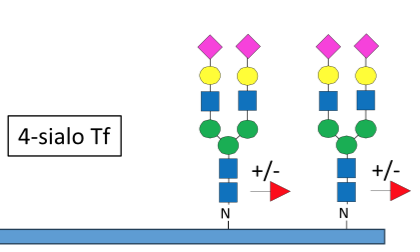 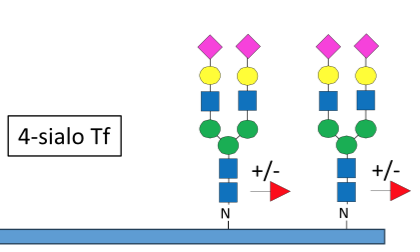 Plasma / cells
Glycosylation biomarkers, loss of hepatic Golgi homeostasis
Patients / mice
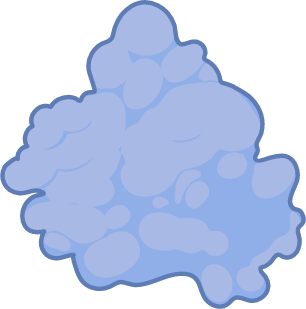 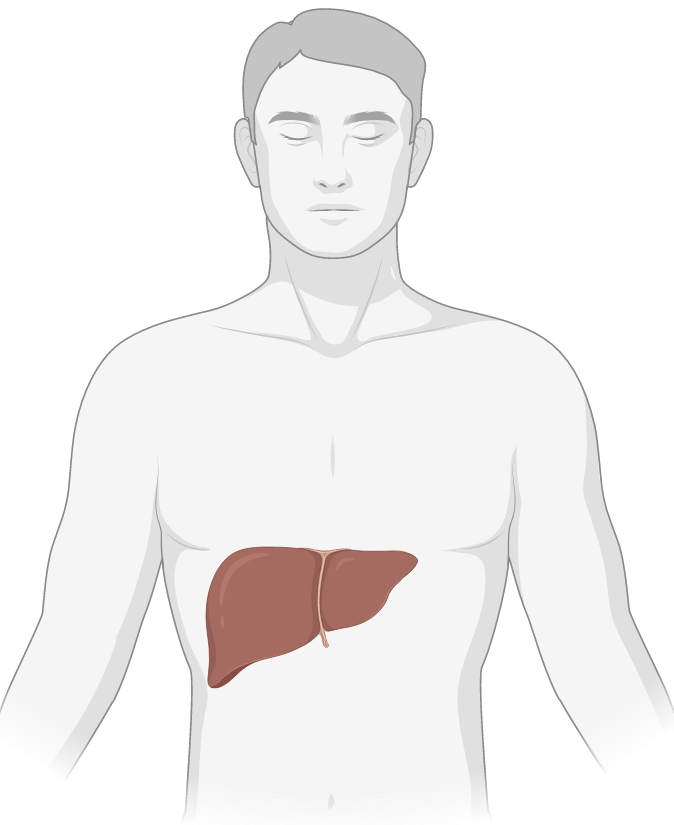 Team 2
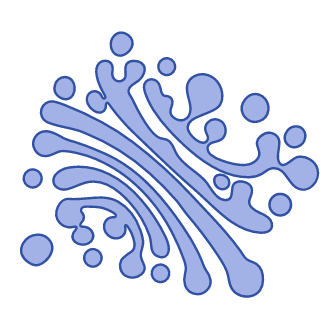 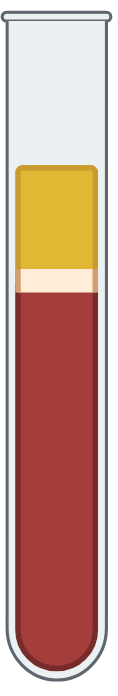 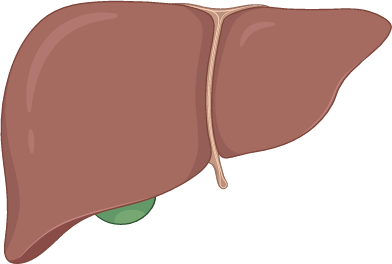 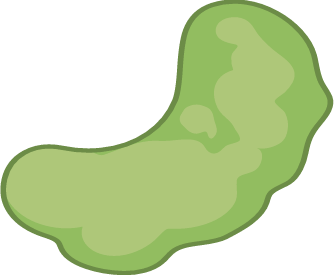 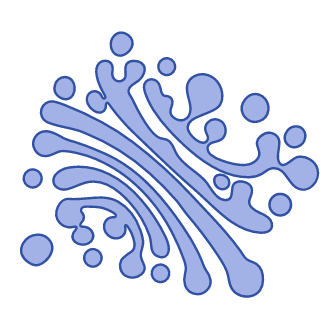 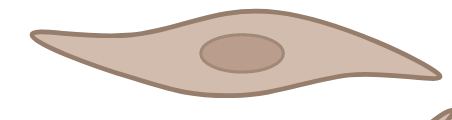 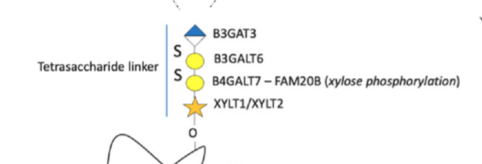 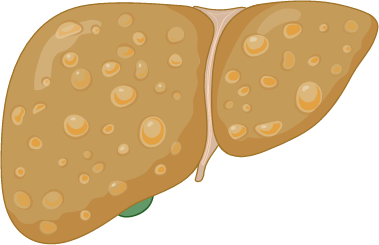 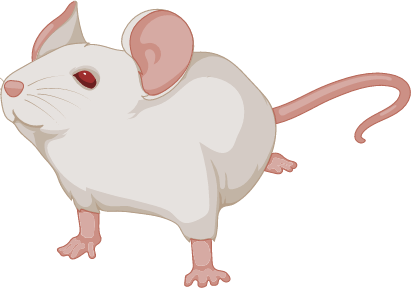 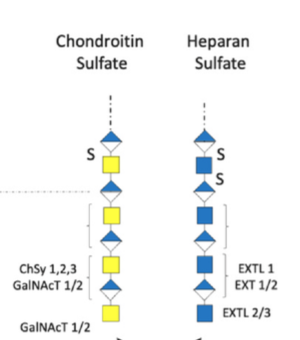 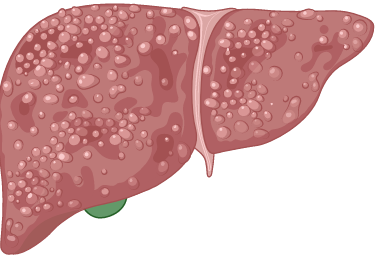 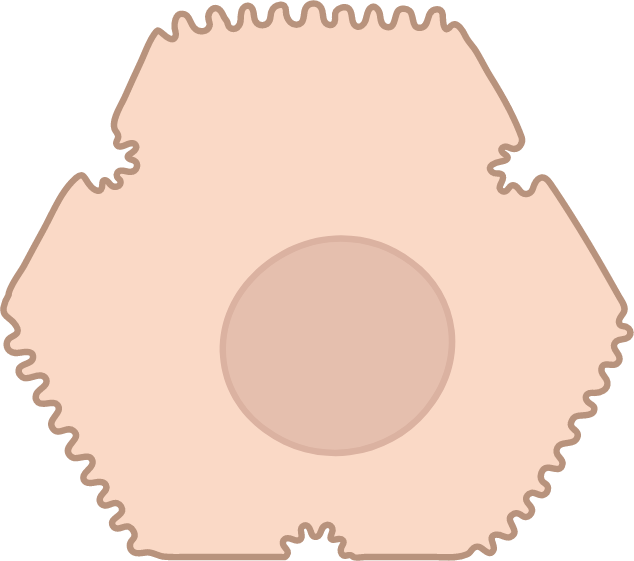 Team 4
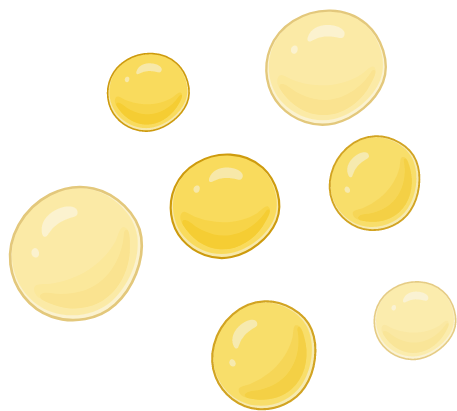 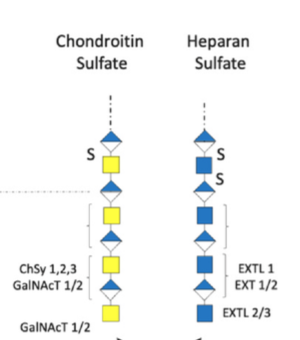 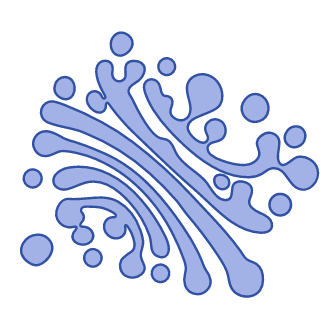 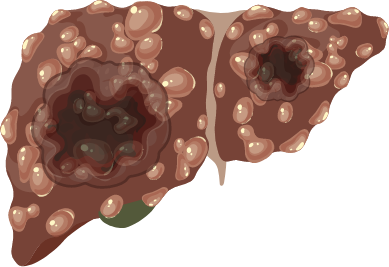 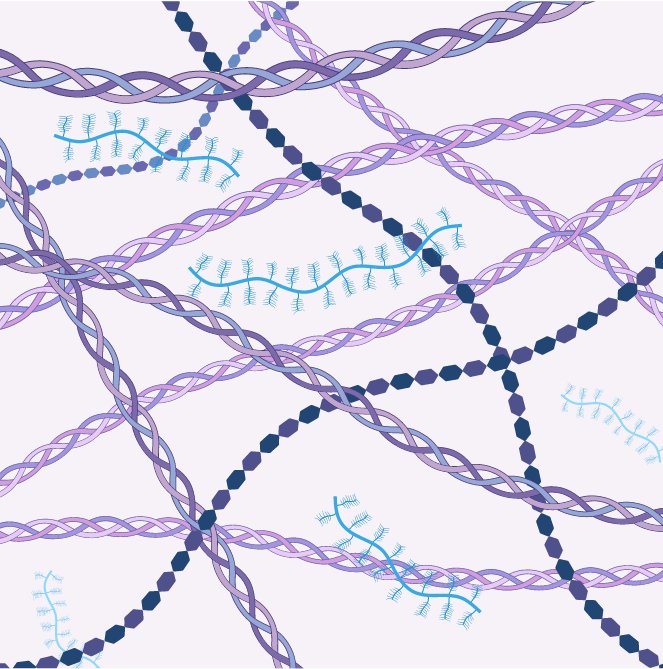 Metabolic / ionic stresses
Stiff ECM
Team 3
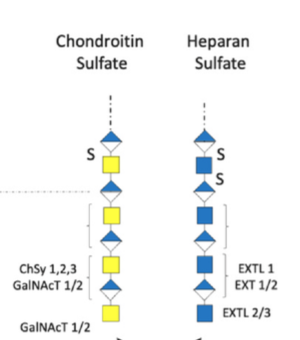 Serum-derived Hyaluronan Associated Protein
HC1/ HC2 proteins  delivered by bikunin to ECM
(SHAP)
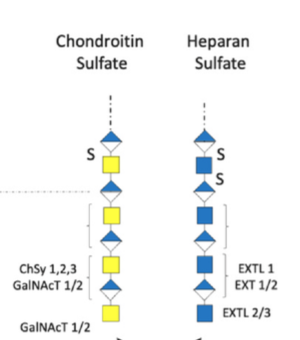 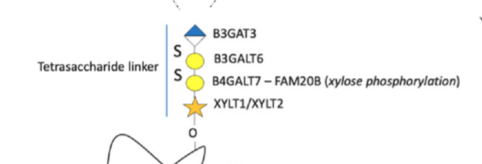 crosslinking
& stiffning
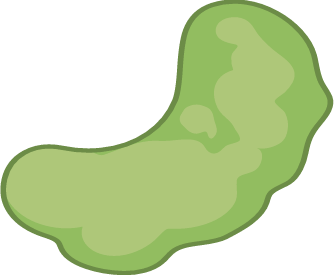 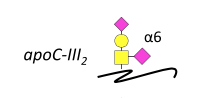 Bikunin : regulates matrix stiffness ? Mechanotransduction ?
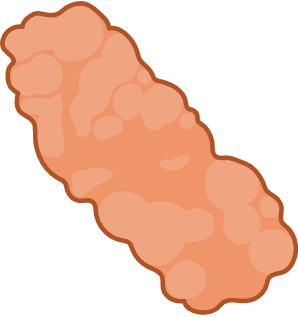 10
[Speaker Notes: Also since bikunine heavy chains can transfer to the extracellular matrix to crosslink hyaluronans, we will test if bikunin could regulate matrix stiffness and mechanotransduction during hepatic fibrosis.]
Hepatocyte stress in liver pathophysiology
Project
Axis 2
New biomarkers of acquired metabolic liver diseases
Golgi-pH CDG
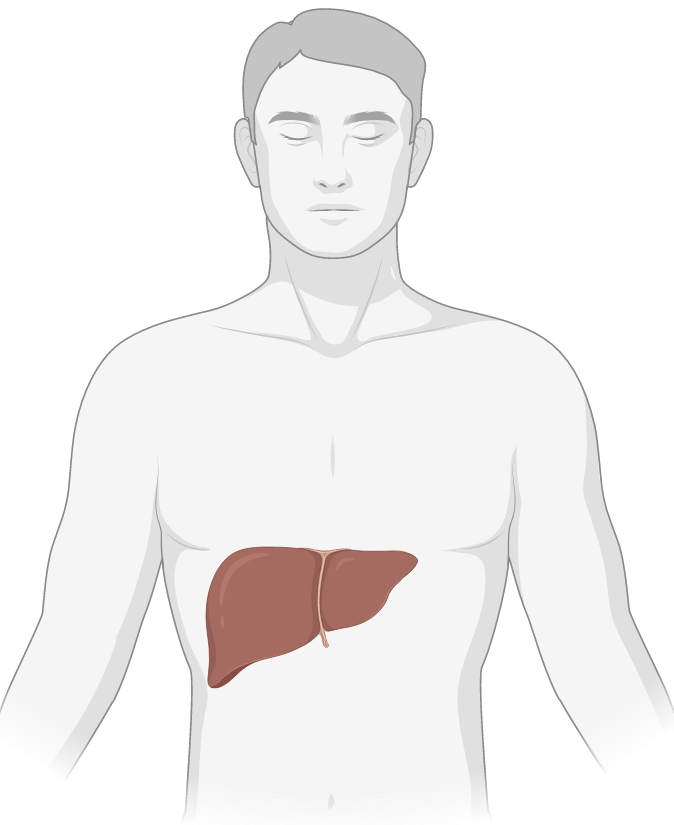 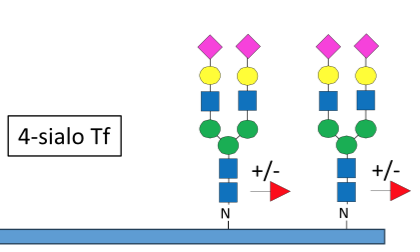 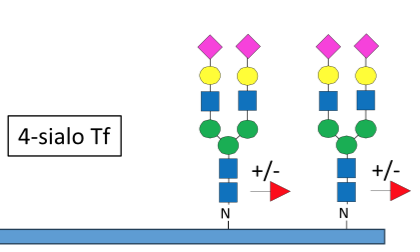 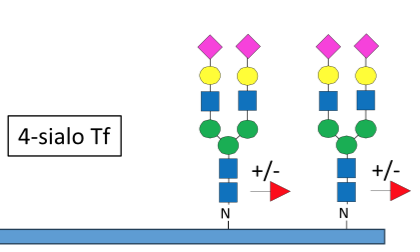 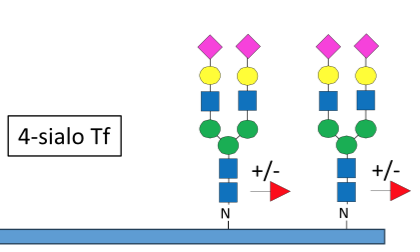 Plasma / cells
Glycosylation biomarkers, loss of hepatic Golgi homeostasis
Patients / mice
Transaminases+
coagulopathy
Cholestasis, steatosis, fibrosis, cirrhosis
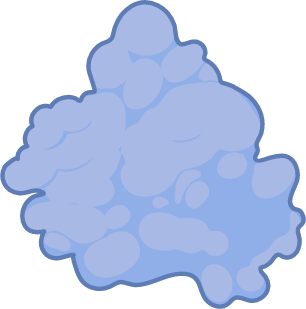 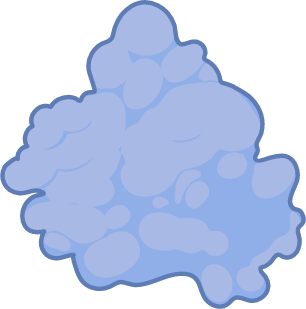 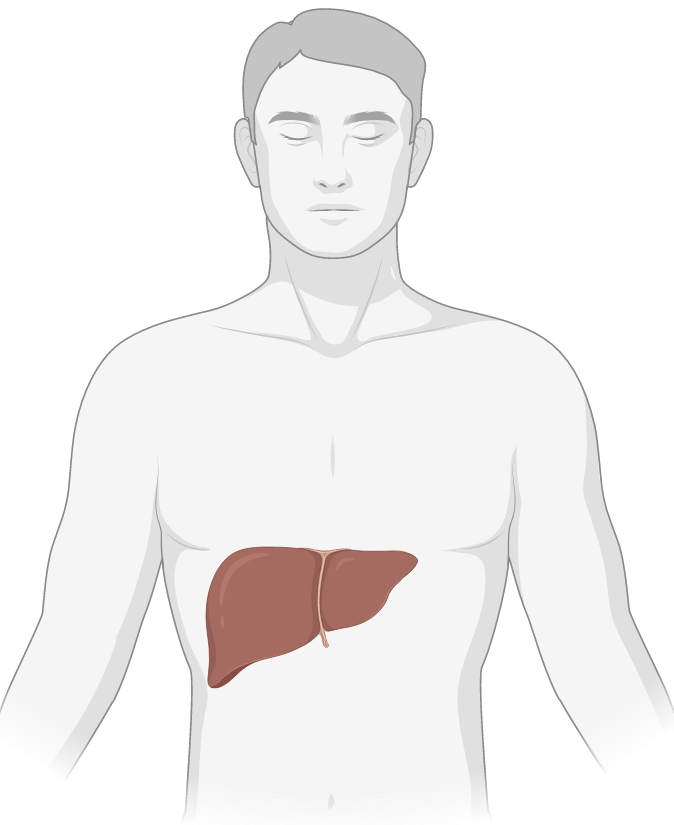 Team 2
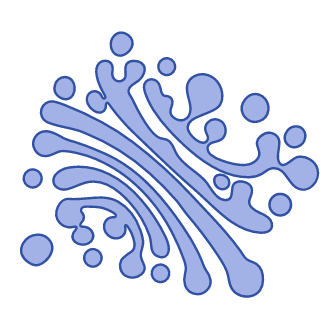 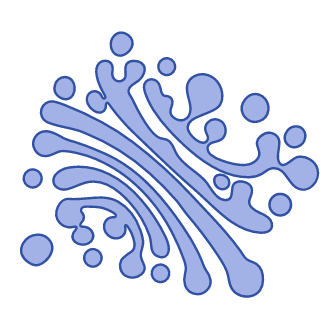 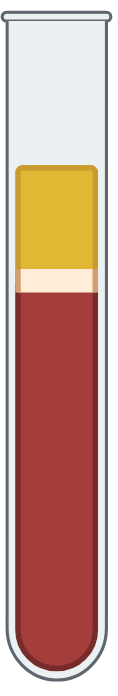 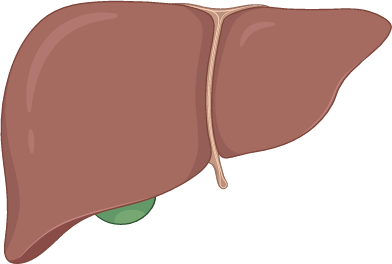 TMEM165
V-ATPase
H+
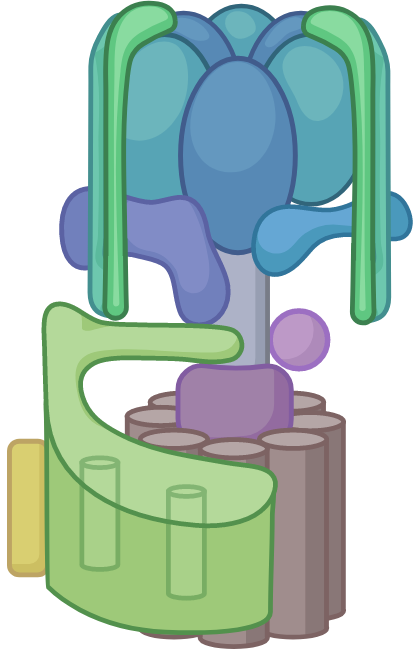 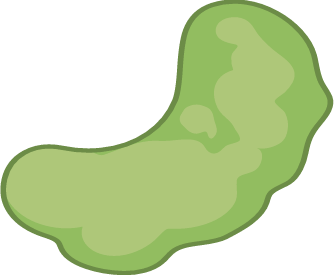 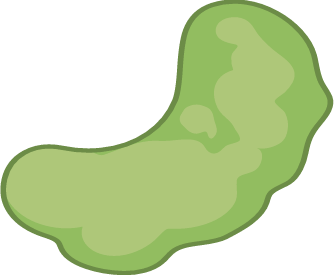 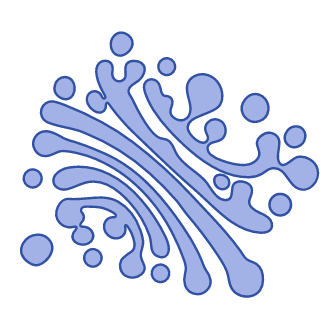 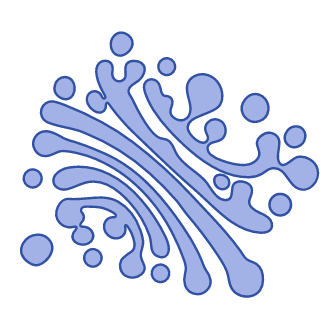 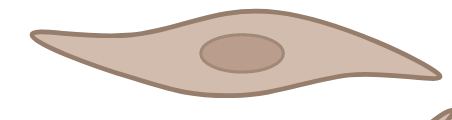 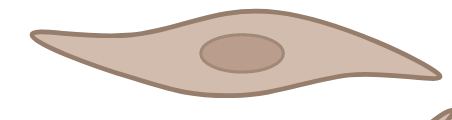 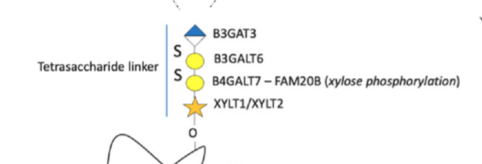 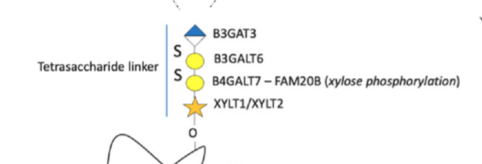 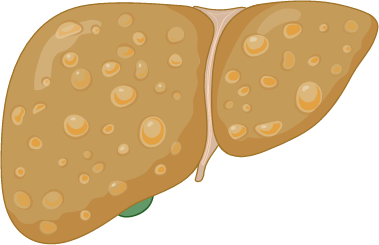 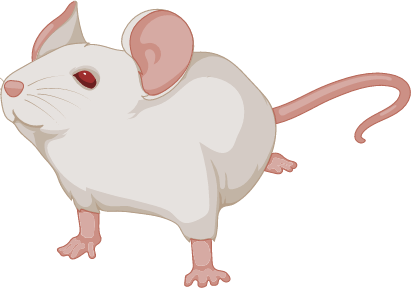 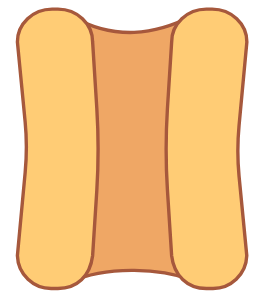 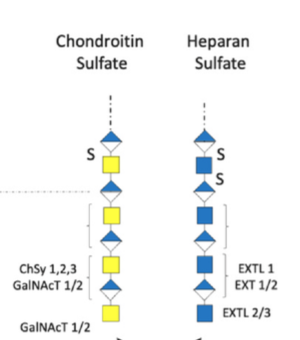 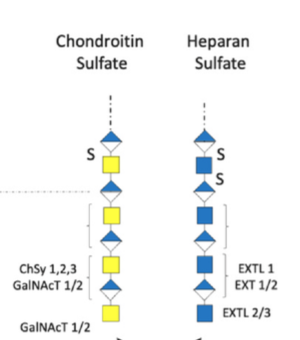 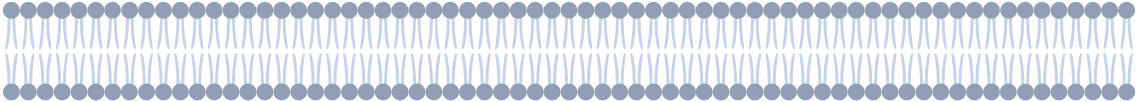 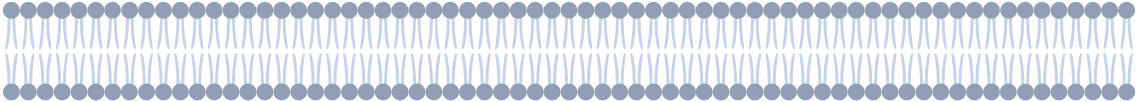 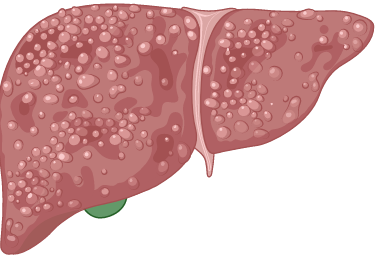 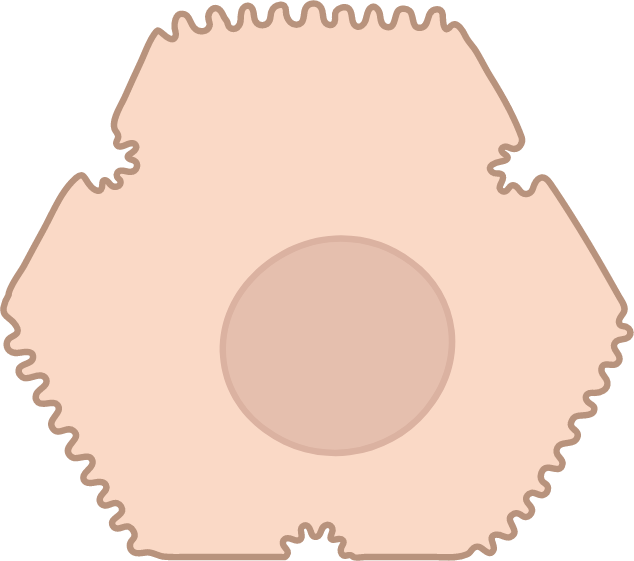 pH
ionic
Team 4
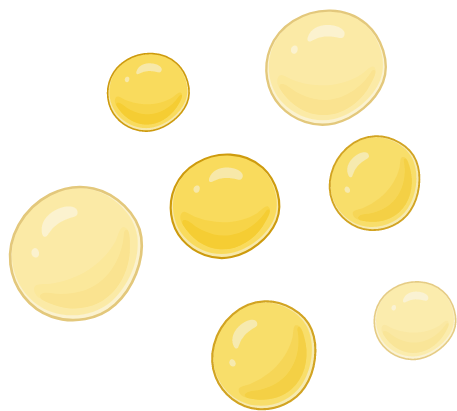 Mn2+
H+
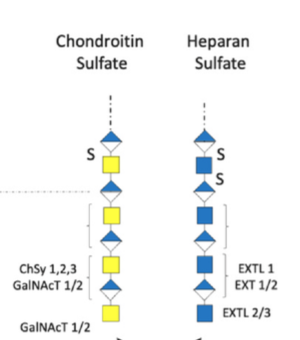 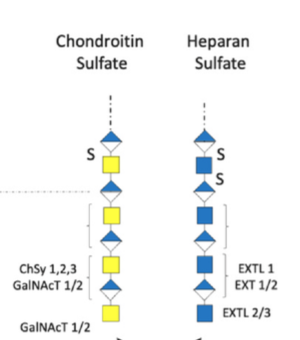 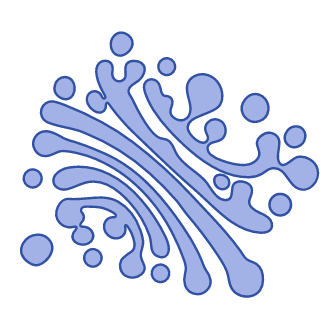 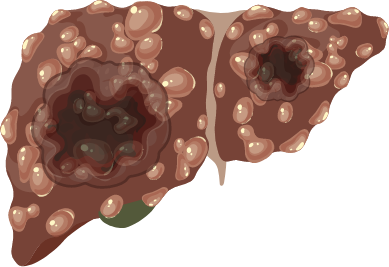 Mn2+ therapy OK
30 patients
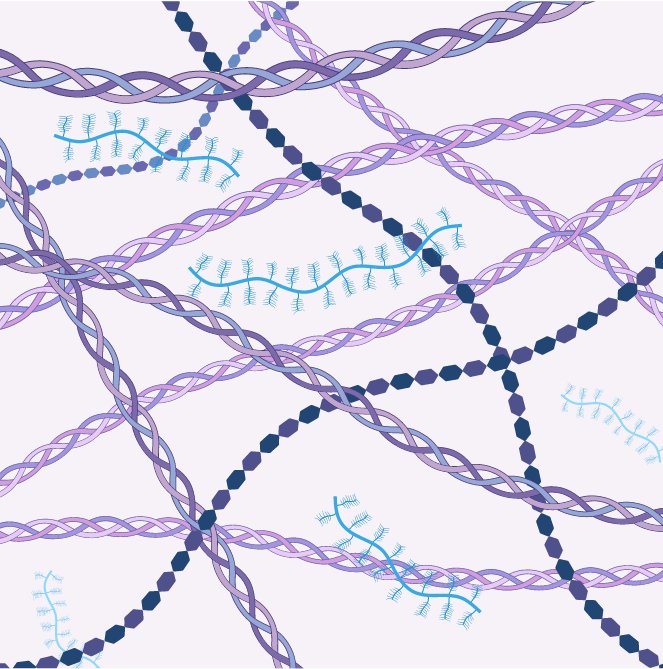 Metabolic / ionic stresses
Stiff ECM
Team 3
Treatable with Mn2+ supplementation ?
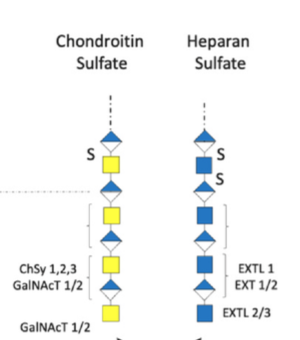 Serum-derived Hyaluronan Associated Protein
1KO
30 patients
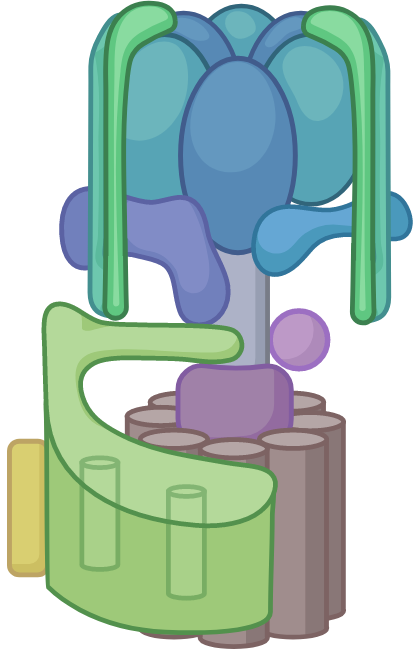 HC1/ HC2 proteins  delivered by bikunin to ECM
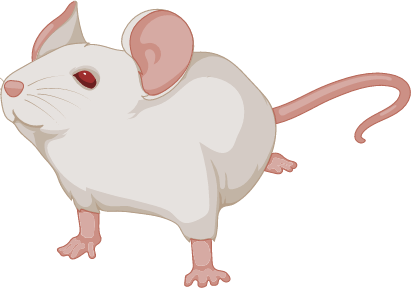 (SHAP)
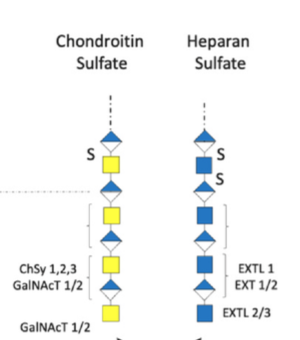 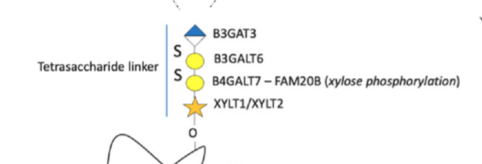 Rescue of glycosylation /
clinical symptoms ?
crosslinking
& stiffning
+ Mn2+
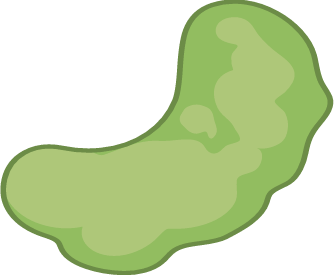 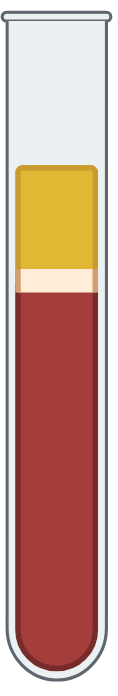 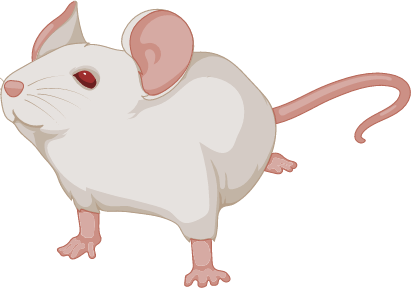 + Mn2+
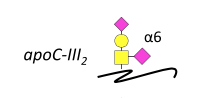 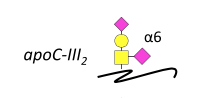 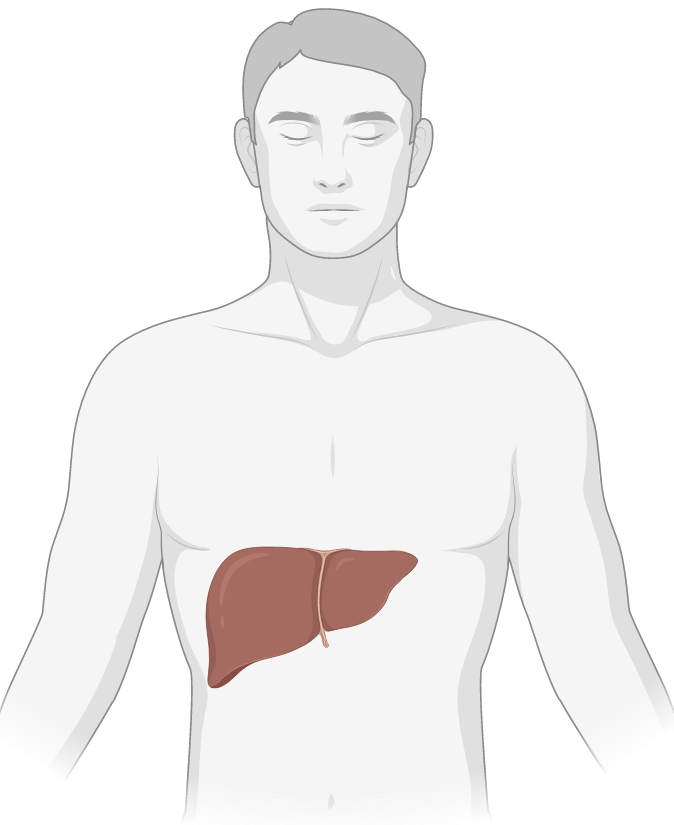 Bikunin : regulates matrix stiffness ? Mechanotransduction ?
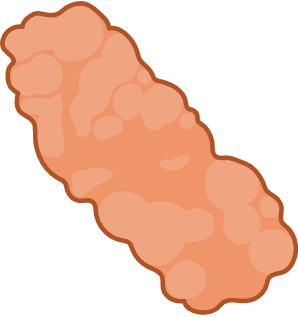 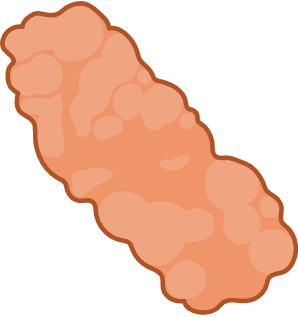 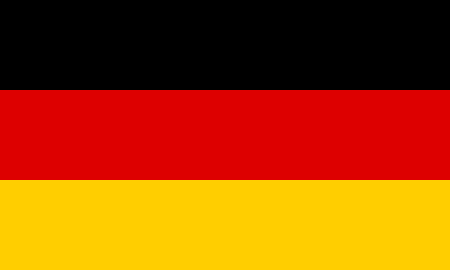 2 Teach-Res-PH			
2 PhD (1 CEA, 1 APHP)	5 collaborations
4 Eng/Tech 			50 k€ (600 k€ ANR DFG)
10
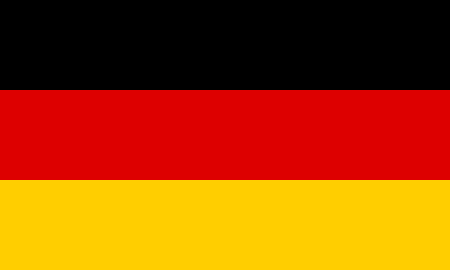 [Speaker Notes: A second aspect will be the therapy development for CDG patients mutated in the V-ATPase pump, with associated altered Golgi pH & strong liver symptoms.
We expect that these patients with pH anomaly would also have manganese desequilibrium by indirect perturbation of this carrier, which might be the cause of the observed glycosylation defects.
We will therefore test on cell patients Mn2+ supplementation efficiency to rescue glycosylation defects,
and then on mice model to also assess clinical symptoms rescues and then on patients.

Again for these projects we have already human ressources, and fundings (funded german collaboration).


A second aspect will be to explore if CDG patients mutated in the V-ATPase pump, who display altered Golgi pH & strong liver symptoms,
We expect that these patients with pH anomaly would also present Manganese imbalance by indirect carrier perturbation, which might be the cause of glycosylation defects.. 
We will therfore test Mn2+ supplementation efficiency to rescue glycosylation defects on cells of such patients
on mice model to also assess clinical symptoms rescue and then on patients.

Again for these projects we have already human ressources, and a funded collaboration with a german team.]
Unit : Therapeutic innovations / Hepatobiliary diseases
Project
Team 4 - Thierry Tordjmann - Henri Moissan Saclay
Biliary homeostasis and hepatobiliary pathophysiology
Cytoskeleton & hepatocyte stress
C. Poüs
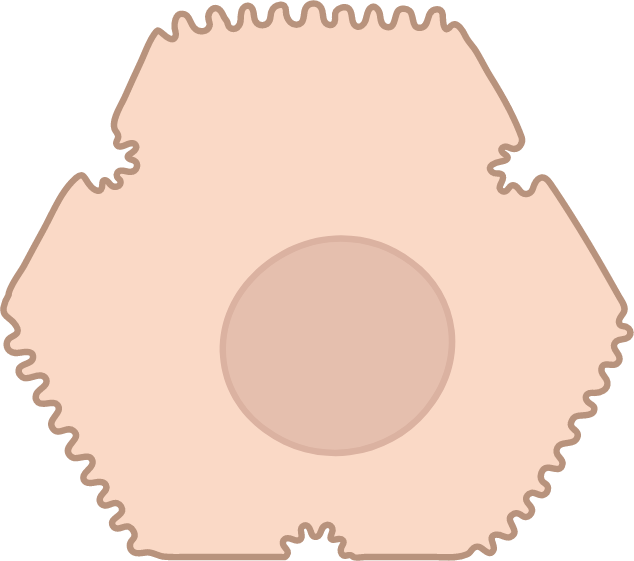 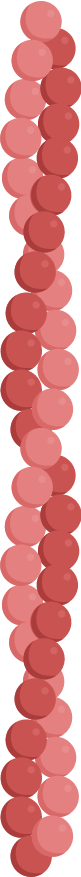 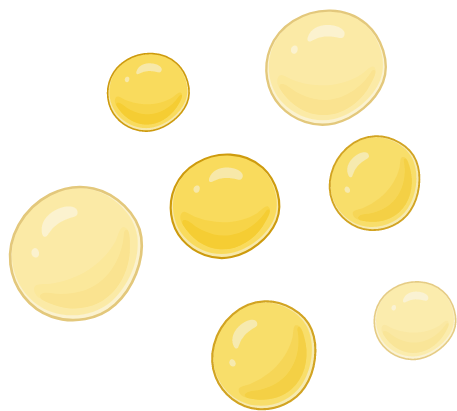 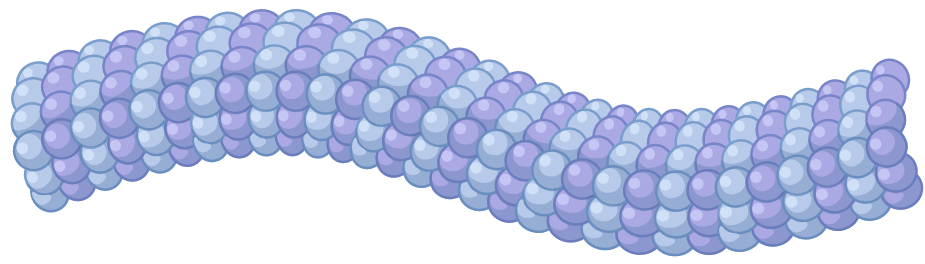 LDs
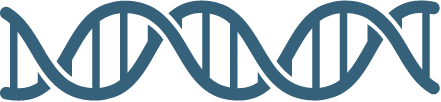 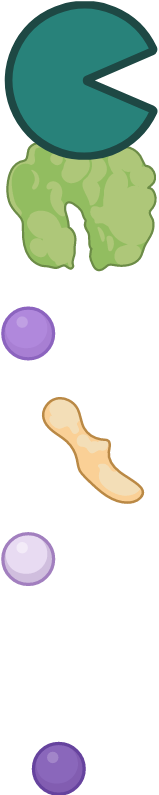 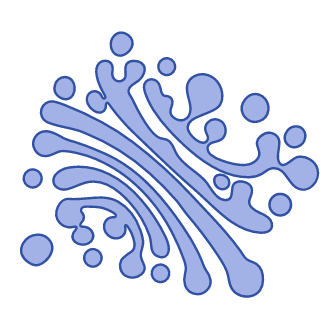 Ac
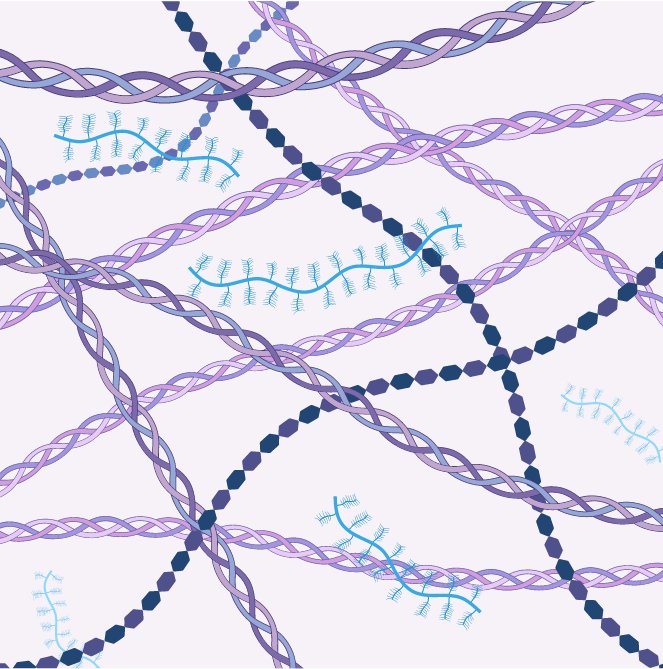 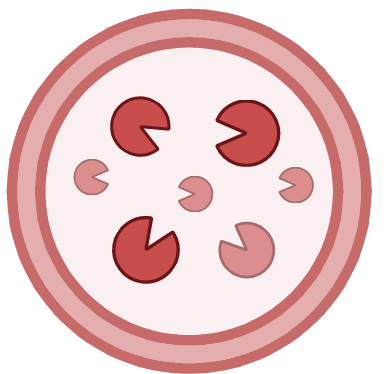 P
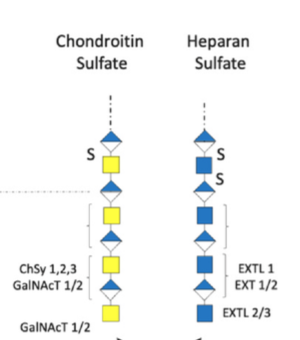 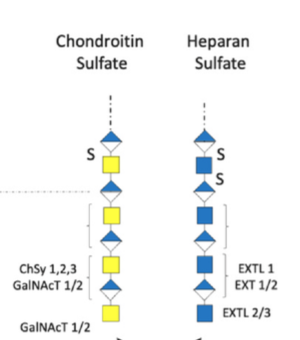 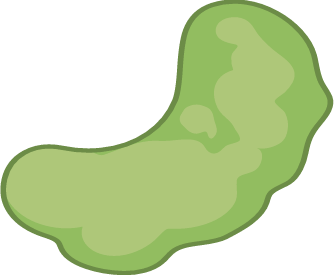 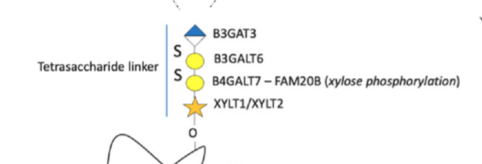 Biosensors
Biomarkers
Clinical targets
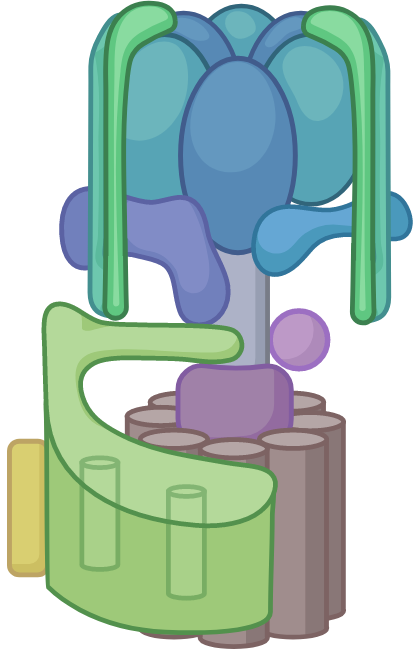 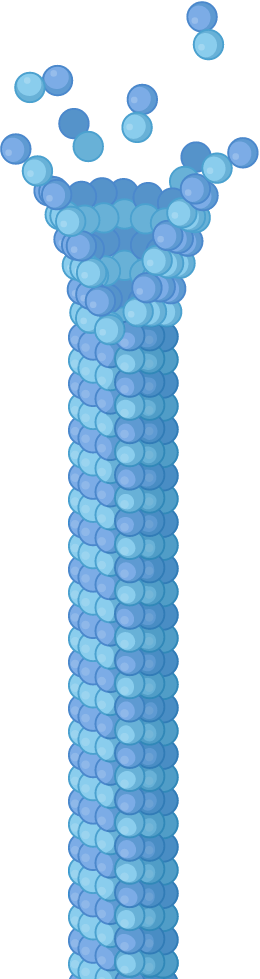 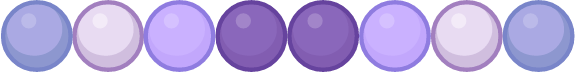 11
[Speaker Notes: To conclude, we think that our team expertise in cellular biology and biomarkers]
Unit : Therapeutic innovations / Hepatobiliary diseases
Project
Team 4 - Thierry Tordjmann - Henri Moissan Saclay
Biliary homeostasis and hepatobiliary pathophysiology
Cytoskeleton & hepatocyte stress
Ciliopathies and biliary organogenesis
C. Poüs
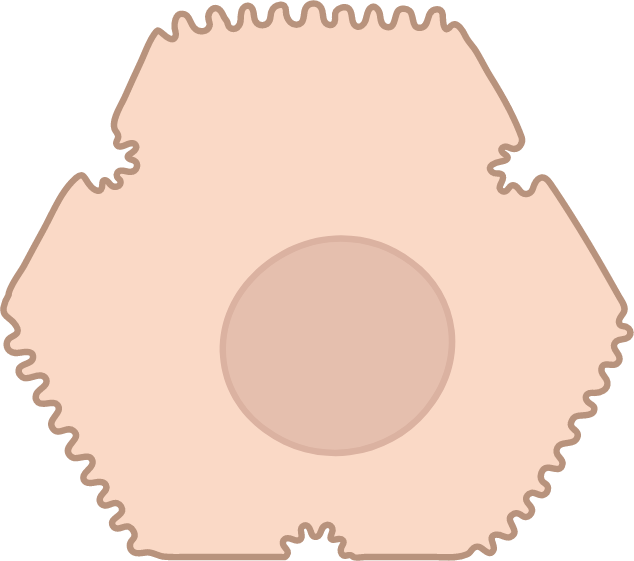 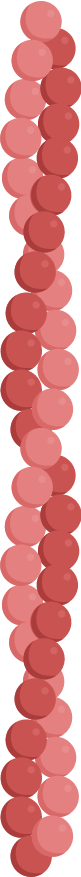 P. Dupuis-Williams
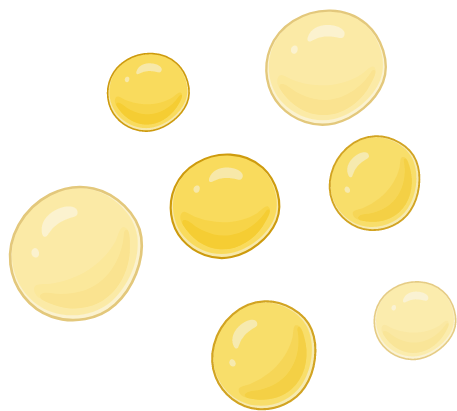 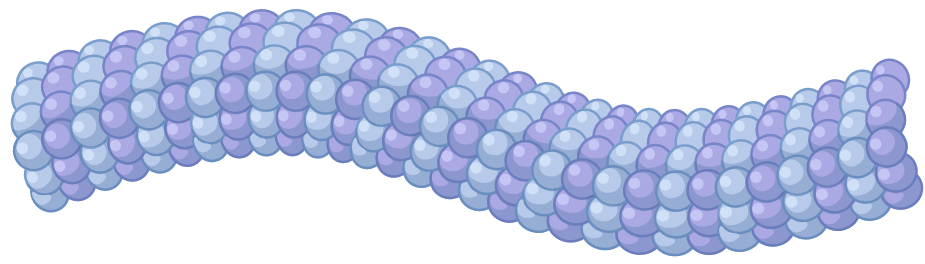 fundings
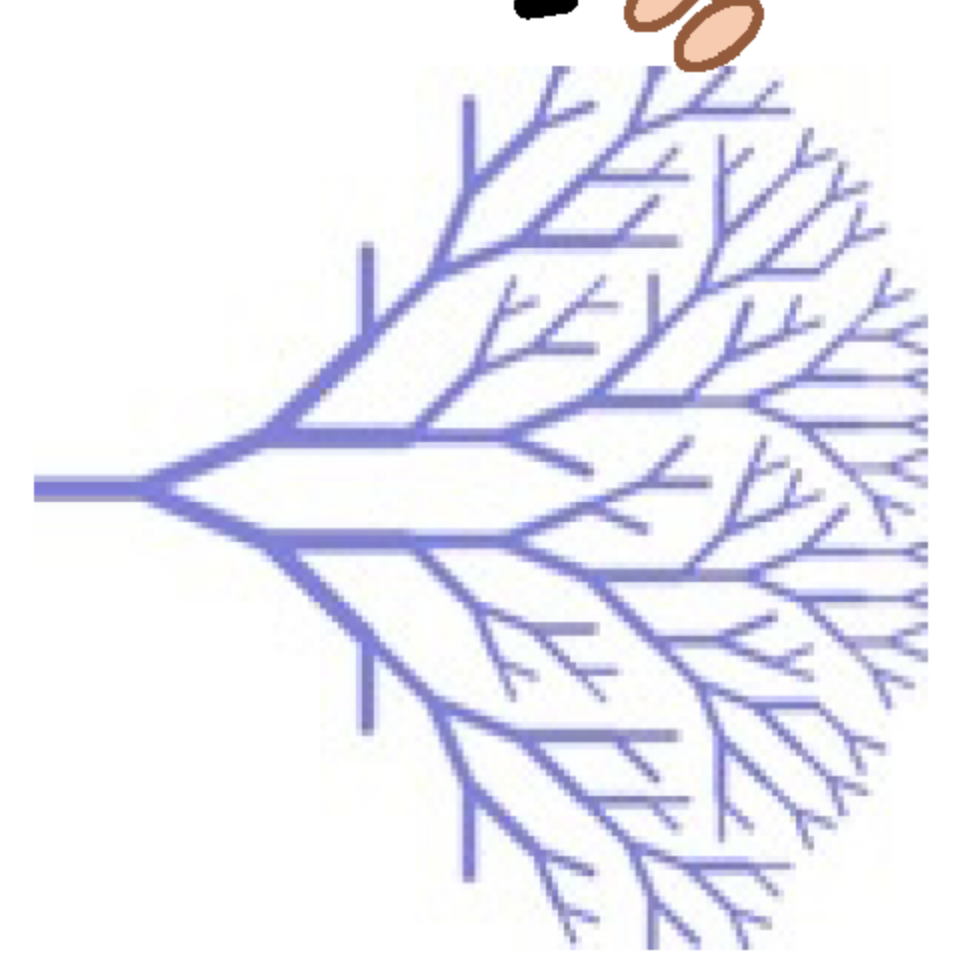 LDs
Shear stress ?
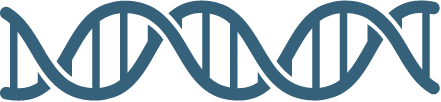 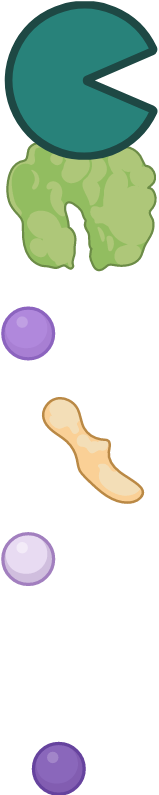 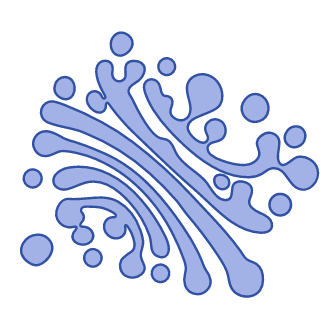 Ac
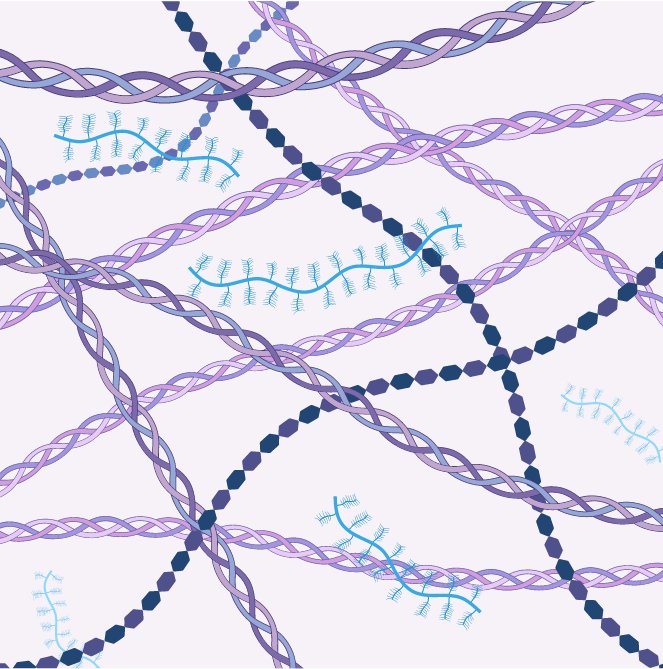 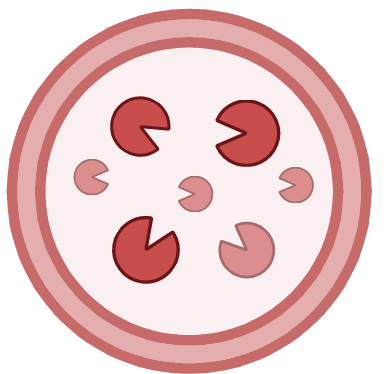 P
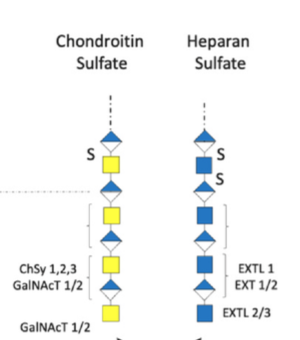 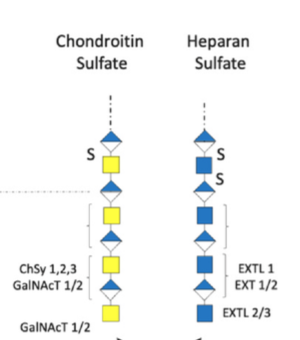 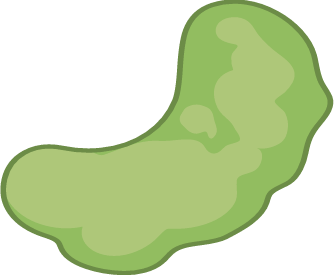 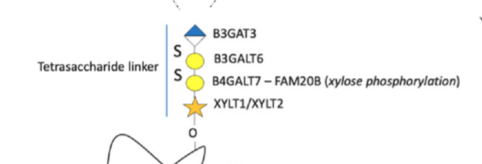 Biosensors
Biomarkers
Clinical targets
Joint  meetings since 
2023
Genetic Cholestasis
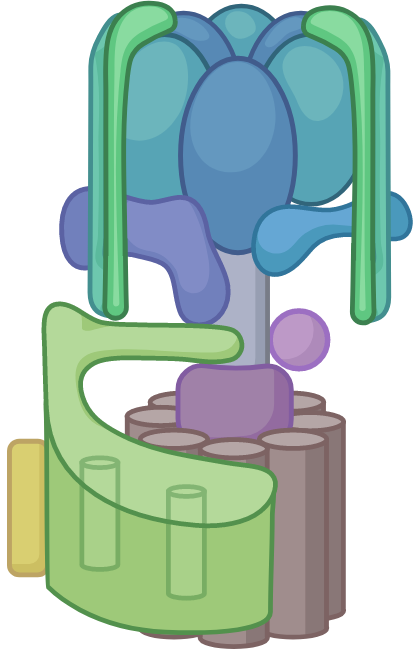 T. Falguières
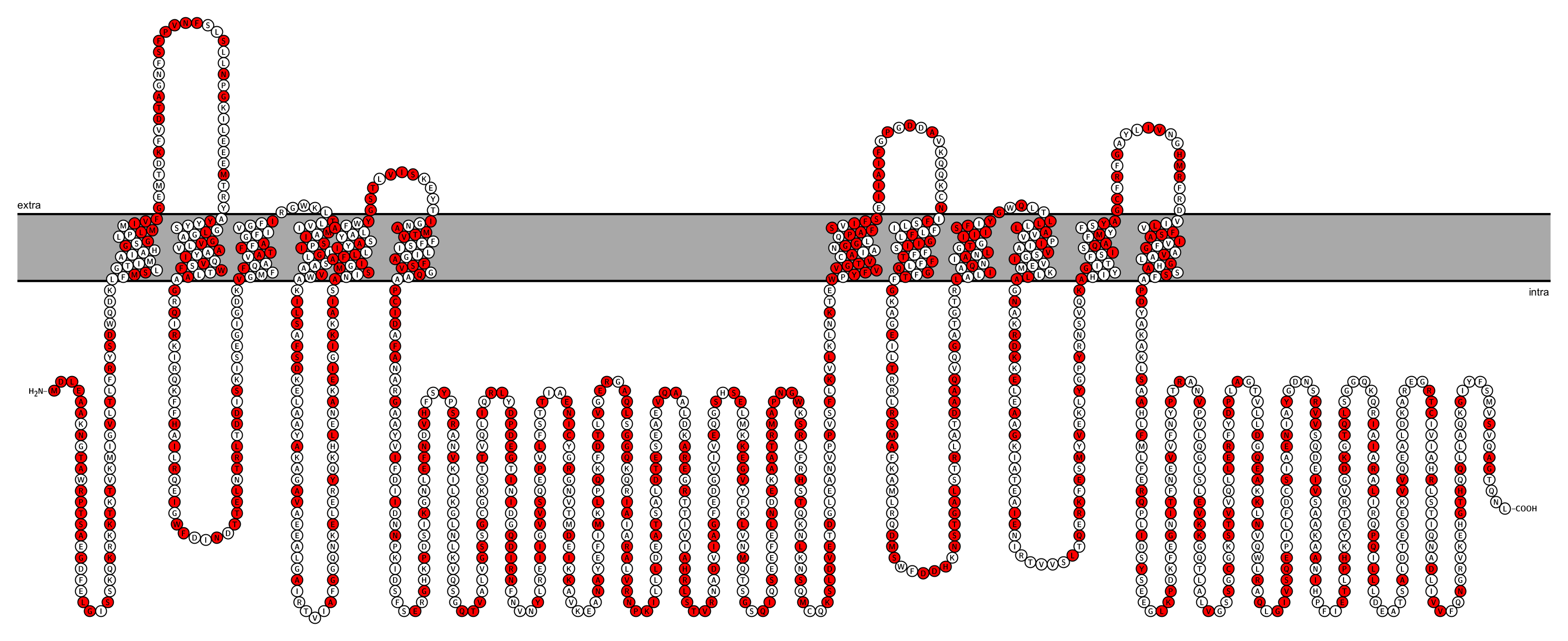 4 fundings pending
ANR, ARC, Ligue, INSERM
Glycosylation for diagnosis ?
Purinergic and bile acid signaling
Platforms H. Moissan - Orsay
MIPSIT
. Light-sheet microscopy
. STED 3D facility microscopy
. Proteomic
T. Tordjmann
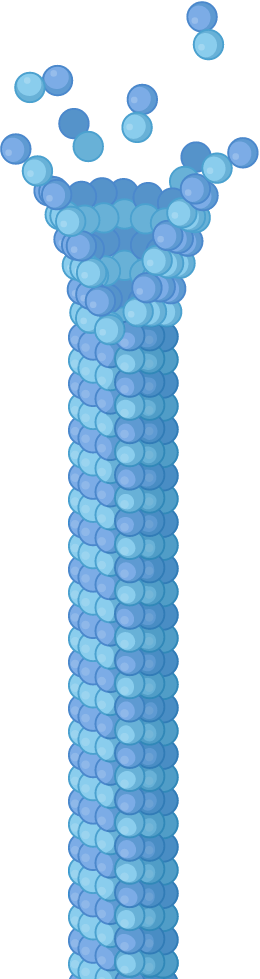 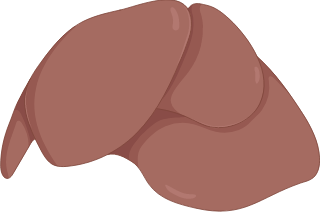 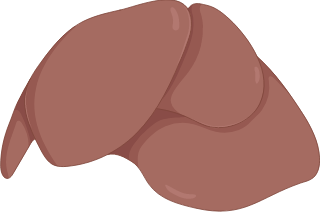 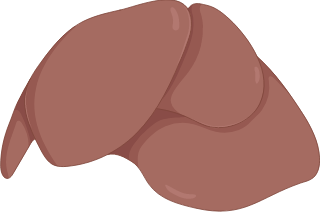 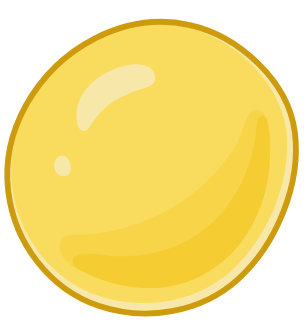 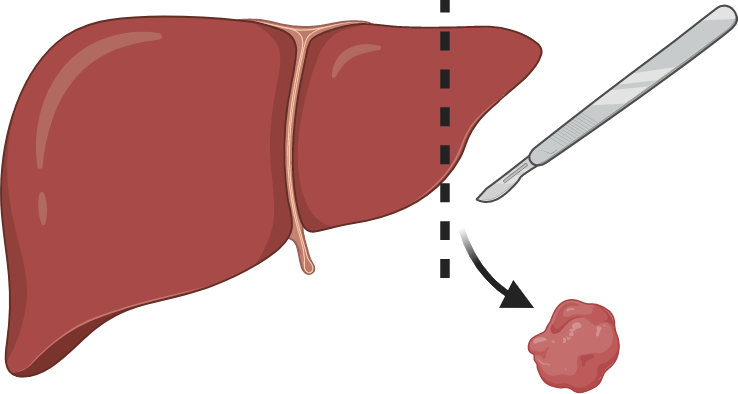 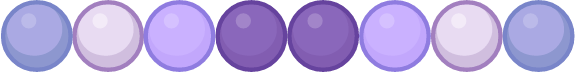 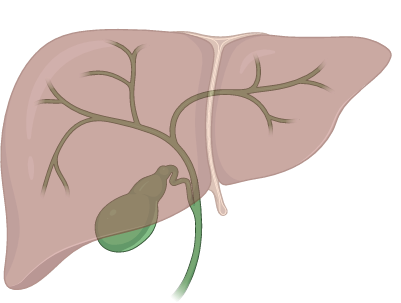 Mechanical stresses
11
[Speaker Notes: perfectly fits with the new team 4 in Moissan, with already common meetings and fundings and access to performant imaging platform]
Unit : Therapeutic innovations / Hepatobiliary diseases
Project
Team 4 - Thierry Tordjmann - Henri Moissan Saclay
Biliary homeostasis and hepatobiliary pathophysiology
Villejuif CHB
Team 1
JC Duclos-Vallée



A Gassama



MA Allard (E Vibert  Team2)
Cytoskeleton & hepatocyte stress
Ciliopathies and biliary organogenesis
C. Poüs
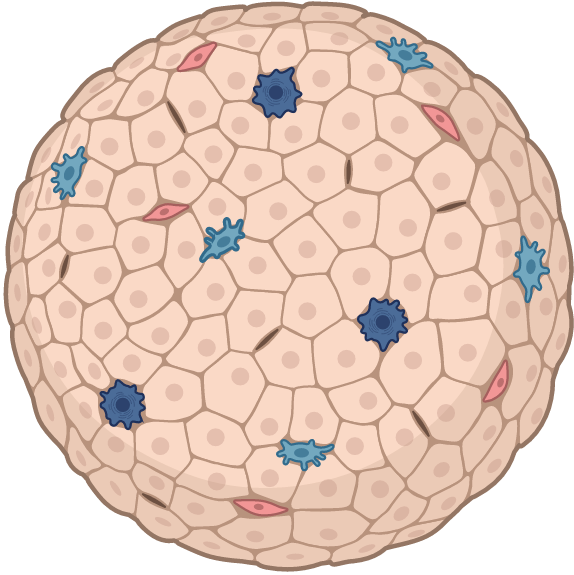 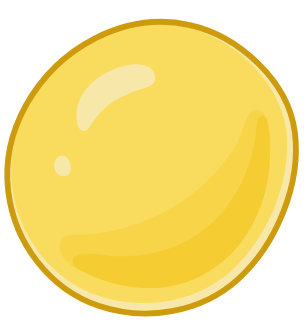 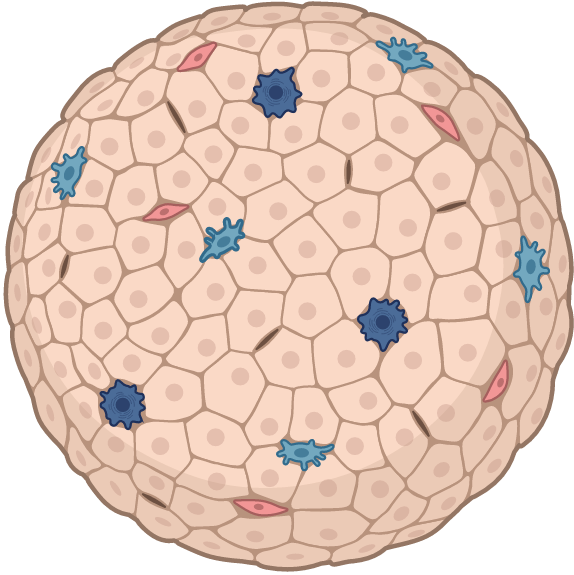 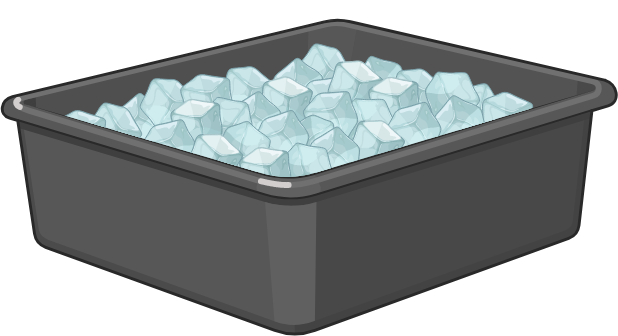 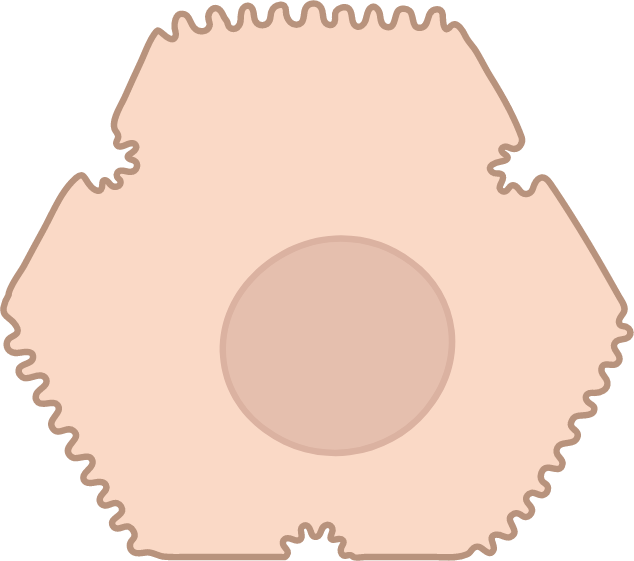 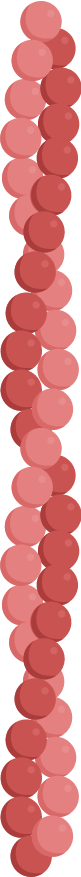 P. Dupuis-Williams
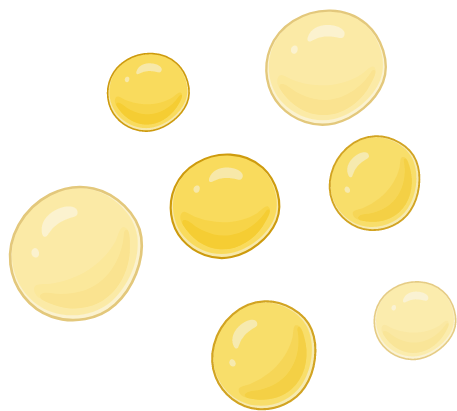 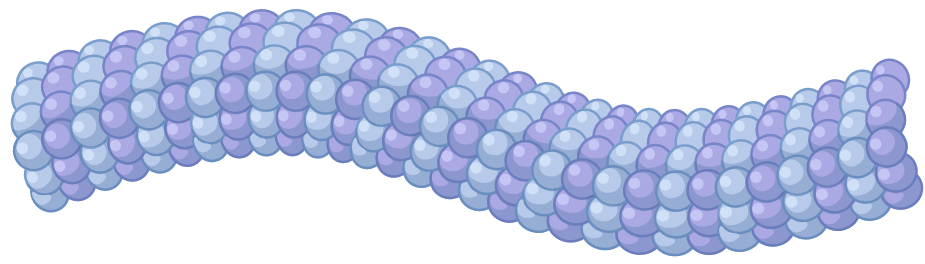 fundings
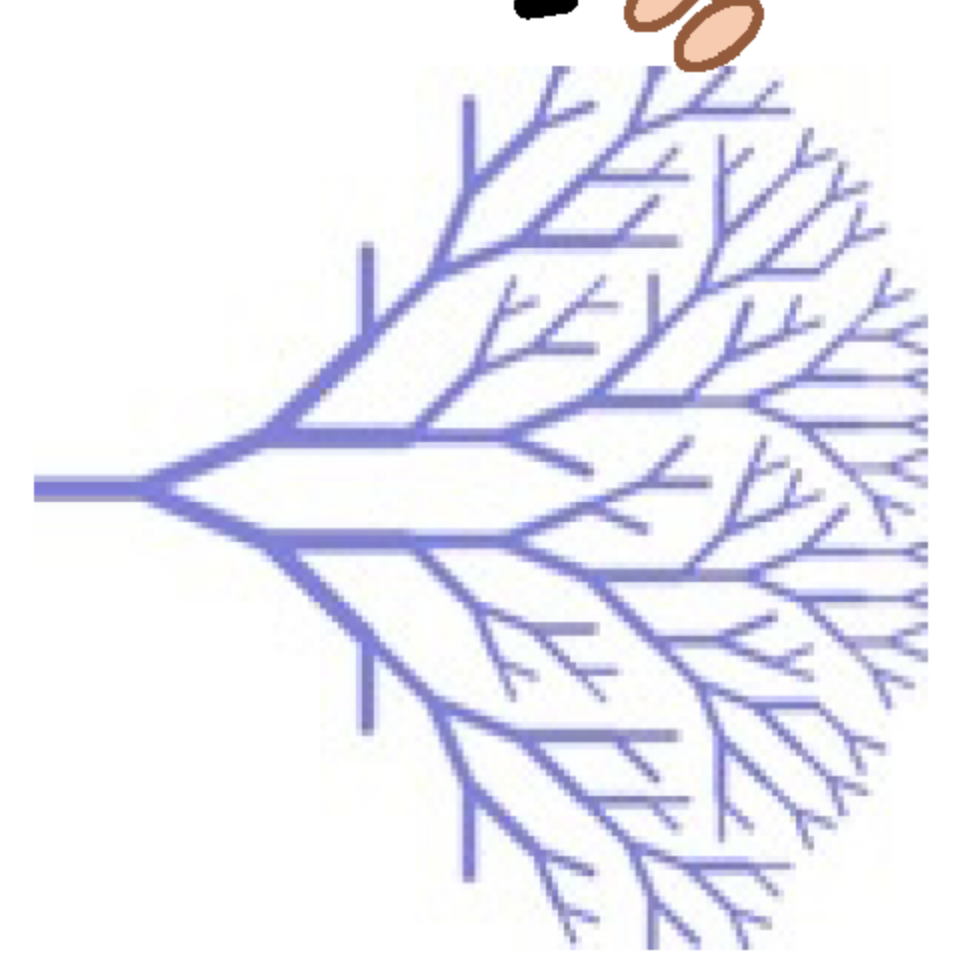 LDs
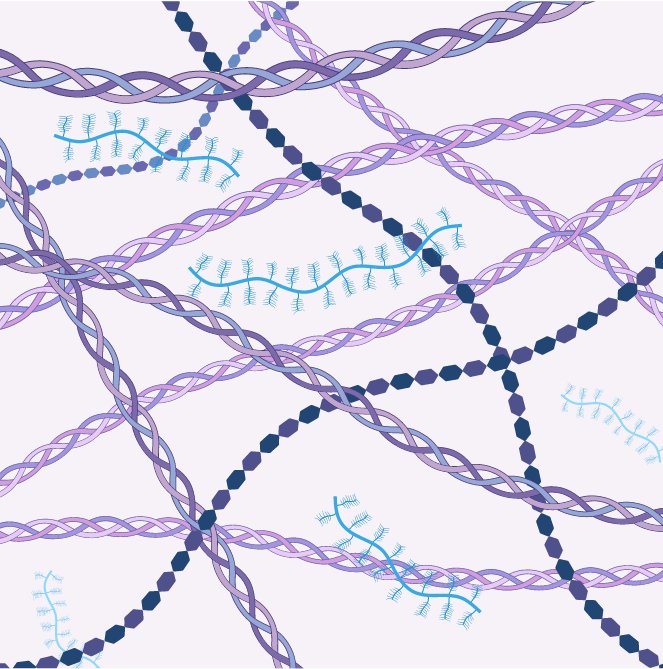 Shear stress ?
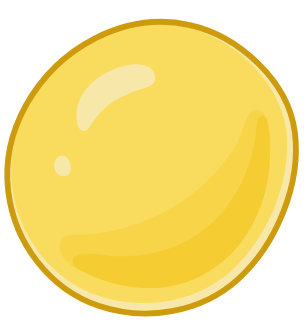 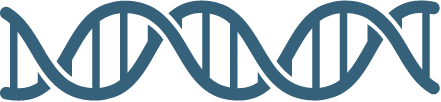 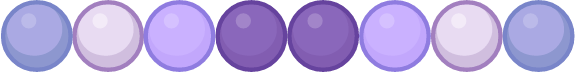 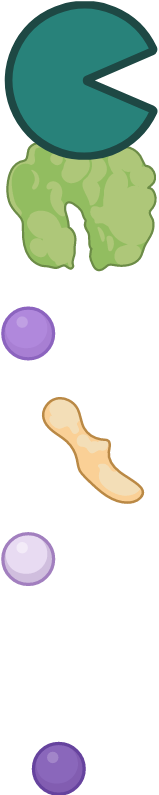 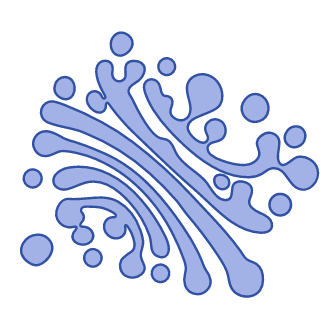 Ac
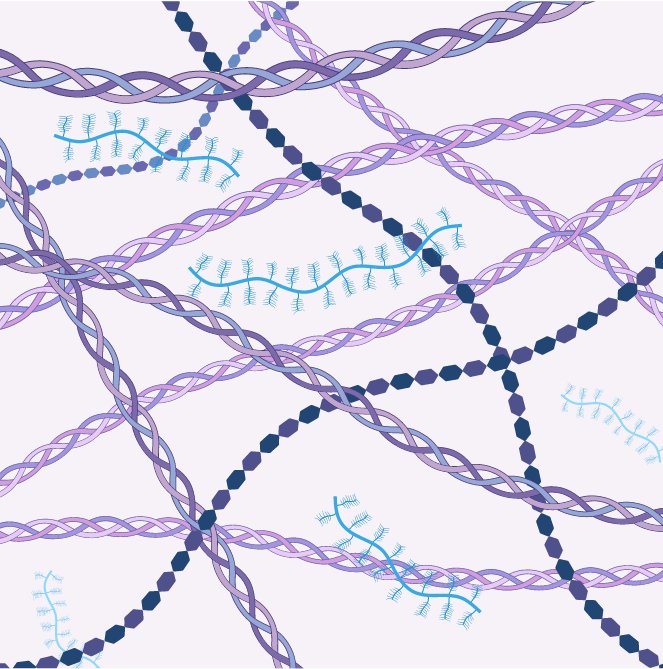 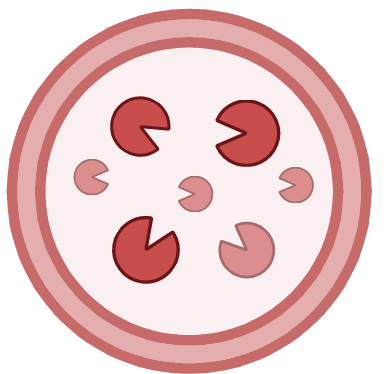 P
joint
meetings
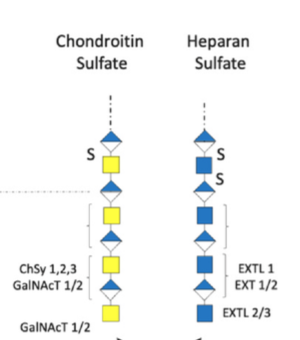 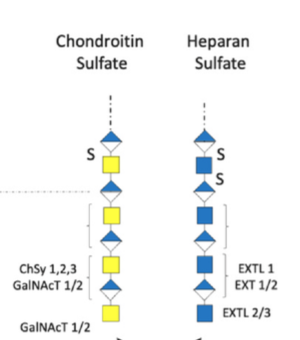 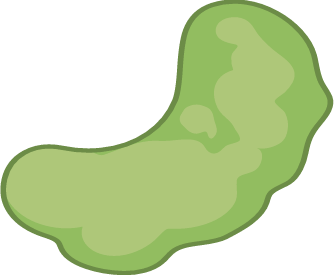 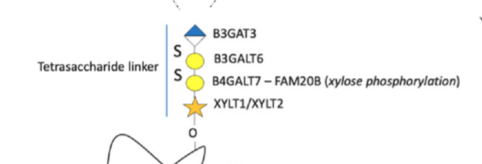 Biosensors
Biomarkers
Clinical targets
Joint  meetings since 
2023
Genetic Cholestasis
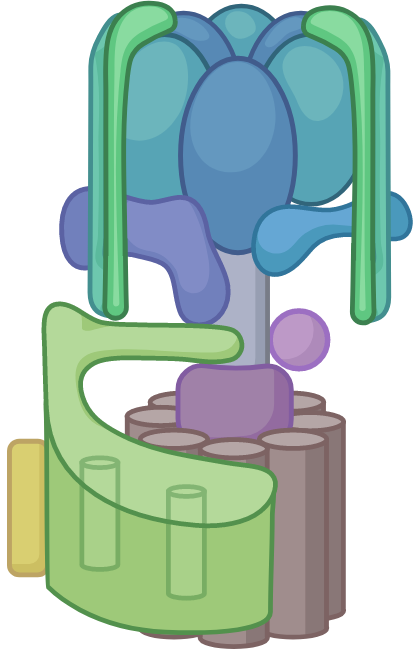 Liver4life machine explant
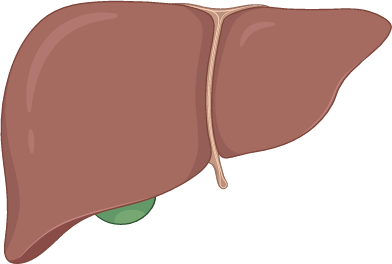 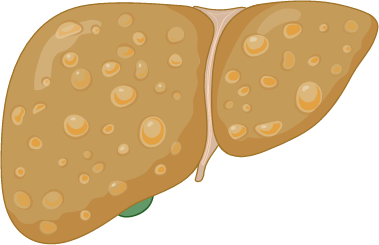 T. Falguières
fundings
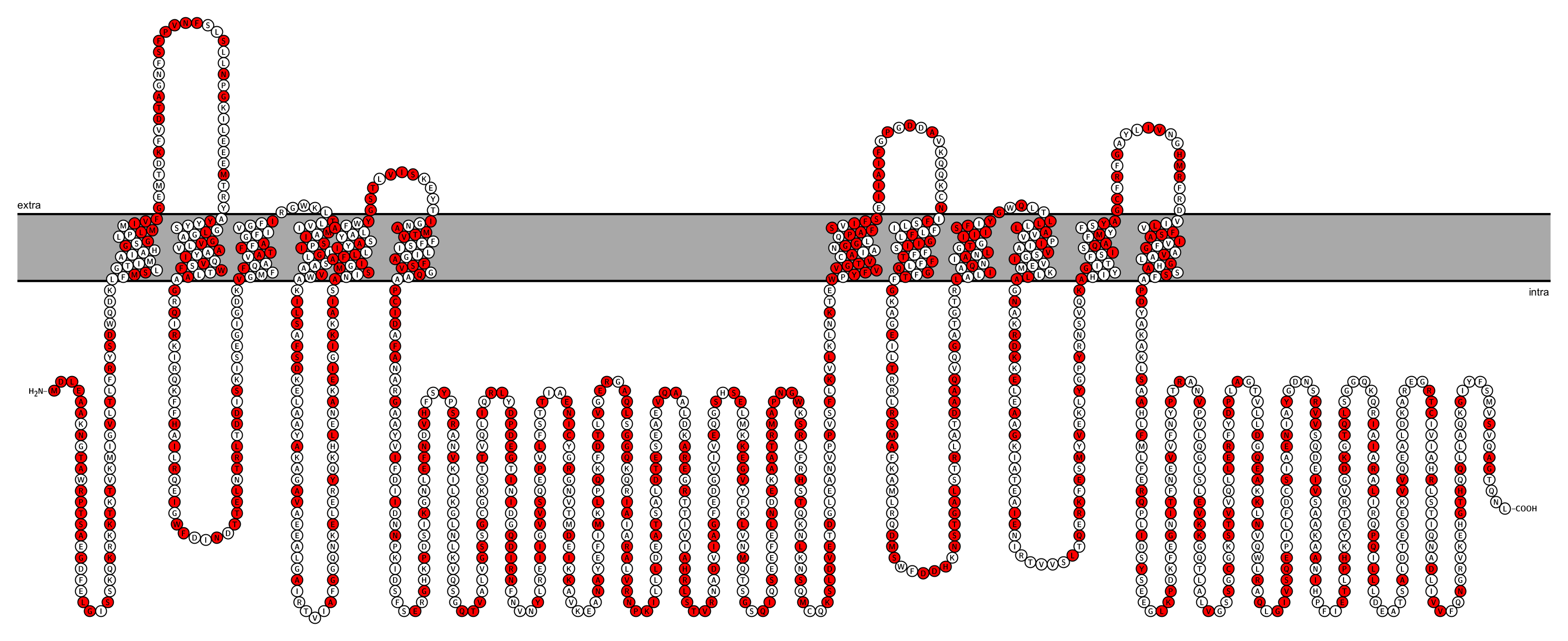 Team 2
E Vibert, N Golse
4 fundings pending
ANR, ARC, Ligue, INSERM
Glycosylation for diagnosis ?
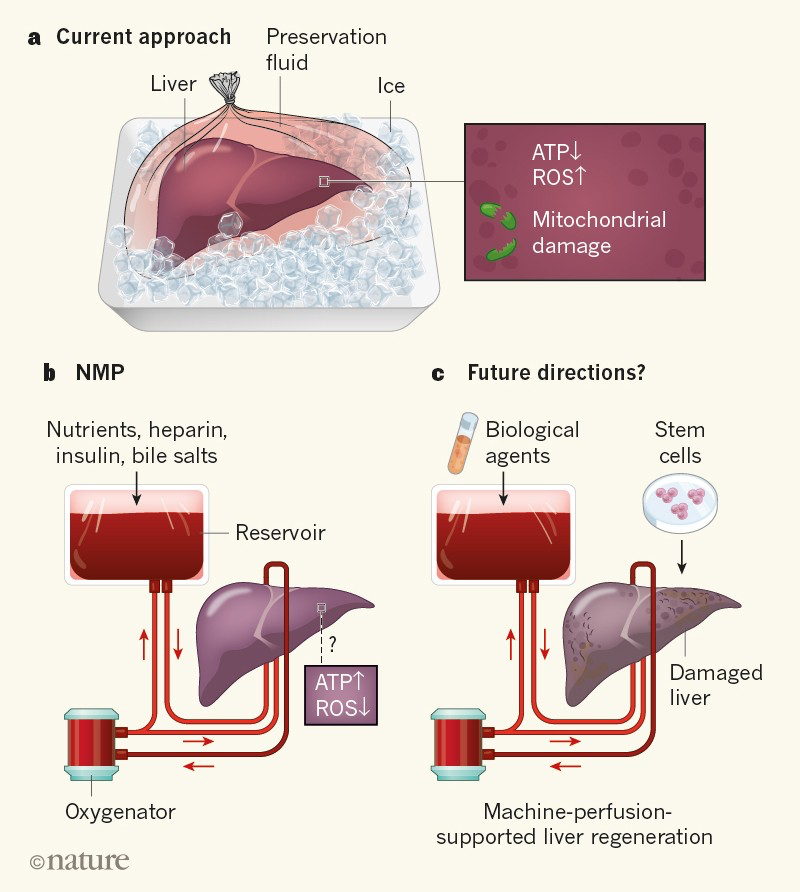 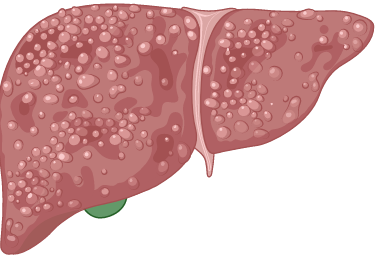 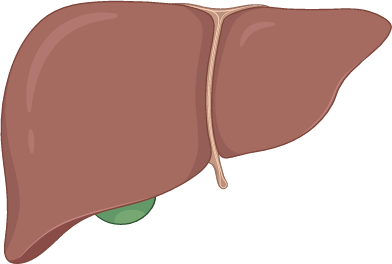 Biopsies
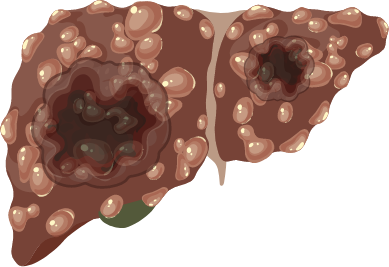 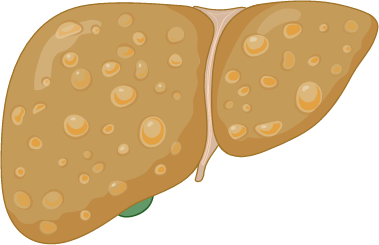 Purinergic and bile acid signaling
Platforms H. Moissan - Orsay
MIPSIT
. Light-sheet microscopy
. STED 3D facility microscopy
. Proteomic
T. Tordjmann
Team 3
N Monniaux
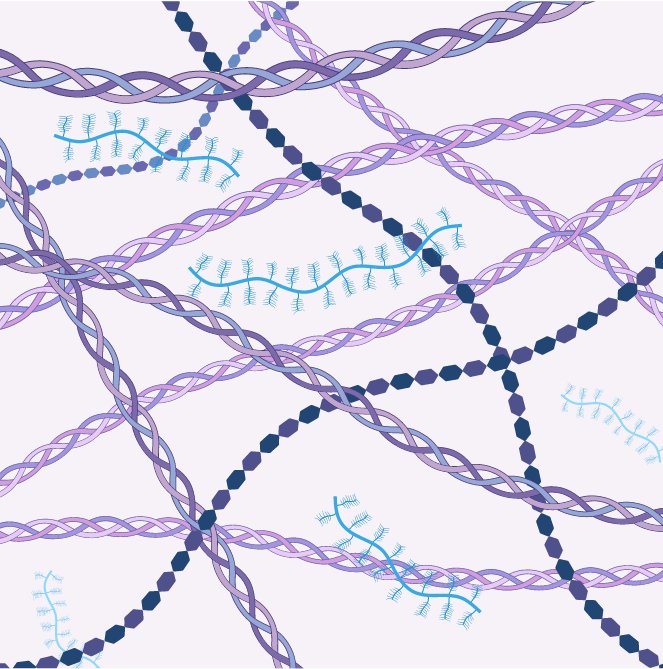 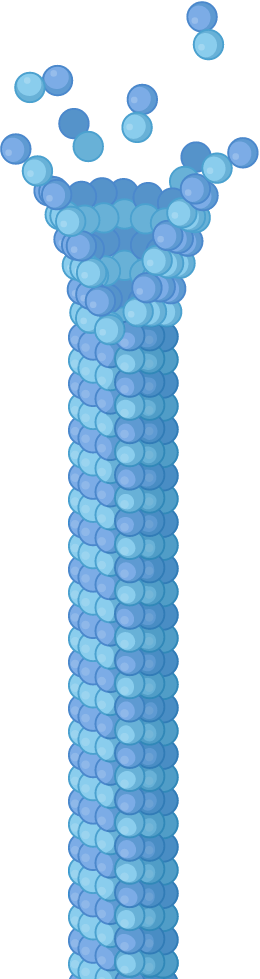 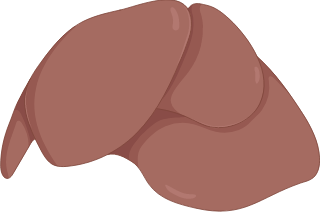 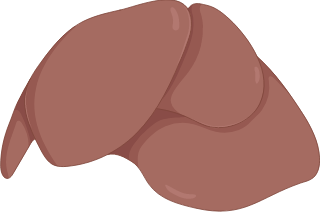 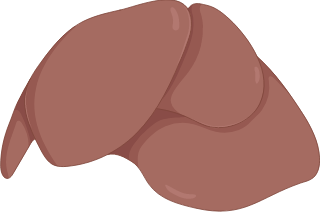 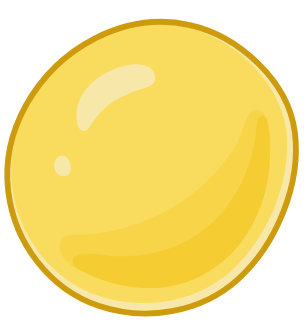 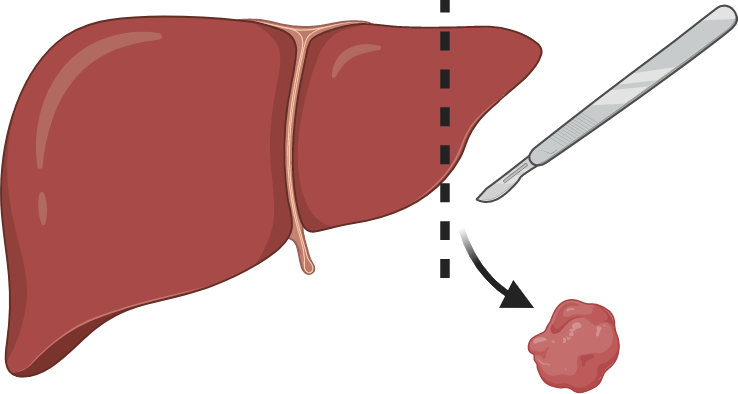 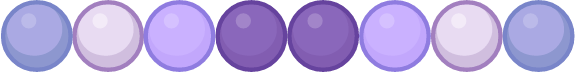 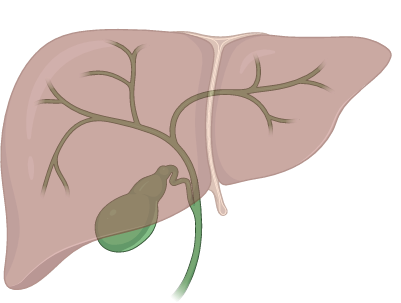 Hôpital Bicêtre - CRB
Biological ressources
Mechanical stresses
11
[Speaker Notes: And we think that our expertise could be also beneficial for all the teams of the future unit and reversely.
I thank you for your attention and will be happy to answer your questions]
2018-2019

Pr Bruno Baudin, PU-PH				HDRPr Philippe Billiald, PU-PH			HDR
Dr Séverine Lorin, MCU
Dr Najet Medjoubi-Charef, MCU

Claude Mariette AJT UPS

Rita Maalouf PhD, 2015-18 (Museum P Billiald)


*Pr Anne-Marie Roque-Afonso, PU-PH	HDR
Pr Jean-François Morère, PU-PH		HDR
Dr Nelly Bosselut, PH
Dr Patrick Pham, PH
Dr Raphael Saffroy, PH
*Dr Christelle Vauloup-Fellous, MCU-PH
Dr Laure Izquierdo, AHU

*Lina Mouna, PostDoc 2017-19 (AM Roque-Afonso)
2018-2023

*Pr Christian Poüs, PU-PH     			HDR
*Dr Arnaud Bruneel, MCU-PH			ongoing
*Dr. Antoine Pilon, MCU-PH
*Dr Anita Baillet, MCU
*Dr Béatrice Benoit, MCU			ongoing
*Dr Daniel Perdiz, MCU         			HDR2020
Dr Elise Jacquin, MCU, 2020-2023

*Isabelle Cantaloube, AI UPS
*Ameetha Ratier, TCH UPS
*Hadidja Mdahoma AJT UPS, 2022
*Laïla Djambae AJT UPS, 2022

Joelle Salameh, PhD, 2017-21 (C Poüs / A Baillet)
Pierre Jouchet, PhD, 2017-20 (ISMO S Levêque-Fort / C Poüs)
Walid Haouari, PhD 2018-21 (C Poüs / A Bruneel)
*Samra Ouaras-Lounis, PhD, 2019 (C Poüs / A Bruneel)
*Yann Tenier, PhD, 2023 (CEA F Fenaille / A Bruneel)
Maya Talantikite, PostDoc 2017-18 (B Benoit / C Poüs / A Pilon)
Dalal Douaihy, PostDoc 2018-19 (B Benoit / C Poüs / A Pilon)

Pr Antoinette Lemoine, PU-PH   		HDR
Dr Jocelyne Hamelin, MCU-PH  			HDR
Marc-Antoine Allard, PhD 2013-2019 (A Lemoine)
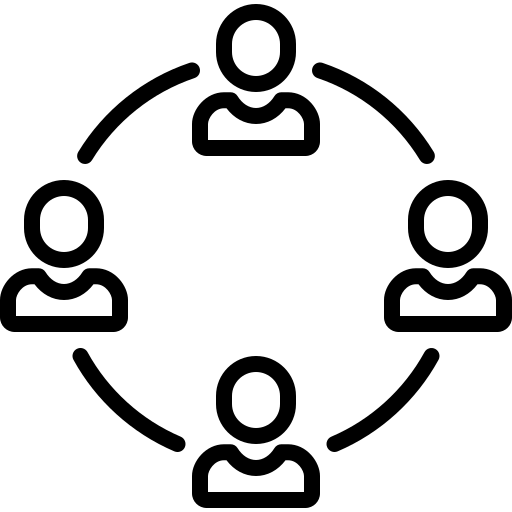 Sara Merabet, AJT UPS 2019-22
*Members who joined team 1 in 2020
*Members joining T Tordjmann Team 4 in 2026
PhD
PostDocs
2018-2023
Cytoskeleton
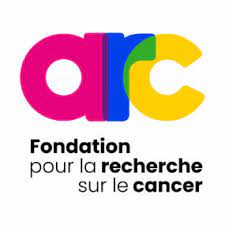 5 Teach Res AB BB DP AP CP
2 Eng/tech IC AR
2 ADJ : HM LD
2 PhD JS PJ ISMO
2 Postdoc MT DD
50 k€ Fondation ARC 2020-22
50 k€ ANR 2017- 2021
30 k€ Cancéropôle IdF 2021-22
10 k€ Living machines @ work 2023
10 k€ Labex Lermit 2020-21
Pr L. Bertrand, UCL, Belgium
Dr A. Burgo, Inserm U1204, Univ. d’Evry
Pr A. Esclatine, I2BC, CNRS, Gif/Yvette
Dr A. Gassama, INSERM 1193, Villejuif
Dr B. Gigant, I2BC, CEA, Gif/Yvette
Pr J. Gleeson UCSD, La Jolla, CA, USA
Dr S. Levêque-Fort, ISMO, Paris-Saclay
Dr V. Stoppin-Mellet, GIN, Grenoble
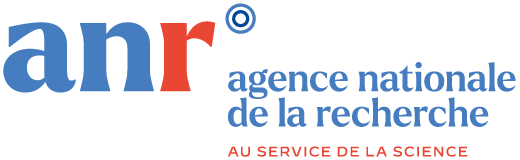 Funding 150 k€
Collaborations
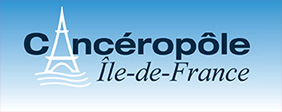 Members
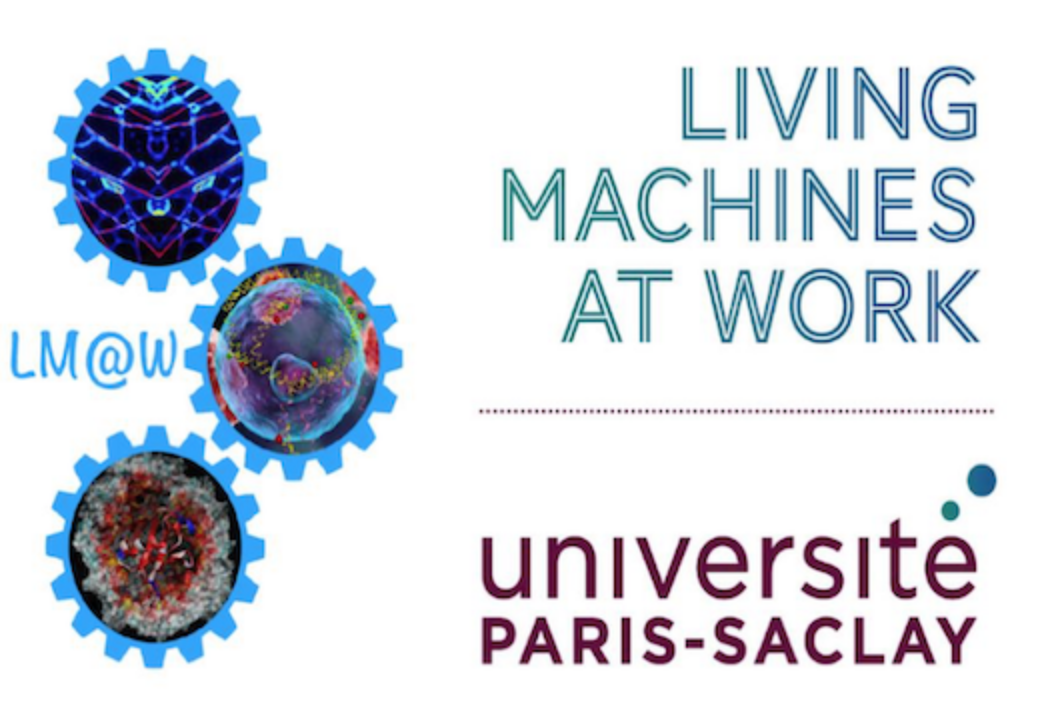 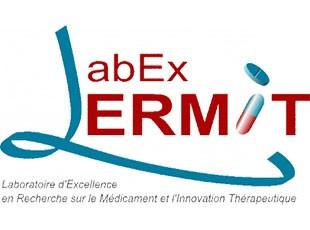 Organelle
3 Teach Res EJ DP CP
2 Eng/tech IC AR
2 ADJ : HM LD
Pr A. Esclatine, I2BC, CNRS, Gif/Yvette
Pr O. Florey, Babraham Institute, Cambridge, UK
Dr J. Giustiniani, Inserm U1195, Le Kremlin-Bicêtre
Dr L. Oziol, UMR8079, AgroParisTech, Palaiseau
Dr L. Apetoh, Université Bourgogne, Dijon
Dr F. Ghiringhelli, Université Bourgogne, Dijon
22,5 k€ La Ligue contre 
le Cancer 2020-22
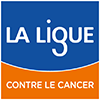 Funding 57k€
Members
Collaborations
34,5 k€ Fondation de l’Avenir 2022
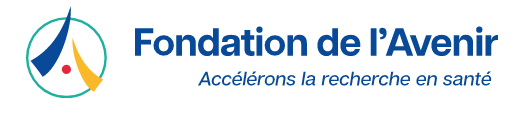 CDG
Dr A. Kauskot, INSERM, Saclay, K. Bicêtre
Pr P. de Lonlay, Inst Imagine, Necker, Paris
Pr G. Matthijs, KU Leuven, Belgium
Pr M. Taverna, IGPS, Univ Saclay, Orsay
Pr D. Borgel, Necker, Paris
Pr V. Cormier-Daire, Institut Necker, Paris
Dr F. Fenaille, CEA, Saclay, Gif/Yvette
Dr F. Foulquier, CNRS, Univ Lille
Pr H. Freeze, La Jolla, CA, USA
26 k€ ANR 2019-21
2 Teach Res ABr, CP
2 PhD WH, SL APHP
1 Intern: AR APHP
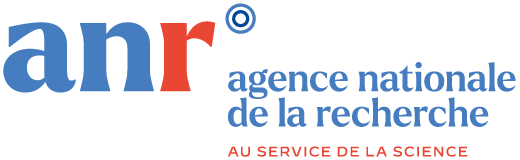 Funding 115 k€
Members
Collaborations
20 k€ H2020
ERA-Net 2019-21
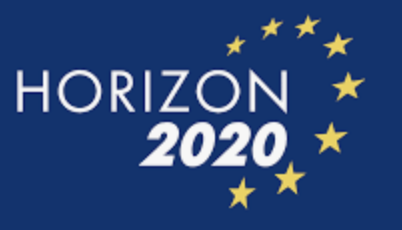 Oncogenetic
100 k€ INCa + 10 k€ GHU Saclay
40 k€ ICM Montpelier
….
2 Teach Res PH AL, JH
1 PhD
Members
Funding 150 k€
Collaborations
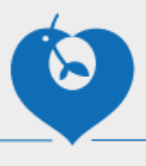 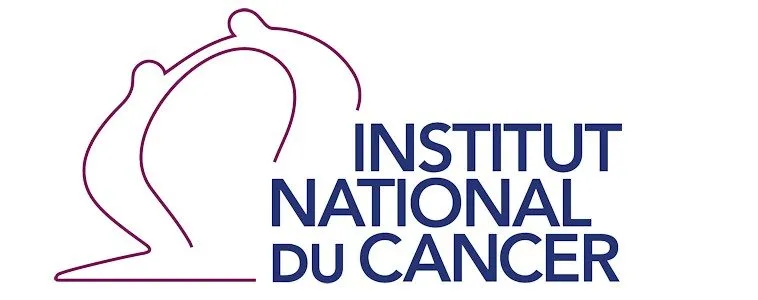 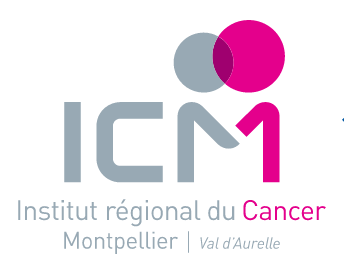 Project
Cytoskeleton
Dr A. Bertin, Institut Curie, Paris
Pr R. Brandt University Osnarbrück, Germany
Dr C. Campillo, LAMBE, Univ. d’Evry
Dr F. Eghiaian, Abberior Instruments GmbH, Paris
Pr N. Galjart, Erasmus MC, Rotterdam, The Netherlands
Pr P Gual, C3M, INSERM U1065, Nice
Dr C. Janke, Institut Curie, Orsay
Dr Clara Nahmias, Inserm U981, IGR, Villejuif
50 k€ Emergence 2025

ANR, ARC & Ligue
Equipment INSERM S
applied with TT
Internal collaborations within the unit
Pr JC Duclos-Vallée (Team 1)
Dr N. Golse (Team 2) 
In Team 4 
Drs T. Tordjmann & G. Merlen
Pr P. Dupuis-William
5 Teach Res : AB, BB, DP, AP, CP
+1 to be recruited in 2025 
2 Eng/Tech : IC AR
2 ADJ : HM LD
1 PhD to be recruited in 2024
1 M2 2024
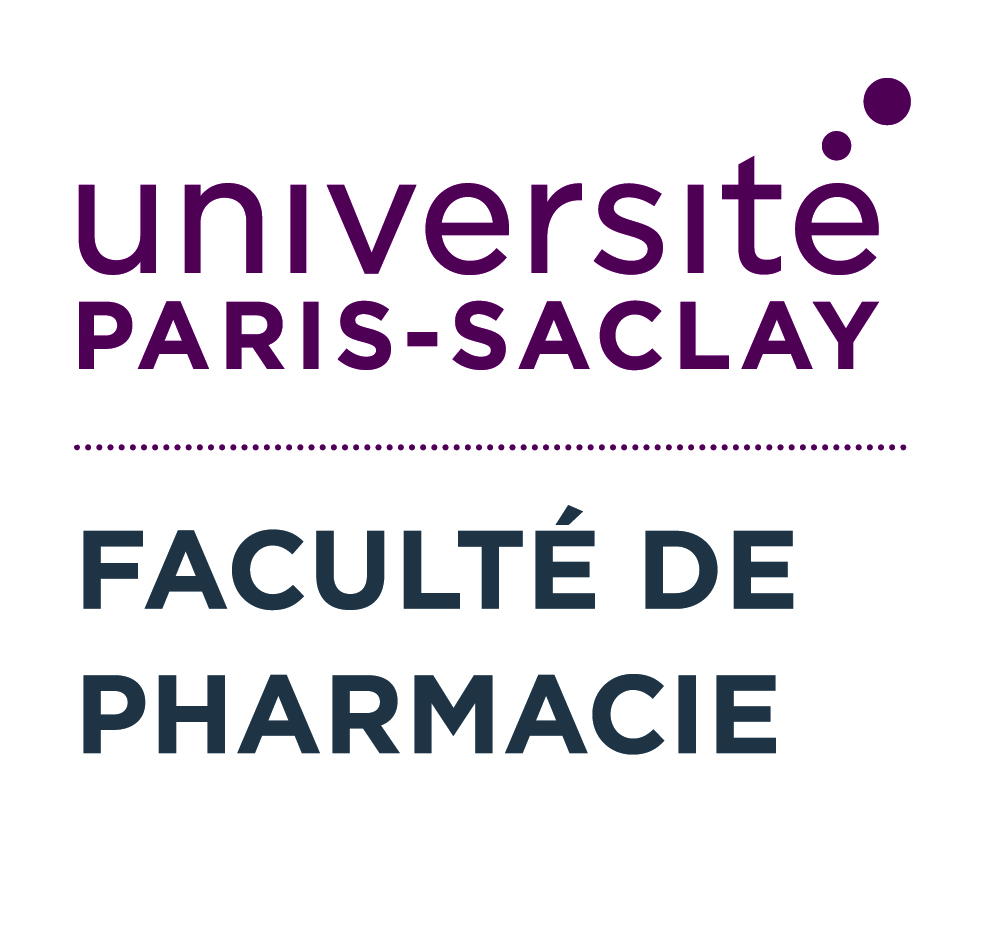 Members
Funding 50 k€
Collaborations
CDG
2 Teach Res PH : ABr, CP
2 Eng/Tech : IC AR
2 ADJ : HM LD
1 PhD SL APHP, 1PhD YT CEA
Dr F. Fenaille, CEA, Saclay, Gif/Yvette
Dr F. Foulquier, CNRS, Univ Lille
Pr D. Lefeber Radboud Univ, Nijmegen, The Netherlands
Pr P. de Lonlay, Inst Imagine, Necker, Paris
Pr G. Matthijs, KU Leuven, Belgium
50 K€ ANR-DFG Europe accepted
(600 K€ total)
Within Team 4 of the unit
Drs T Tordjmann & G Merlen
Members
Collaborations
Funding 50 k€
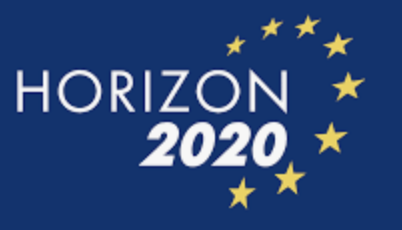 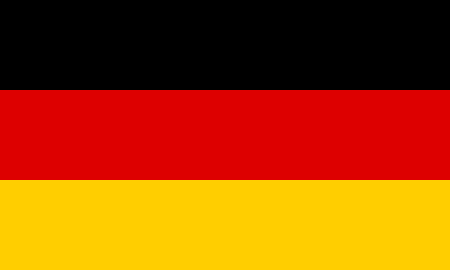 Attractiveness
C Poüs and B Benoit:  INSERM CSS1 committee members
C Poüs : ex-director of the doctoral school ‘Therapeutic Innovation from basic science to applications’ 
A Lemoine: Head of the oncogenetic platform at Paul Brousse
A Bruneel: Director of the national lab. reference for CDGs diagnosis at Bichat hospital
D Perdiz: Expert at the French National Health Safety Agency (ANSES)
Inherited Paraplegia, spastin mutants 
MT acetylation / bundling & slow axonal transport, Resistance Na+ & cold
Microtubule acetylation liver
Induced by alcohol steatosis … (not by LD only)
Affect MT molecular transport
Dis. Models Mech. 2018
Viral stress EBV, innate immunity escape,
mitochondria aggregation & mitophagy
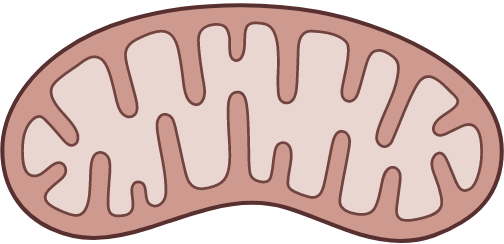 Acetylation
PLoS Pathog. 2022
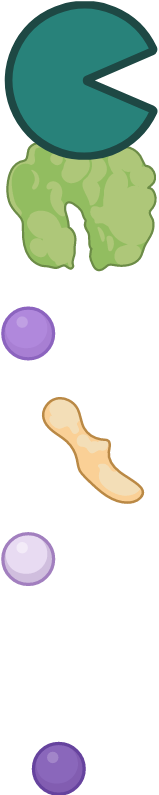 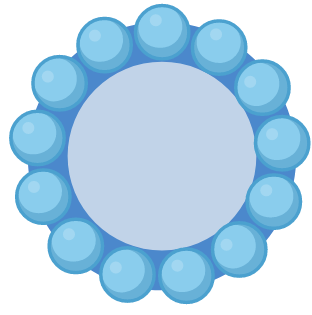 Ac
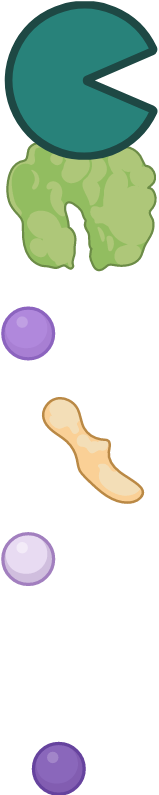 Metabolic stress 
Glucose uptake
in diabetic heart
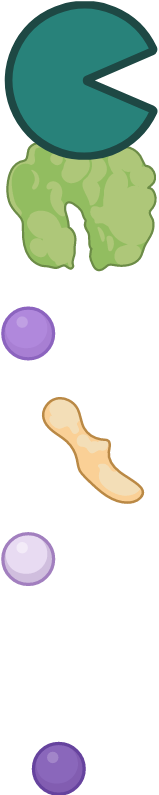 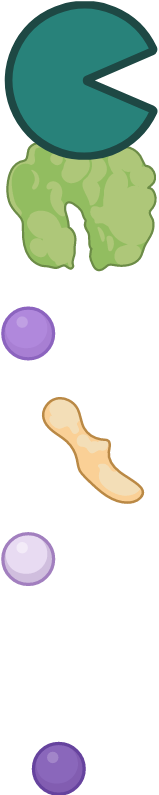 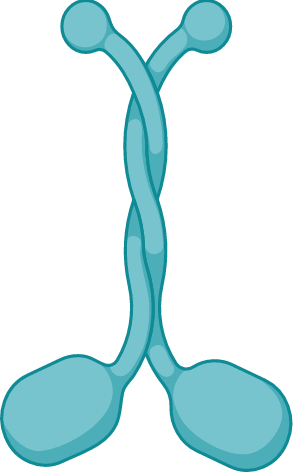 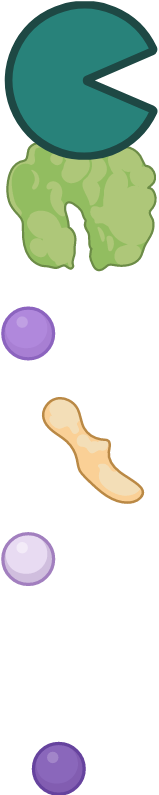 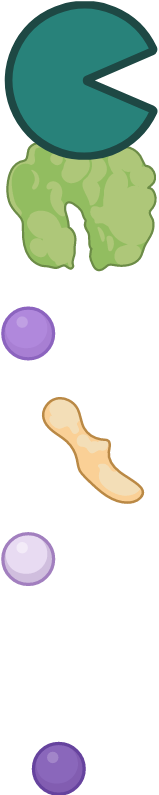 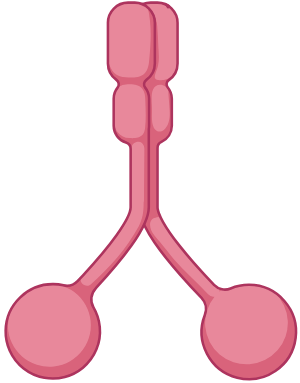 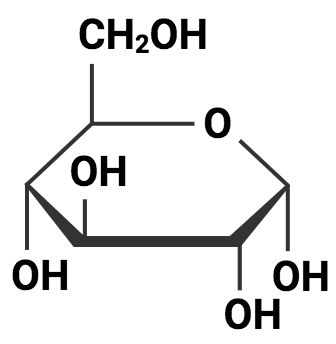 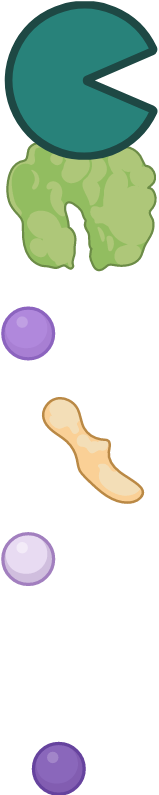 Intraluminal acetylation
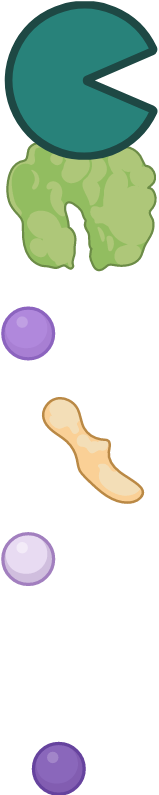 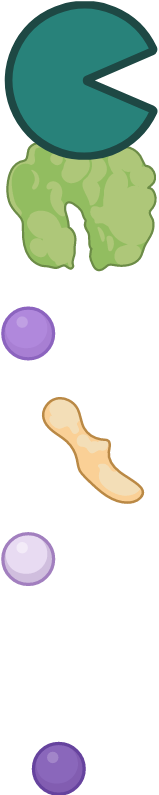 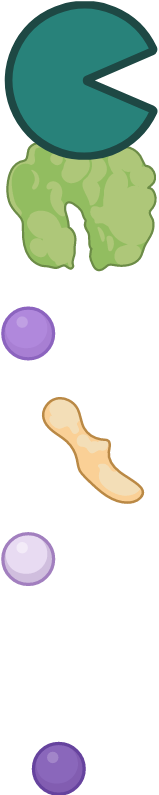 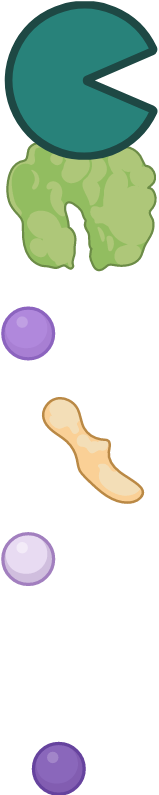 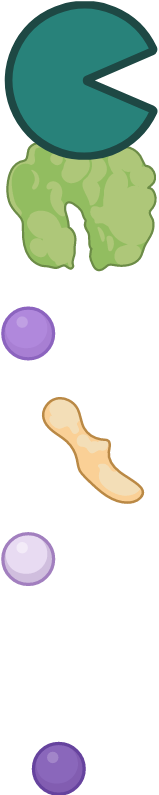 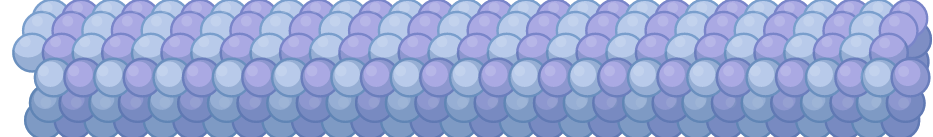 microtubule
Spastin
isoform
paraplegia
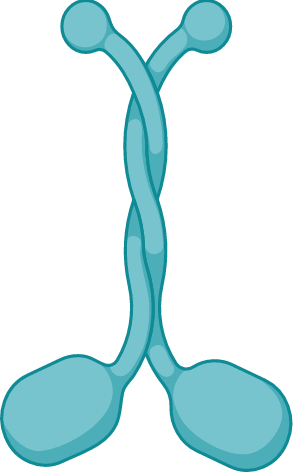 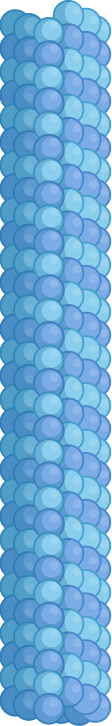 Am J Phys Heart Circ Phys. 2022
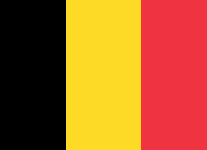 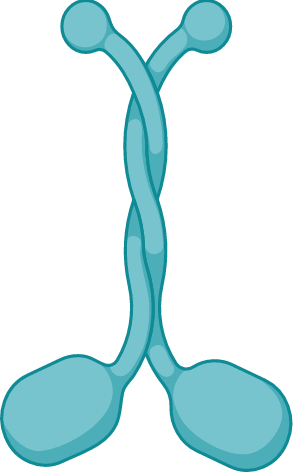 ATAT1
mechanical damage
(lattice opening)
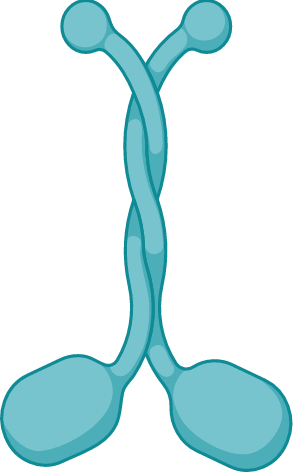 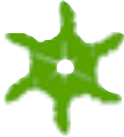 entry
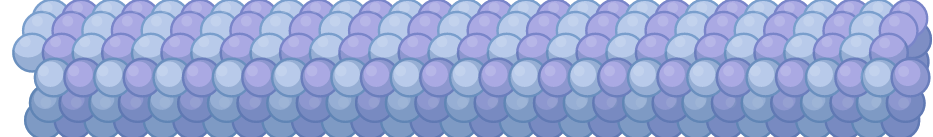 Resistance to microtubule breakage
time
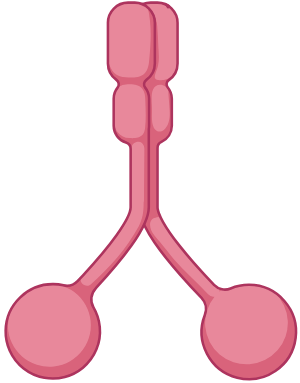 motors
Hyperacetylation alterates 
microtubule-mediated transport  
➙ disease hallmarks
Dis. Models Mech. 2018
PLoS Pathog. 2022
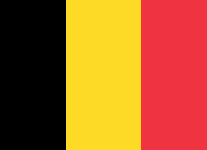 Am J Phys Heart Circ Phys. 2022
Basic adaptation mechanisms involving the cytoskeleton
Cytoplasmic linker protein-170 (CLIP-170) : stress sensor ?
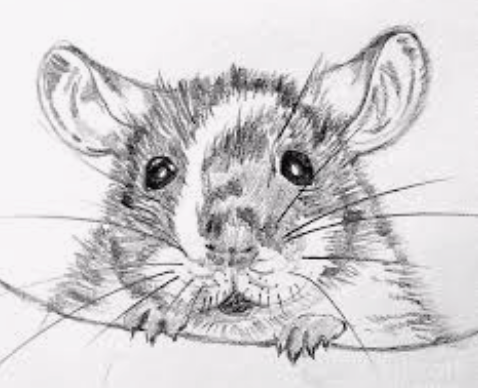 Control
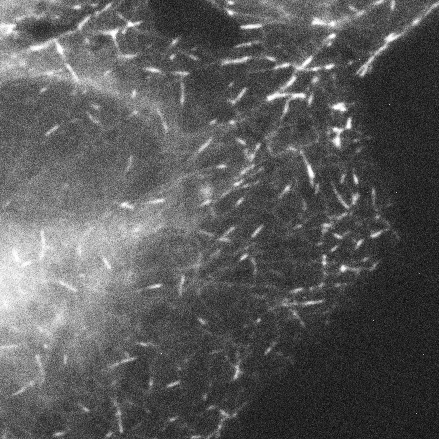 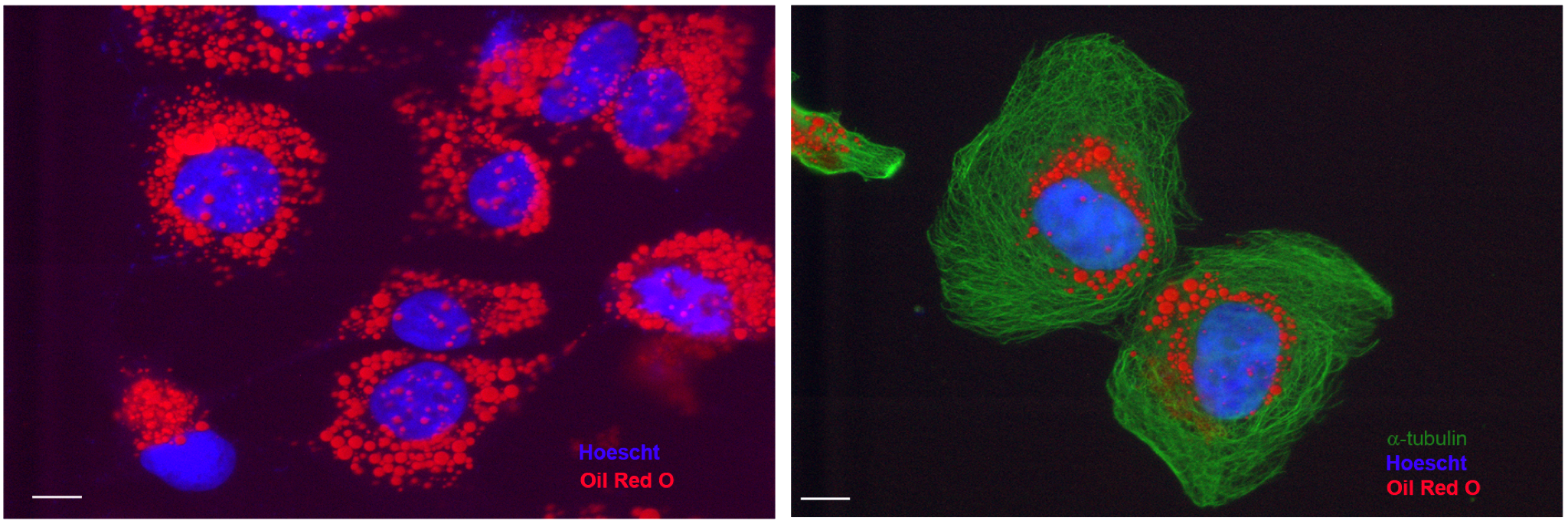 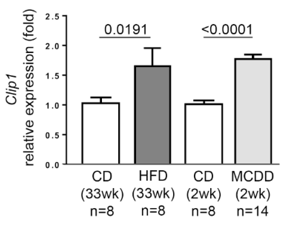 Acetylation of microtubules
Architectural damages of microtubules
Lipid overload
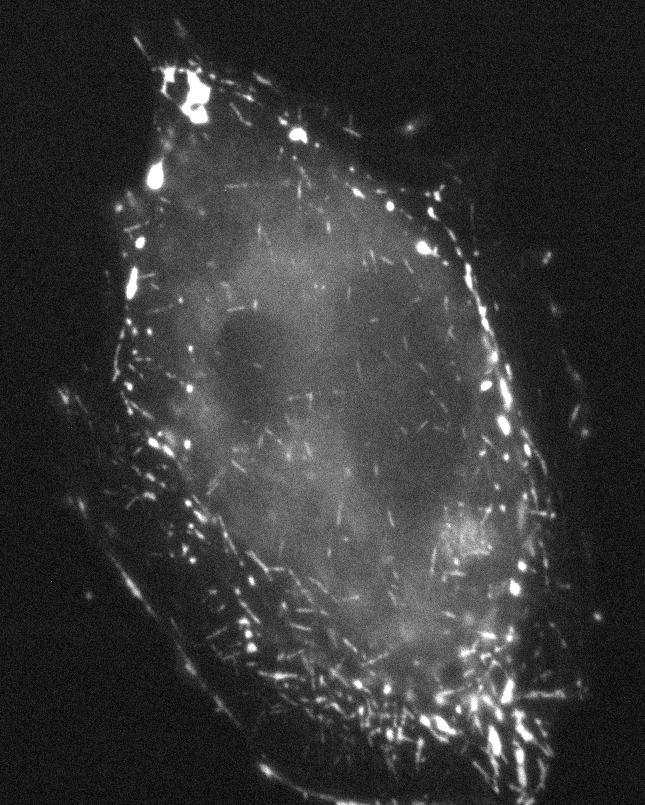 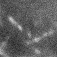 Expression of CLIP-170
± Relocalization of CLIP-170
MCDD
diet composed of high sucrose (40%) and fat (10%) 
without methionine and choline
Factors for hepatic mitochondrial β-oxidation and synthesis of very low-density lipoprotein.
Develop steatohepatitis, necroinflammation, and fibrosis similar to human NASH

HFD : high fat diet
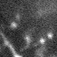 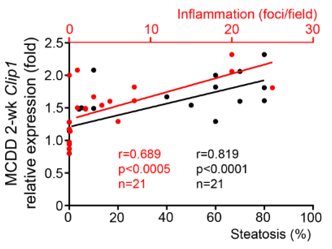 Lipid overload
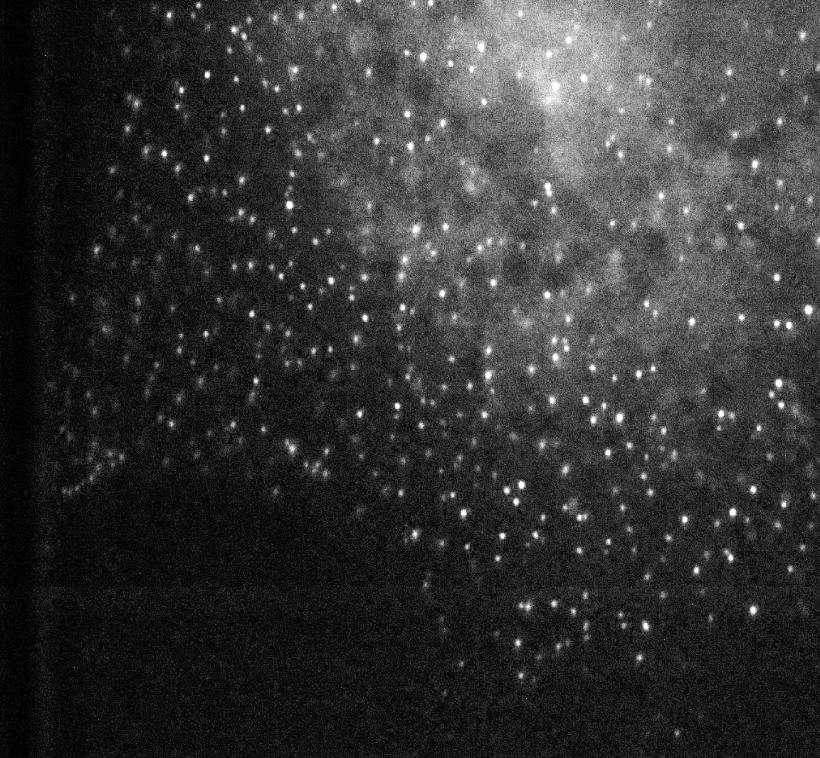 Consequences of stress on hepatocytes
Alteration of mitochondria dynamics
Control
Lipid overload
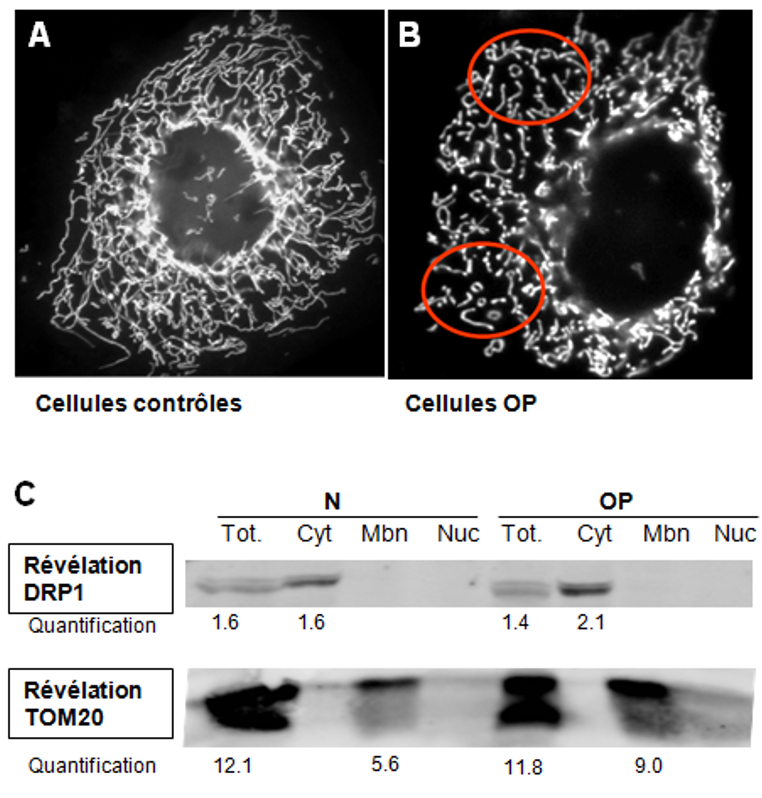 DRP-1-dependent fragmentation
Expression of DRP-1 in Kupffer cells
Necrosis
Respiration (mitochondria)
Mitophagy induced by CCCP
Programmed necroptosis signaling pathway ?
DRP-1 biomarker ?
HMGB-1 and its PTMs ? Marher ?
mitochondria dynamics in basal and stressful conditions
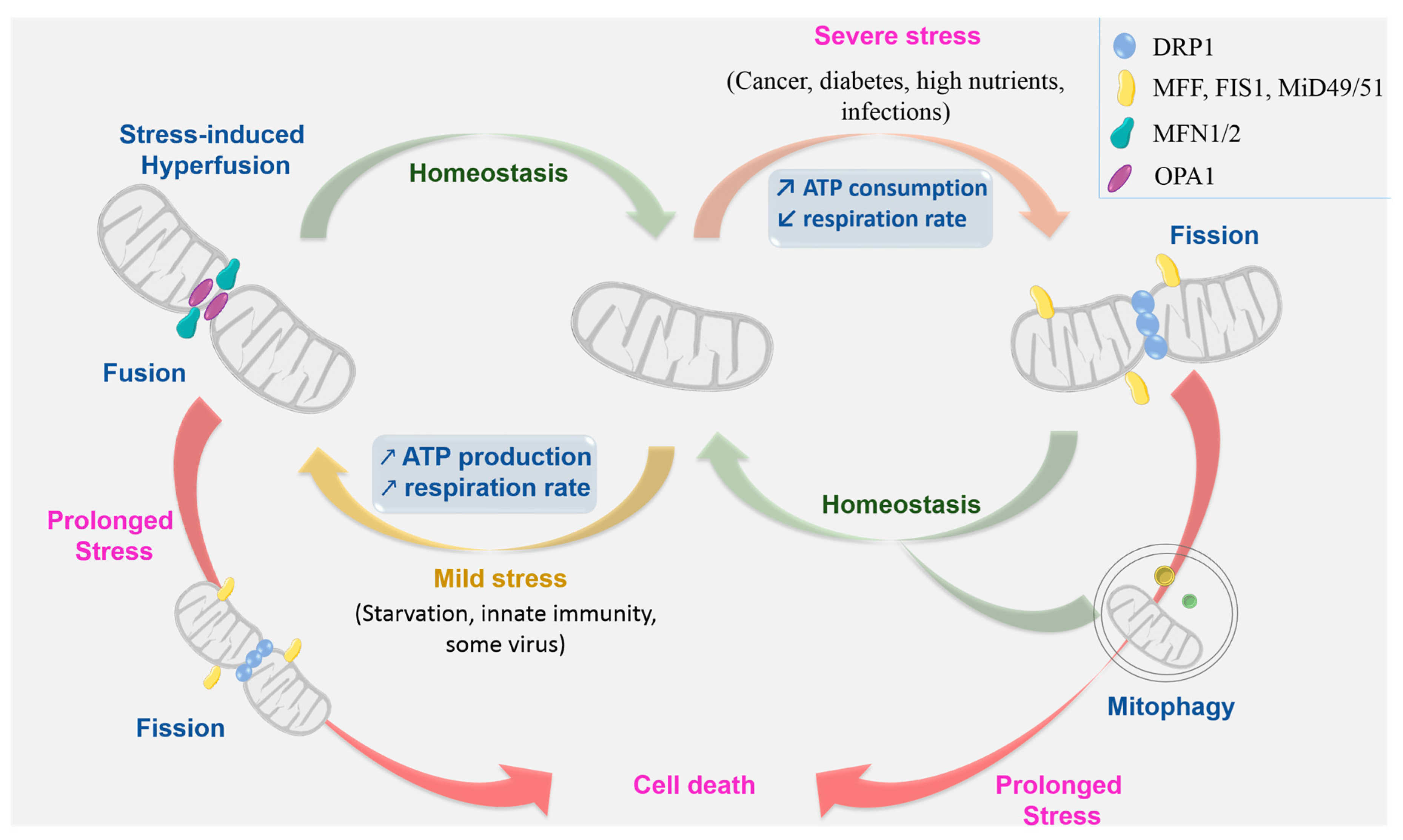 Zemirli et al, IJMS, 2018
Microtubule
Imaging
Septin
Single molecule 3D microscope
dSTORM-SIM ModLoc 8 nm
Growing microtubule- binding proteins functions
diseases
Sept9i1
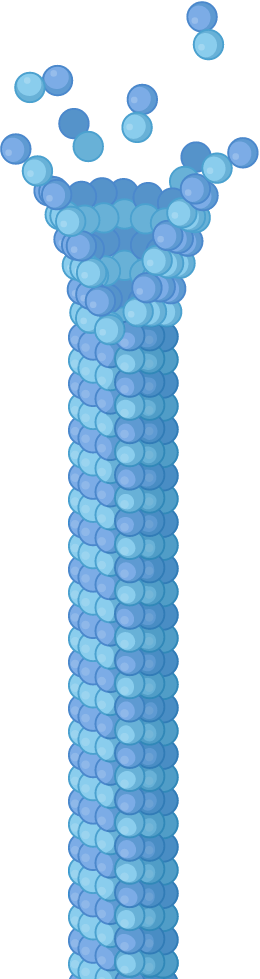 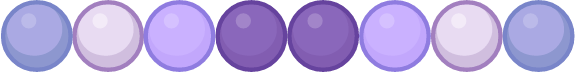 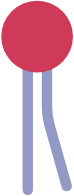 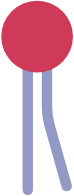 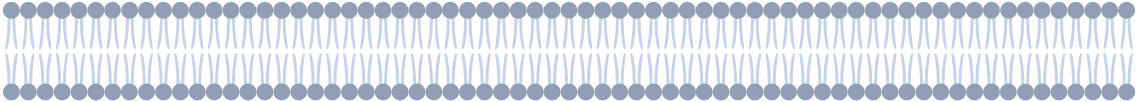 tubulin
PI4P
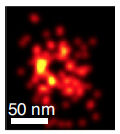 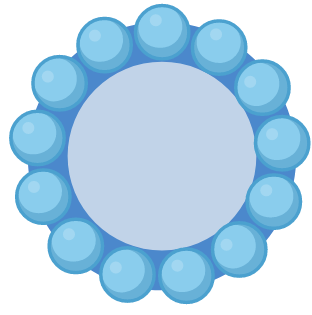 lumen
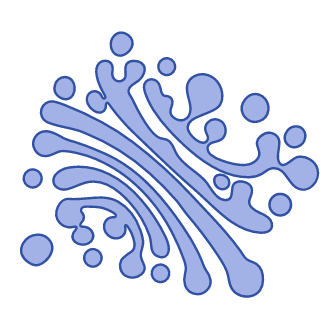 Golgi integrity
With Team 1
Philos Trans A Math Phys Eng Sci. 2022
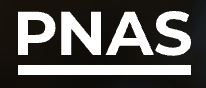 PNAS 2019
iScience, 2019
Review J Cell Biol 2019
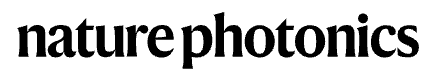 Nature photonics 2021
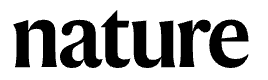 Nature, Ongoing
Septin assembly domain, Golgi
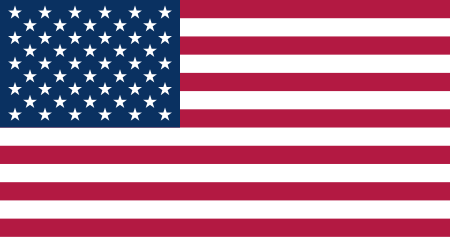 Tubulin capping copN / microtubule nucleation
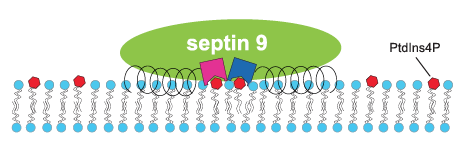 PNAS 2019
Spina bifida, CLIP-115 mutation
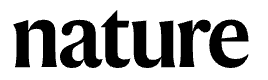 Nature, Ongoing
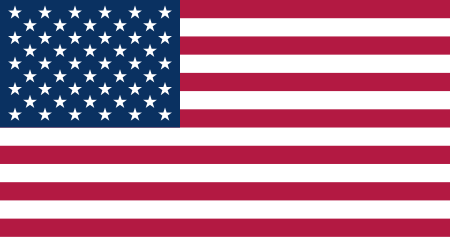 Mitochondria
Environmental stresses
HeLa
MTX methoxychlor : pesticide
Bisphenol A, BPA : plastic
4-nonylphenol NP : emulsifiant
Contaminant Seine
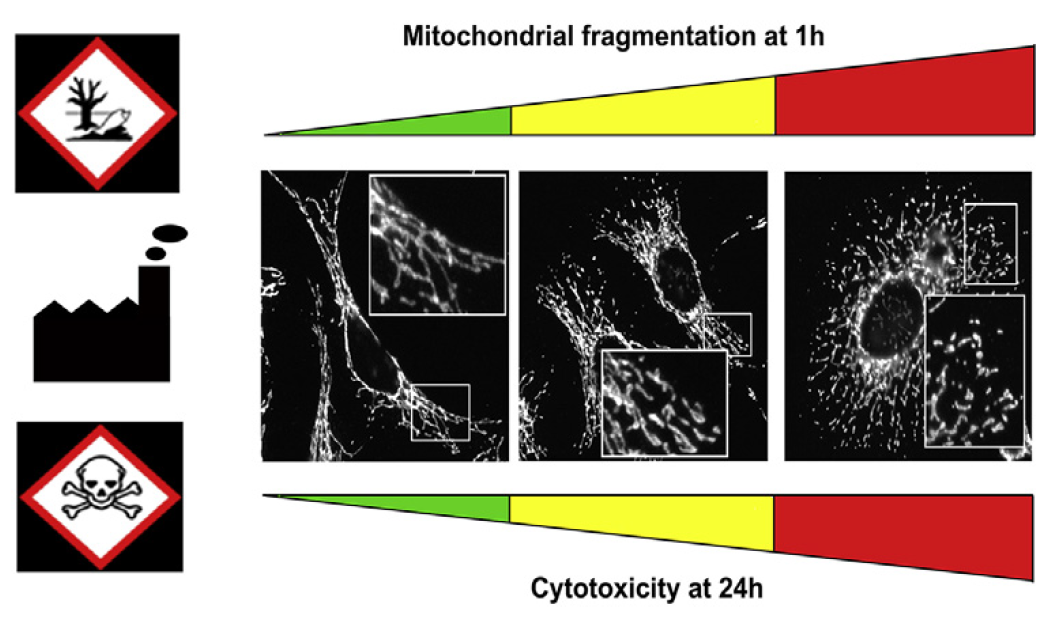 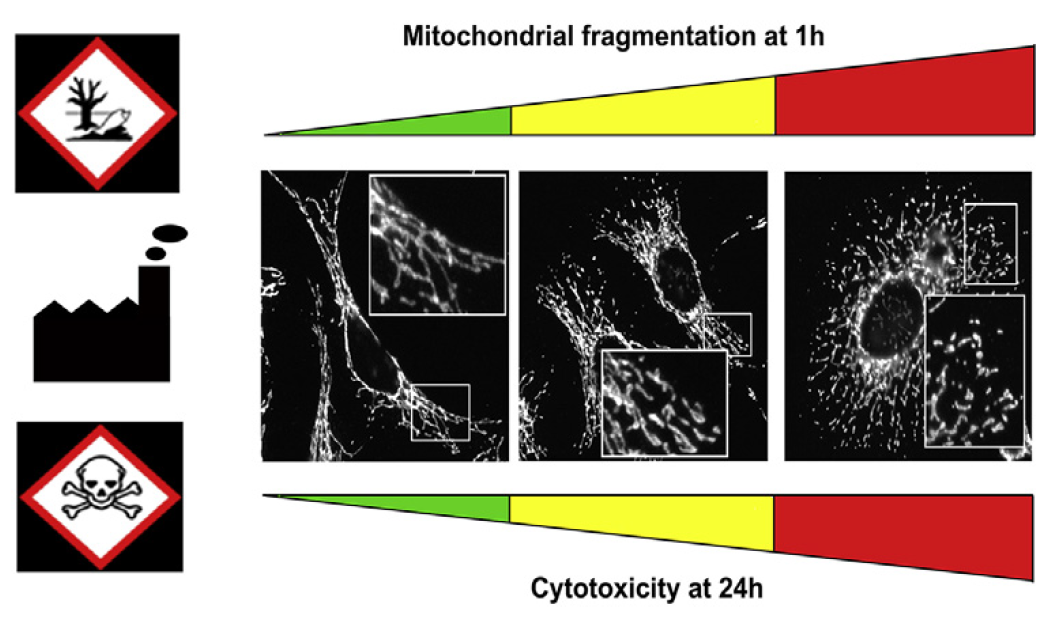 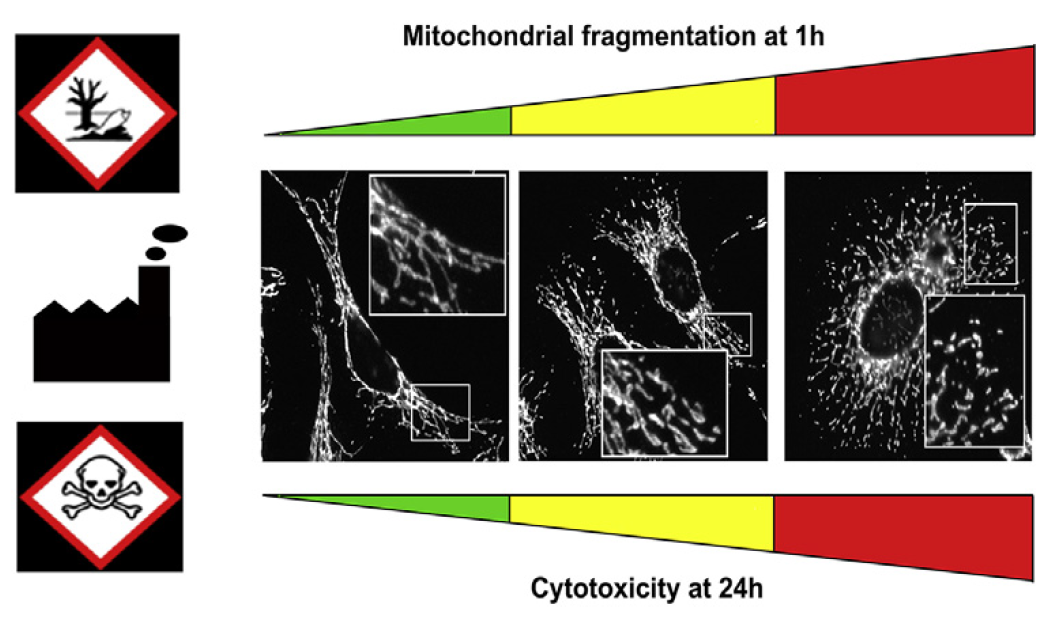 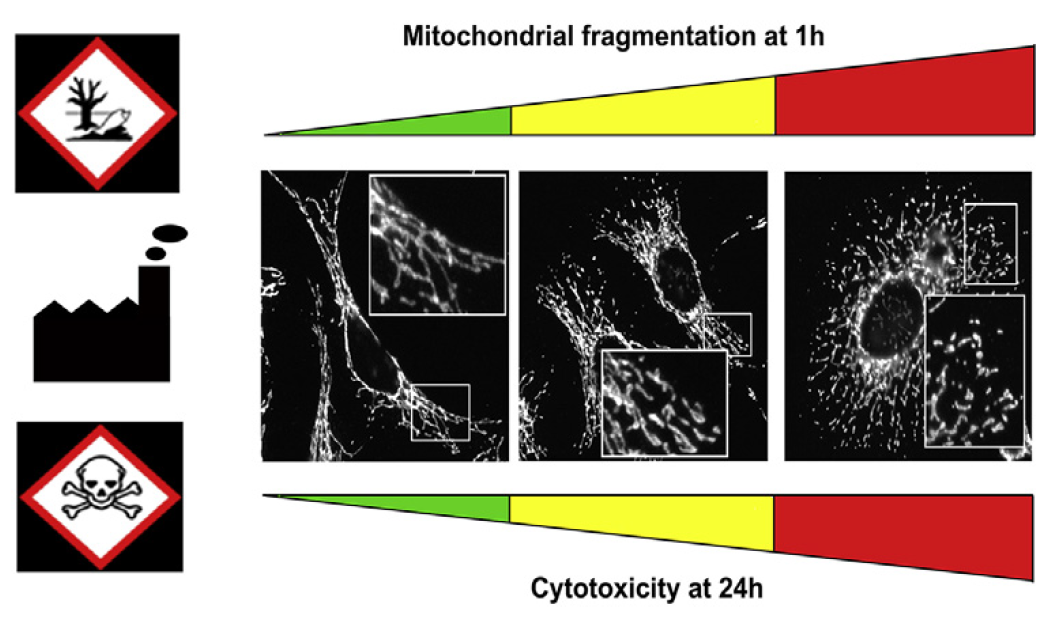 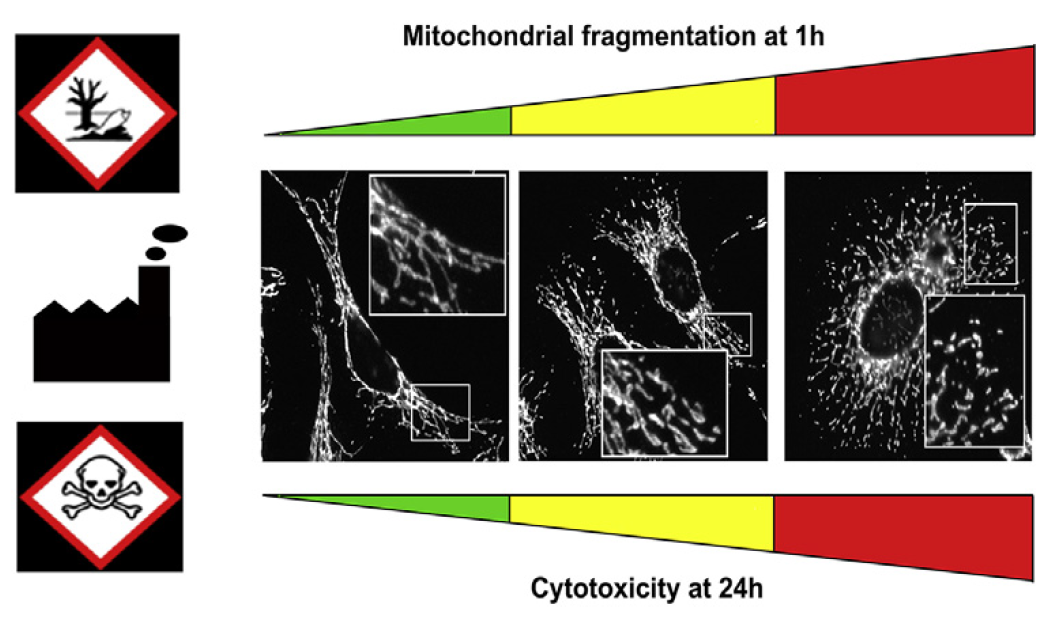 mitochondria
Ctrl
stress 1h
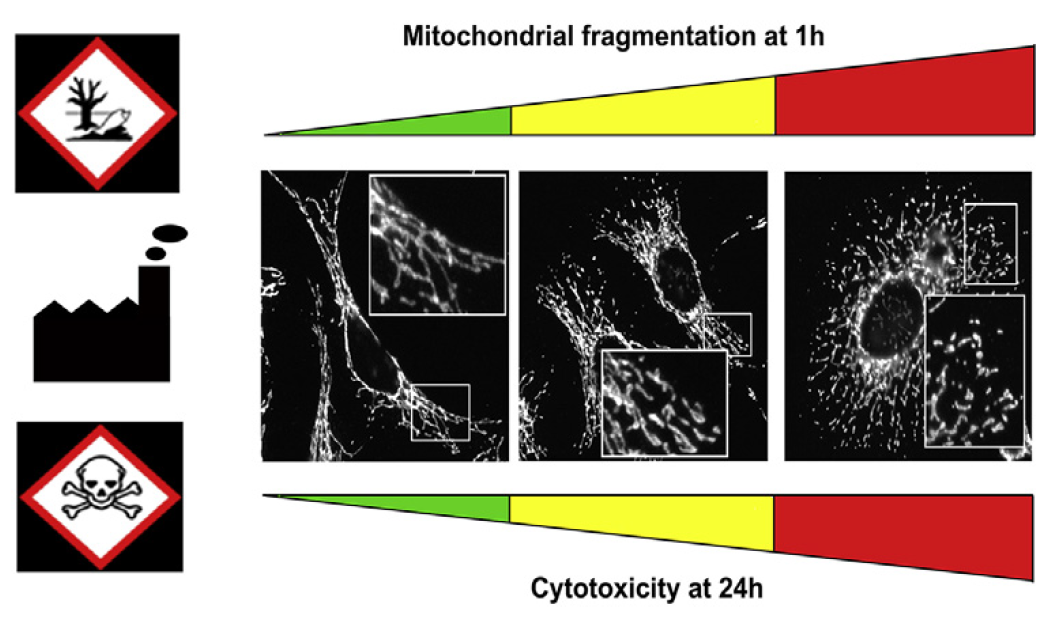 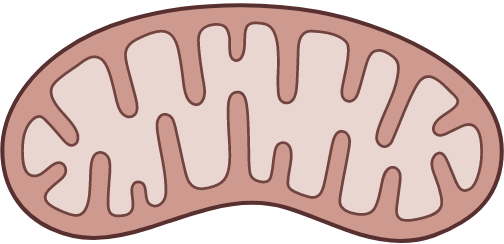 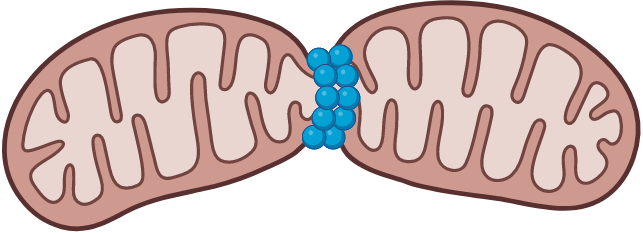 fragmentation
Viable cell 24h
Cytotoxic 24h
Mitochondrial fragmentation as early biomarker of cytotoxicity
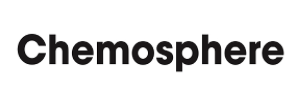 Chemosphere 2019
Autophagy
Infection
Bacterial stress (Salmonella) Endolysosomal single membrane,
Organelle damage mediated-autophagy
Drp1
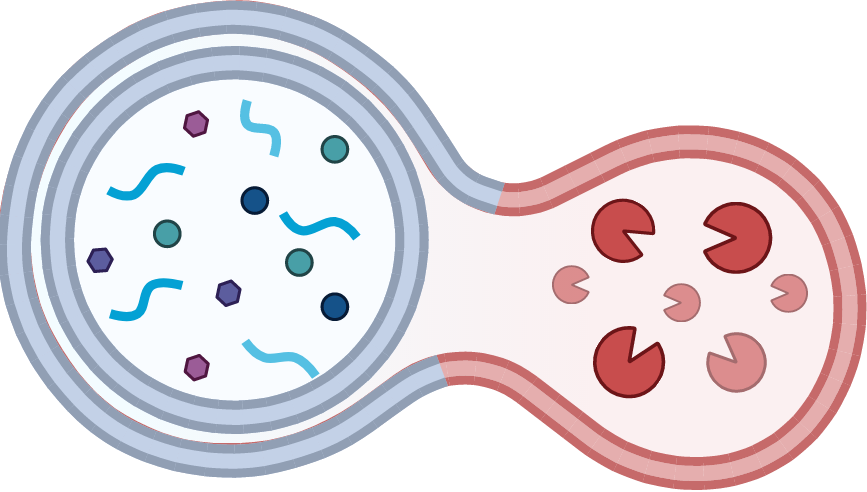 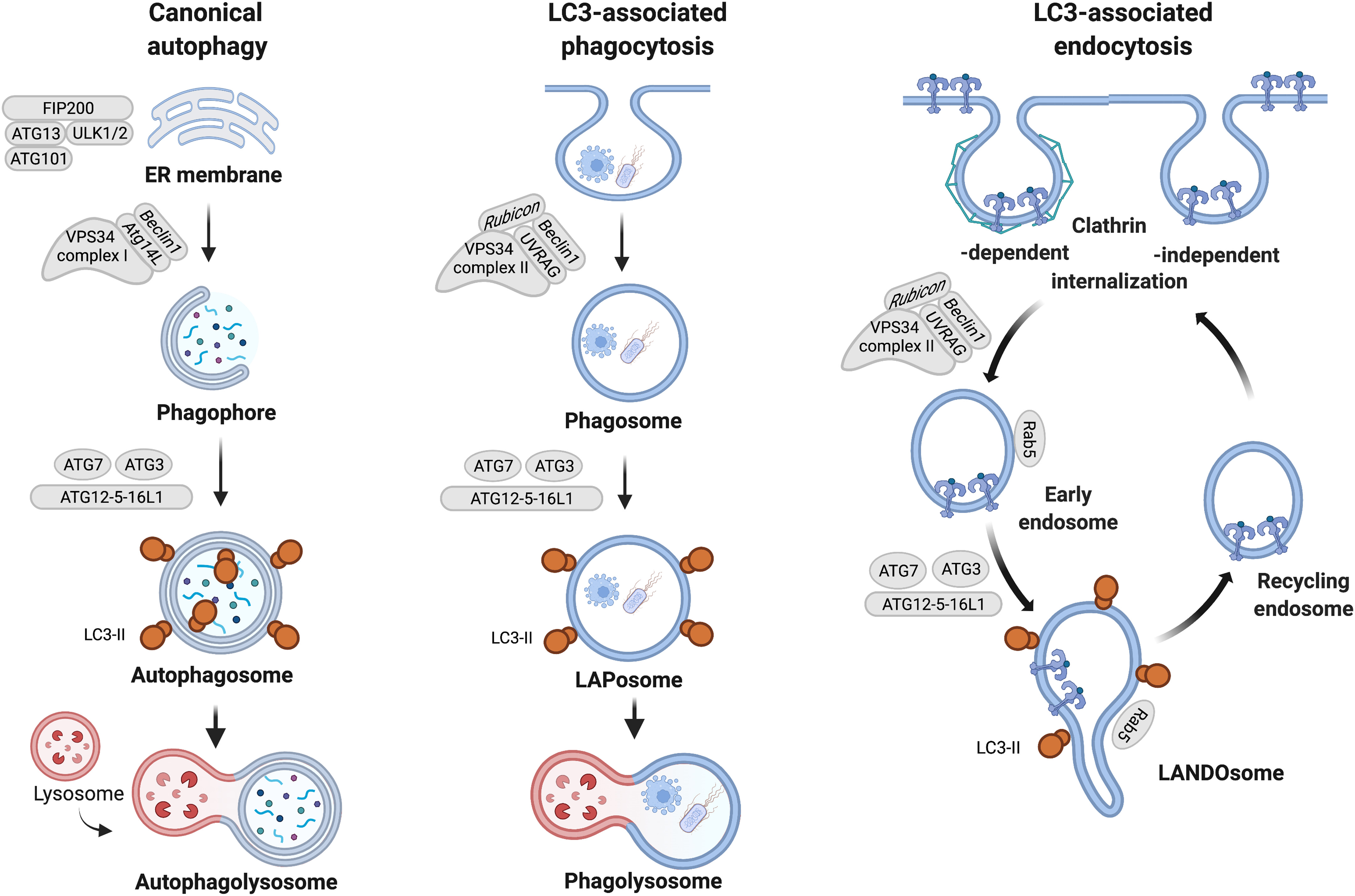 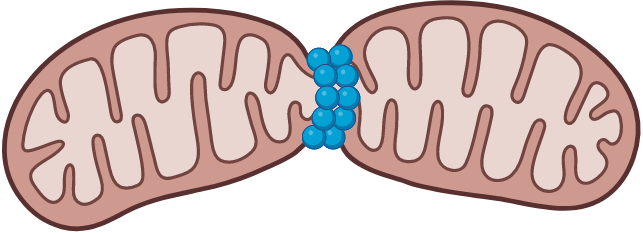 V-ATPase
H+ pump
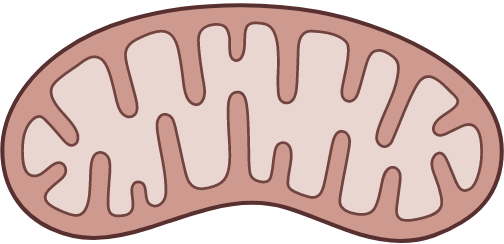 New clinical targets to modulate immunity, immunotherapy
lysosome
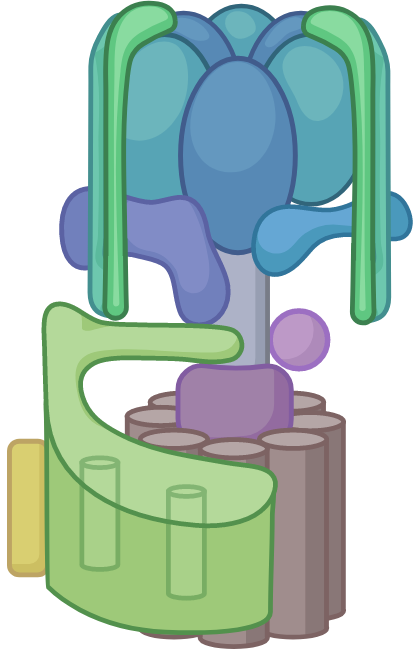 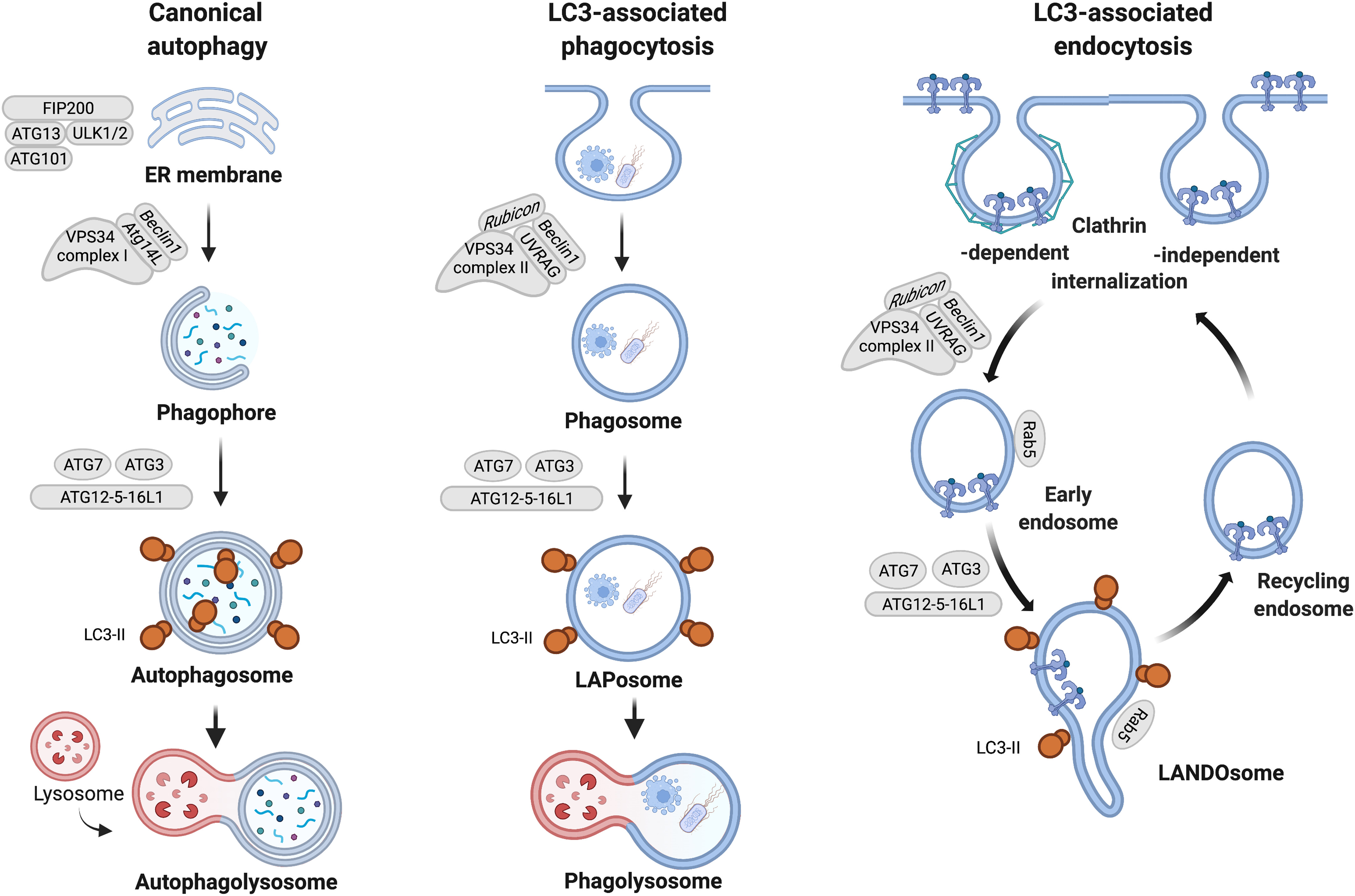 autophagosome
recruits ATG16L1
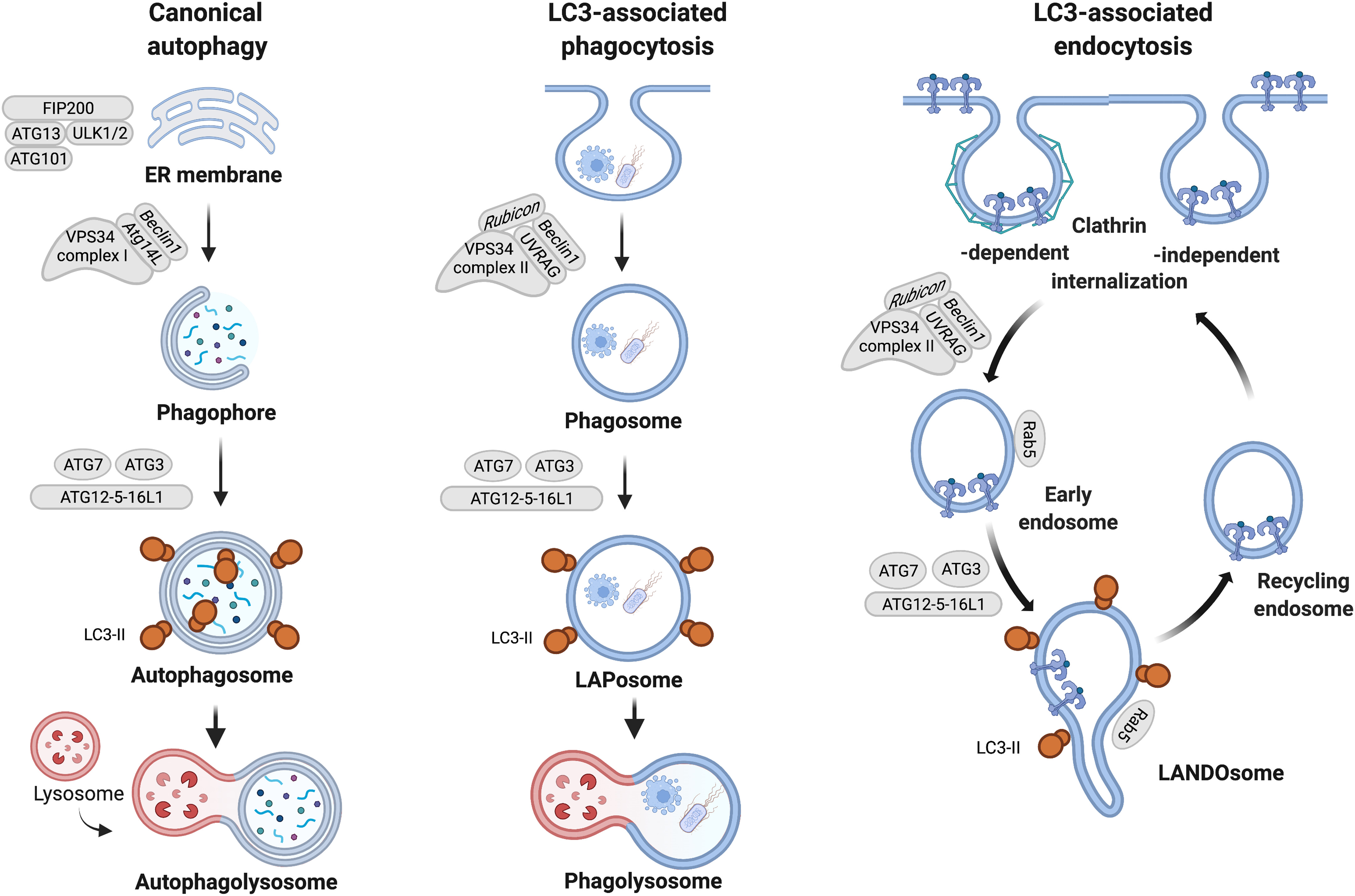 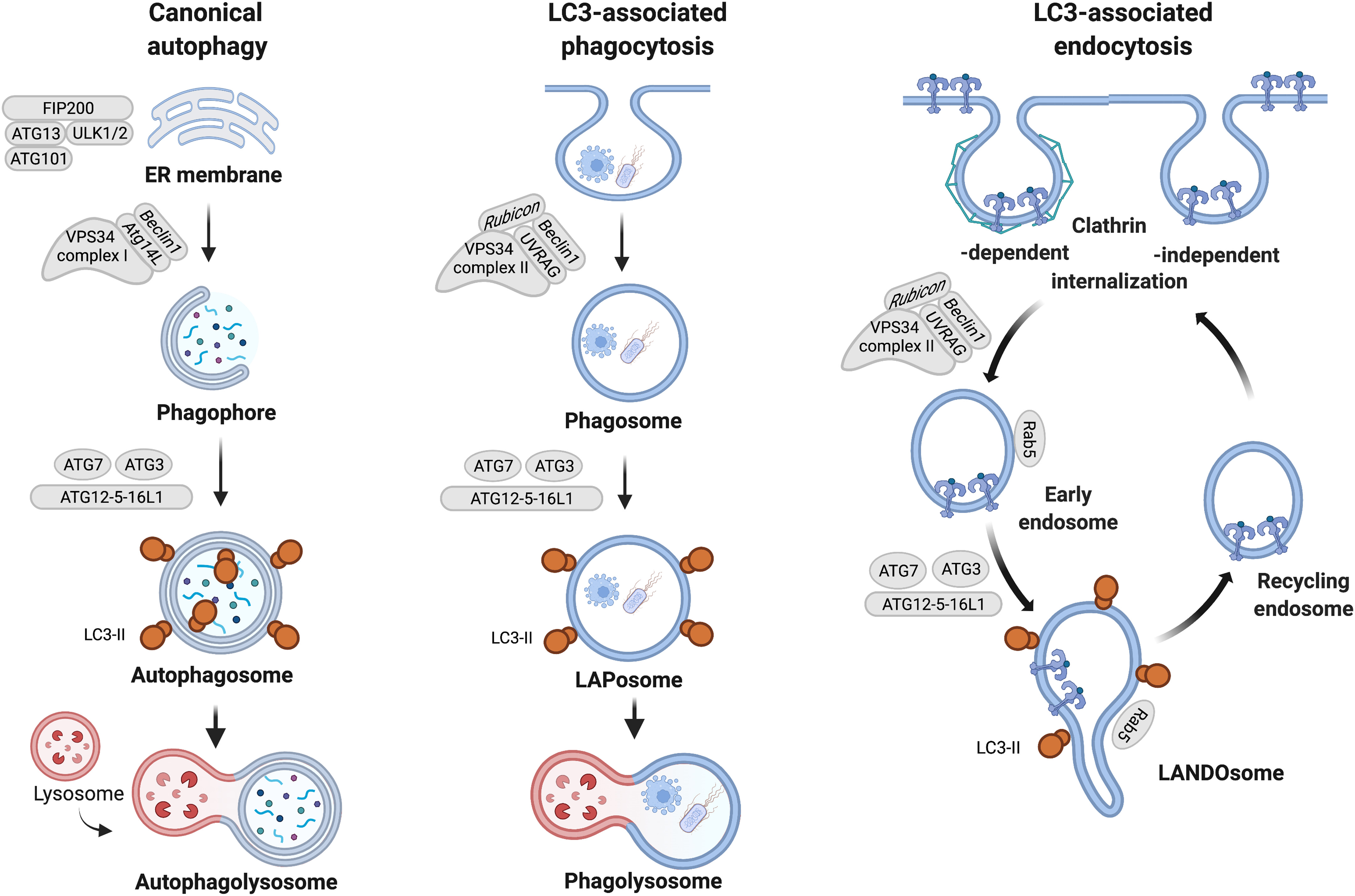 Autophagy 2021
Autophagy 2021
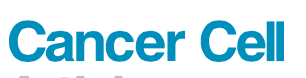 Cancer Cell 2022
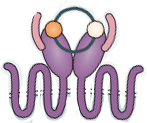 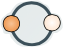 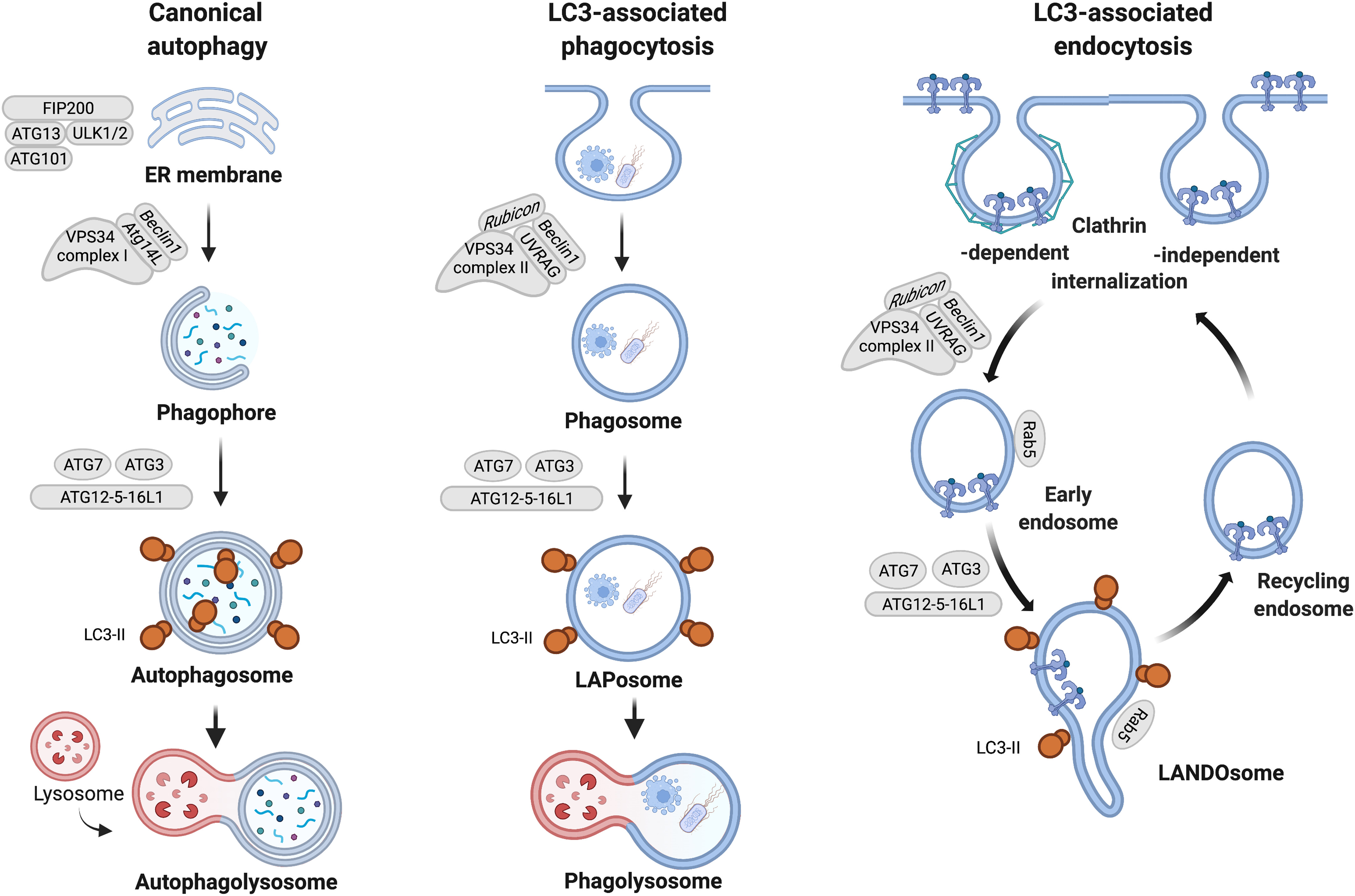 J Immunother Cancer 2022
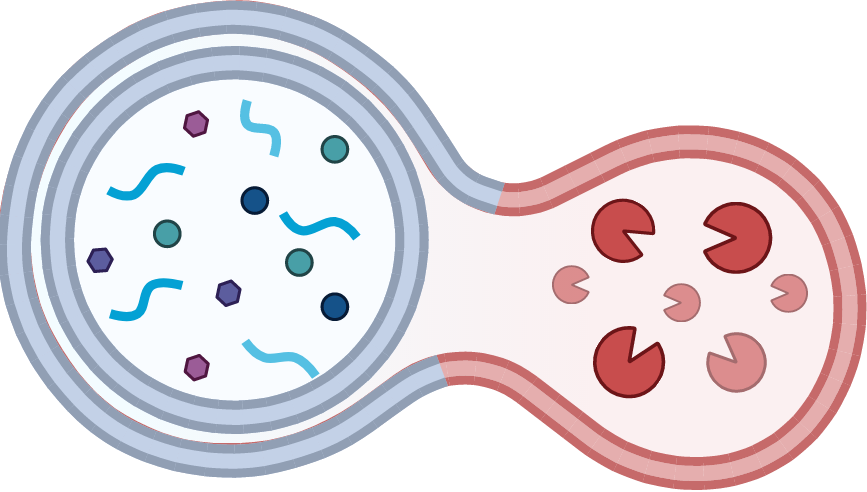 H+
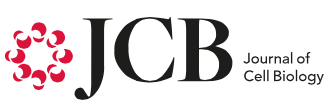 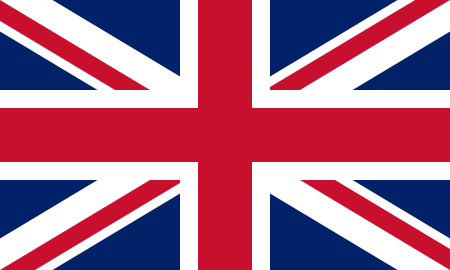 J Cell Biol 2022
Review Autophagy 2021
Viral stress (EBV) & innate immunity escape
autophagy
Autophagy non canonical CASM
Drp1
BHRF1 Fragmentation+ mitophagy
Sting
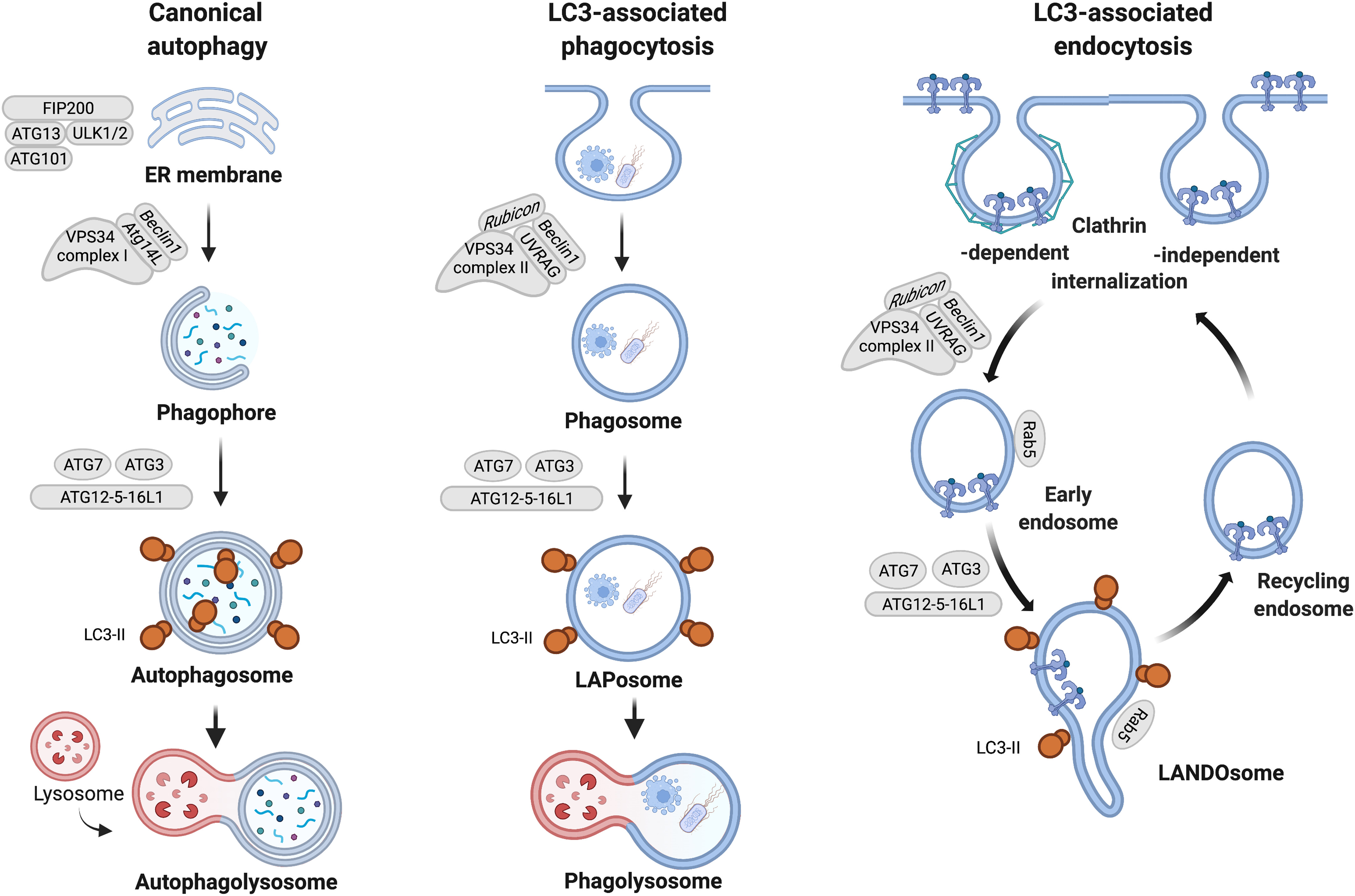 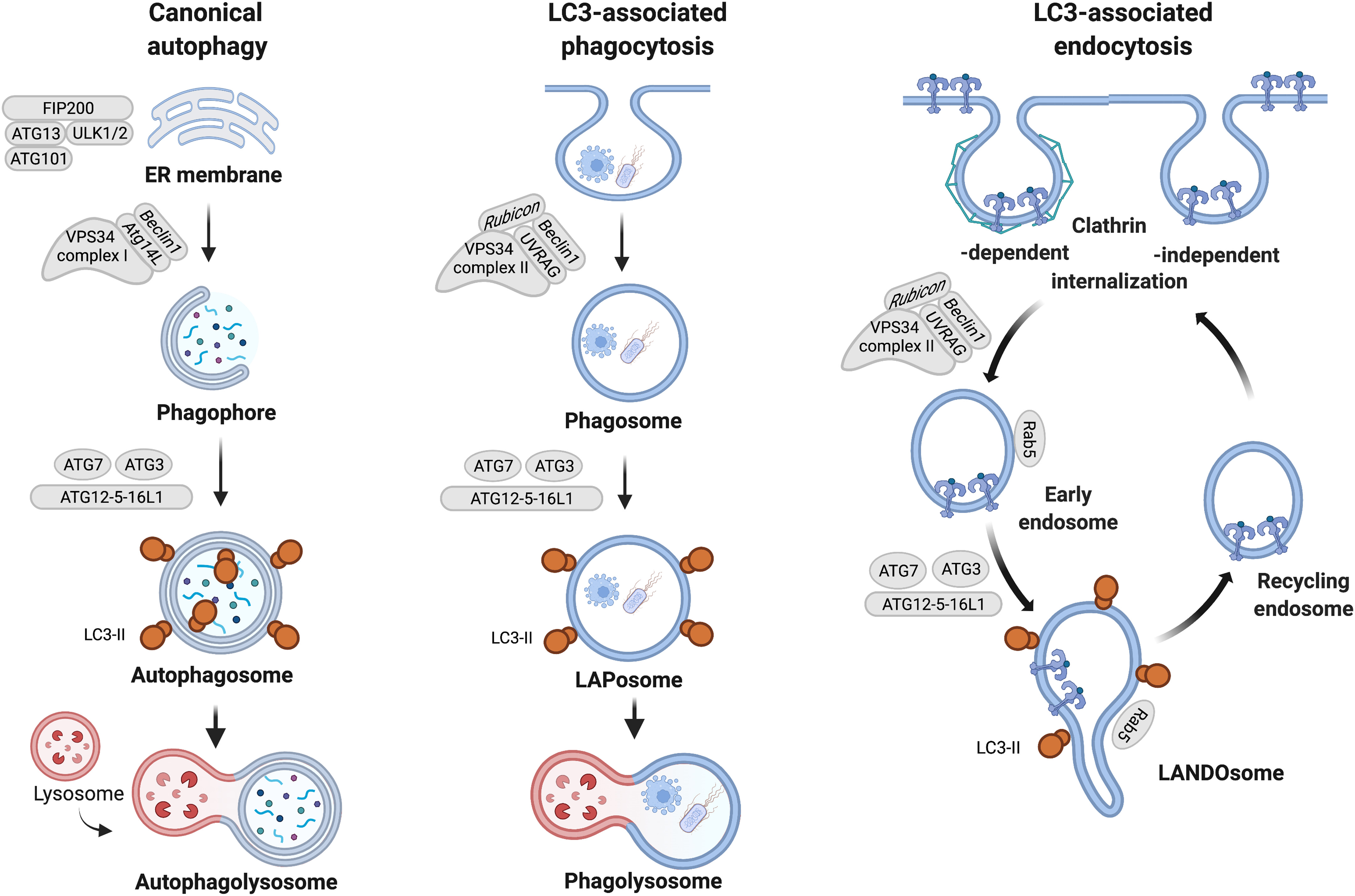 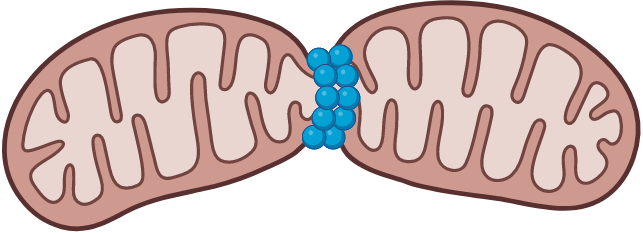 Early actor of canonical autophagy
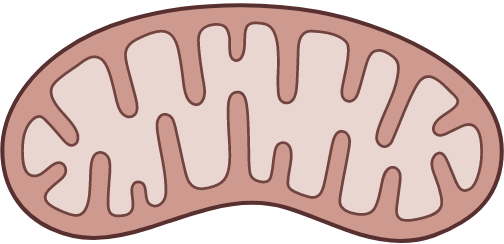 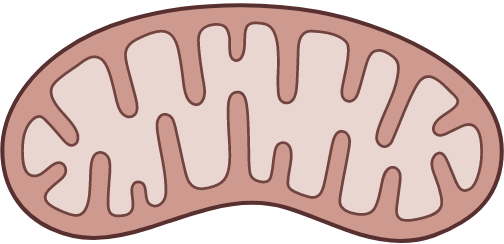 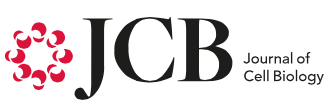 J Cell Biol 2022
Autophagy 2021
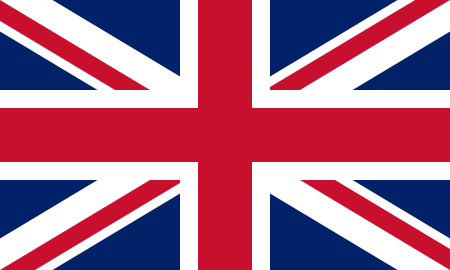 Proteotoxic neuronal stress
secreted
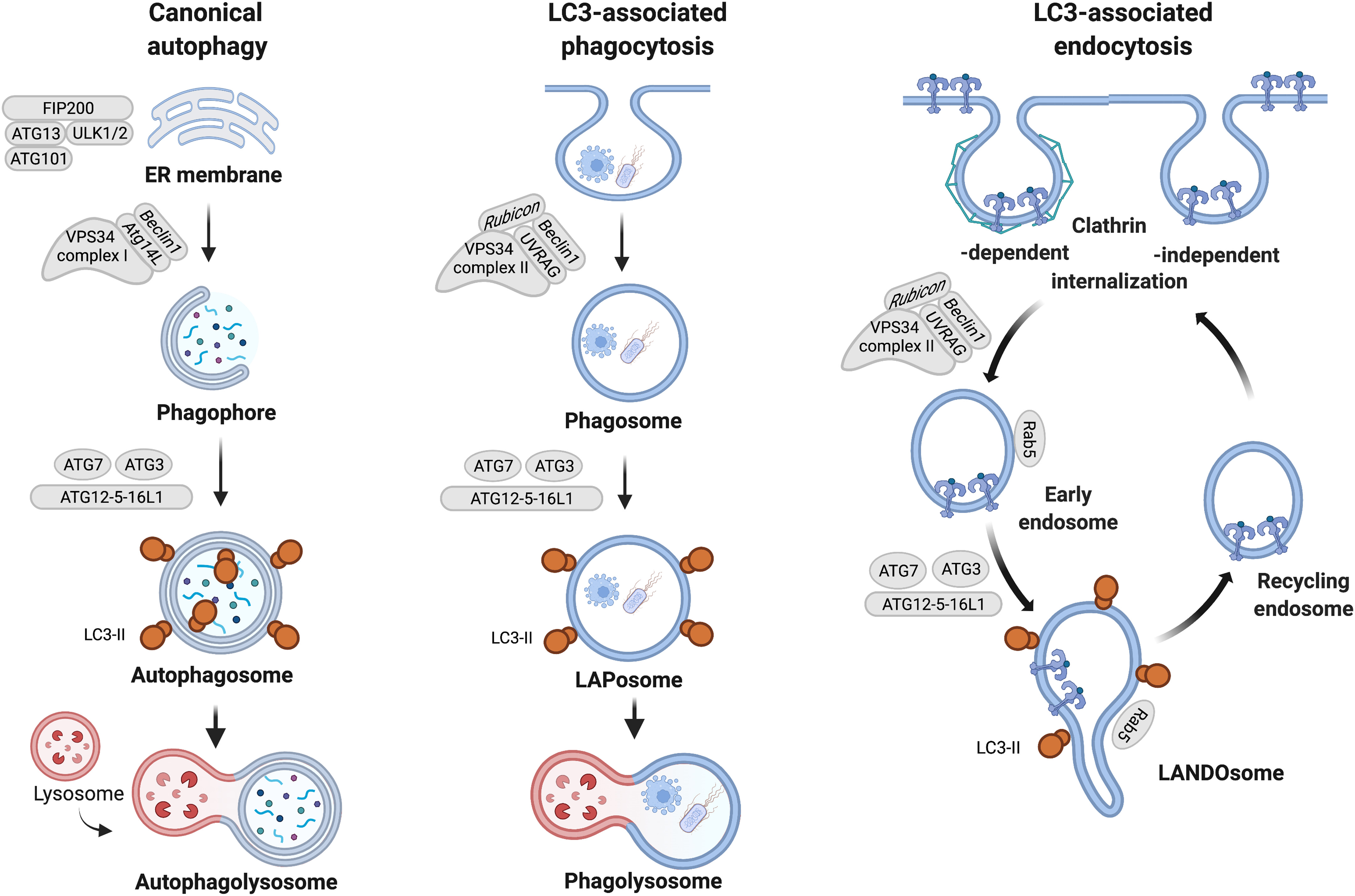 ,
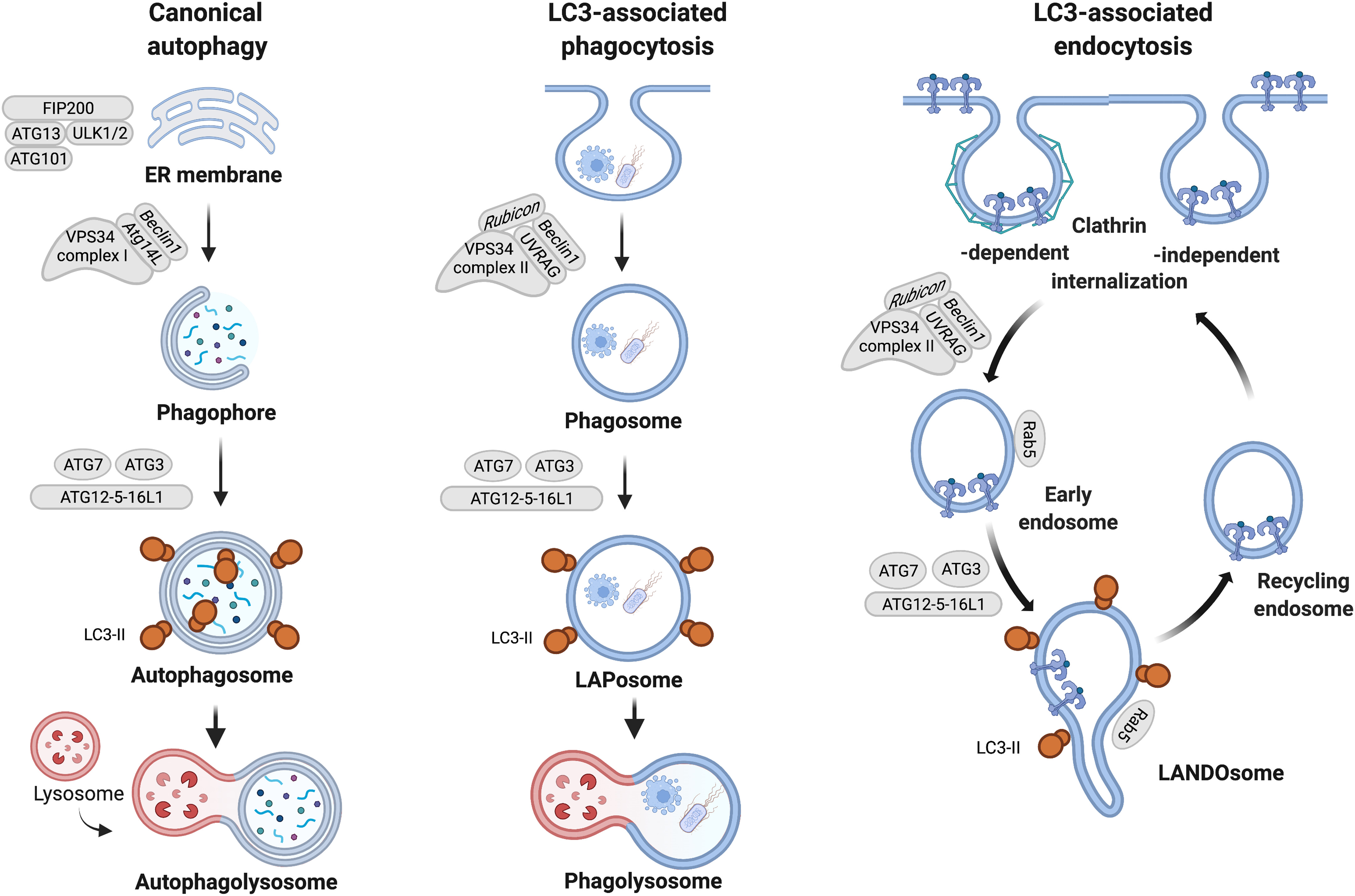 Tau
Anti-melanoma immunity, CD4-T cells, STING signaling
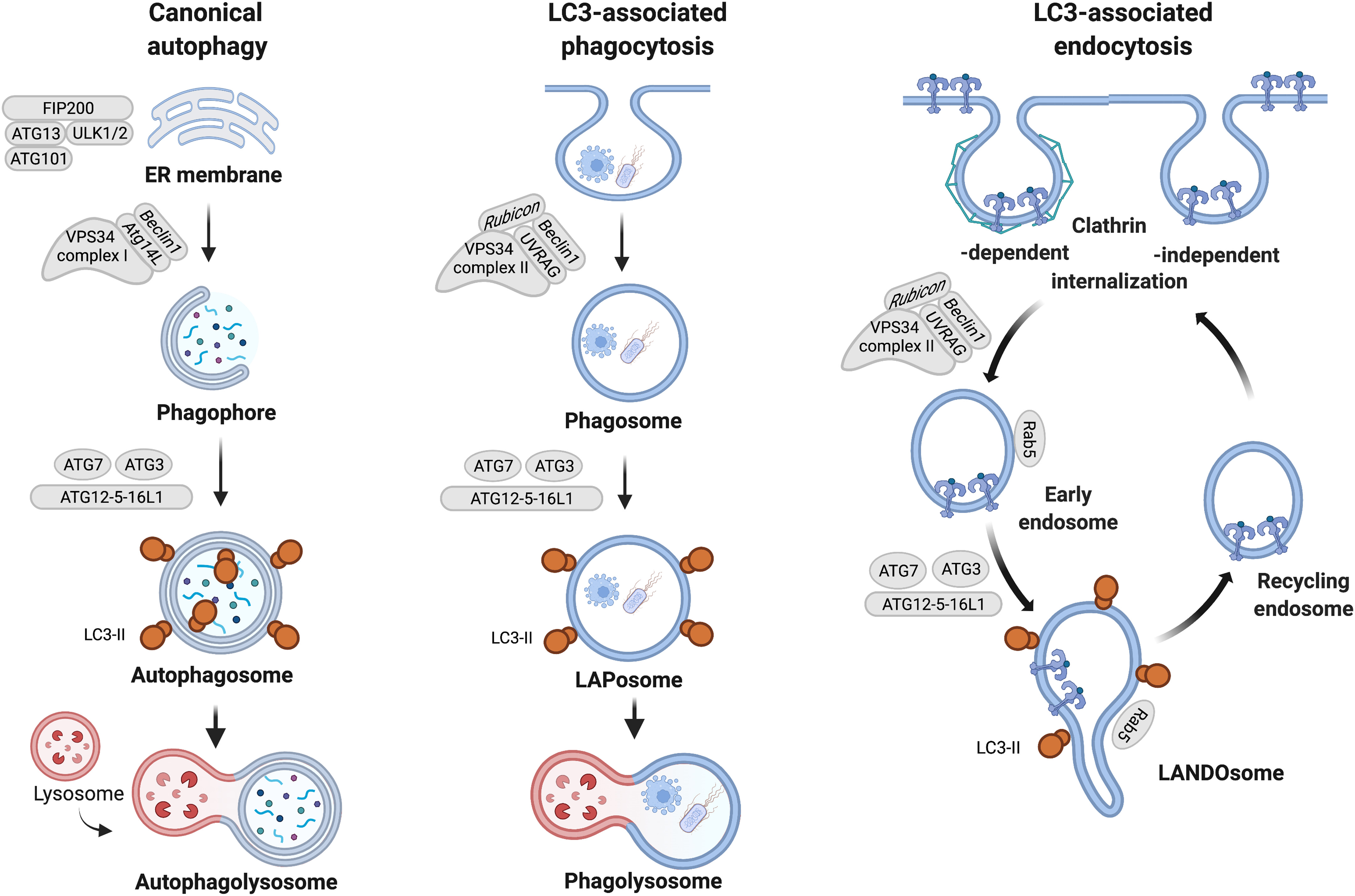 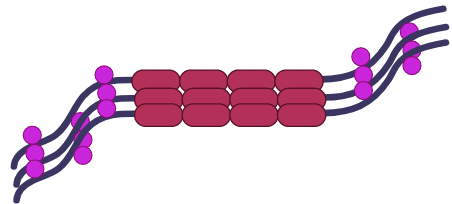 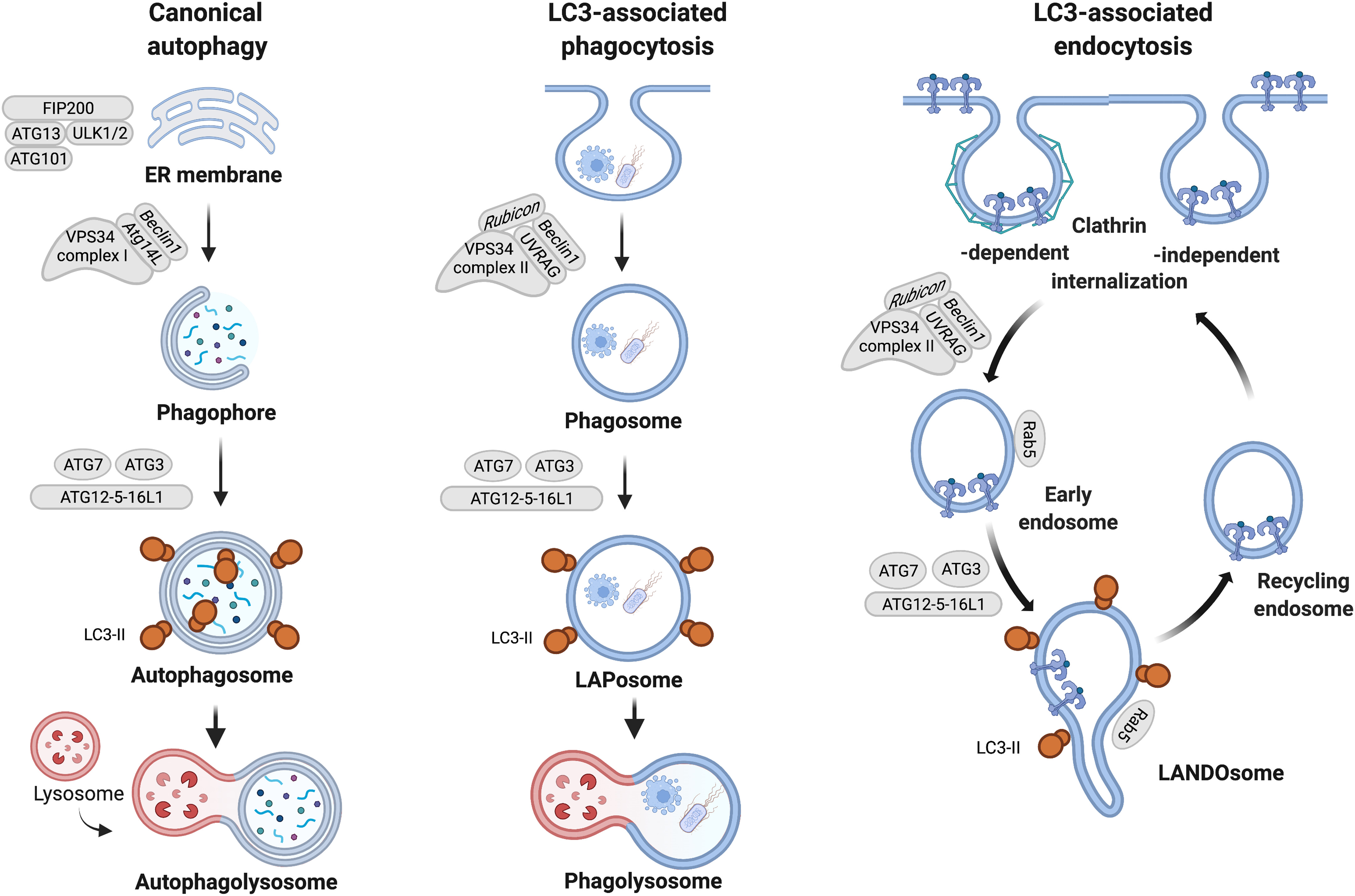 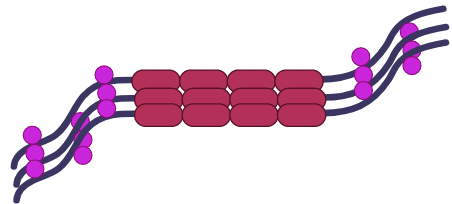 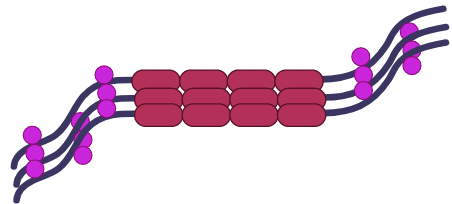 Lysosome clustering
INF immuno-therapy to increase
chemotherapy
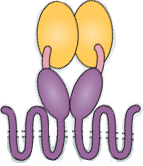 mimic infection
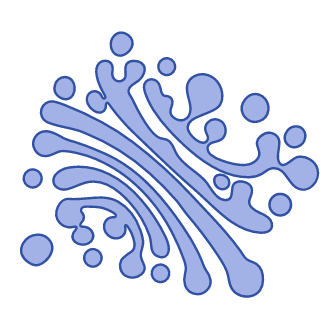 Autophagy 2021
Lung cancer
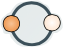 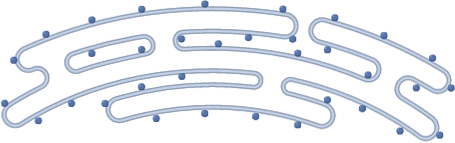 Mitophagy to increase chemo-immunotherapy CD8
MEKi, optineurin
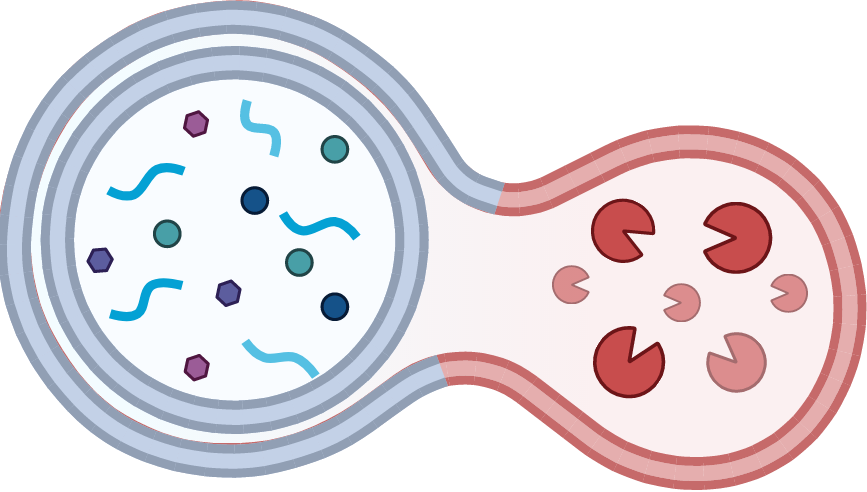 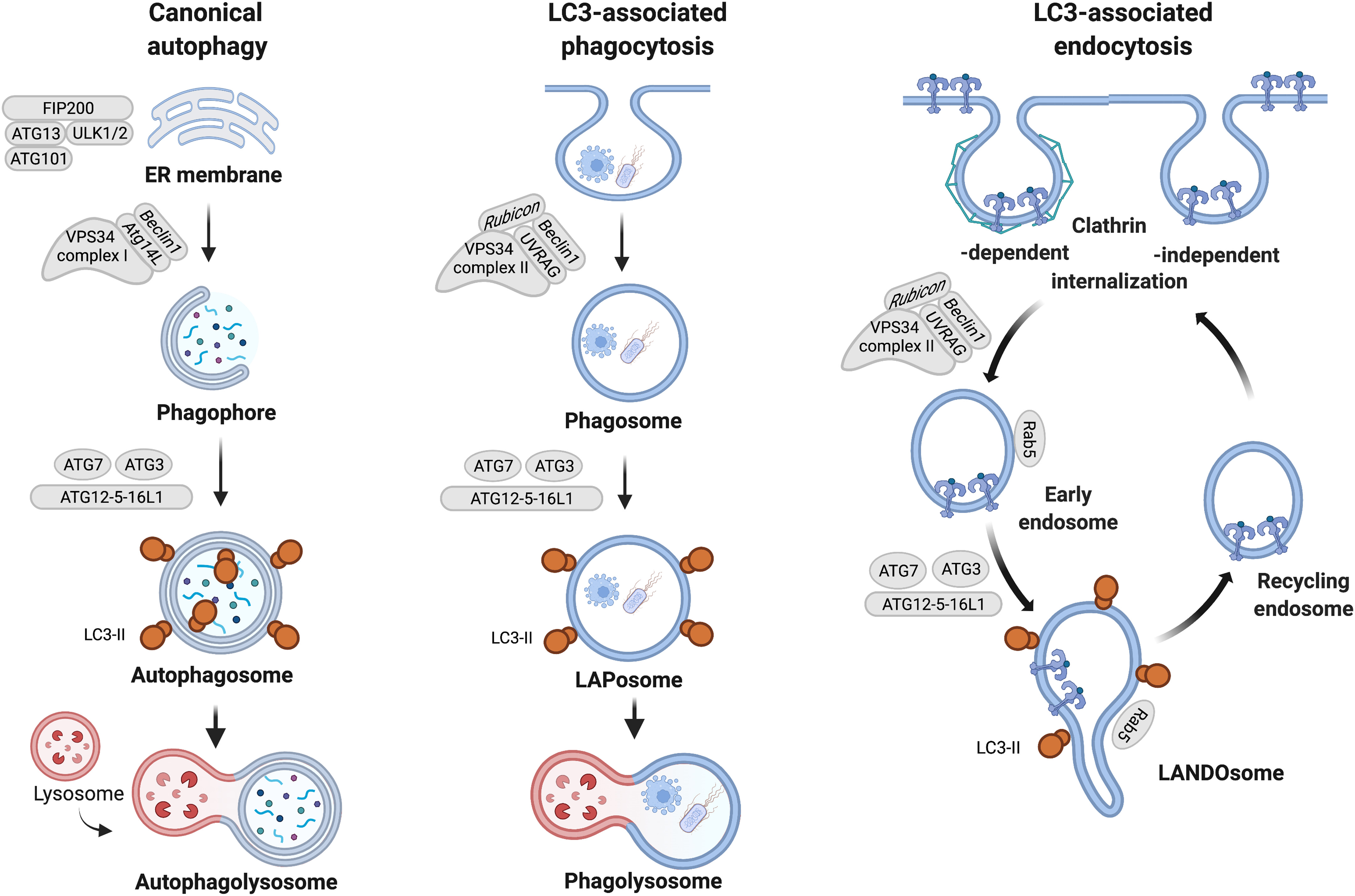 J Immunother Cancer 2022
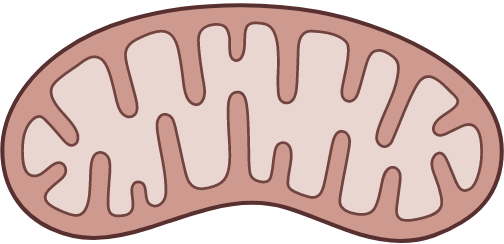 Cancer Cell 2022
Review Autophagy 2021
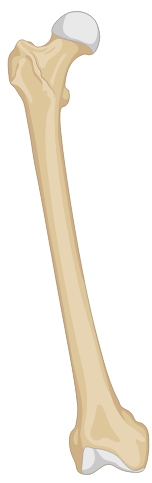 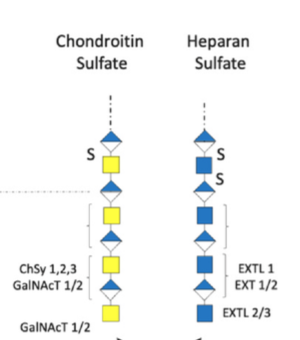 Extracellular matrix (ECM)
Chondroitin sulfate
ECM
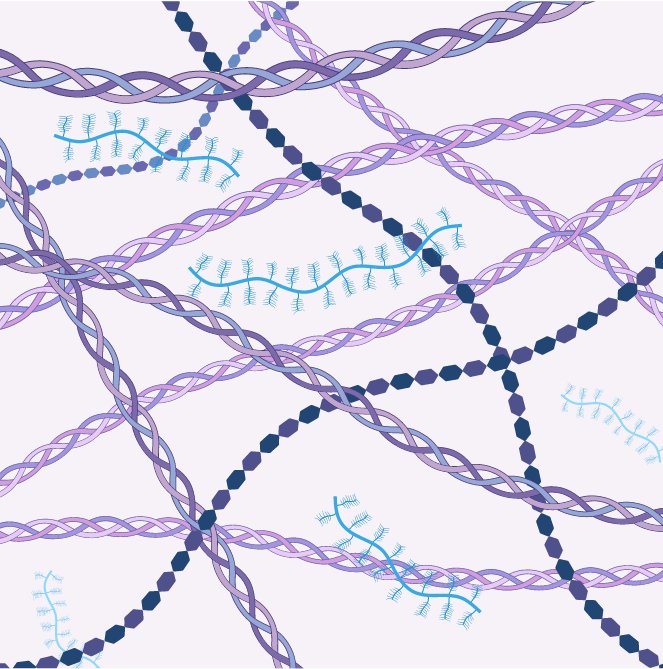 S
S
S
S
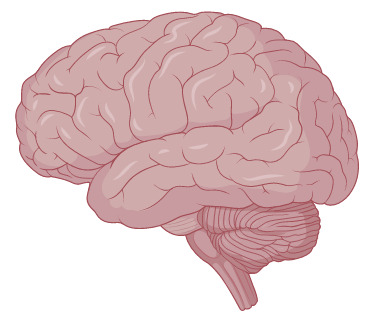 sulfation
Hum Mut 2021
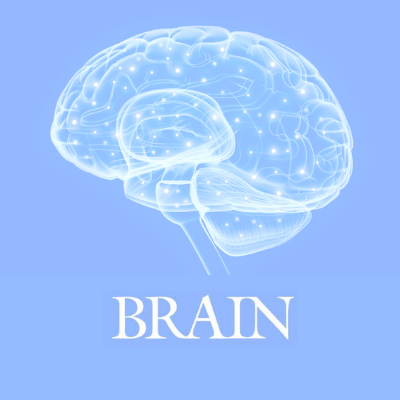 Brain 2022
Nat Commun 2018
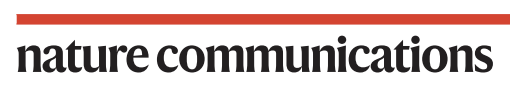 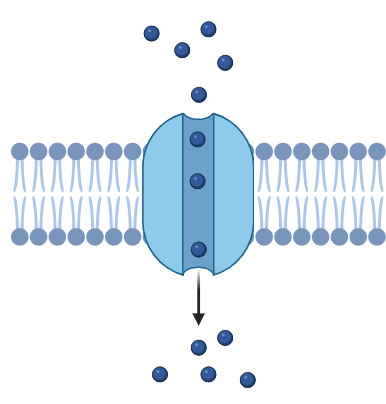 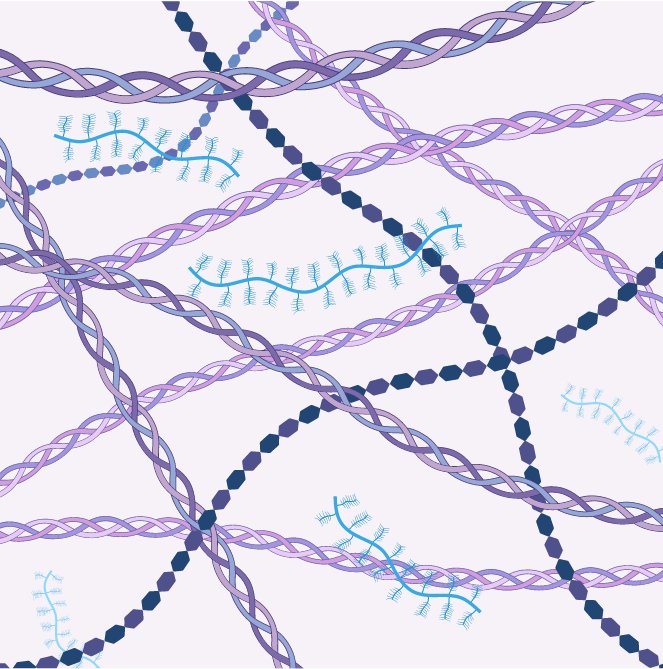 Bone and brain chondrodysplasia, SLC35B2 PAPS transporter Golgi, proteoglycan sulphation
Platelet dysfunction XMEN disease, MAGT1 Mg2+ transporter, N-glycosylation
PAPS Golgi
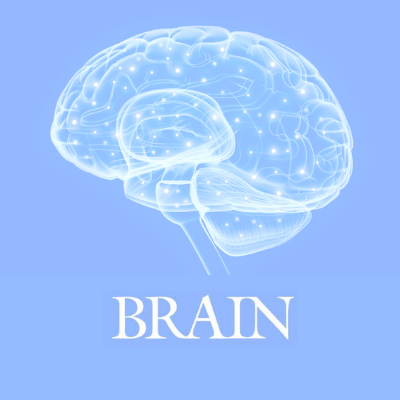 bikunin
Brain 2022
J Thromb Haemost 2023
transferrin
Platelet aging sialylation senescence
 = Heamatologica 2018
Skeletal dysplasia, SLC10A7 Ca2+ transporter plasma mb, GAG, (O,) N-glycosylation
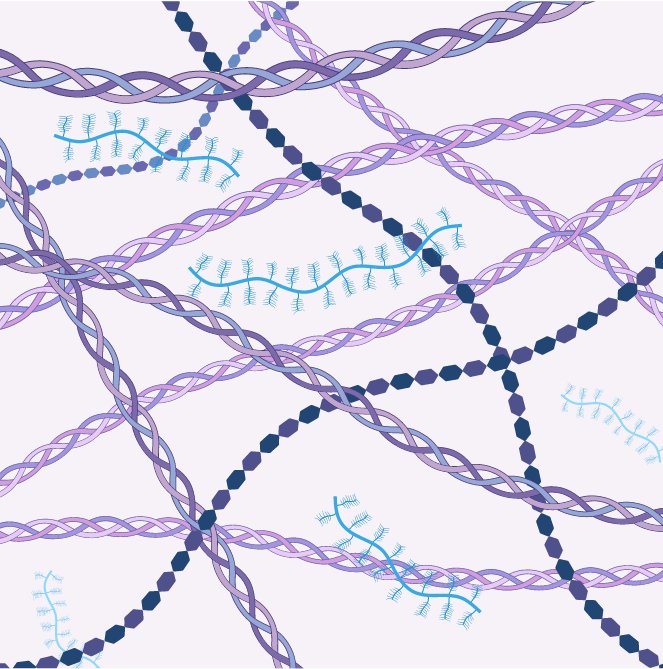 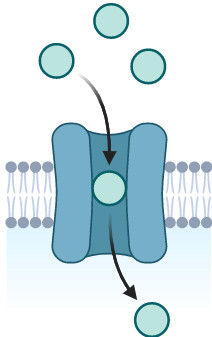 Ca2+ PM
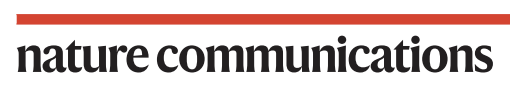 Nat Commun 2018
SSR4 translocon connective tissue
 = Hum Mut 2021
Carrier mutations & Golgi stress
Carrier mutations & Golgi stress : molecular actors
Transferrin Bikunin ApoC-III
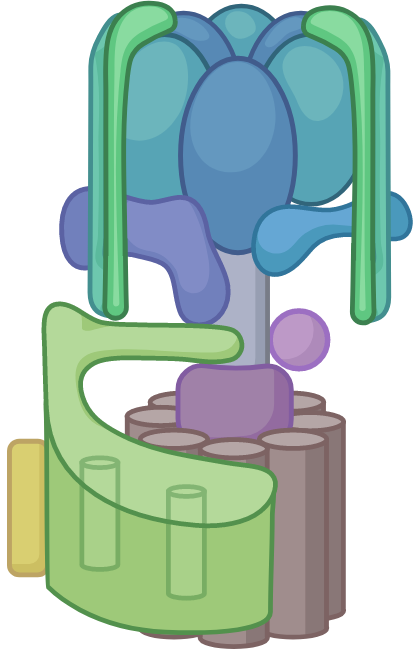 V-ATPase
Mn2+ galactose treatment
Altered glycosylations & Golgi homeostasis
G6PT
H+
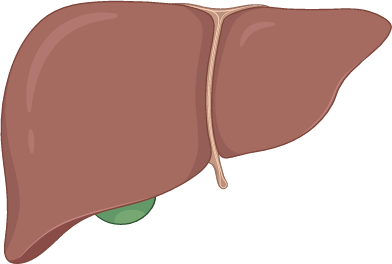 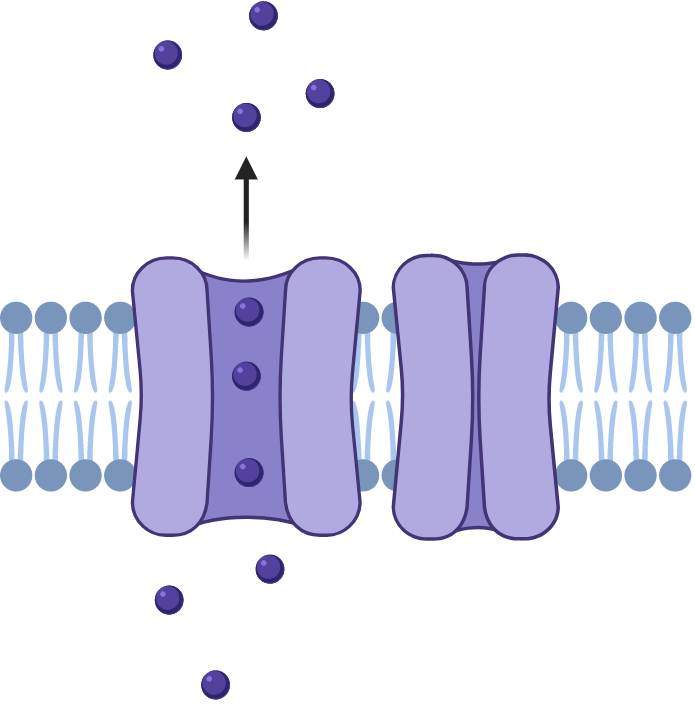 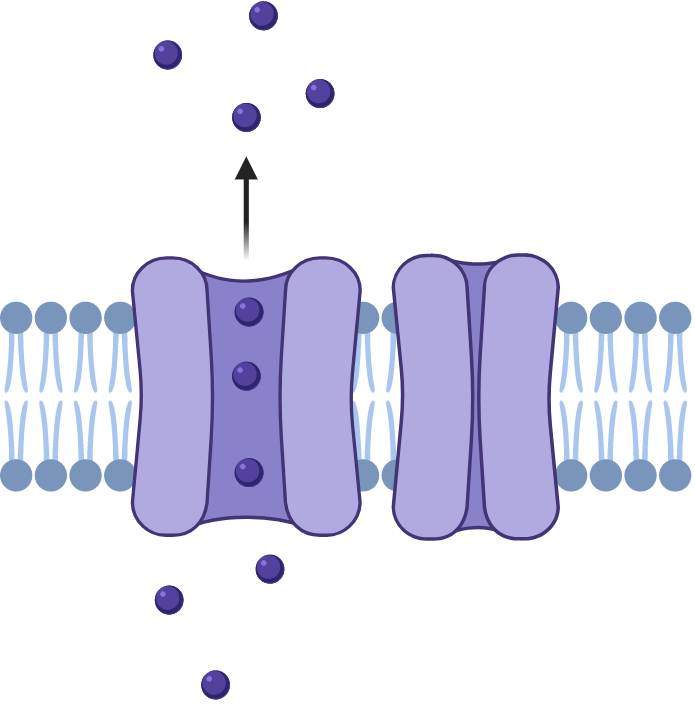 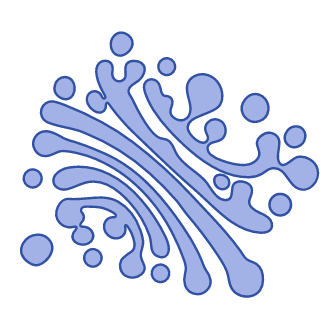 TMEM165
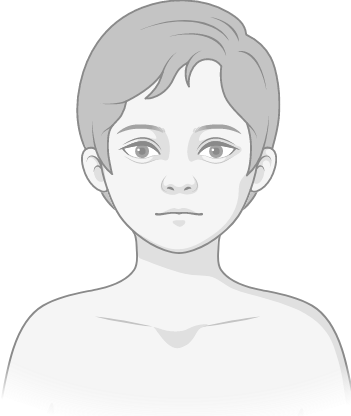 Transaminases+
coagulopathies
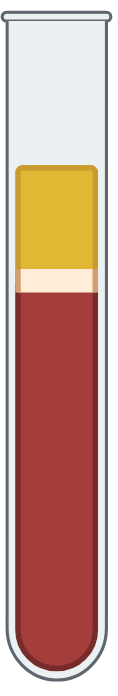 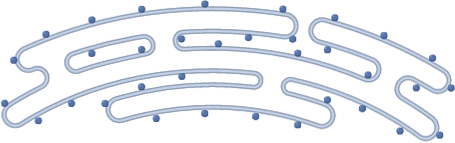 Mn2+
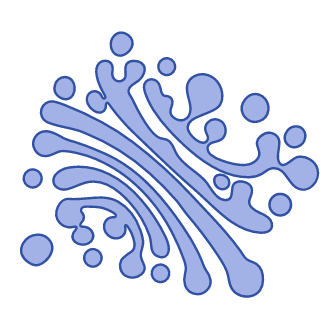 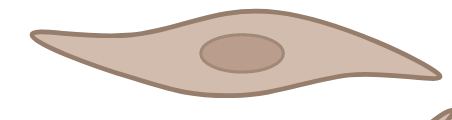 H+
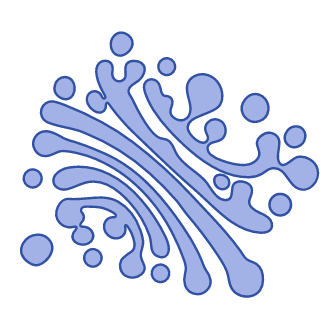 metabolic
metabolic
ionic
pH
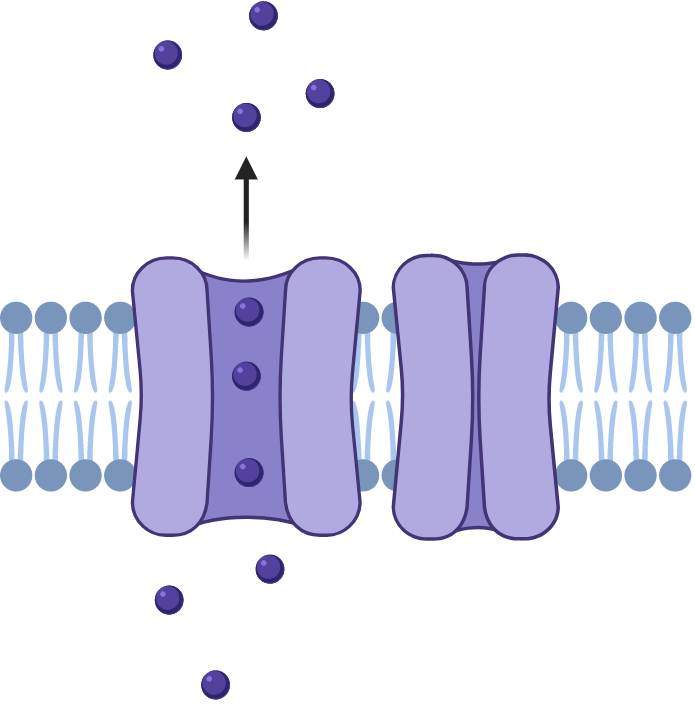 RE + ectopic
fibroblast
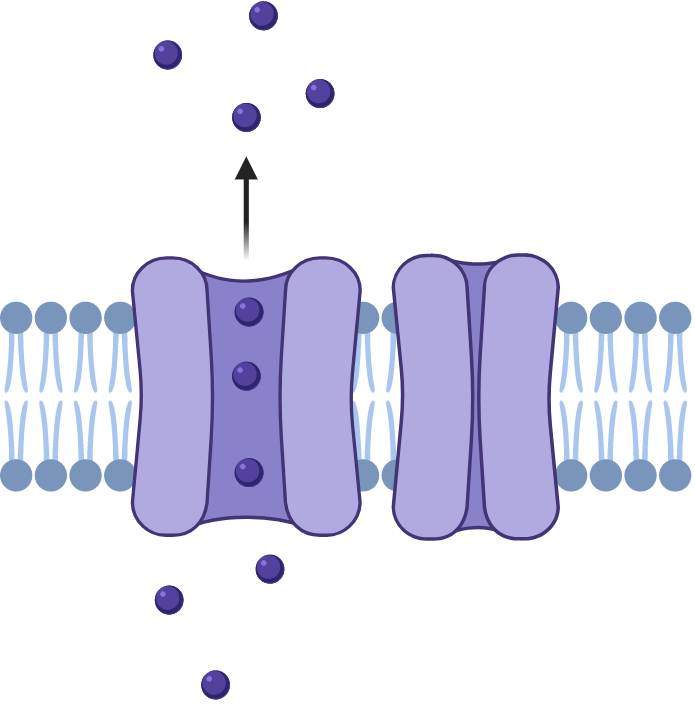 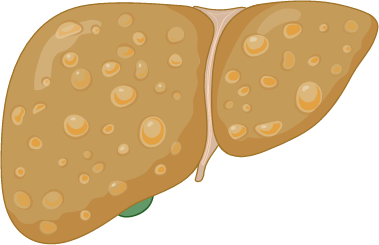 Cholestasis
steatosis
fibrosis
cirrhosis
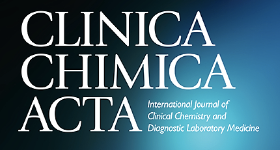 Clin Chim Acta 2021
J Inherit Metab Dis 2020
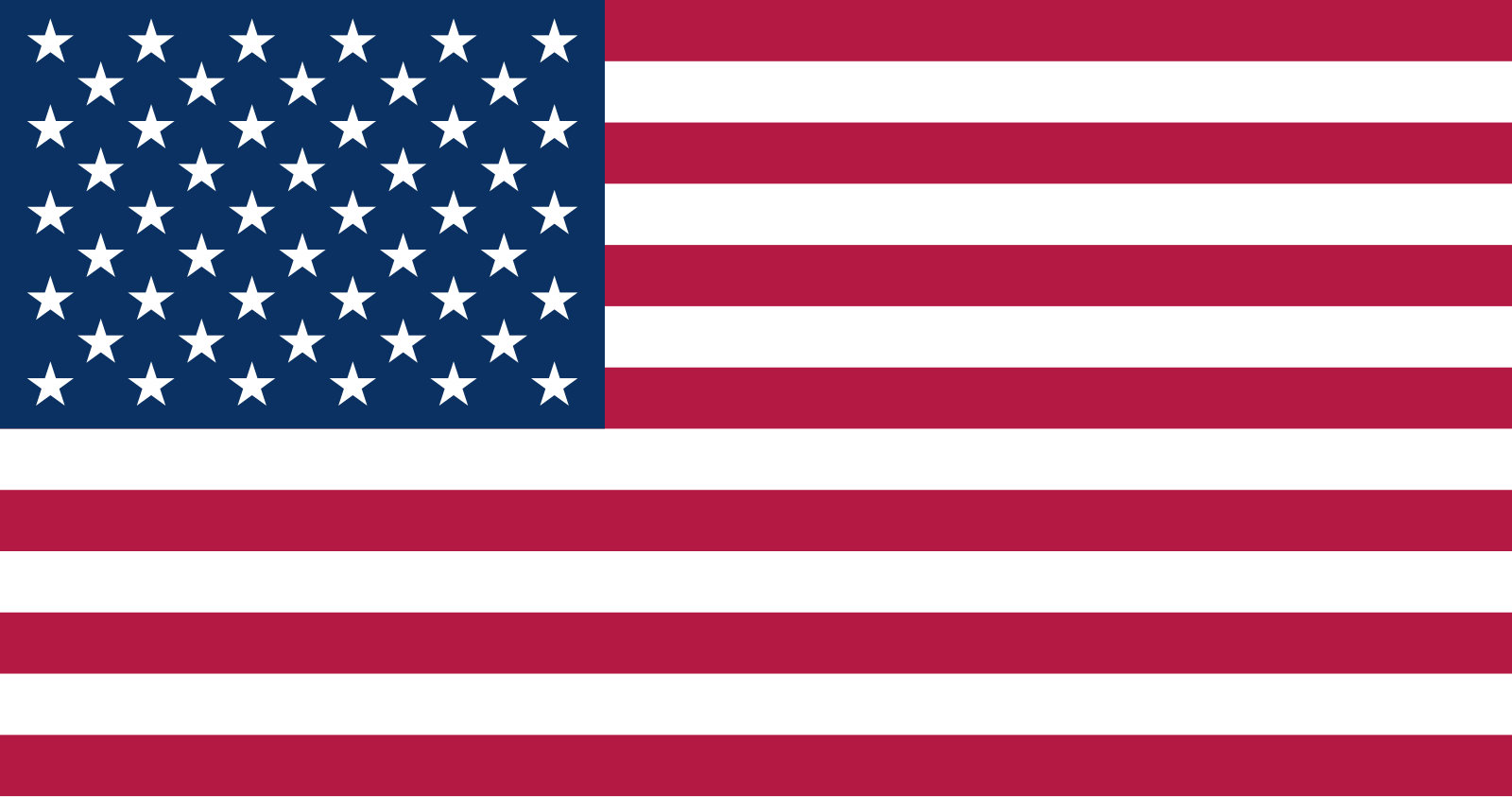 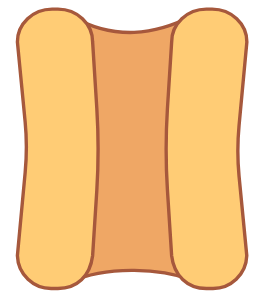 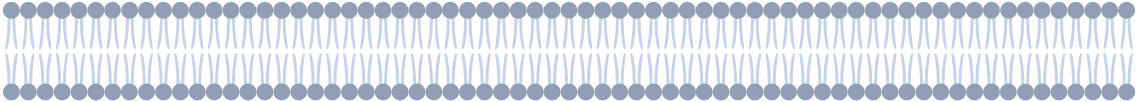 Am J Hum Genet 2021
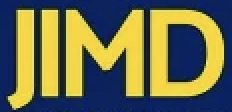 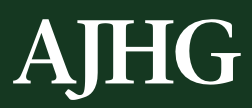 Transl Res 2024
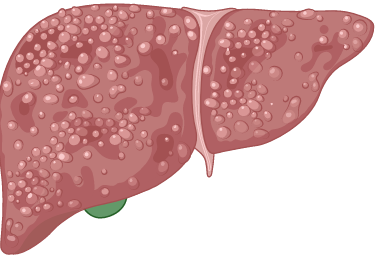 Biosensors for liver Golgi stress
News The conversation 2024
Mn2+ high 0,1-0,5mM
Low 56nM

Therapy 1mM
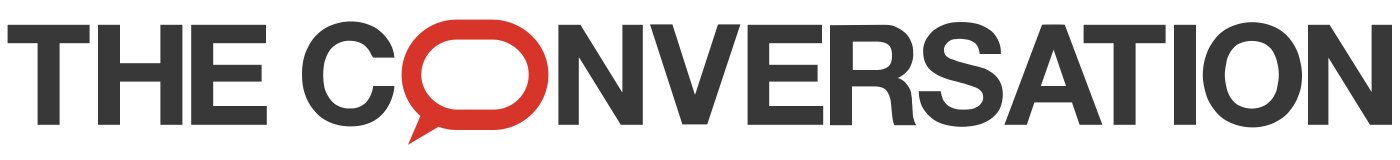 First, Last, Corresponding
Mol Gen Metab. 2018
Clin Chim Acta 2021
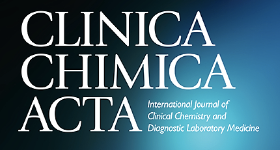 Coagulopathy / liver dysfunction, SLC37A4 Glc-6P transporter ER, N, O, GAG-glycosylation  (ectopic) (biological liver disease transaminase coagulation factor)
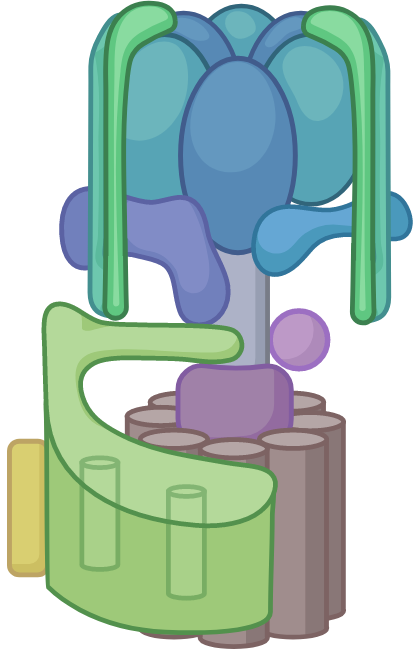 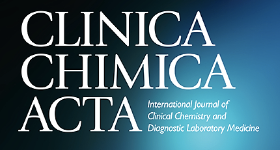 Bikunin,, apo C-III, transferrin
Clin Chim Acta 2021
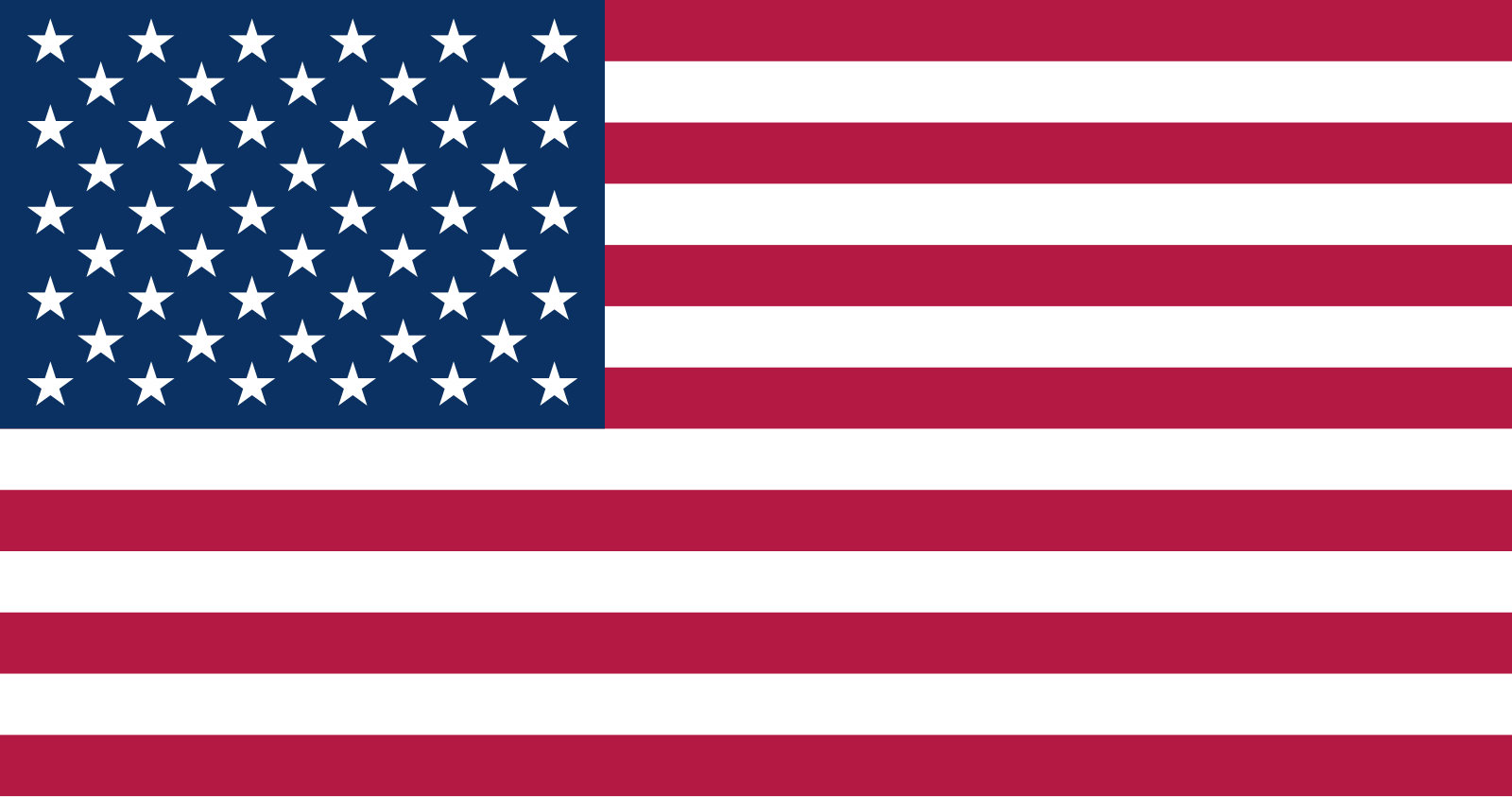 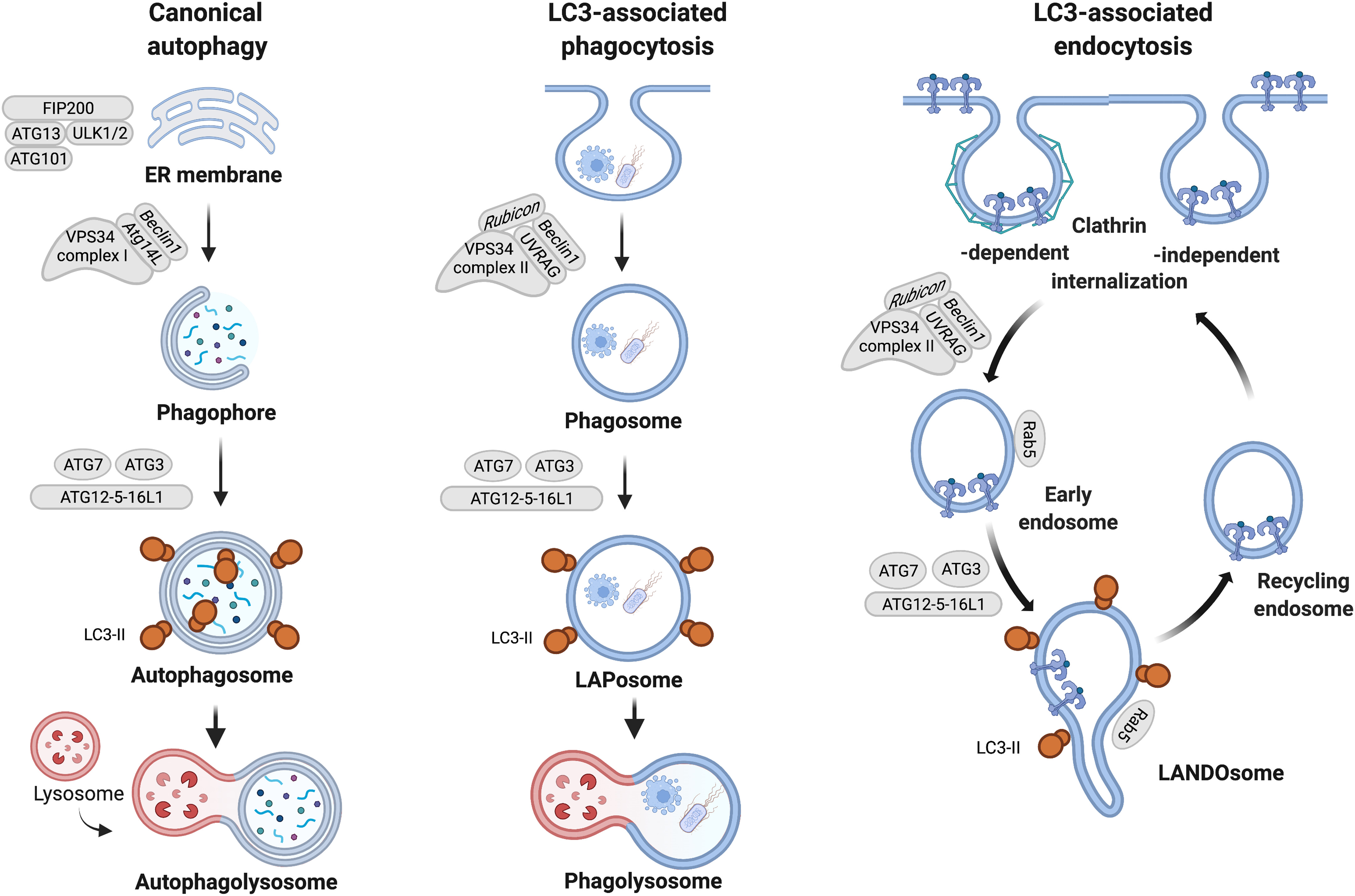 Am J Hum Genet 2021
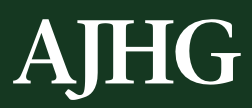 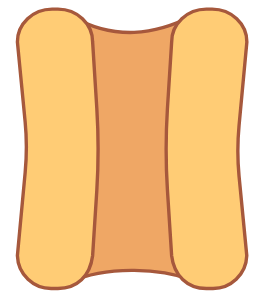 Skeletal/ liver dysfunction Coagulopathy hepatomegaty biological liver disease TMEM165 Mn2+ transporter Golgi, N, O, GAG-glycosylation Mn2+ D-galactose treatment Girl
H+
Cholera toxin B CTB FITC
pH Golgi
J Inherit Metab Dis 2020
Bikunin, apoC-III
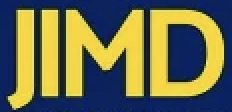 Transl Res 2024
News The conversation 2024
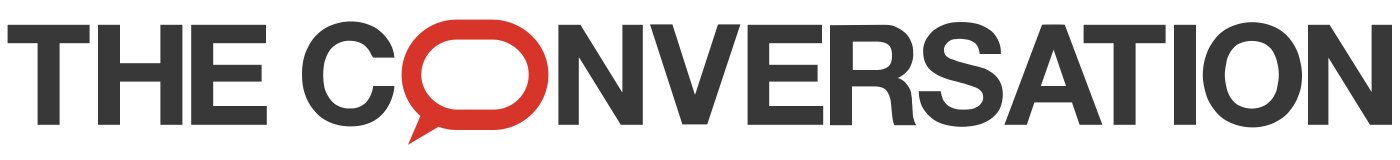 Neuro/ liver dysfunction fibrosis, cirrhosis autophagy, Coagulopathy biological liver disease V-ATPase H+ pump Golgi, COG4
O-glycosylation
ApoC-III versus transferrin
Mol Gen Metab. 2018
Clin Chim Acta 2021